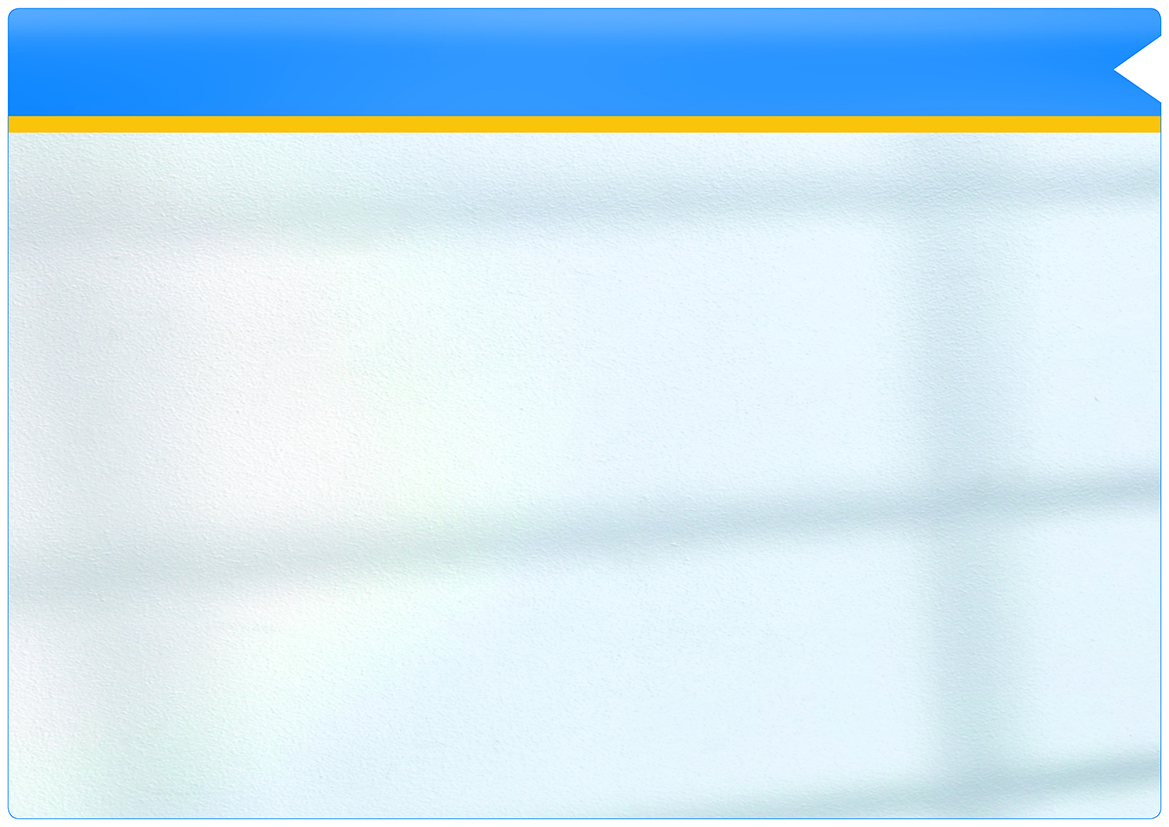 NOX Systems
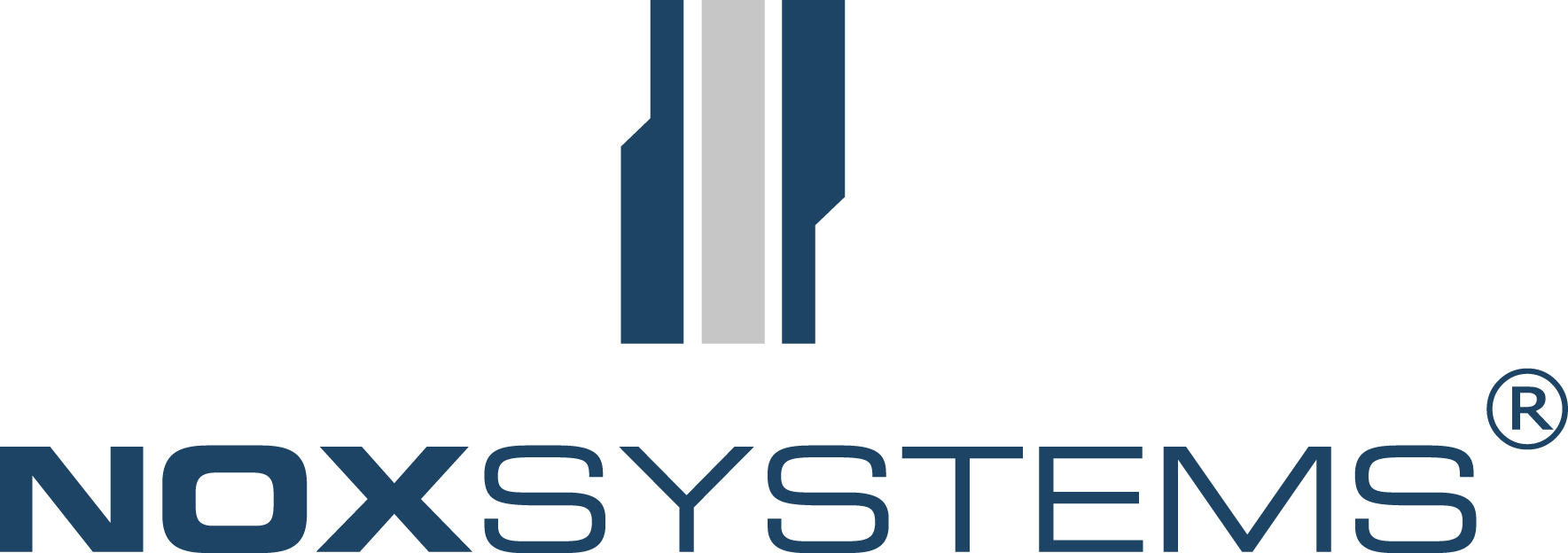 Kursus i installation og konfiguration af SIMS V6
Wi-Fi:   SIMSKursus_xxG   Password: arasonline
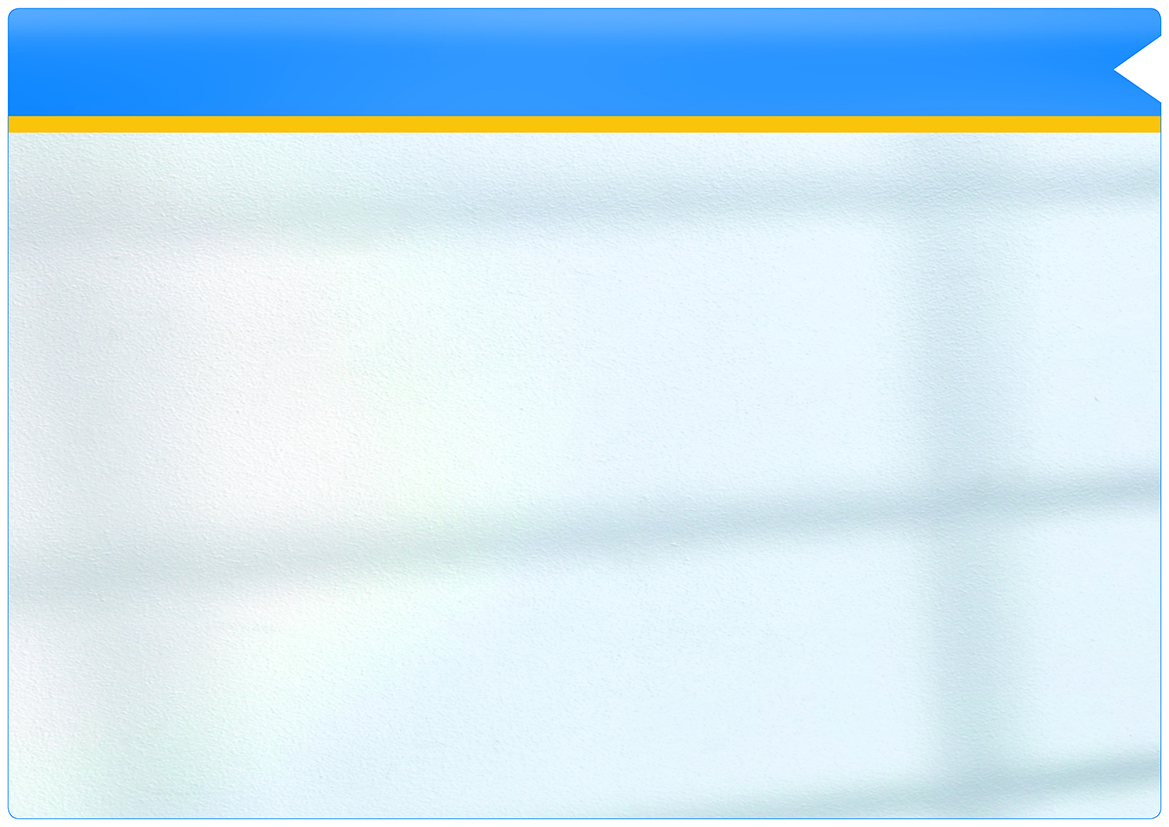 Agenda
Om NOX og SIMS
 Installation af SQL Server
 Installation af SQL Server Management Studio
 Installation af SIMS Server
 Konfiguration af SIMS Database
 Konfiguration af SIMS Server
 Installation og konfiguration af SIMS Klient
 Oprettelse af SIMS operatører, operatør profiler og niveauer
 Brugere i SIMS 
 Oprettelse af tegninger, områder og detektorer
 Integrationer
Pauser passes ind efter behov…
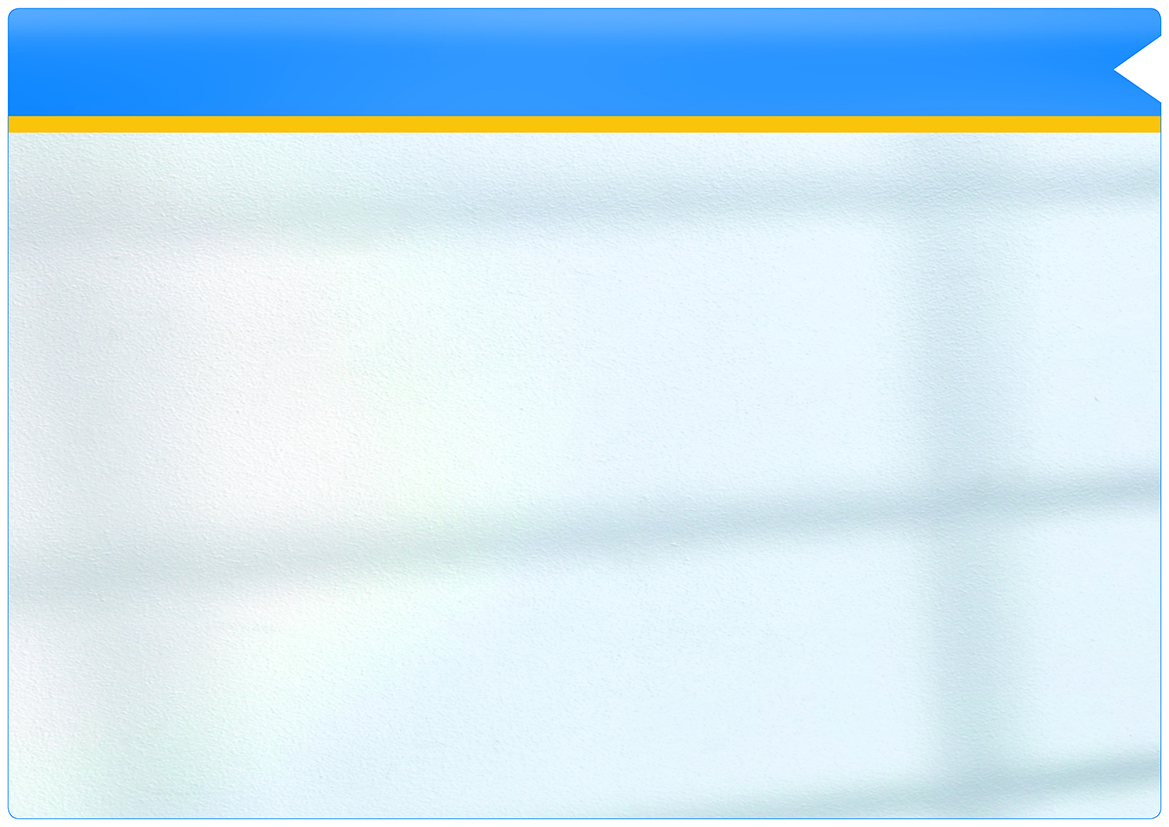 NOX versioner
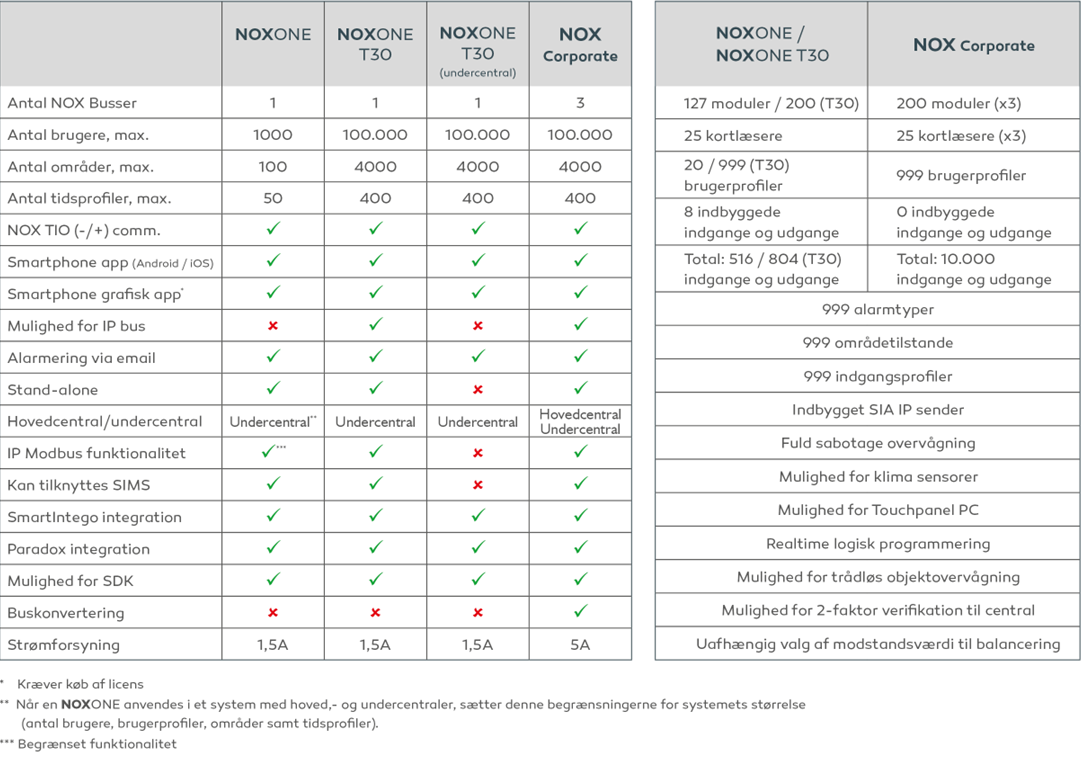 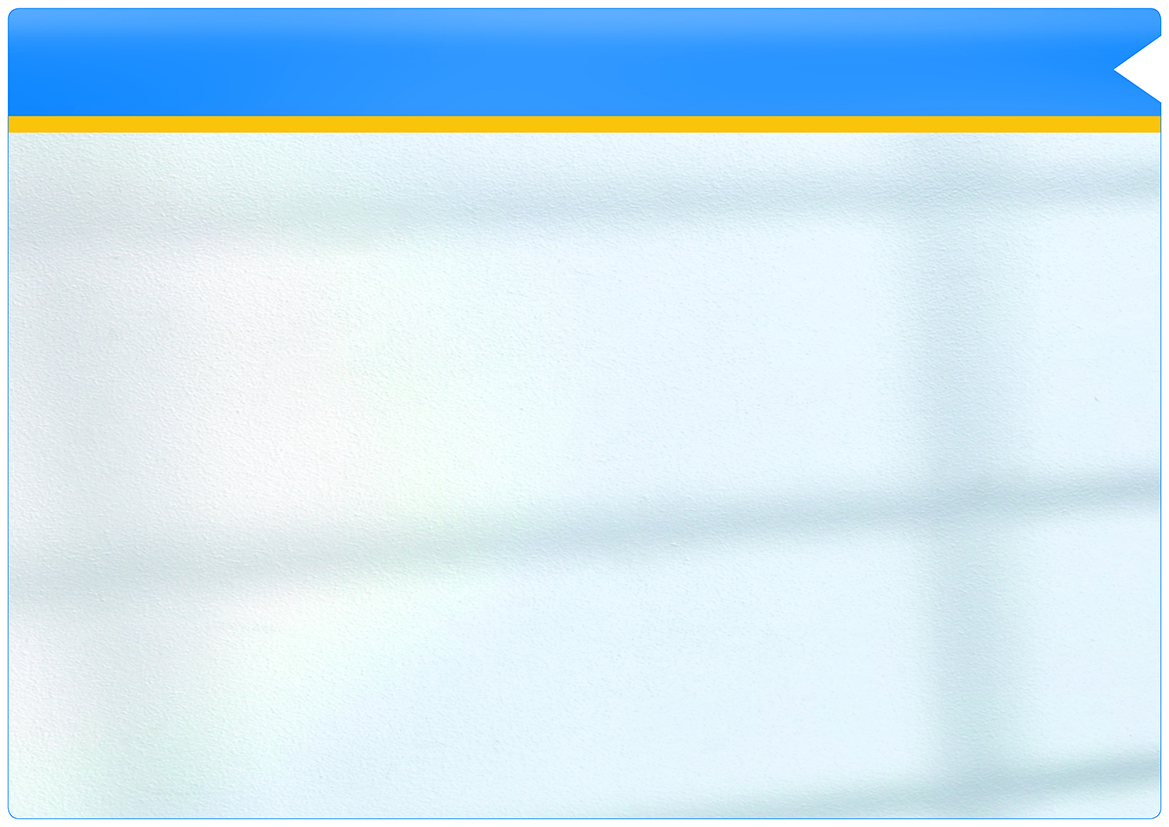 SIMS Security Information Management System
Grafisk alarm præsentation
Områdestyring, ADK, AIA, osv.
Behandling af alarmer
Op til 999 centraler
NOX centraler fra R6
Individuelle operatørprofiler 
Tidsprofiler
Åben for 3. part integration med SQL
Tilstedeværelseslister
Centraliseret brugerstyring
Individuel udgangsstyring
Automatisk backup af centraler
Tilslutning af udvalgte af 3. part systemer
Integreret udvalgte TVO systemer
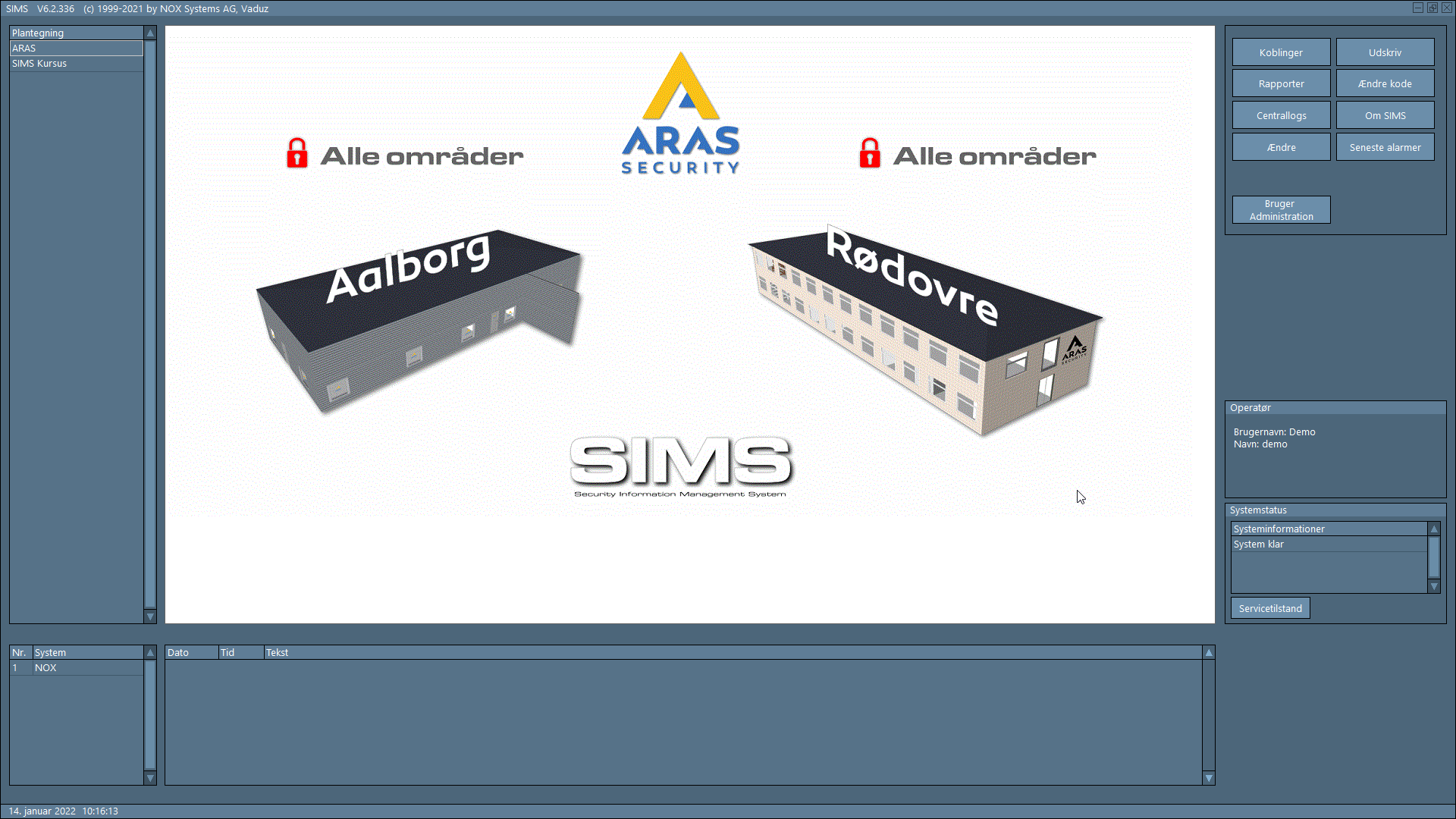 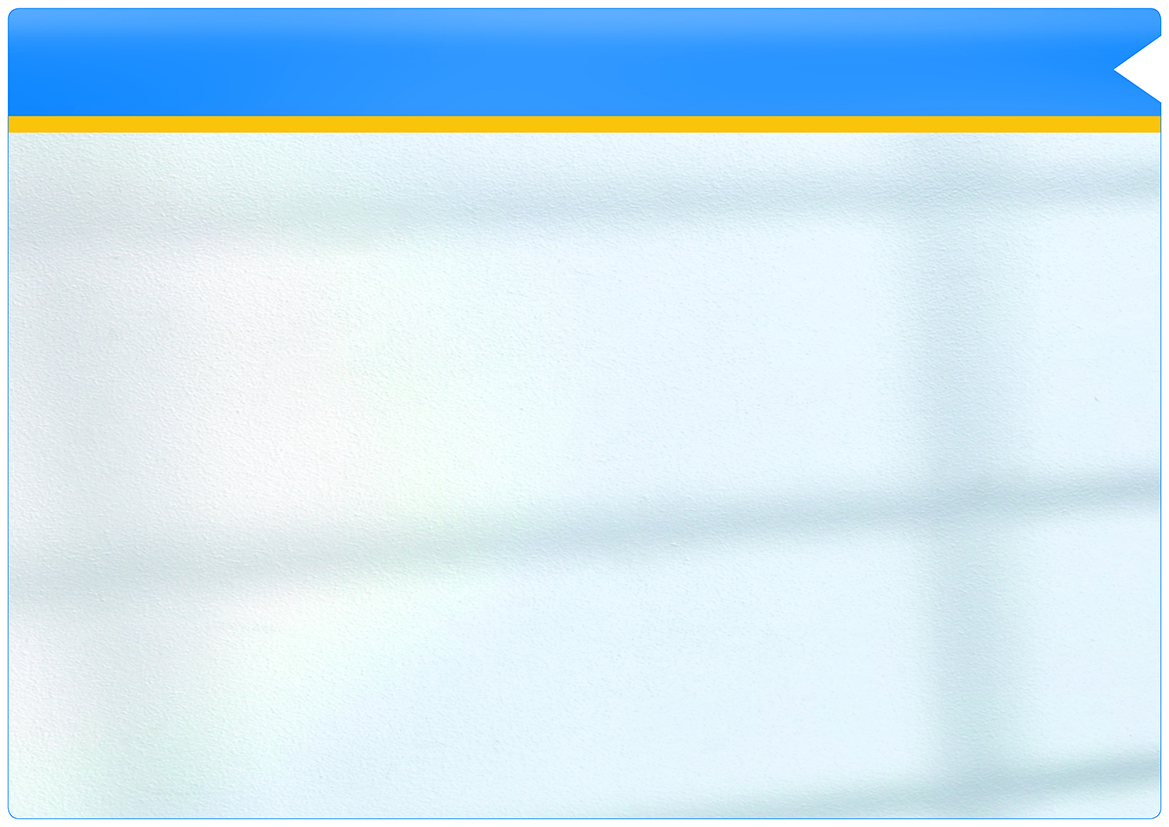 Licens Struktur
Alle Licenser en gangs betaling!
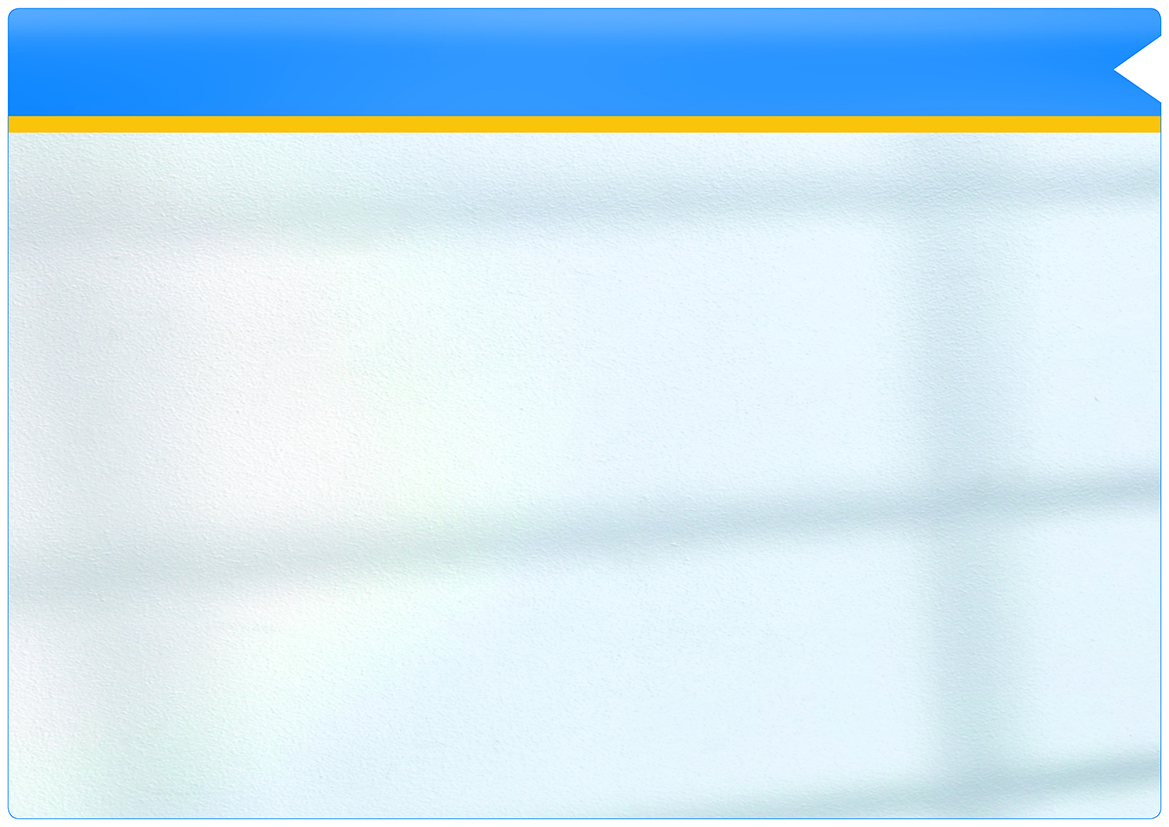 Agenda
Om NOX og SIMS
 Installation af SQL Server
 Installation af SQL Server Management Studio
 Installation af SIMS Server
 Konfiguration af SIMS Database
 Konfiguration af SIMS Server
 Installation og konfiguration af SIMS Klient
 Oprettelse af SIMS operatører, operatør profiler og niveauer
 Brugere i SIMS
 Oprettelse af tegninger, områder og detektorer
 Integrationer
Pauser passes ind efter behov…
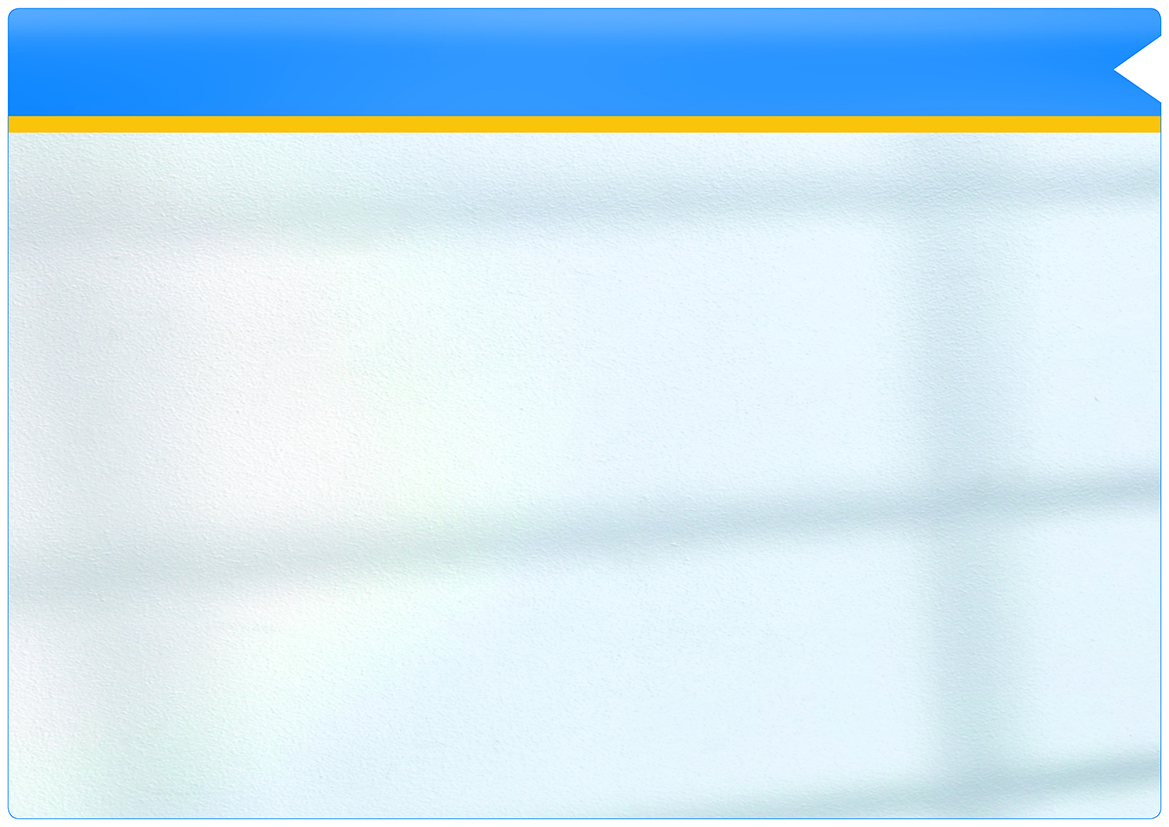 SQL Server Installation
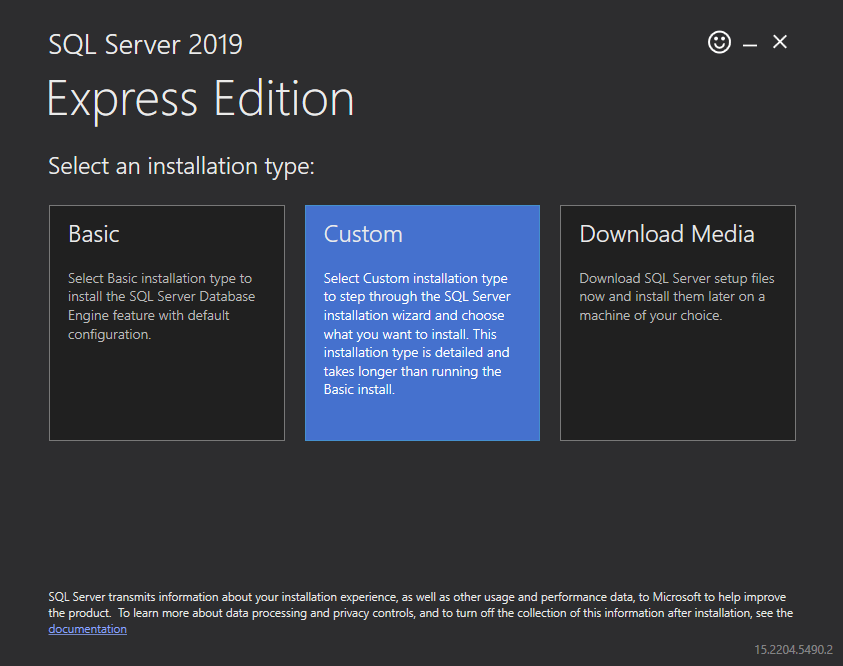 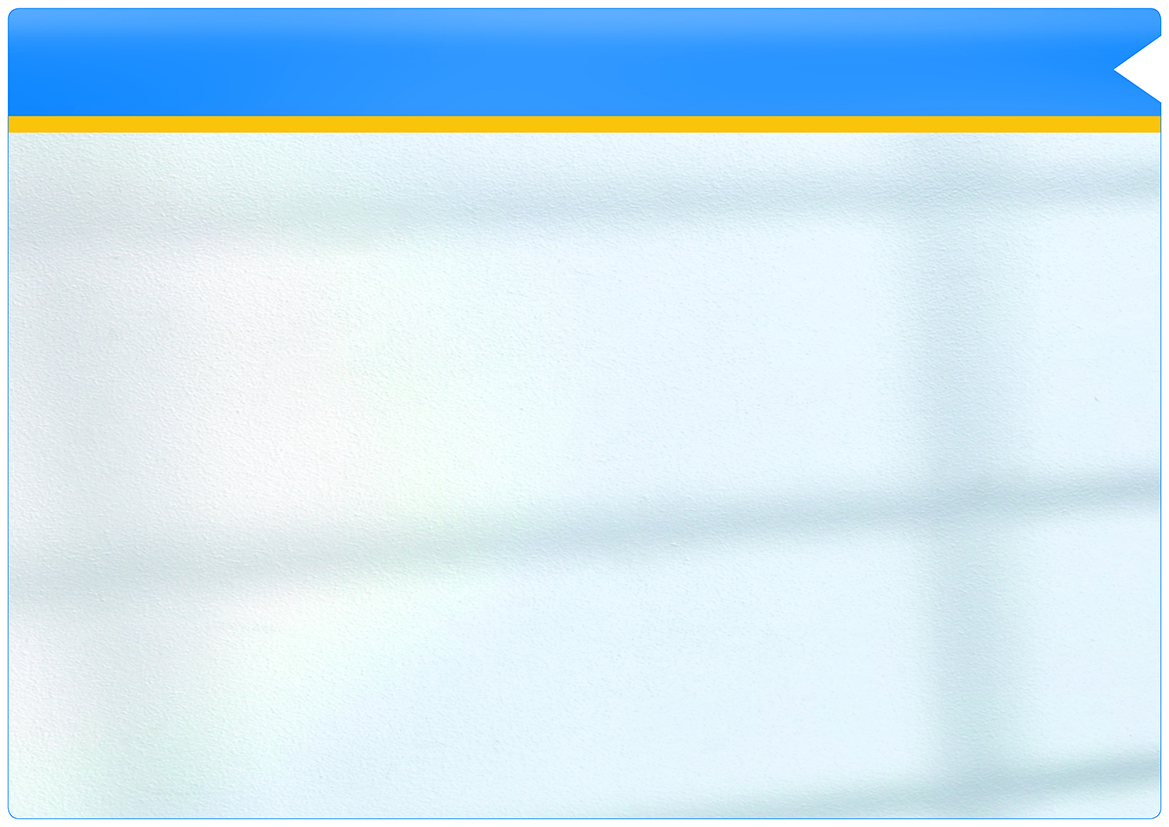 SQL Server Installation
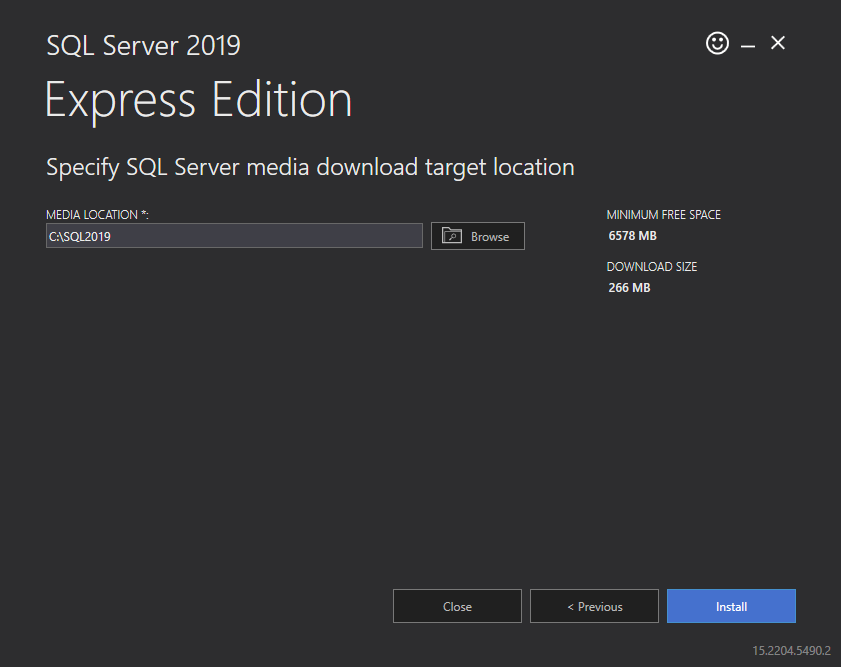 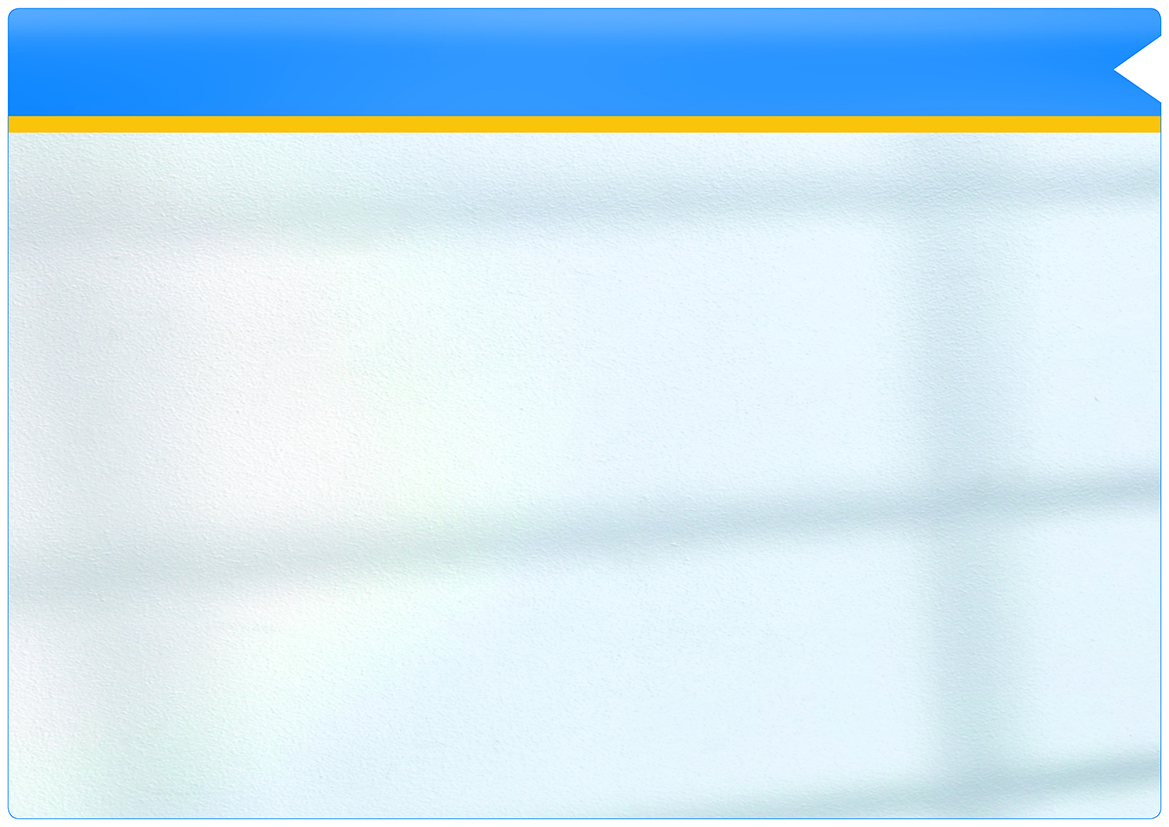 SQL Server Installation
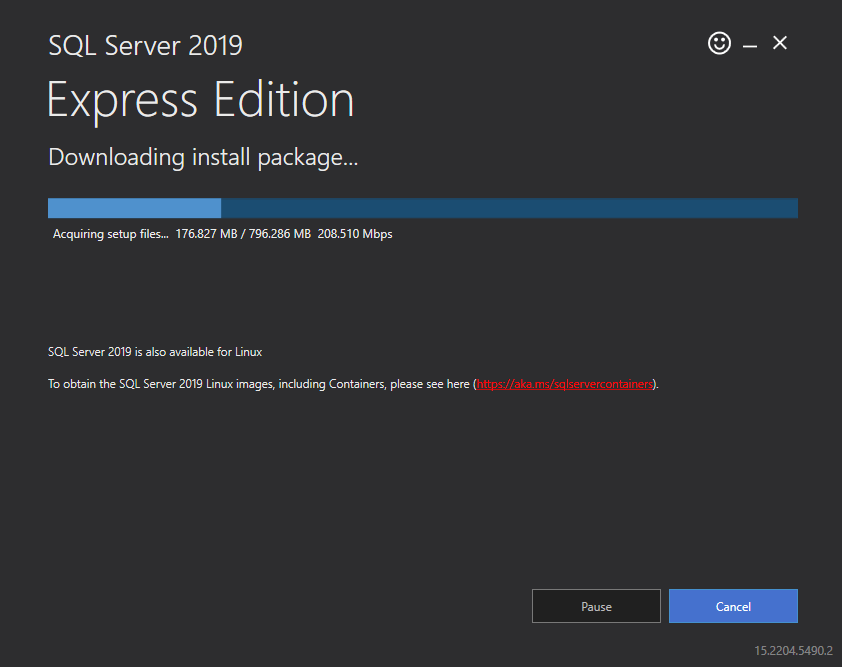 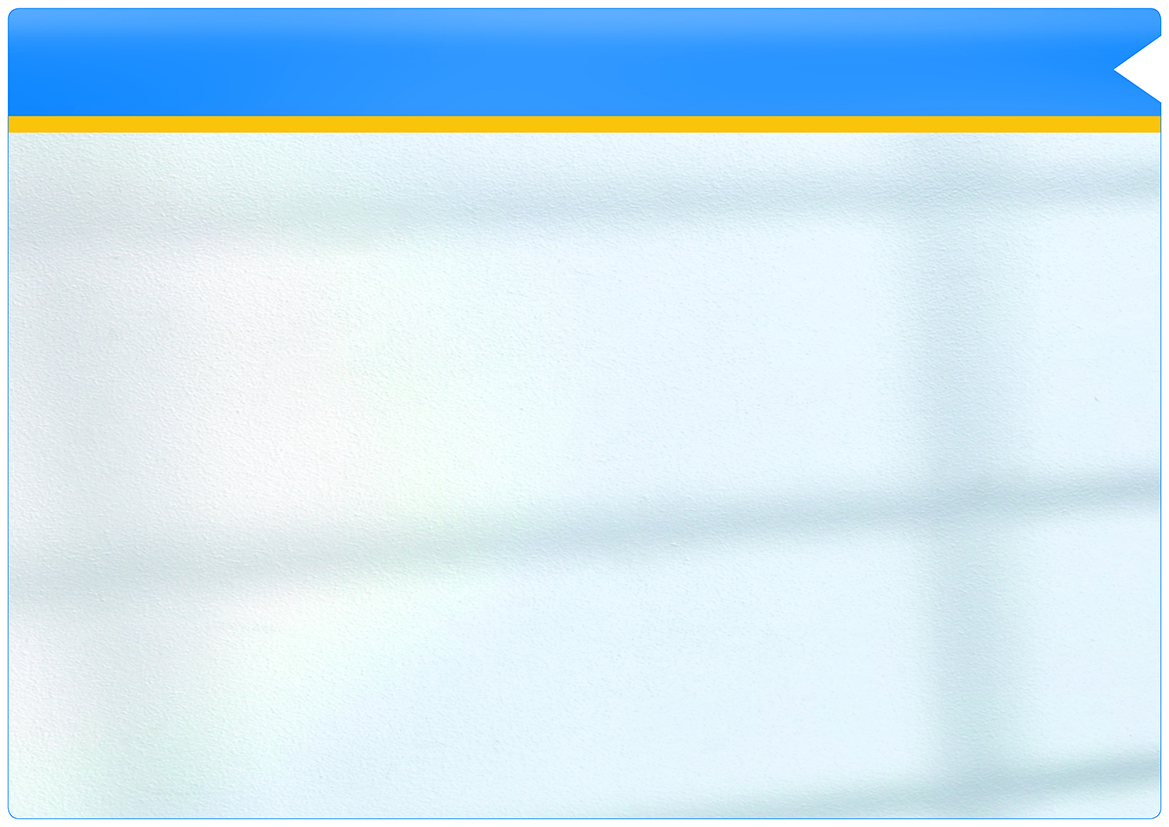 SQL Server Installation
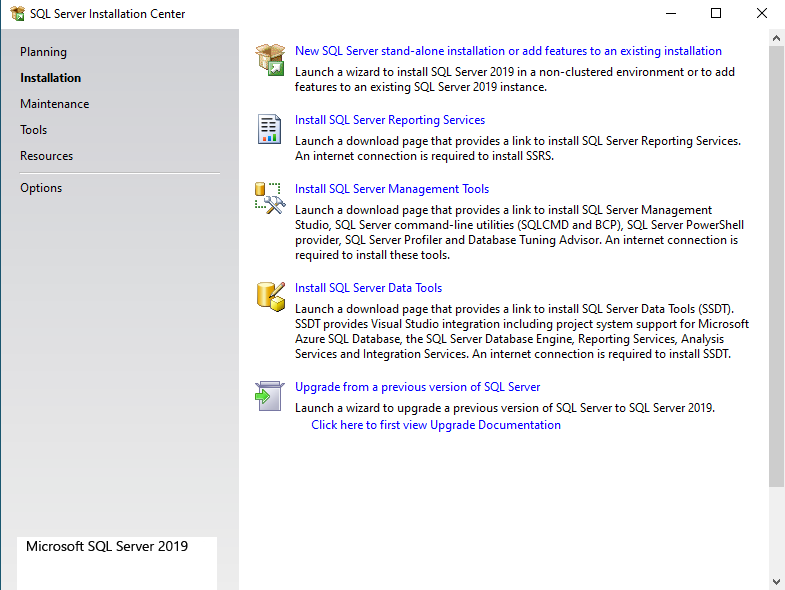 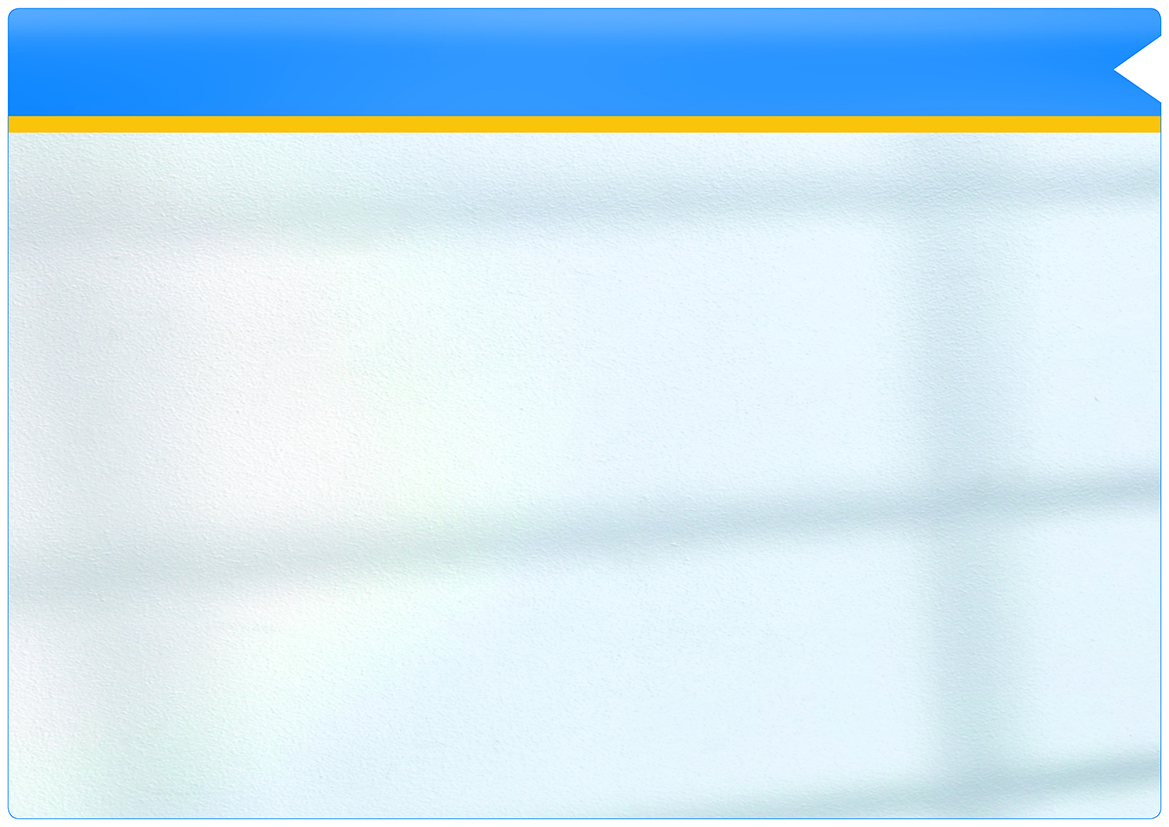 SQL Server Installation
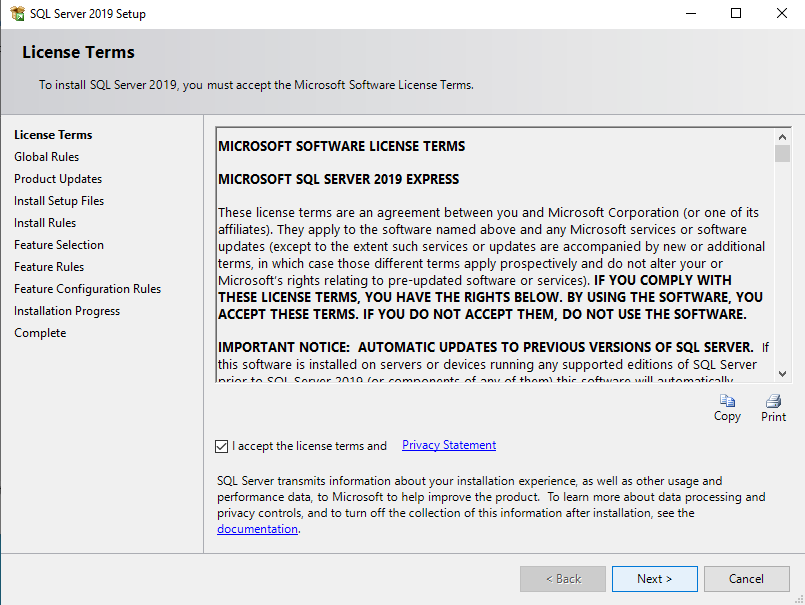 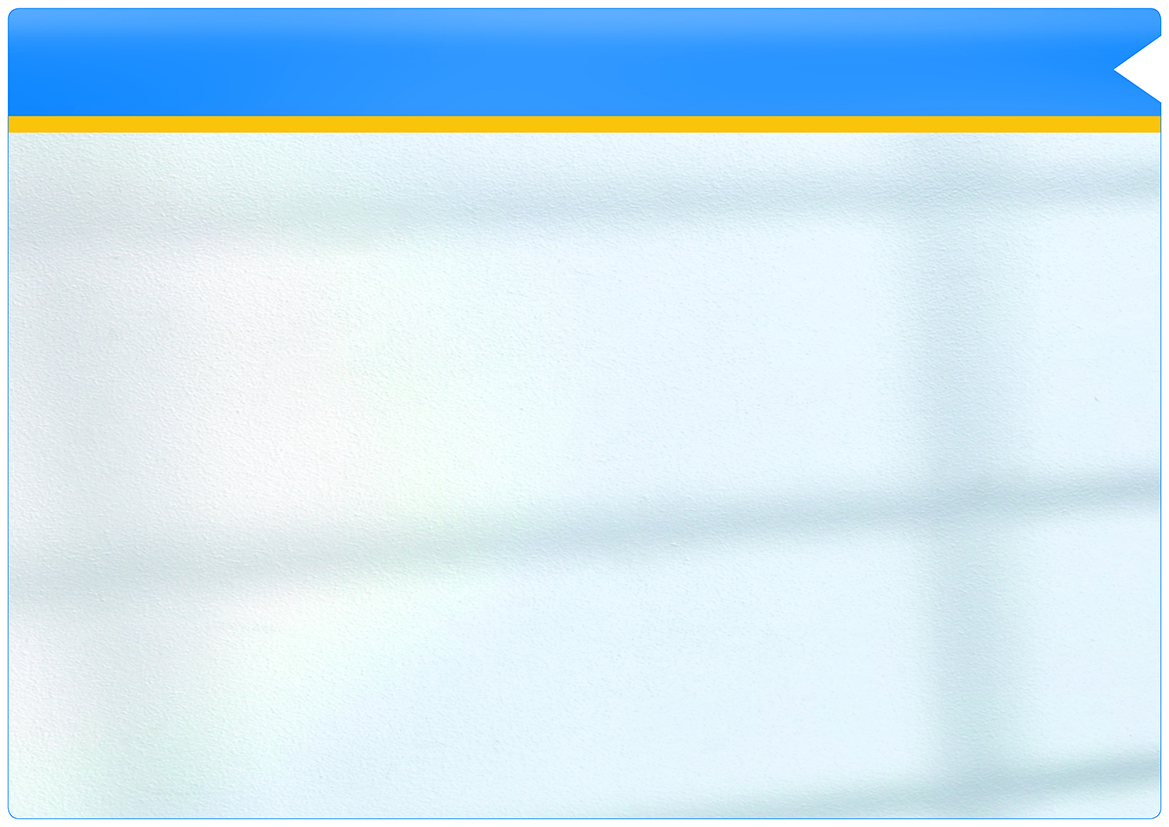 SQL Server Installation
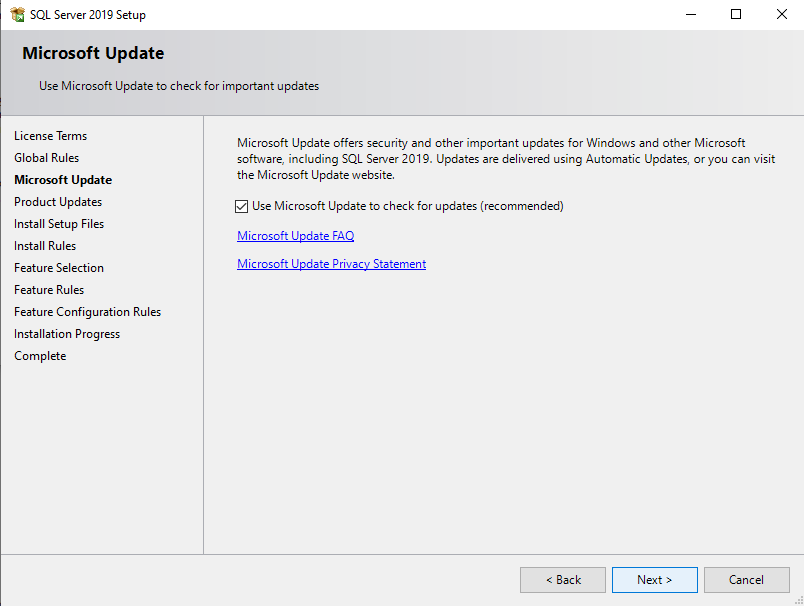 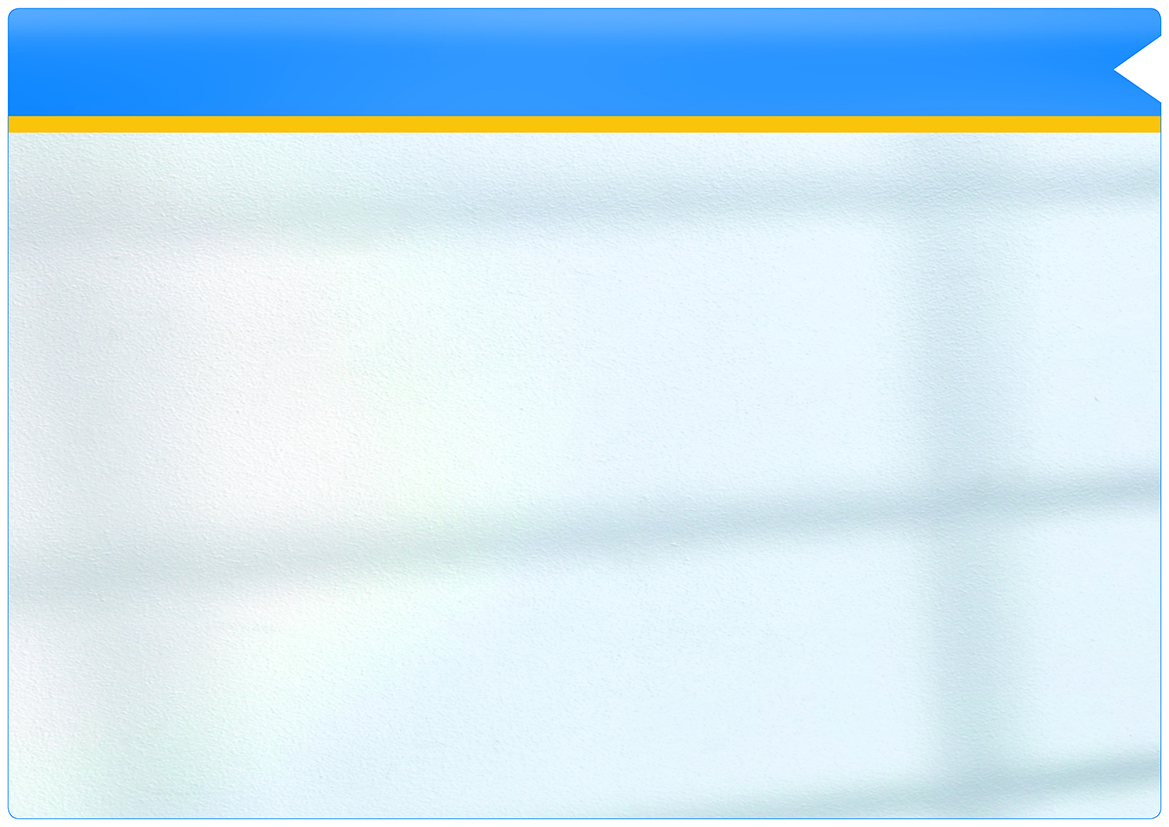 SQL Server Installation
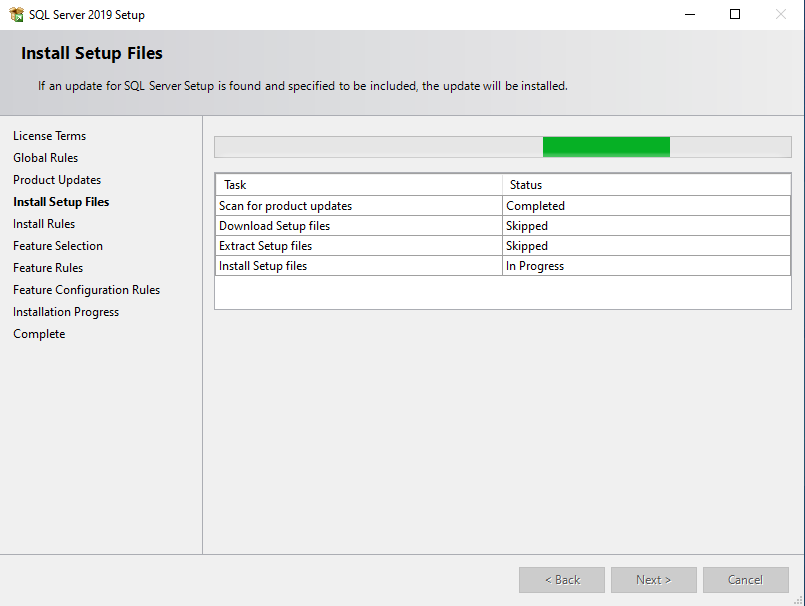 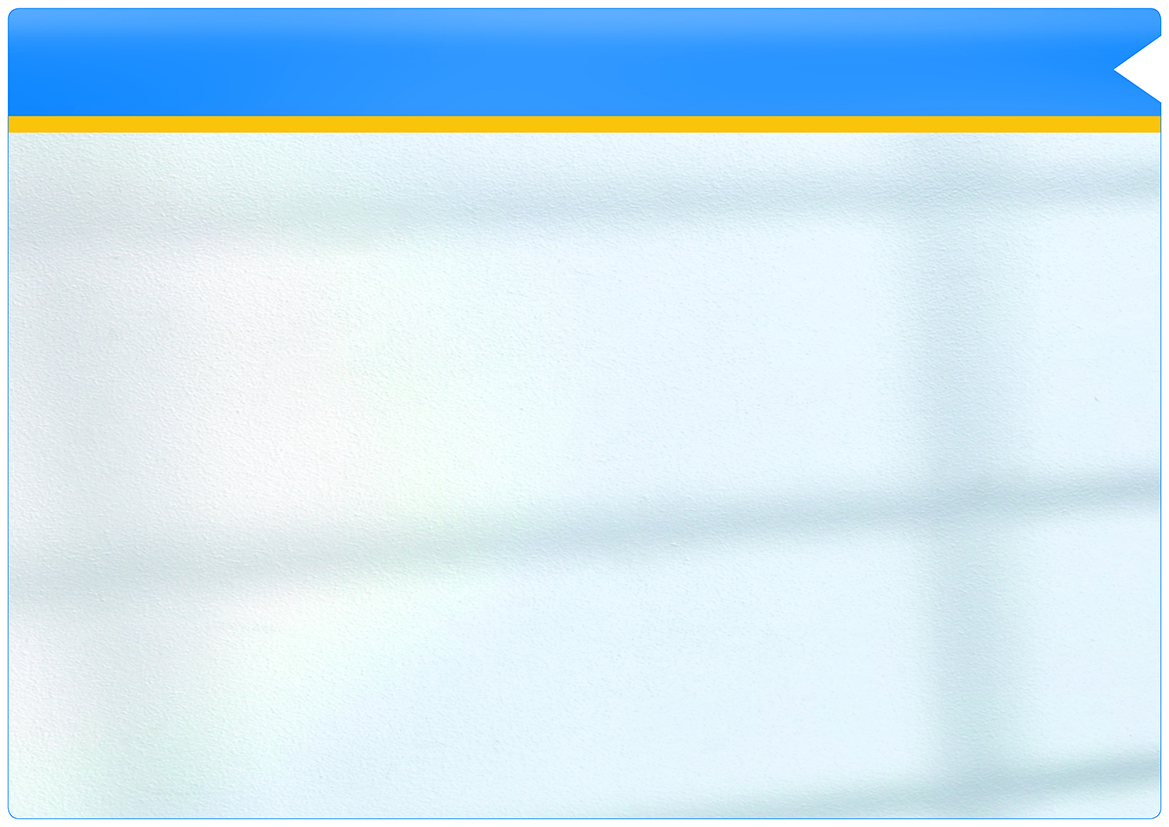 SQL Server Installation
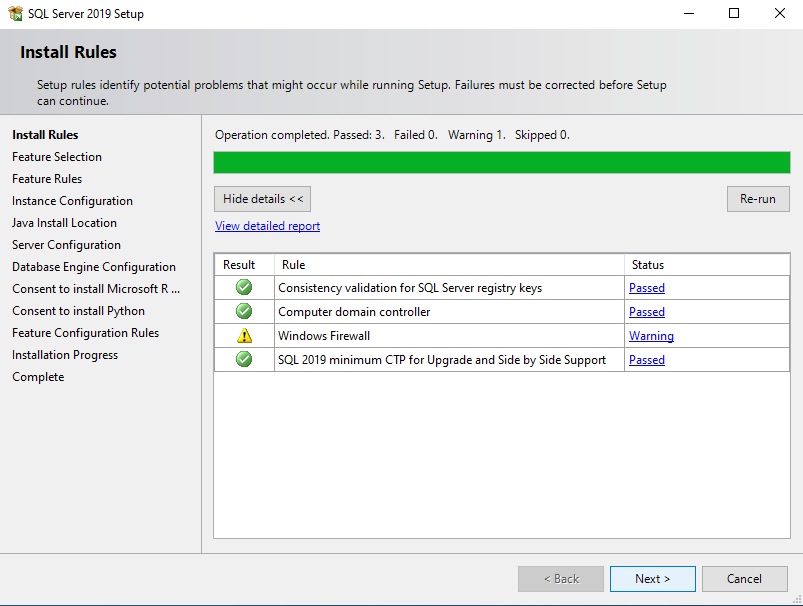 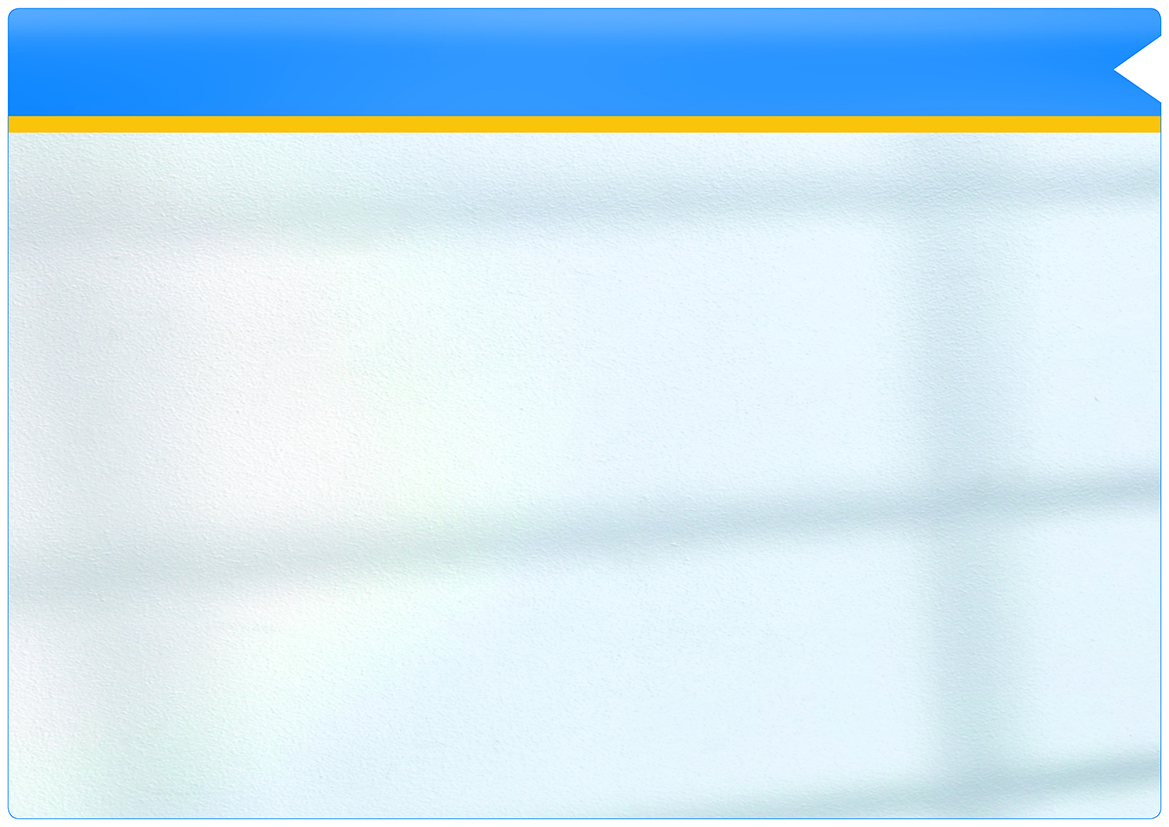 SQL Server Installation
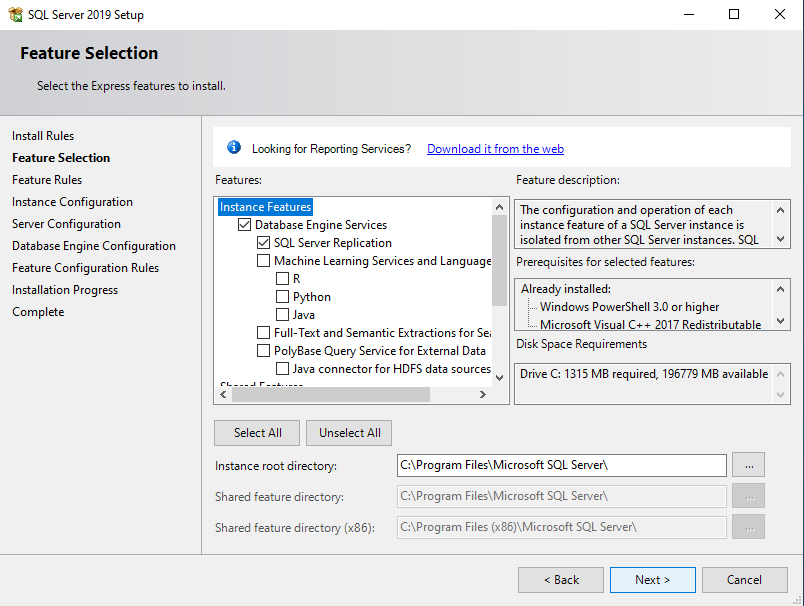 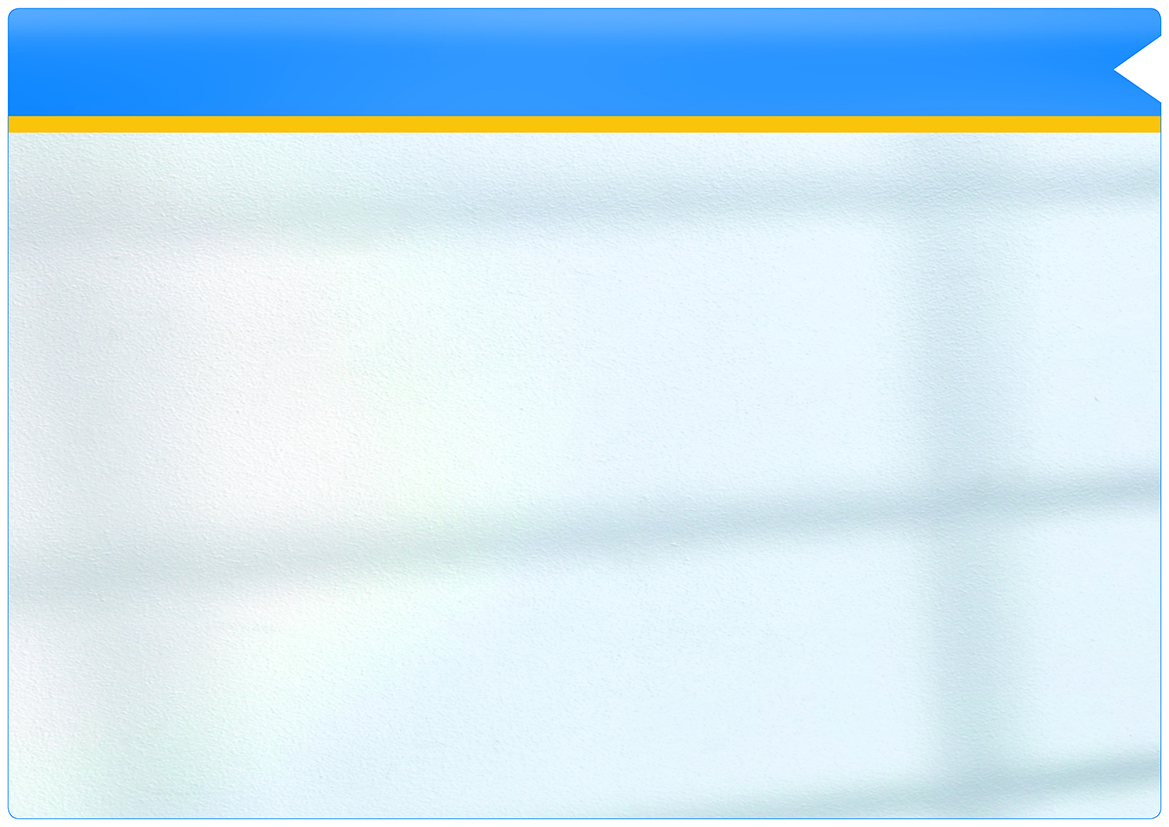 SQL Server Installation
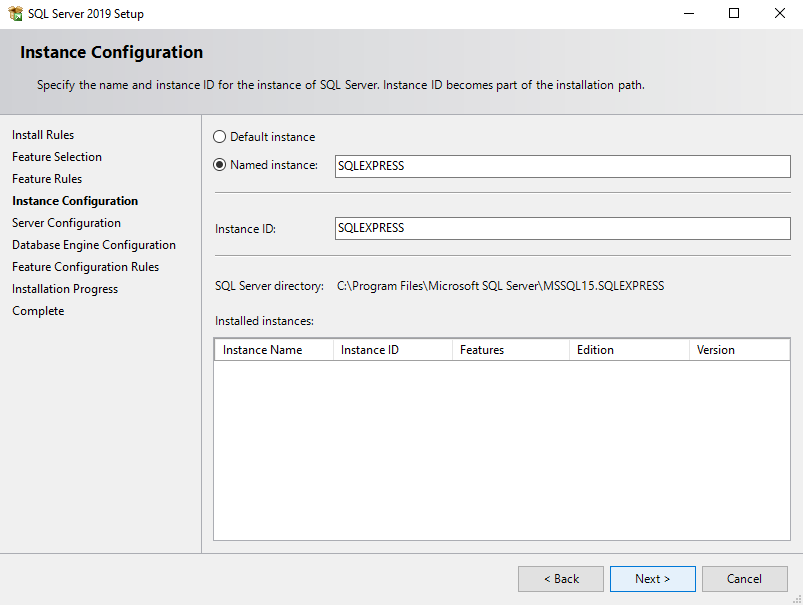 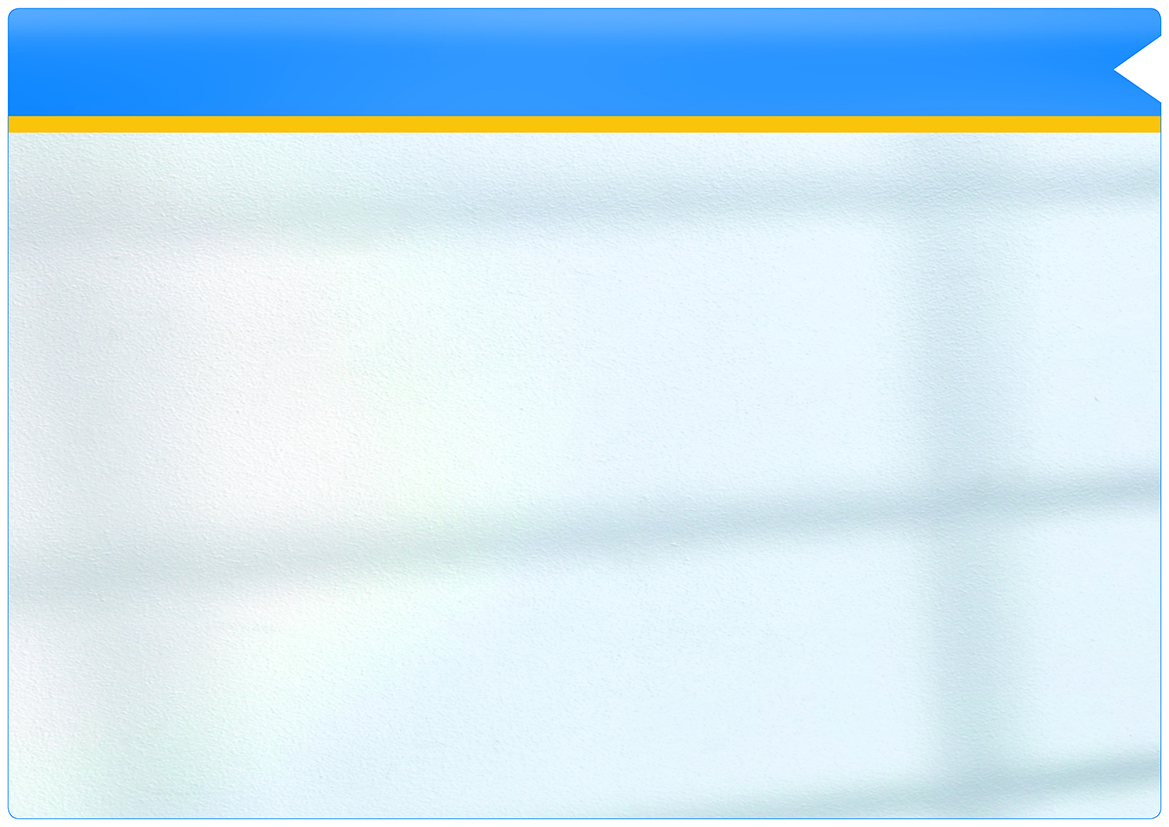 SQL Server Installation
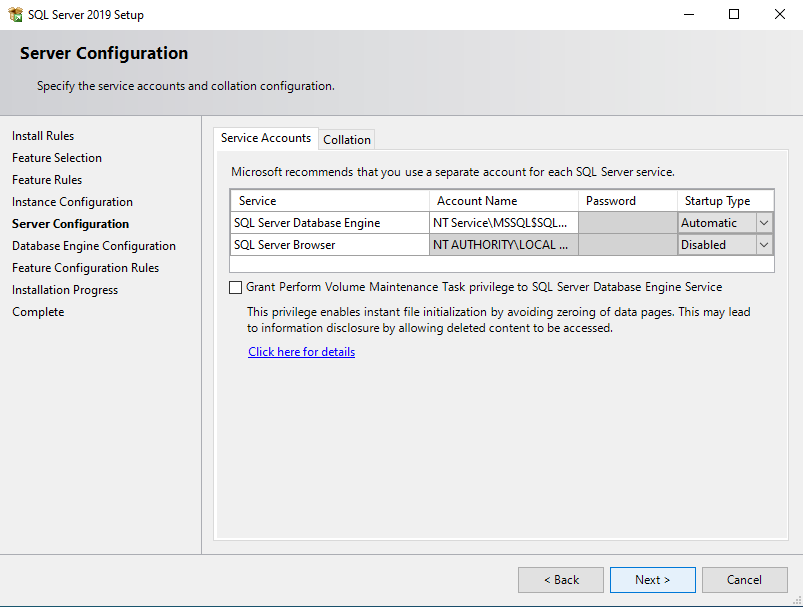 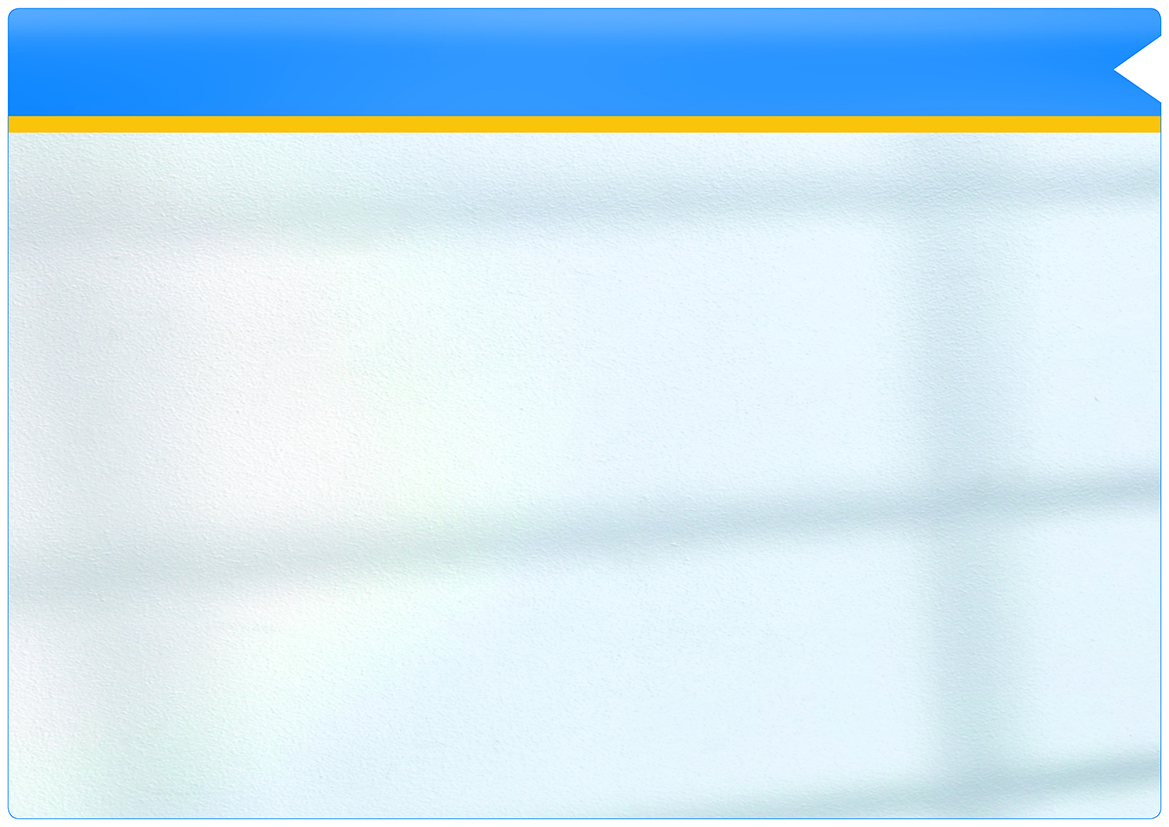 SQL Server Installation
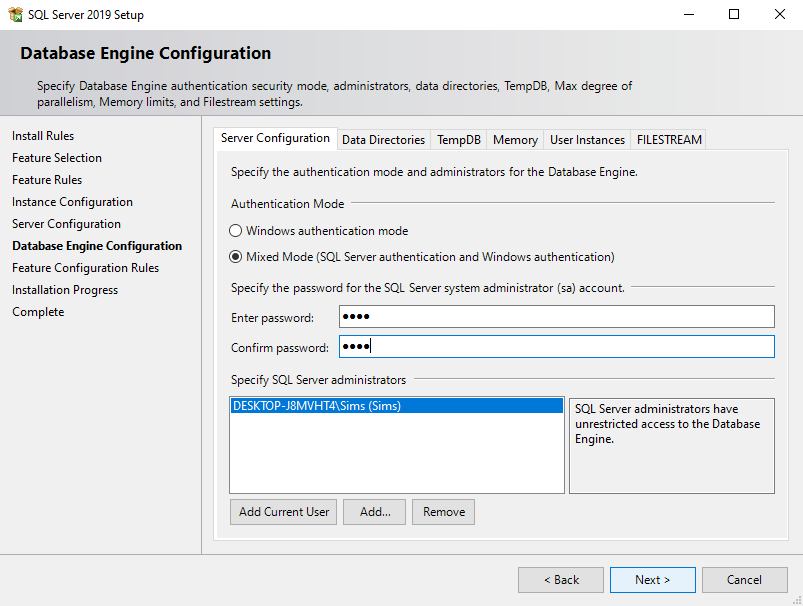 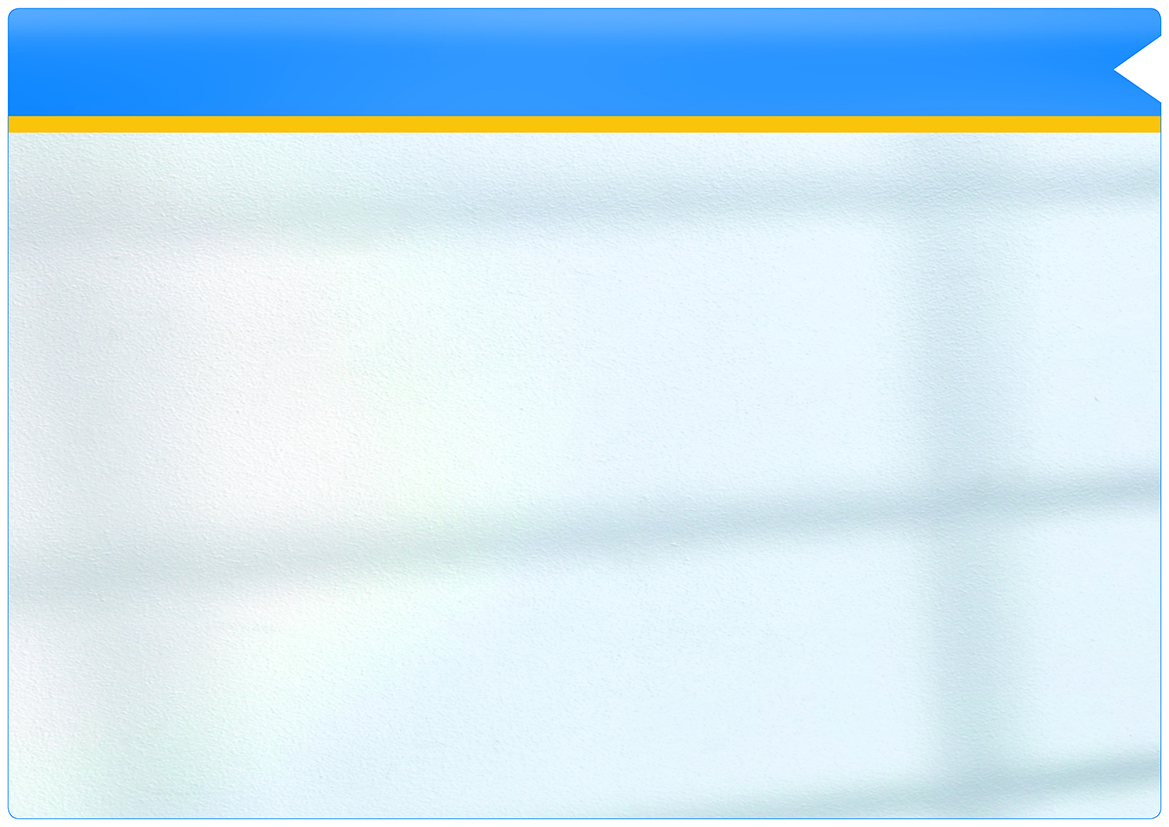 SQL Server Installation
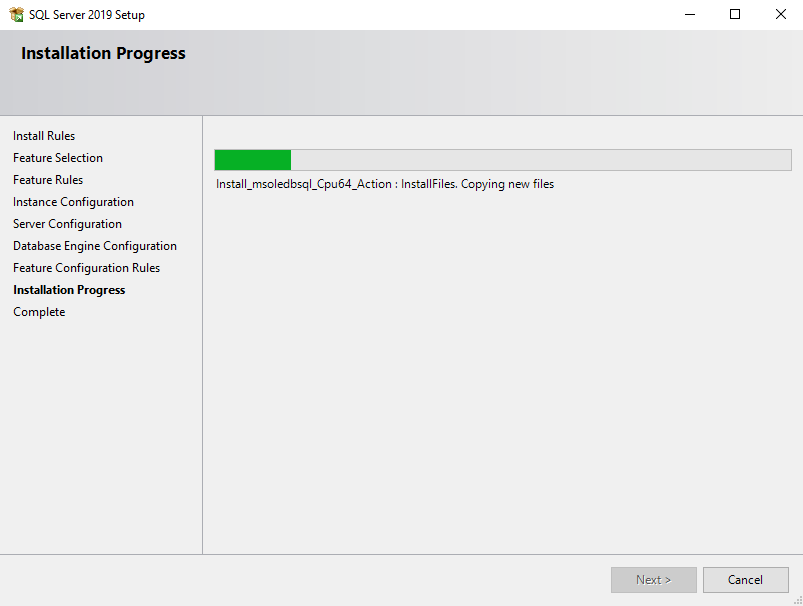 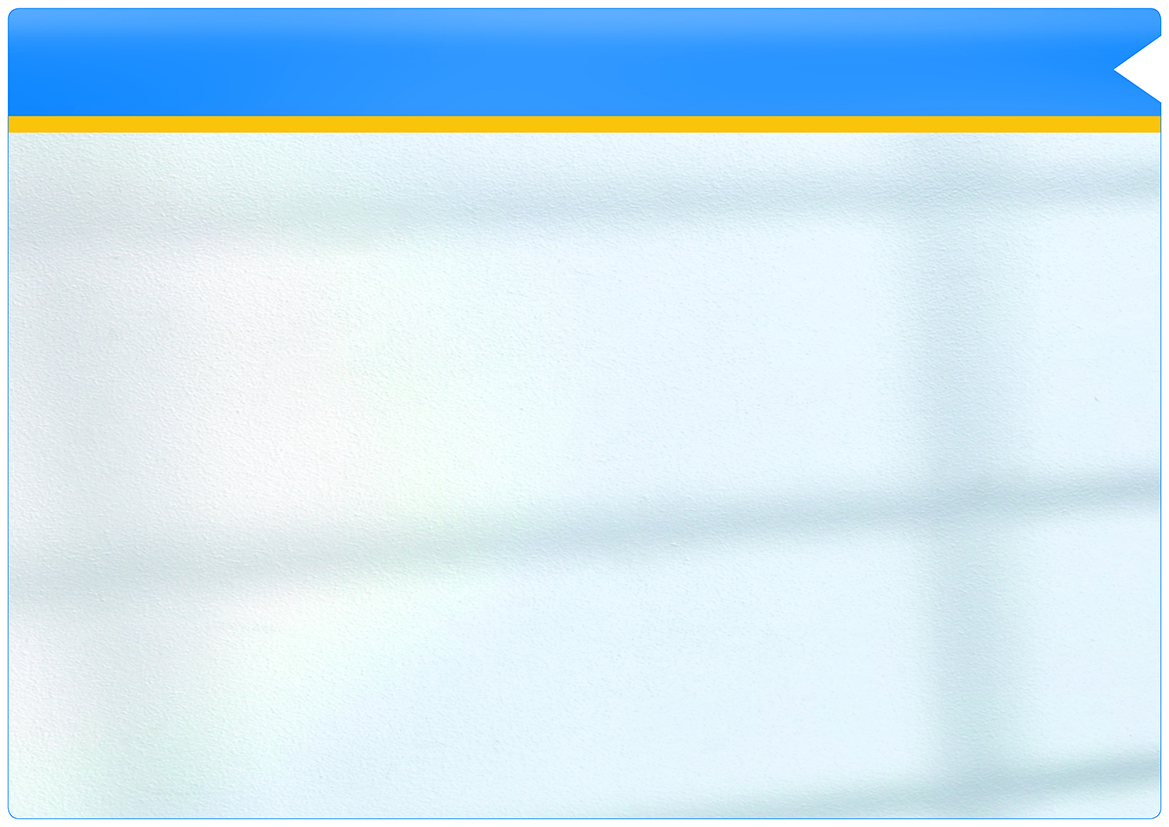 SQL Server Installation
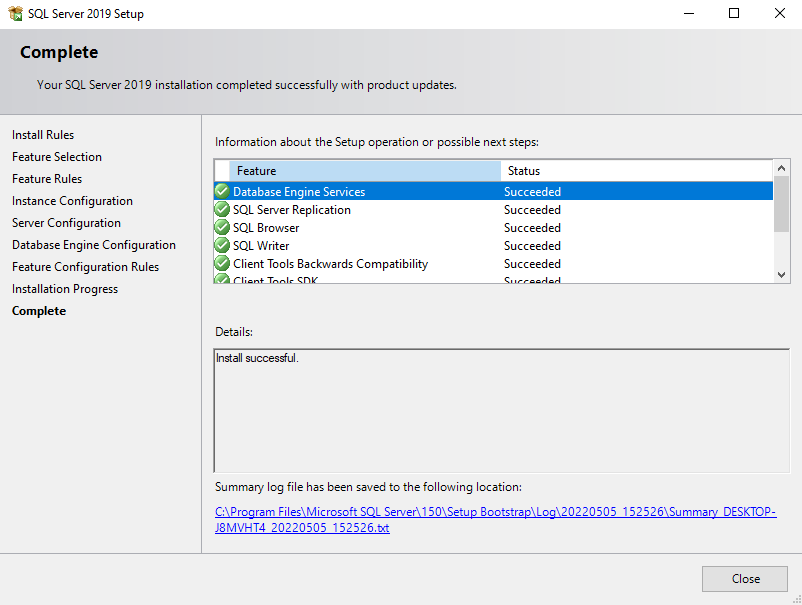 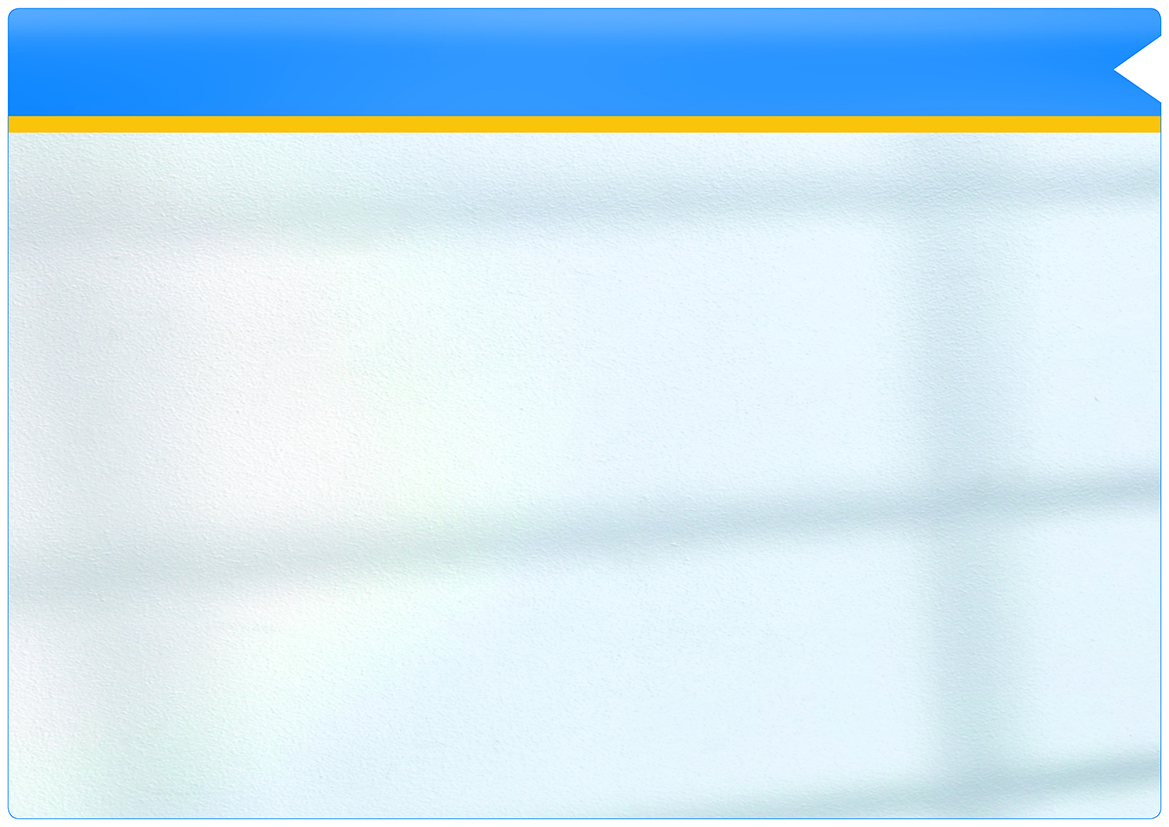 SQL Server Installation
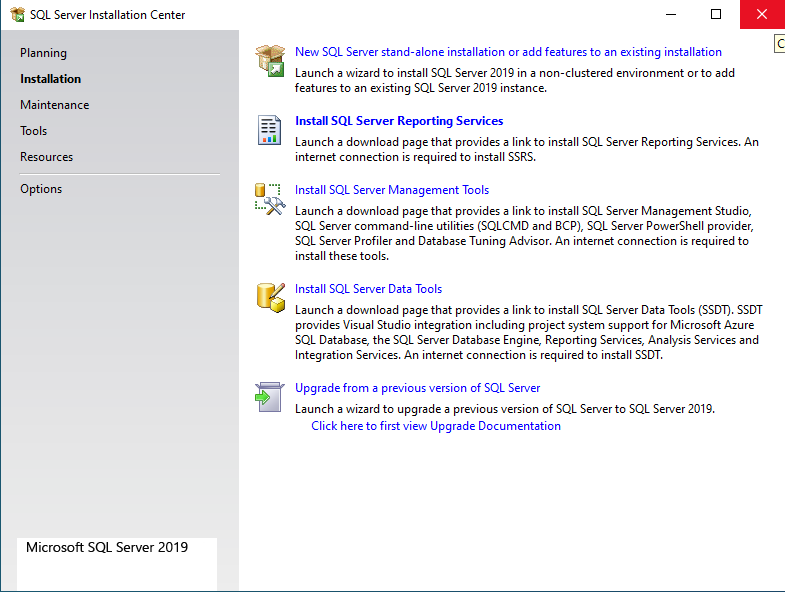 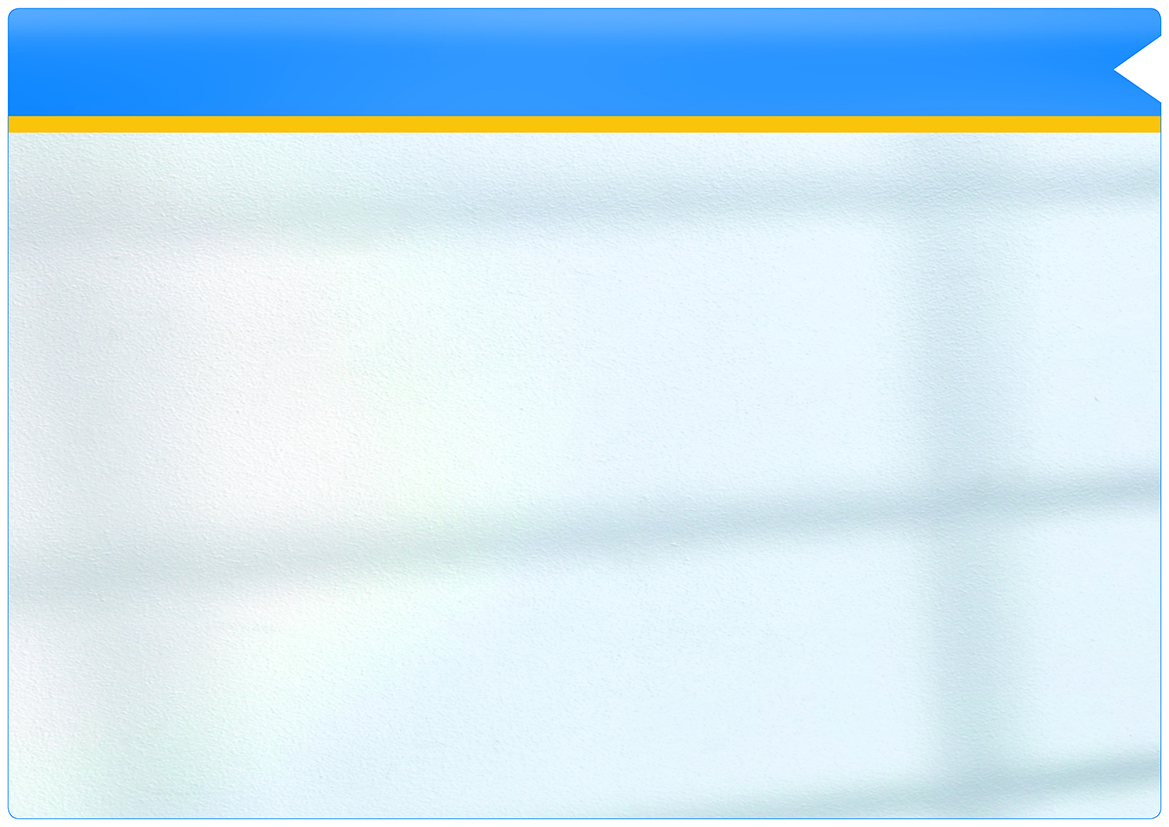 Agenda
Om NOX og SIMS
 Installation af SQL Server
 Installation af SQL Server Management Studio
 Installation af SIMS Server
 Konfiguration af SIMS Database
 Konfiguration af SIMS Server
 Installation og konfiguration af SIMS Klient
 Oprettelse af SIMS operatører, operatør profiler og niveauer
 Brugere i SIMS
 Oprettelse af tegninger, områder og detektorer
 Integrationer
Pauser og Frokost passes ind efter behov…
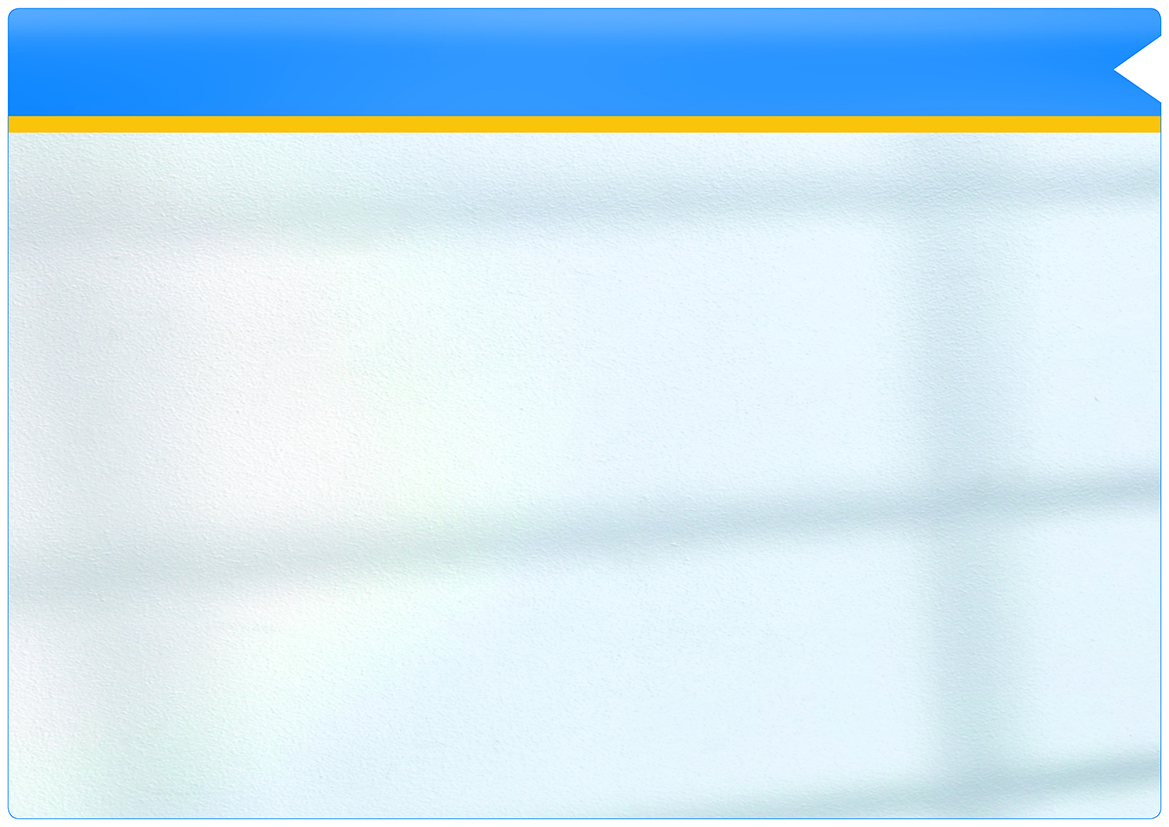 SQL Server Management Studio
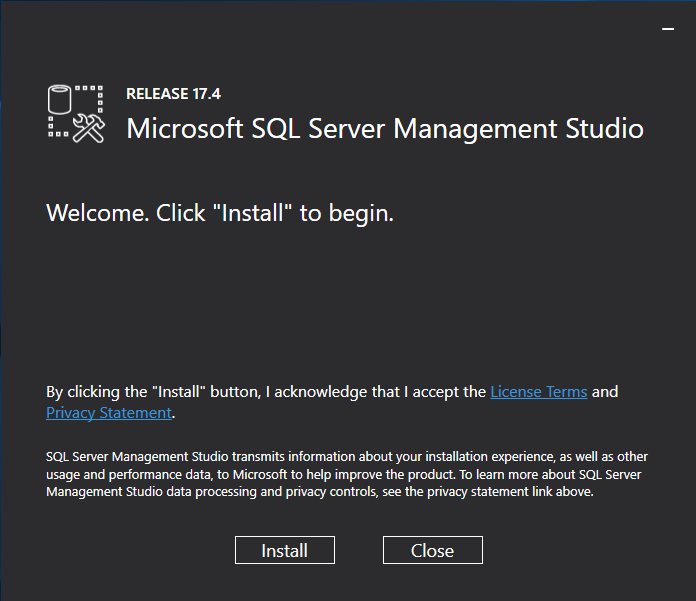 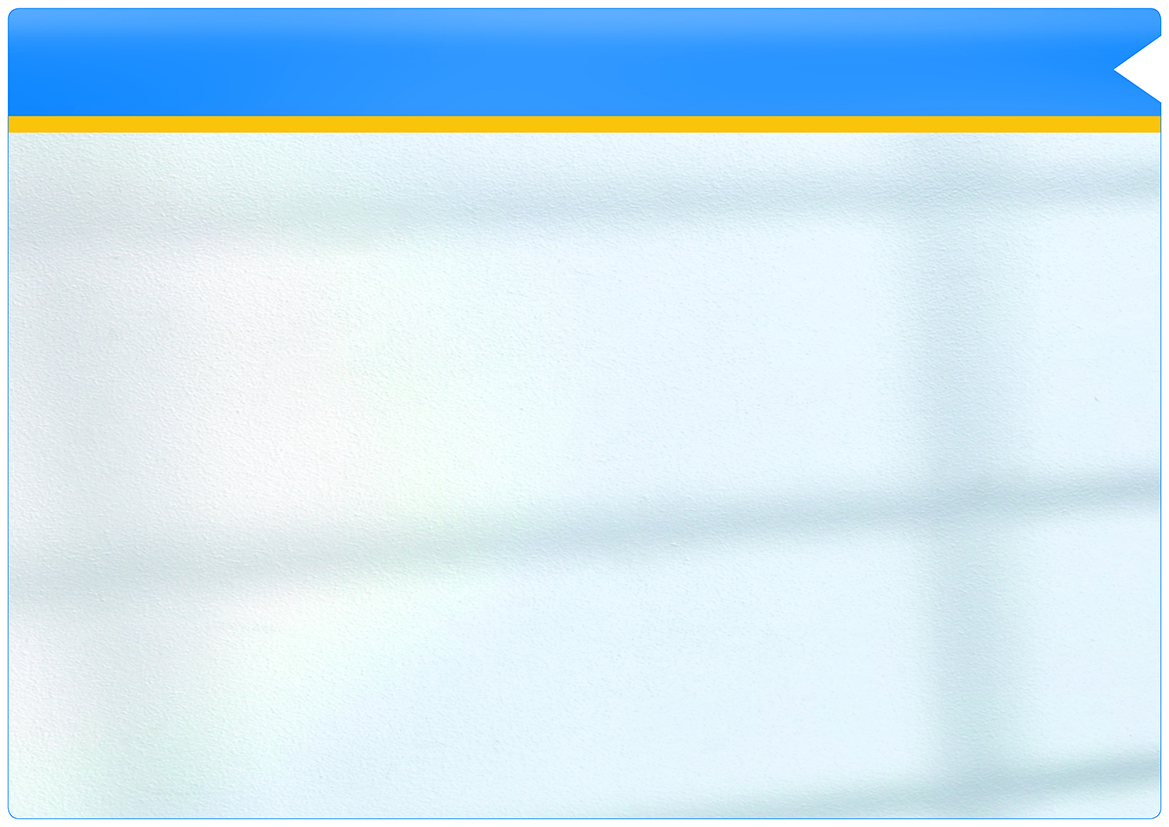 SQL Server Management Studio
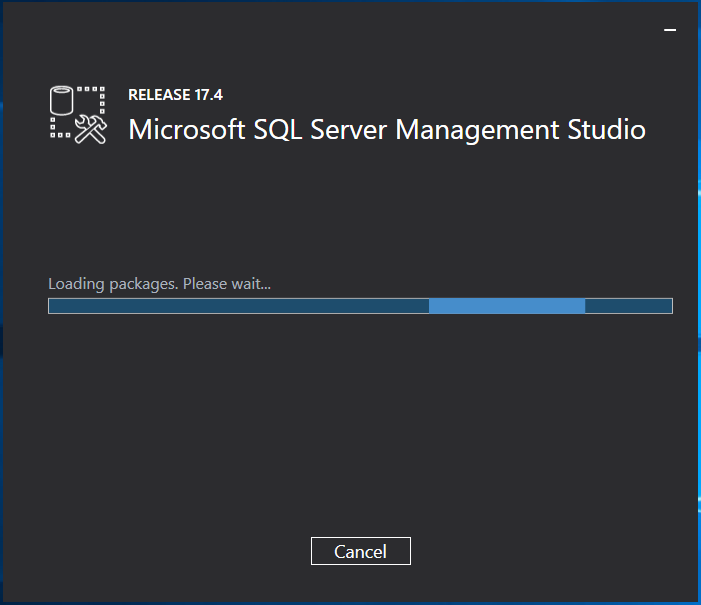 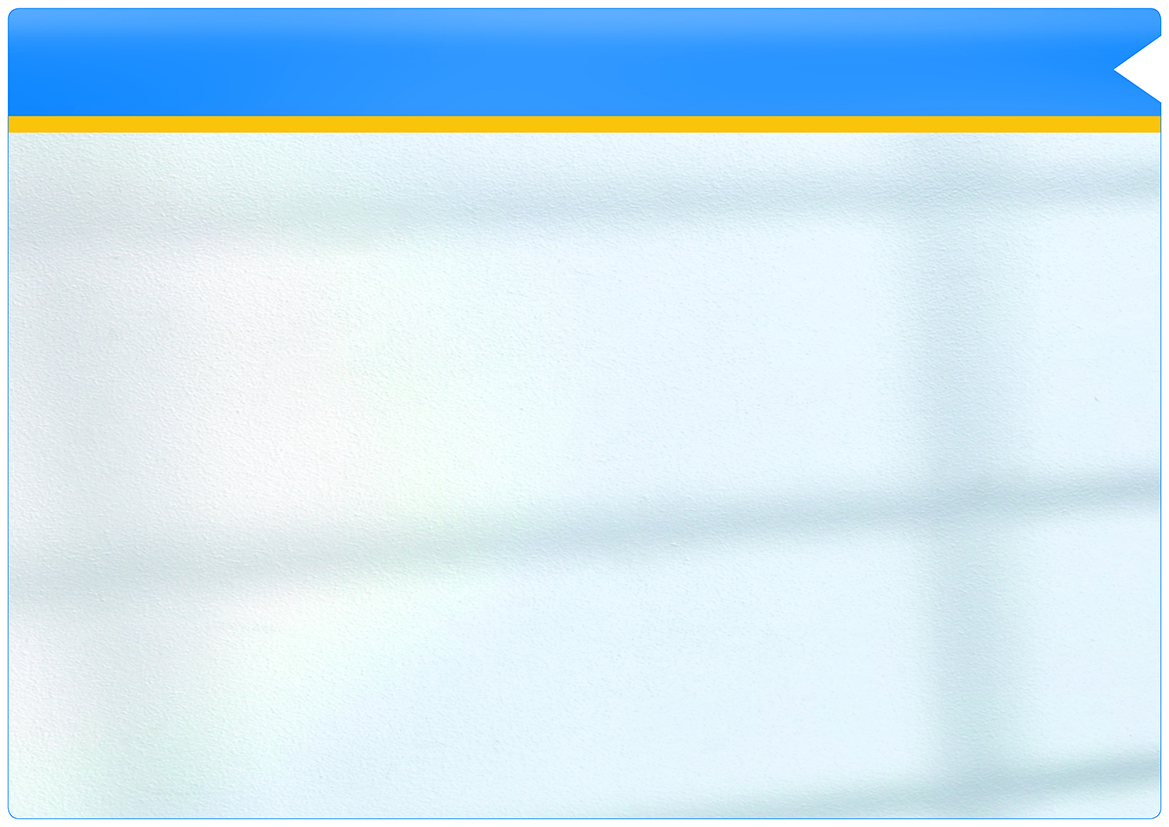 SQL Server Management Studio
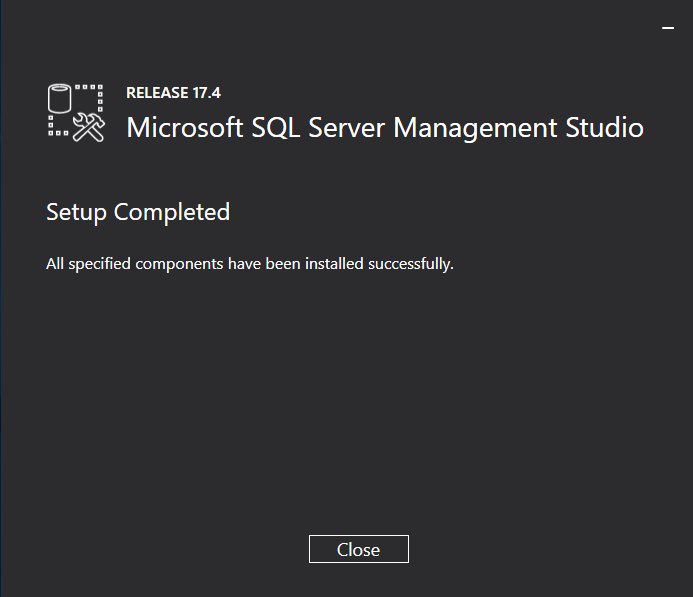 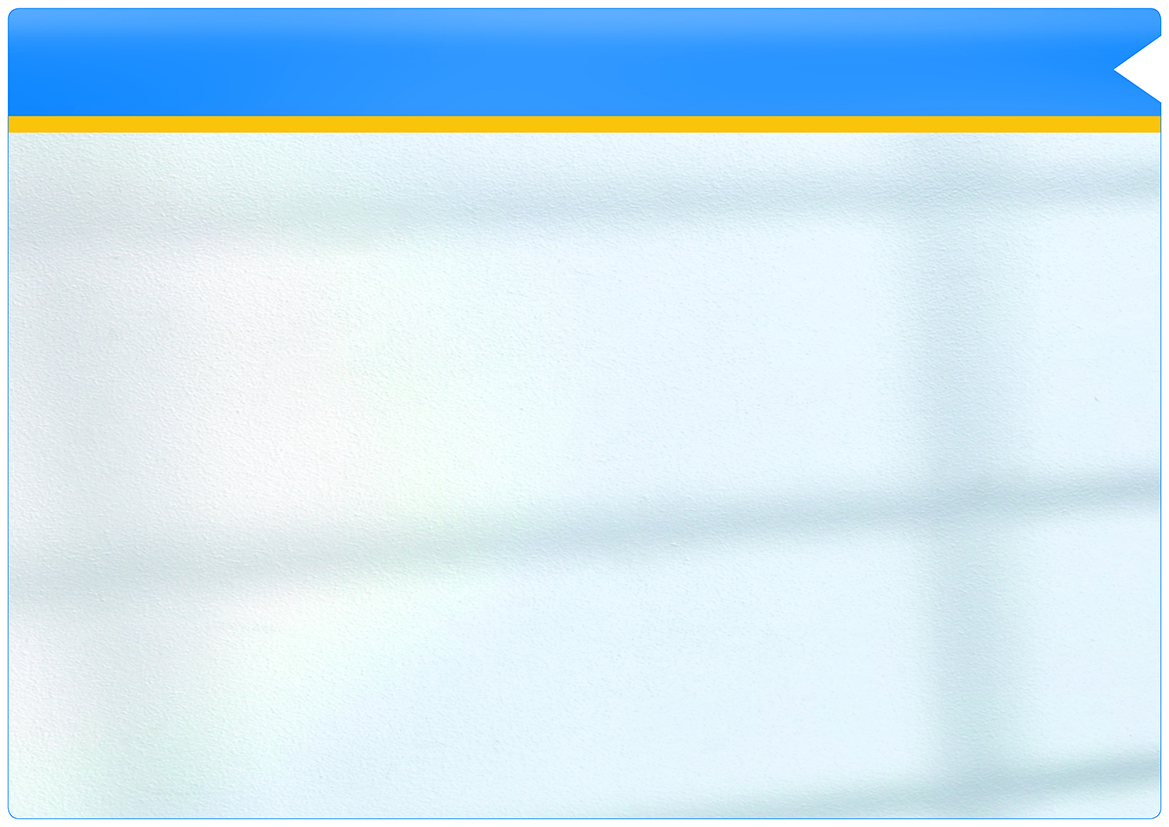 Agenda
Om NOX og SIMS
 Installation af SQL Server
 Installation af SQL Server Management Studio
 Installation af SIMS Server
 Konfiguration af SIMS Database
 Konfiguration af SIMS Server
 Installation og konfiguration af SIMS Klient
 Oprettelse af SIMS operatører, operatør profiler og niveauer
 Brugere i SIMS
 Oprettelse af tegninger, områder og detektorer
 Integrationer
Pauser og Frokost passes ind efter behov…
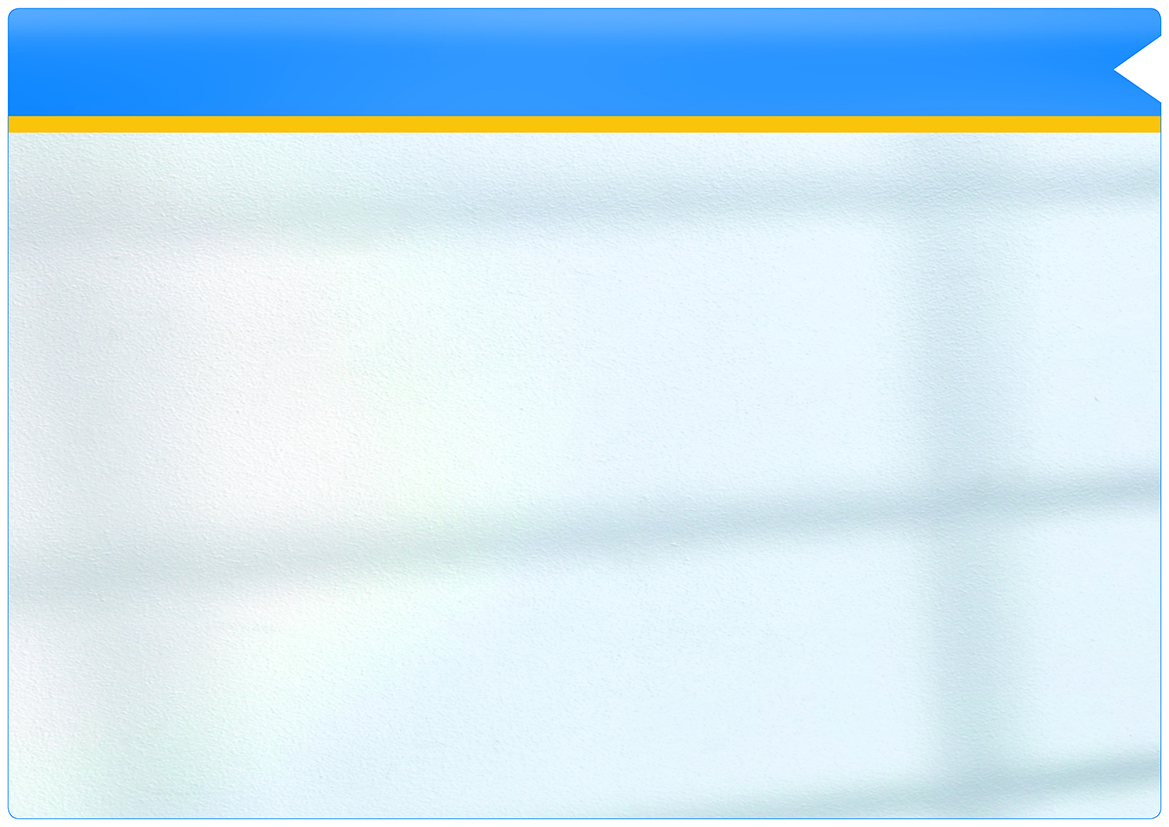 SIMS Server Installation
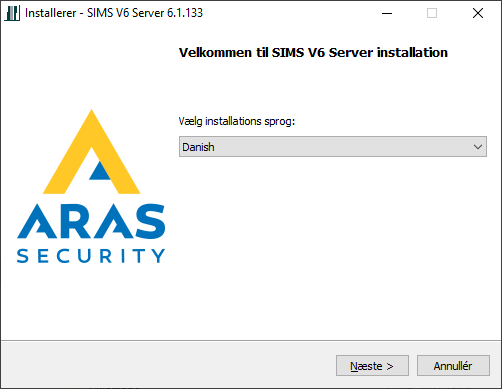 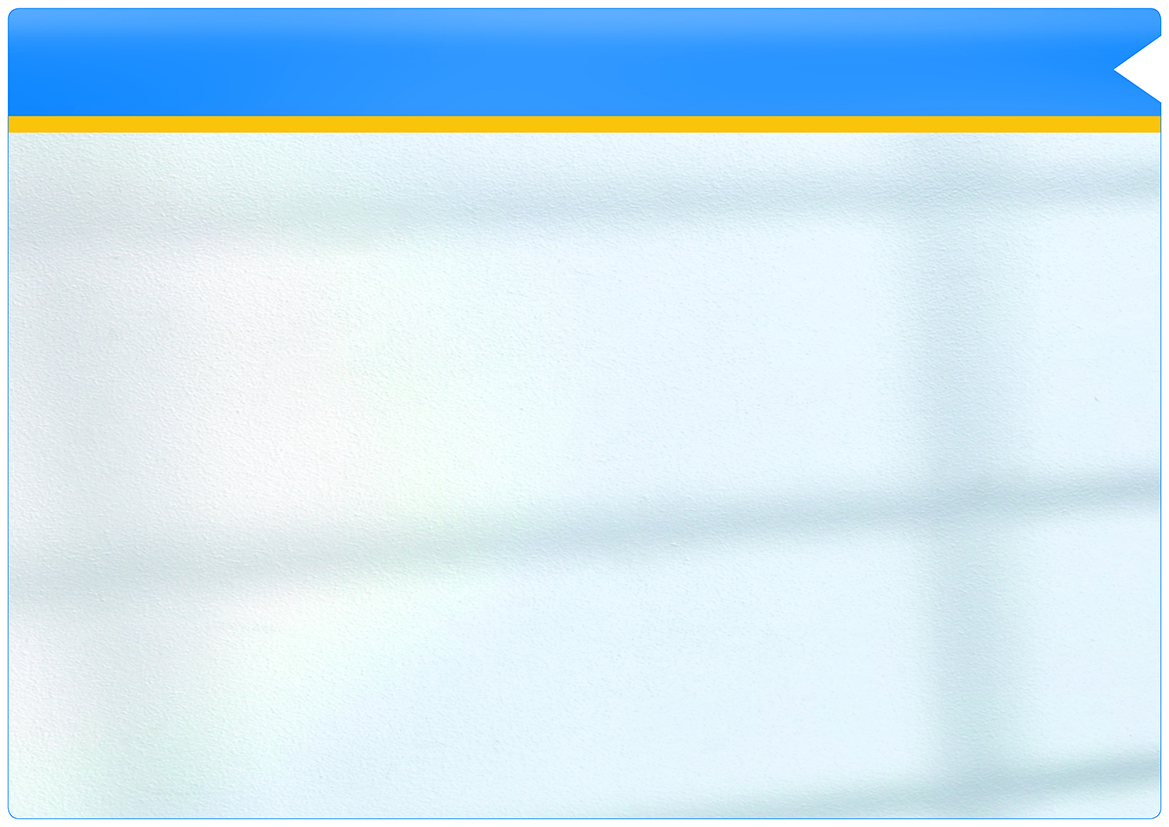 SIMS Server Installation
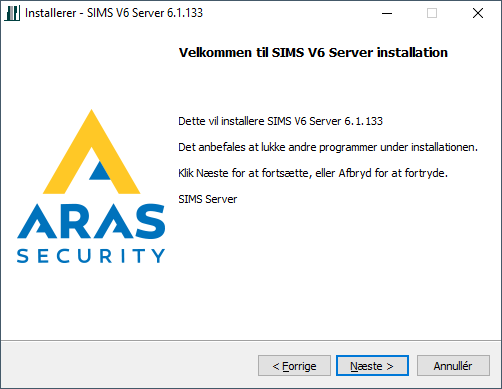 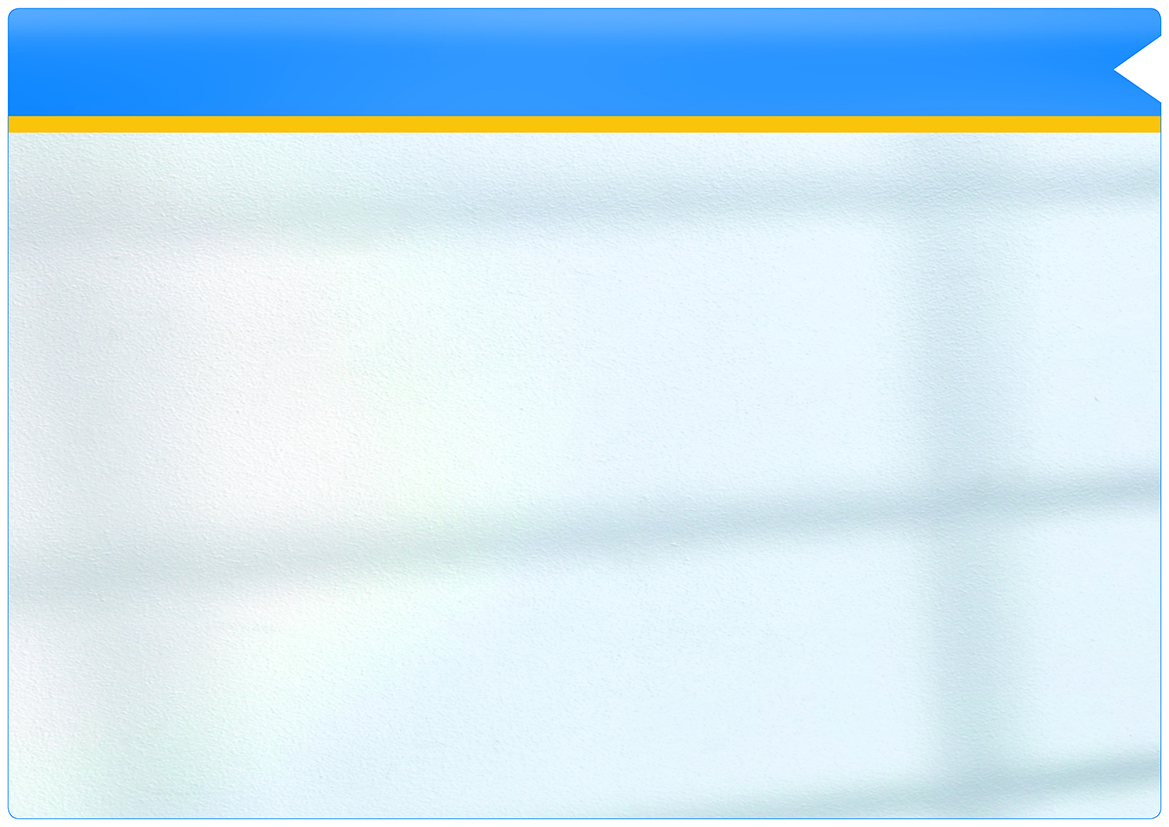 SIMS Server Installation
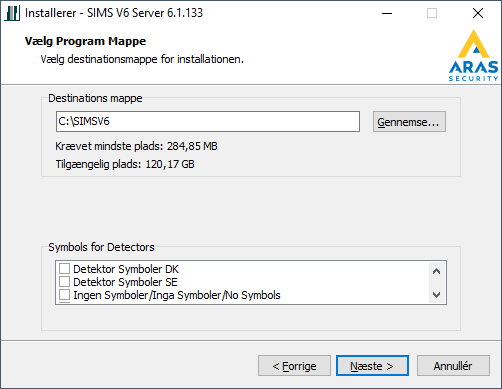 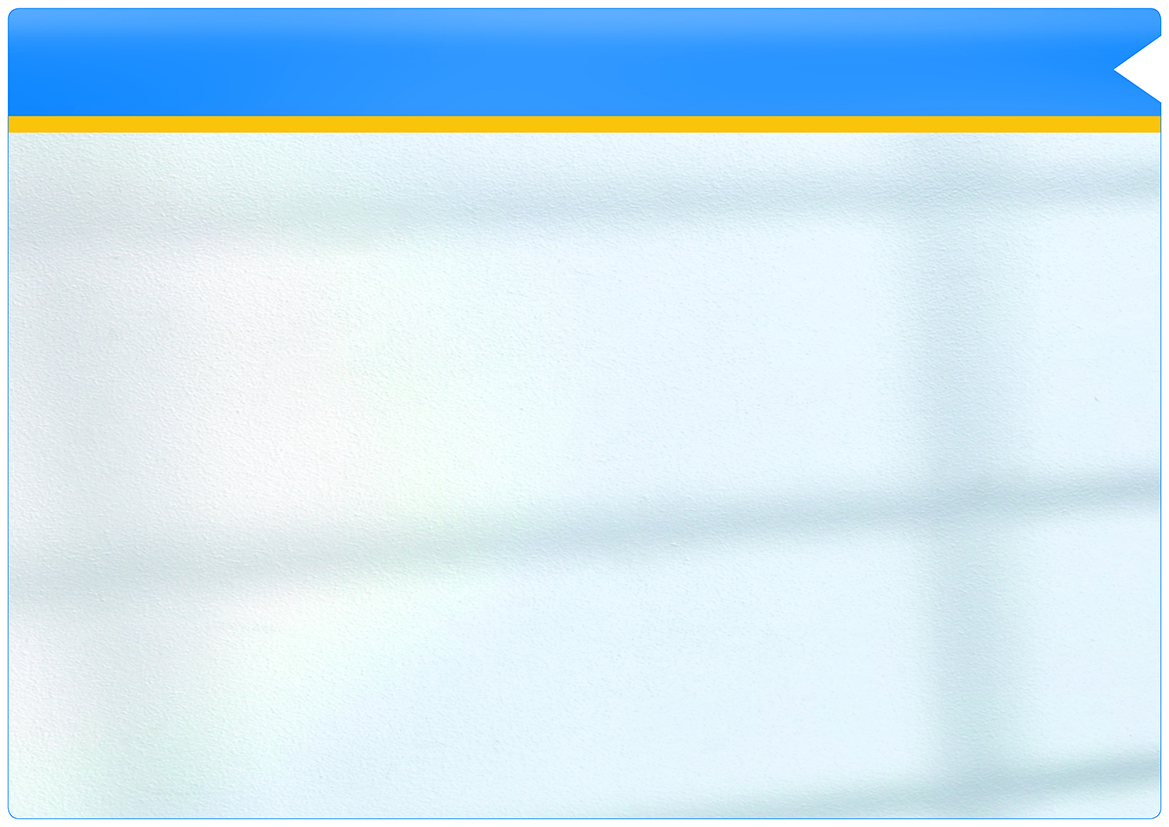 SIMS Server Installation
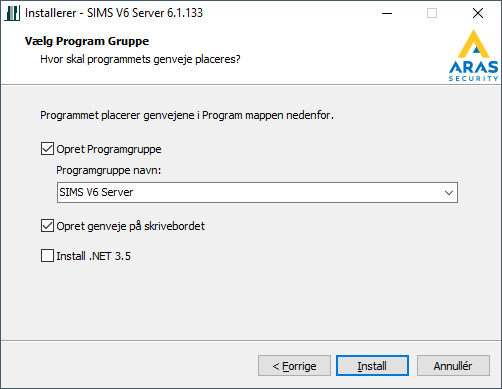 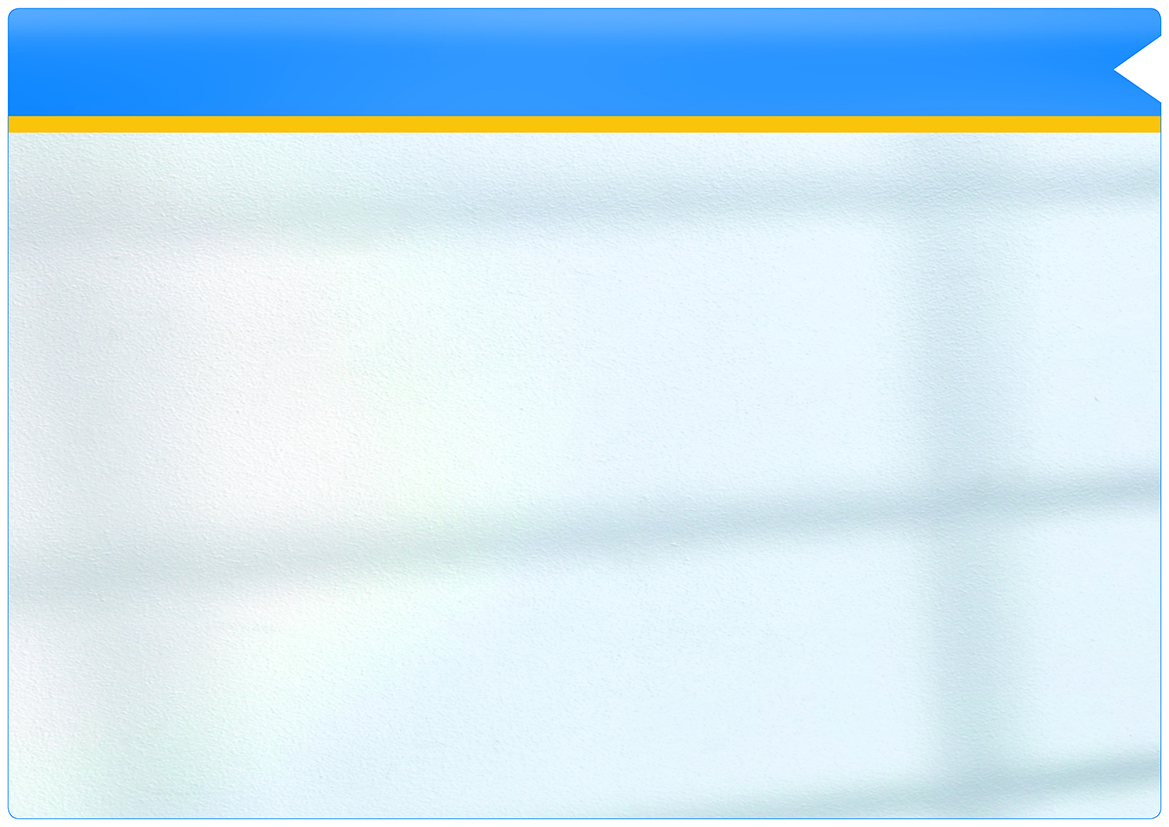 SIMS Server Installation
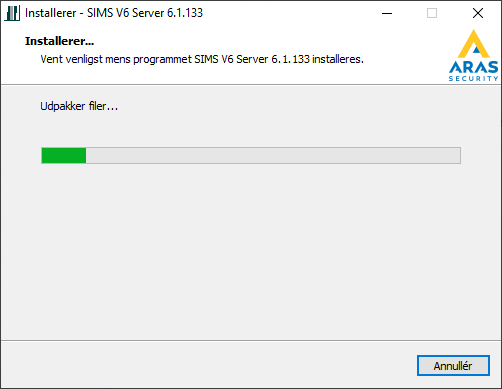 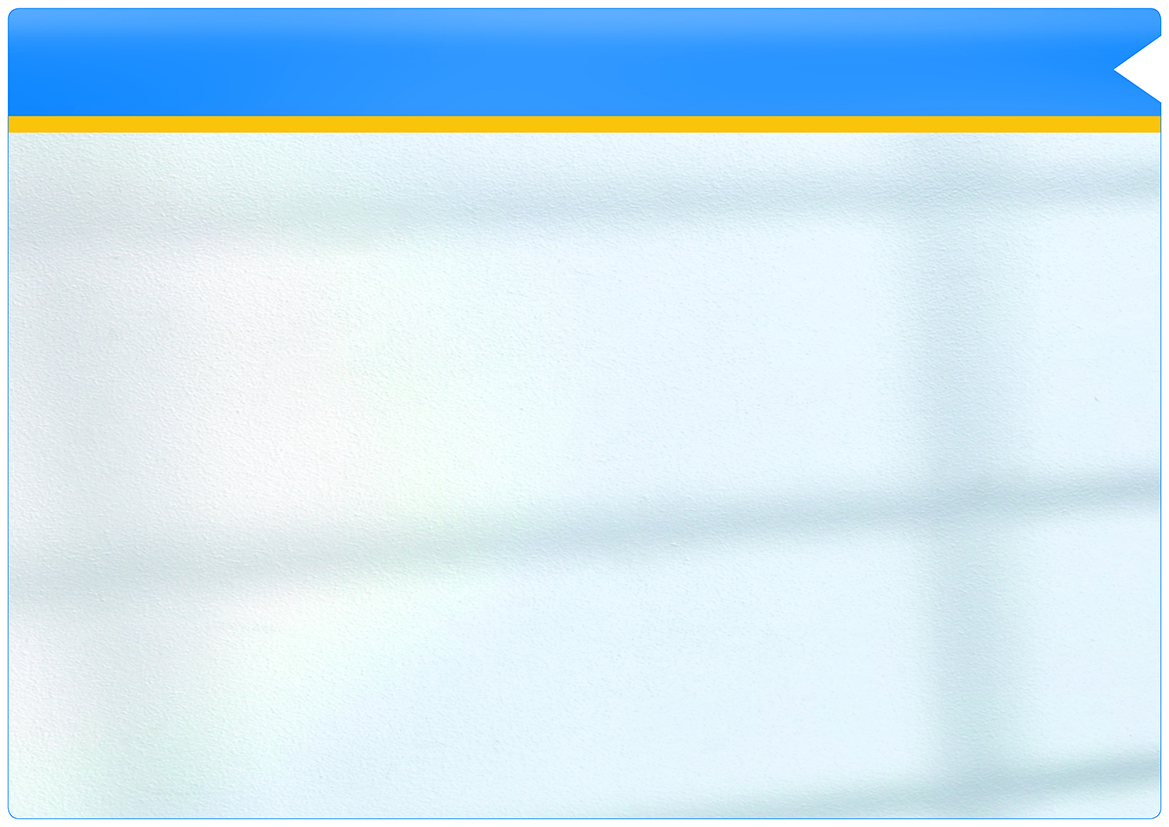 SIMS Server Installation
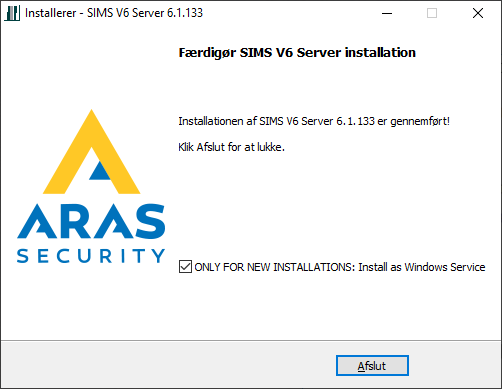 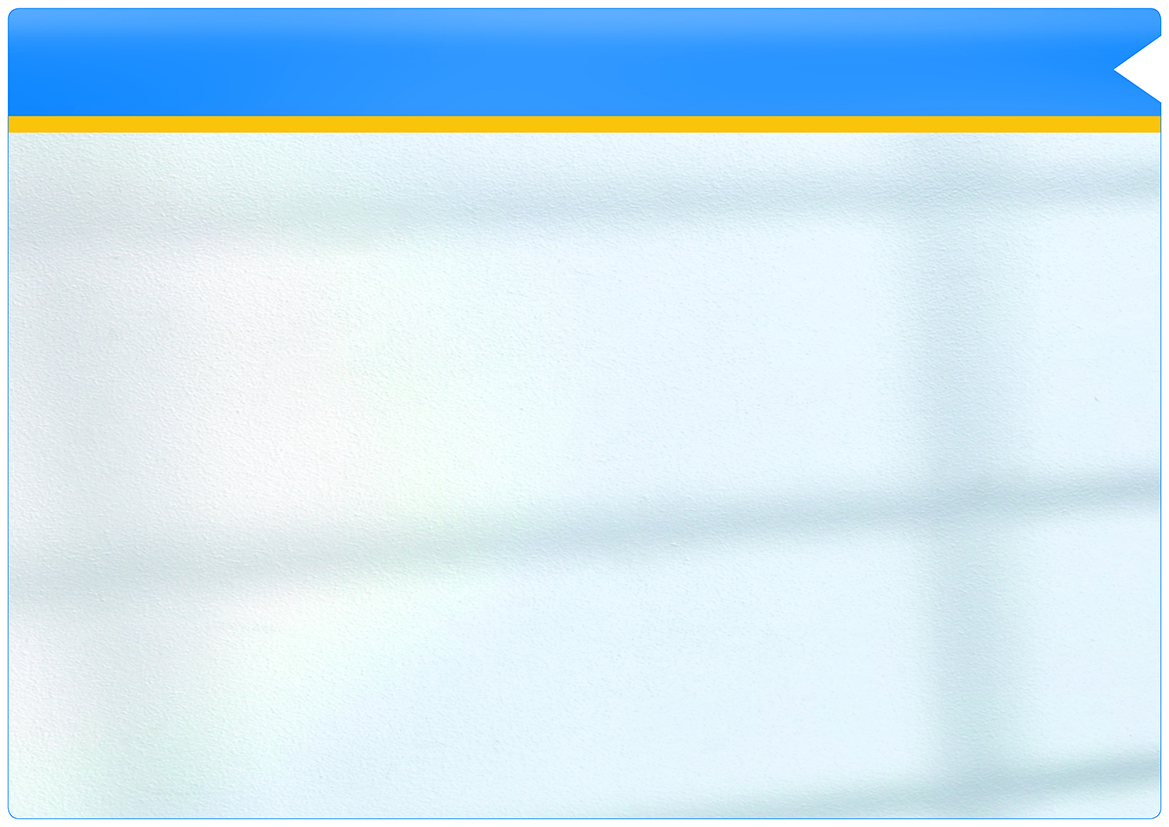 Agenda
Om NOX og SIMS
 Installation af SQL Server
 Installation af SQL Server Management Studio
 Installation af SIMS Server
 Konfiguration af SIMS Database
 Konfiguration af SIMS Server
 Installation og konfiguration af SIMS Klient
 Oprettelse af SIMS operatører, operatør profiler og niveauer
 Brugere i SIMS
 Oprettelse af tegninger, områder og detektorer
 Integrationer
Pauser passes ind efter behov…
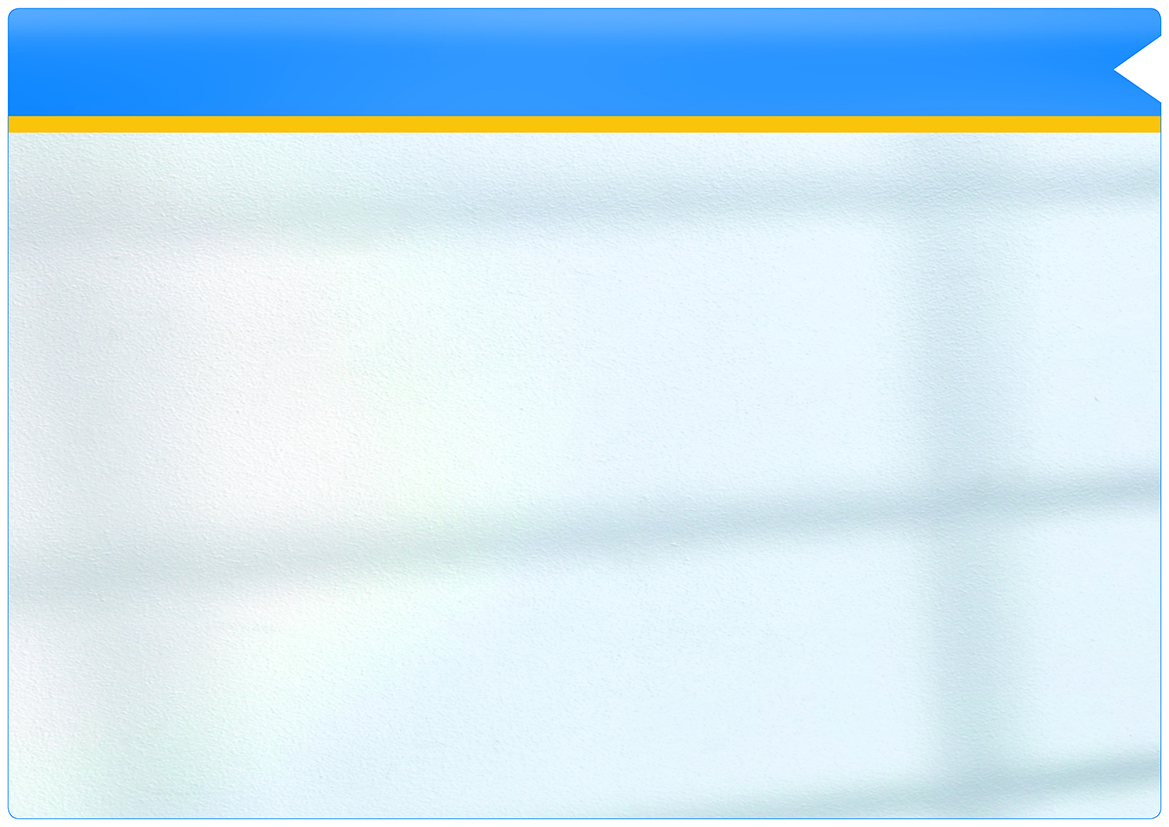 Klargøre SIMS Database
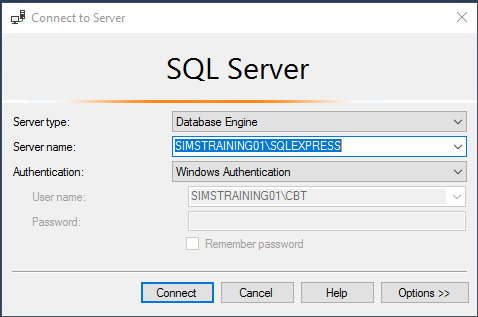 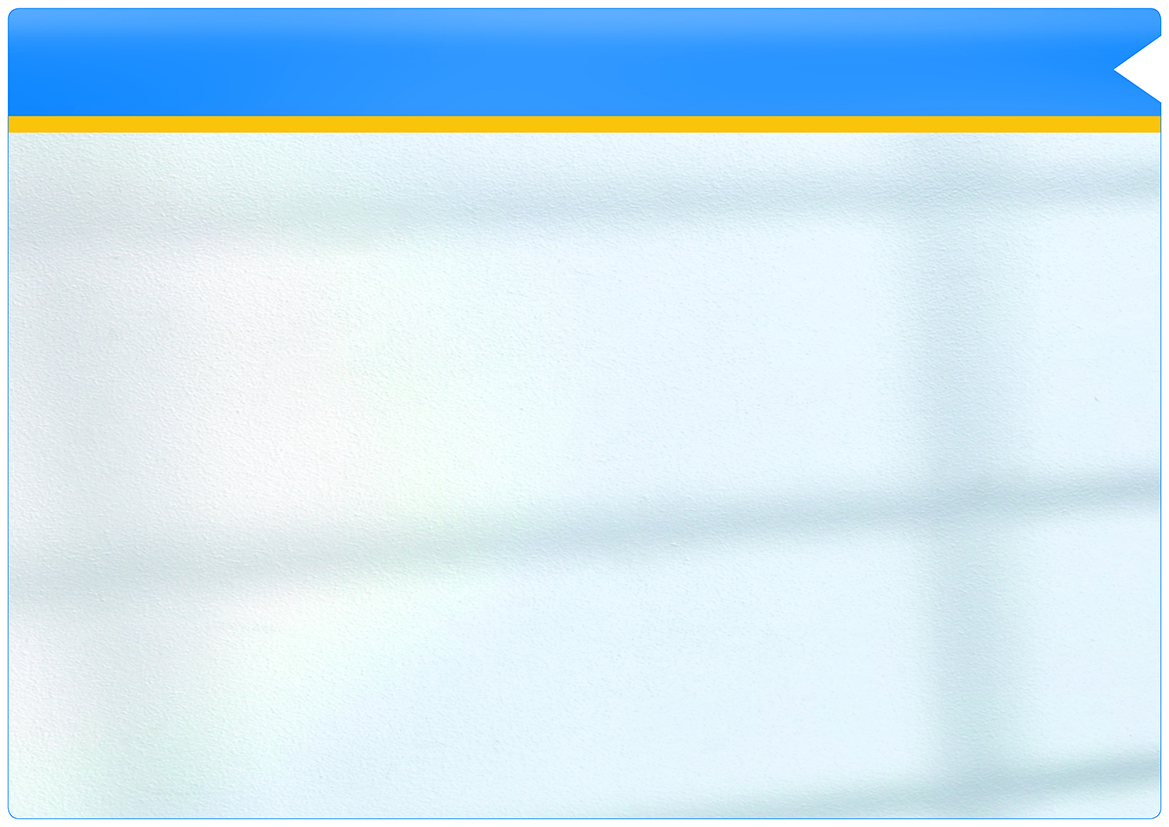 Klargøre SIMS Database
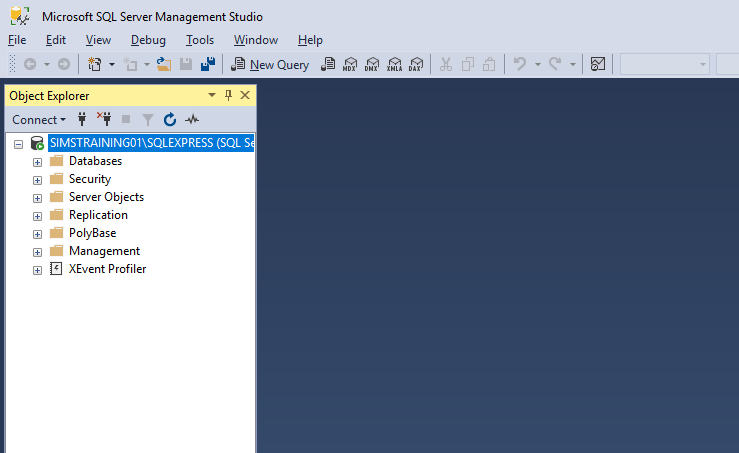 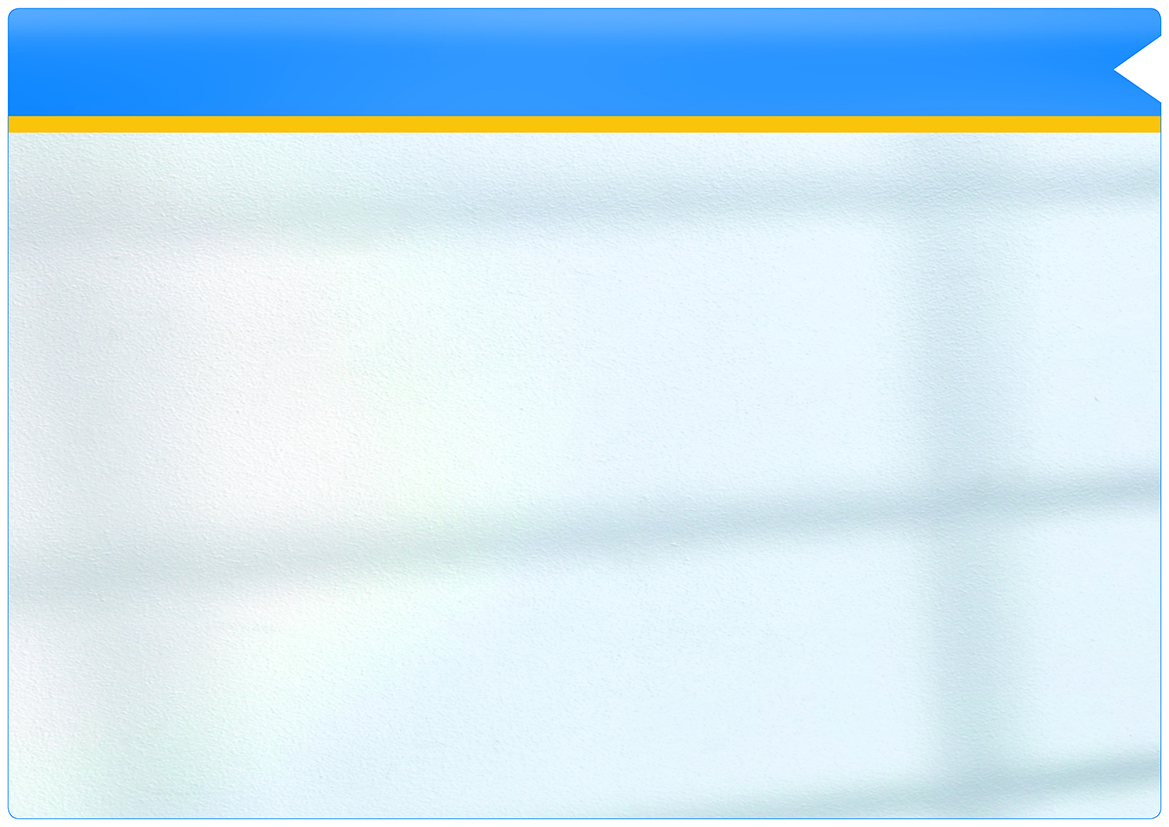 Klargøre SIMS Database
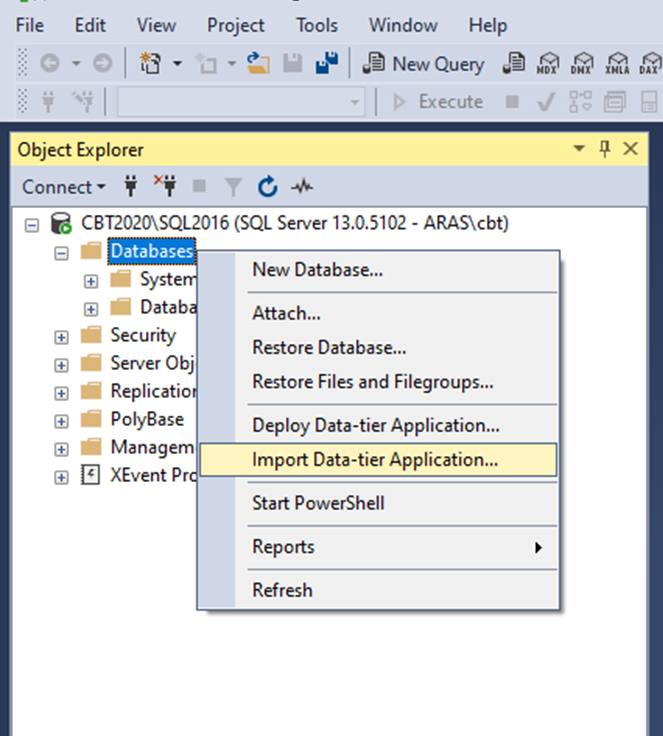 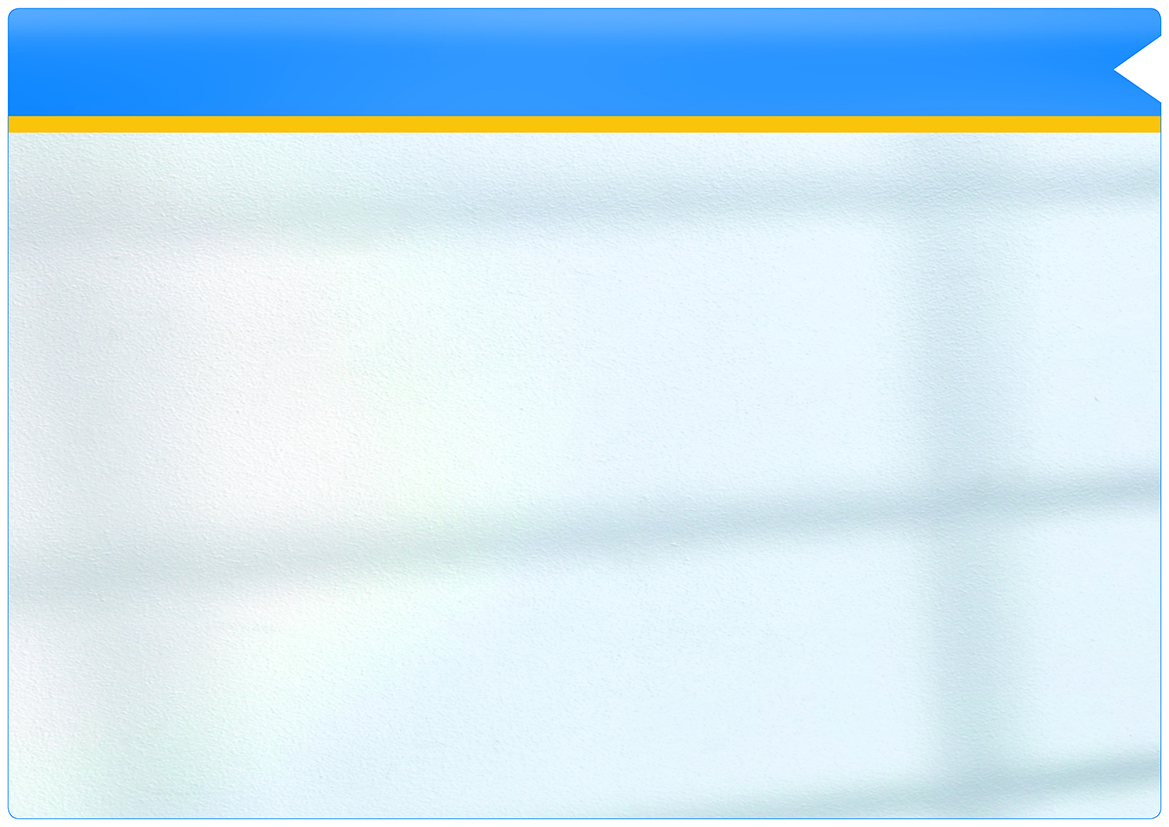 Klargøre SIMS Database
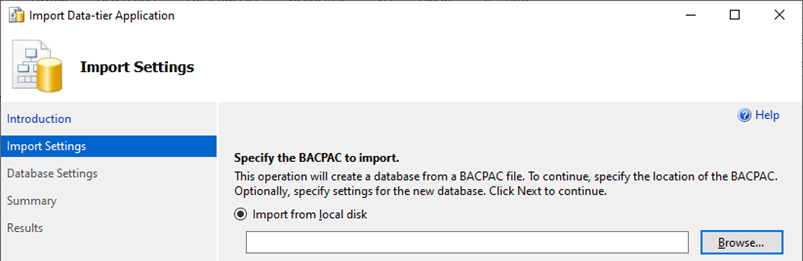 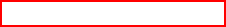 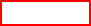 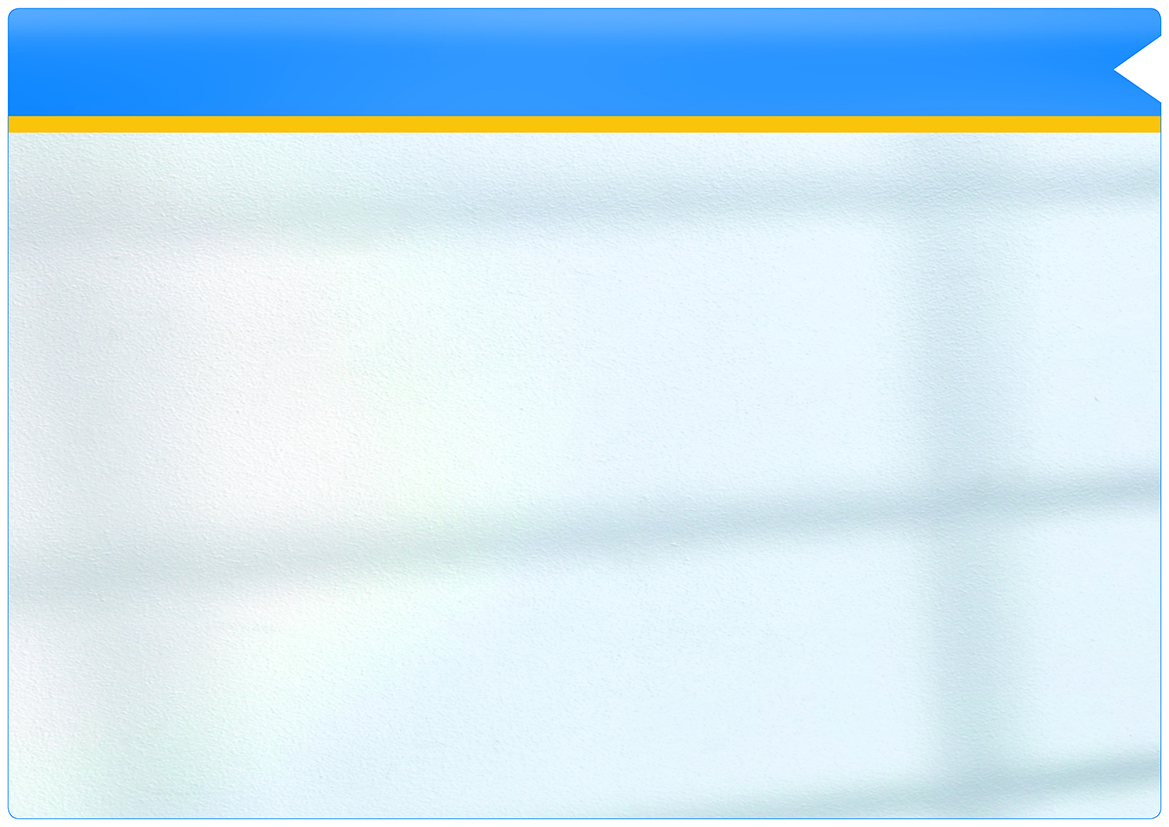 Klargøre SIMS Database
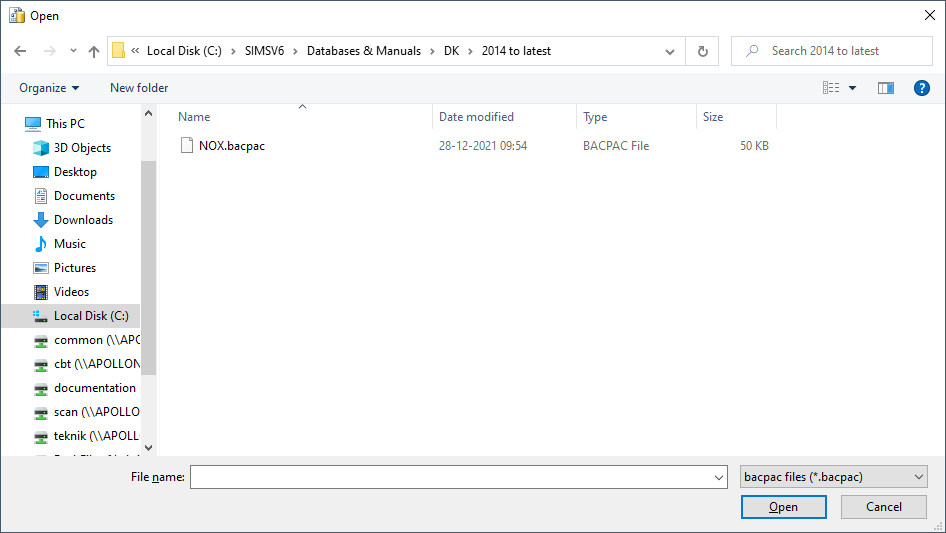 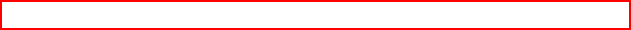 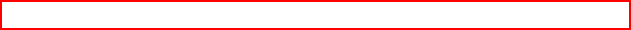 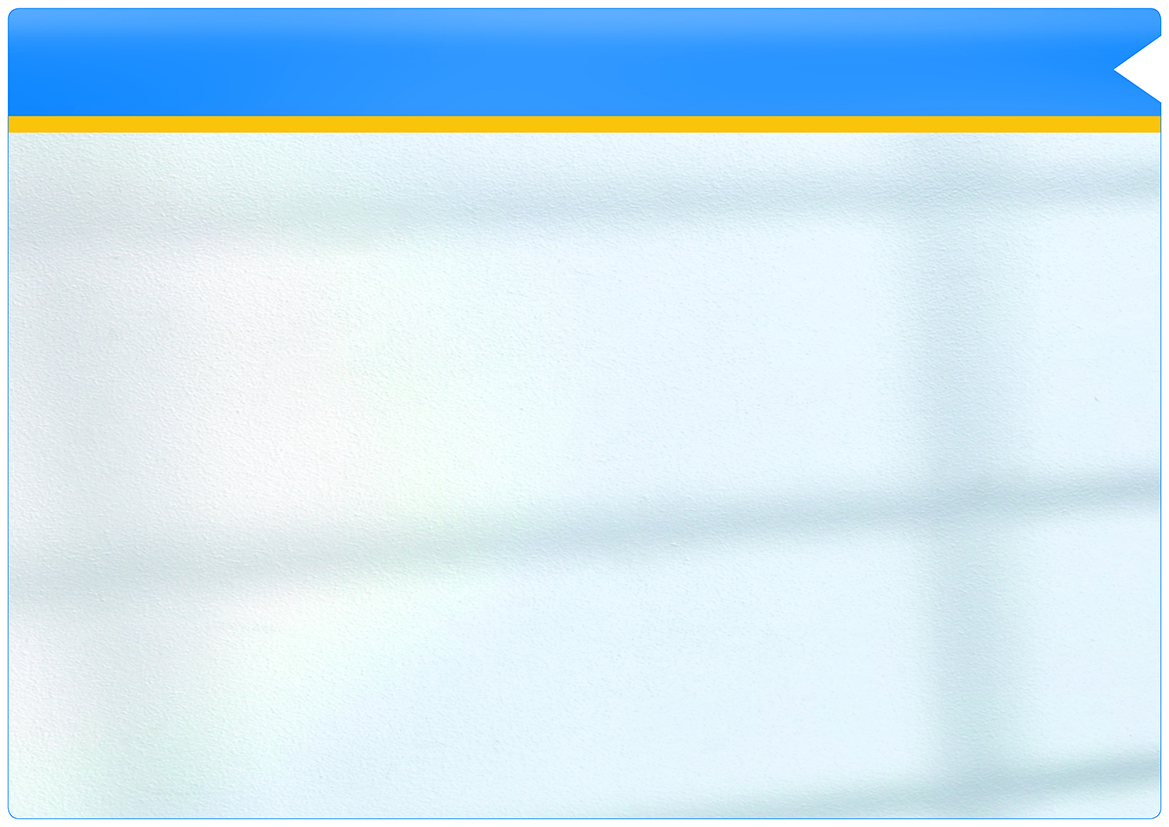 Klargøre SIMS Database
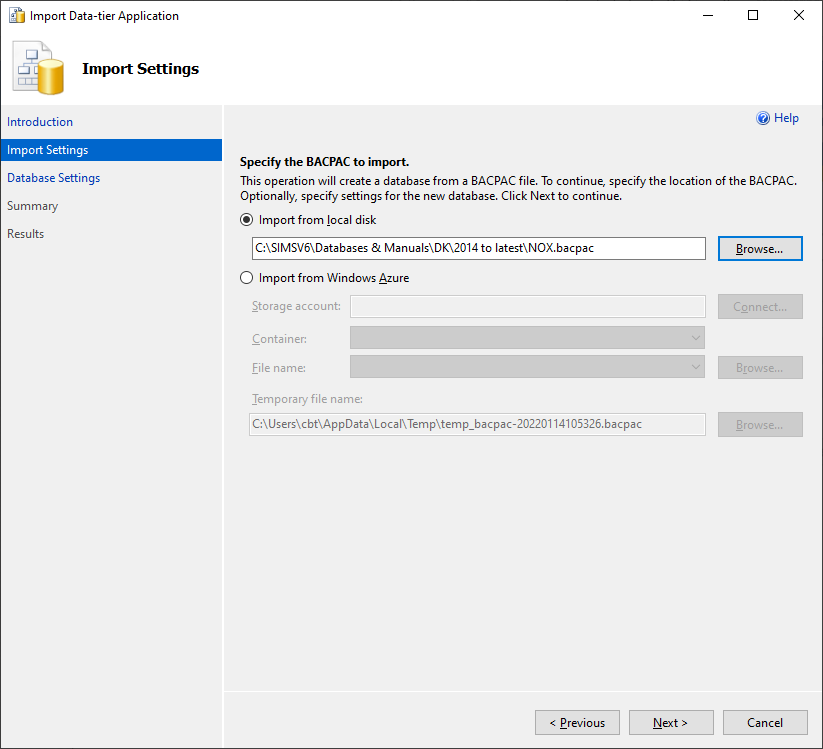 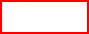 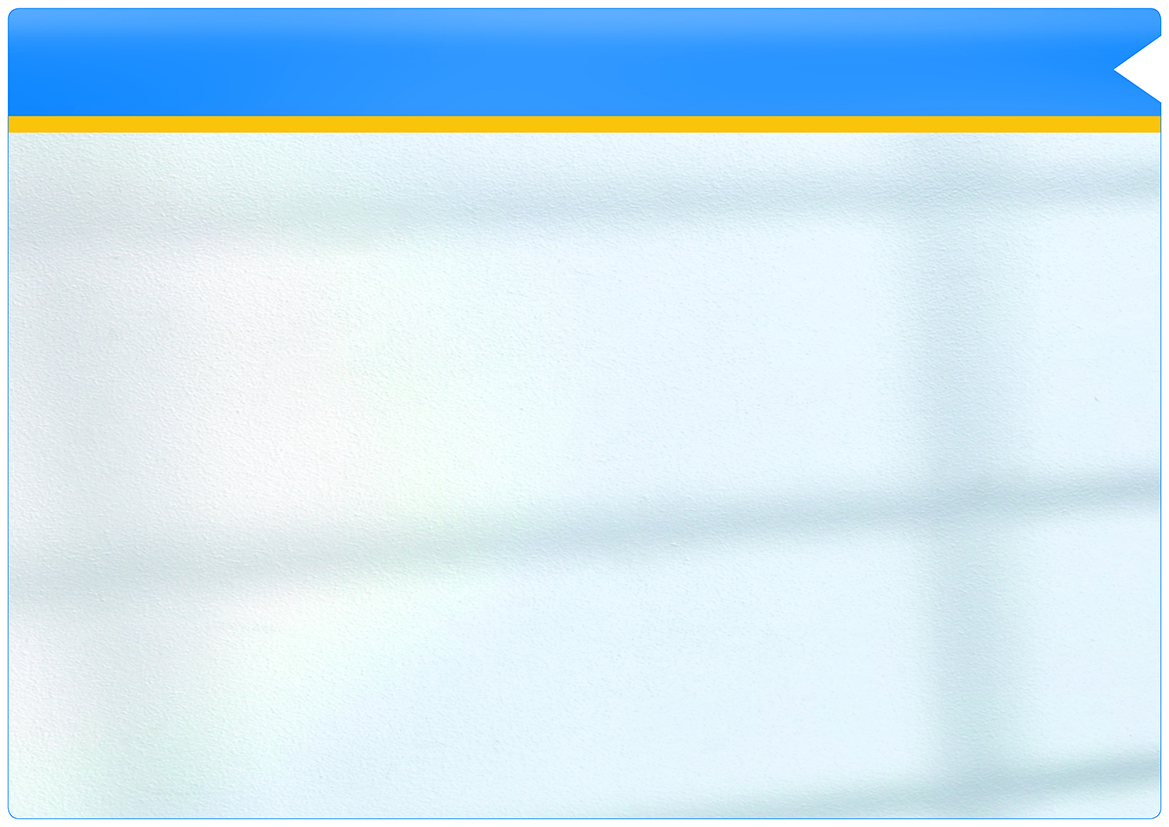 Klargøre SIMS Database
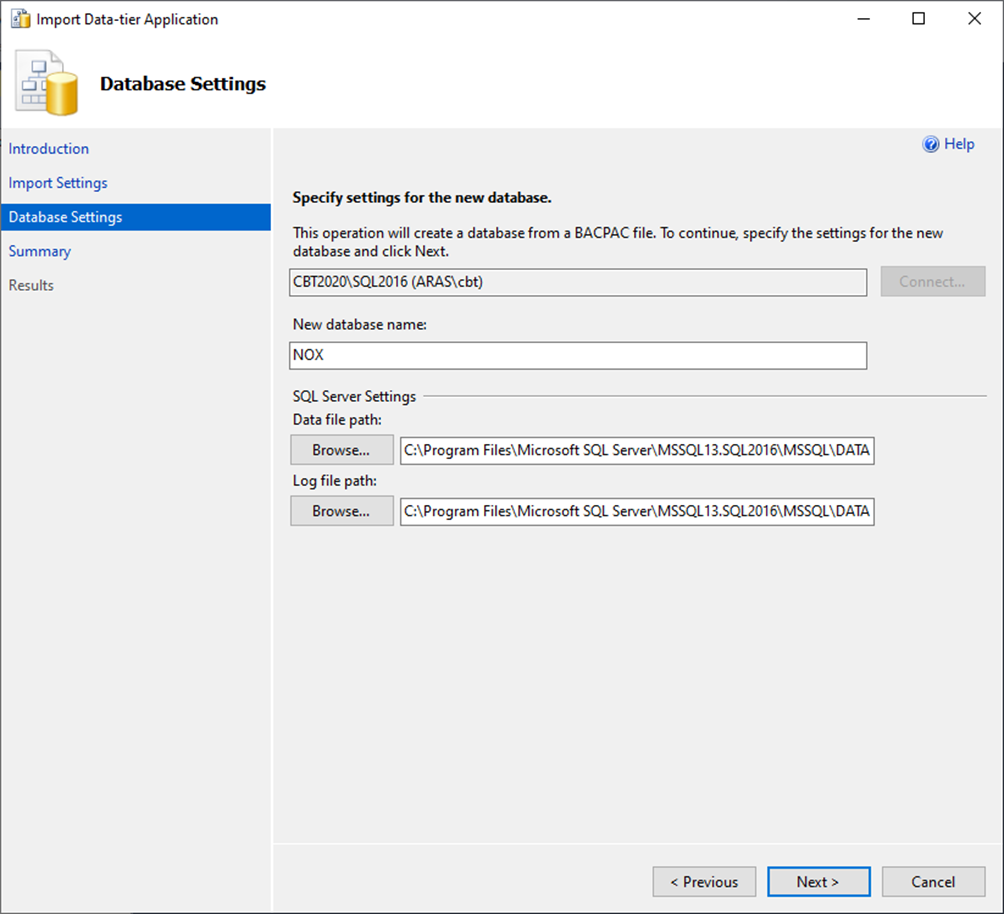 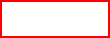 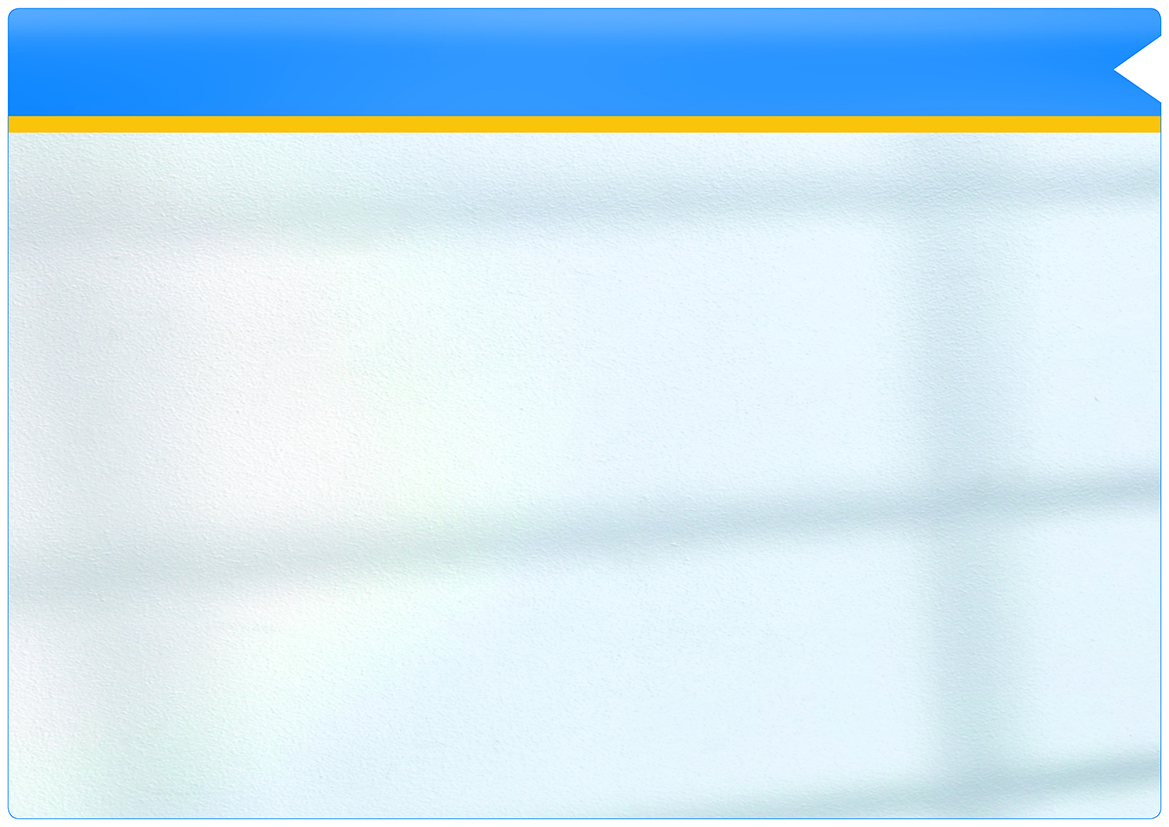 Klargøre SIMS Database
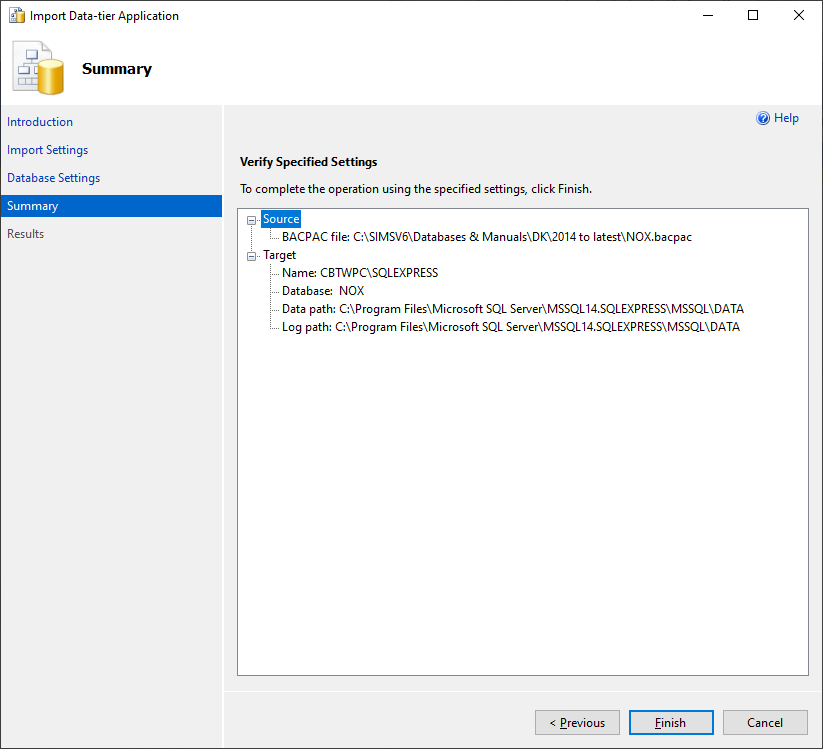 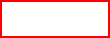 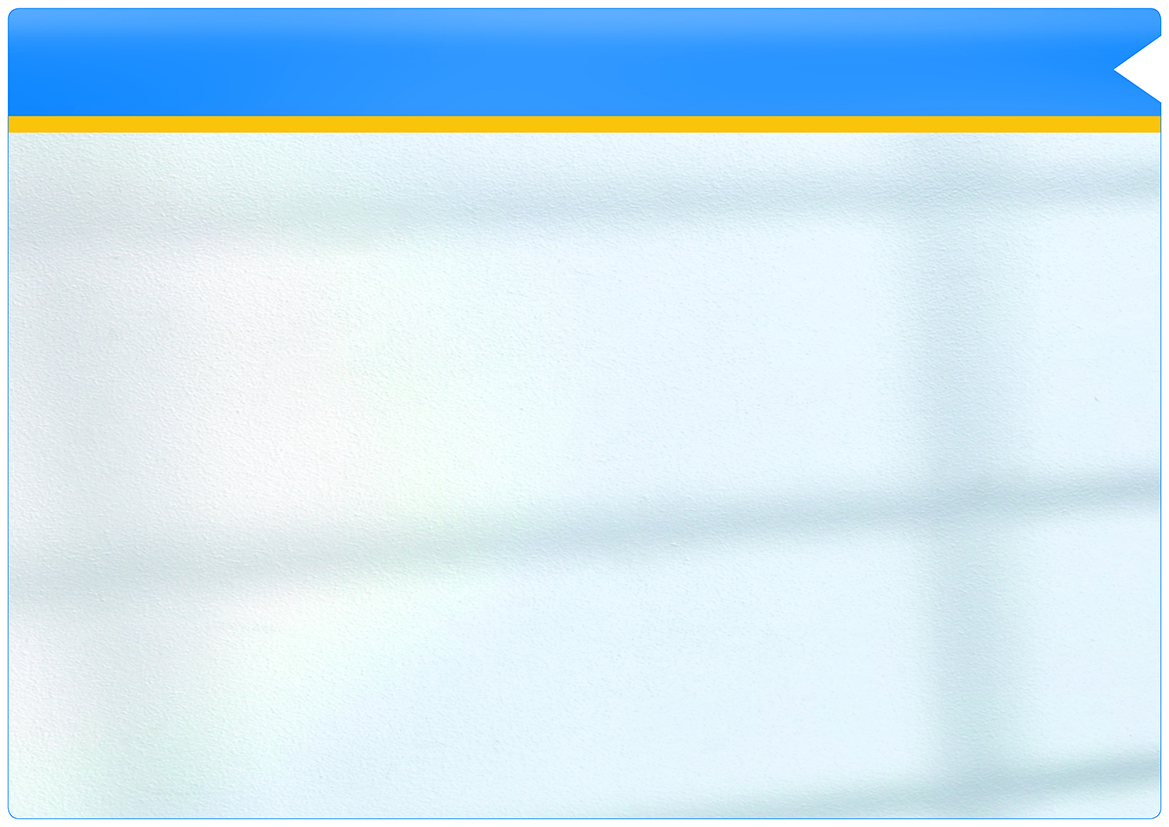 Klargøre SIMS Database
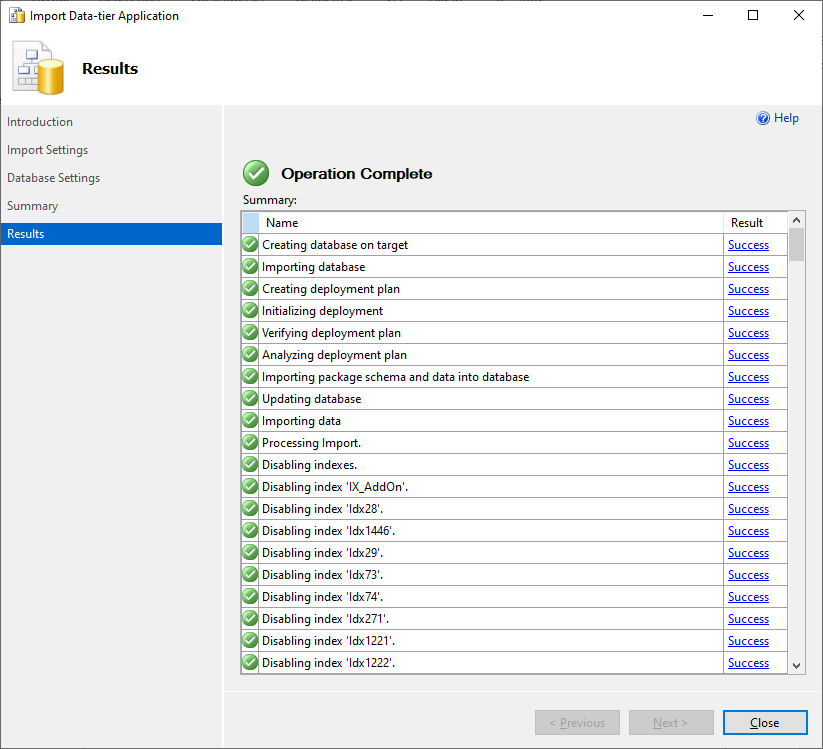 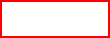 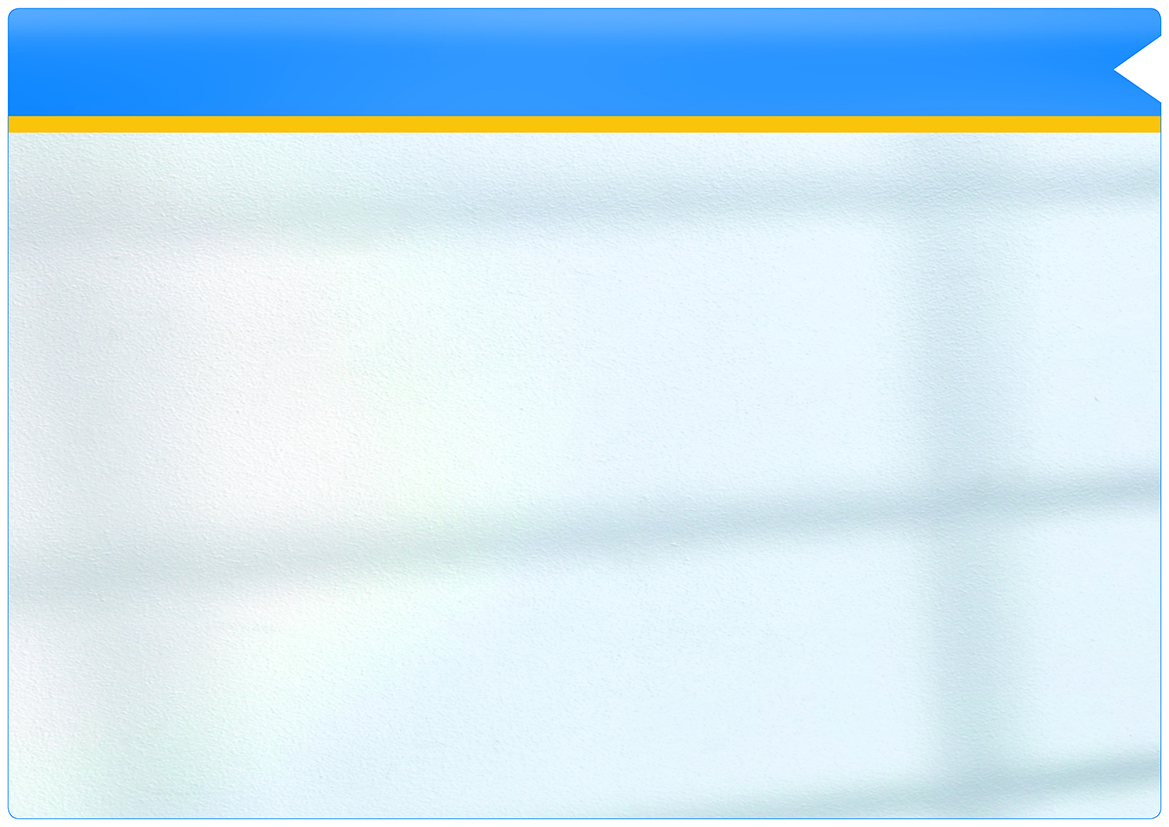 Klargøre SIMS Database
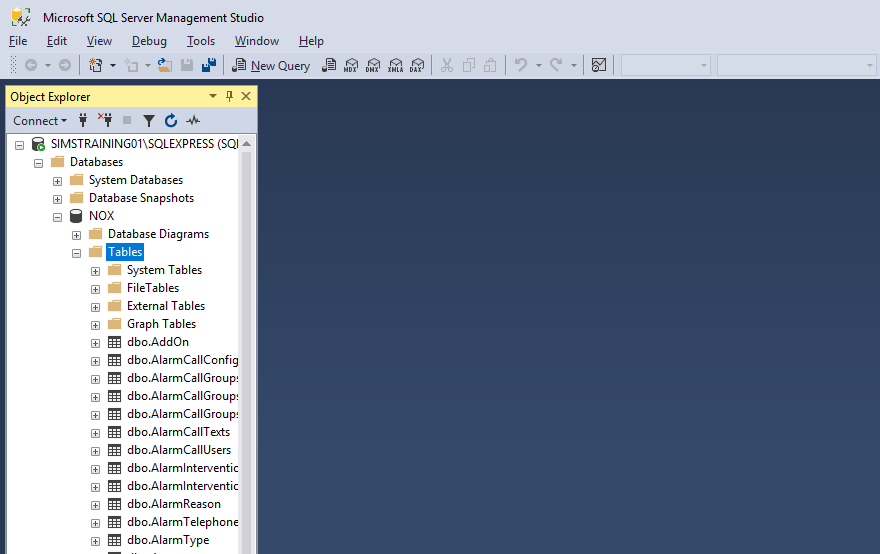 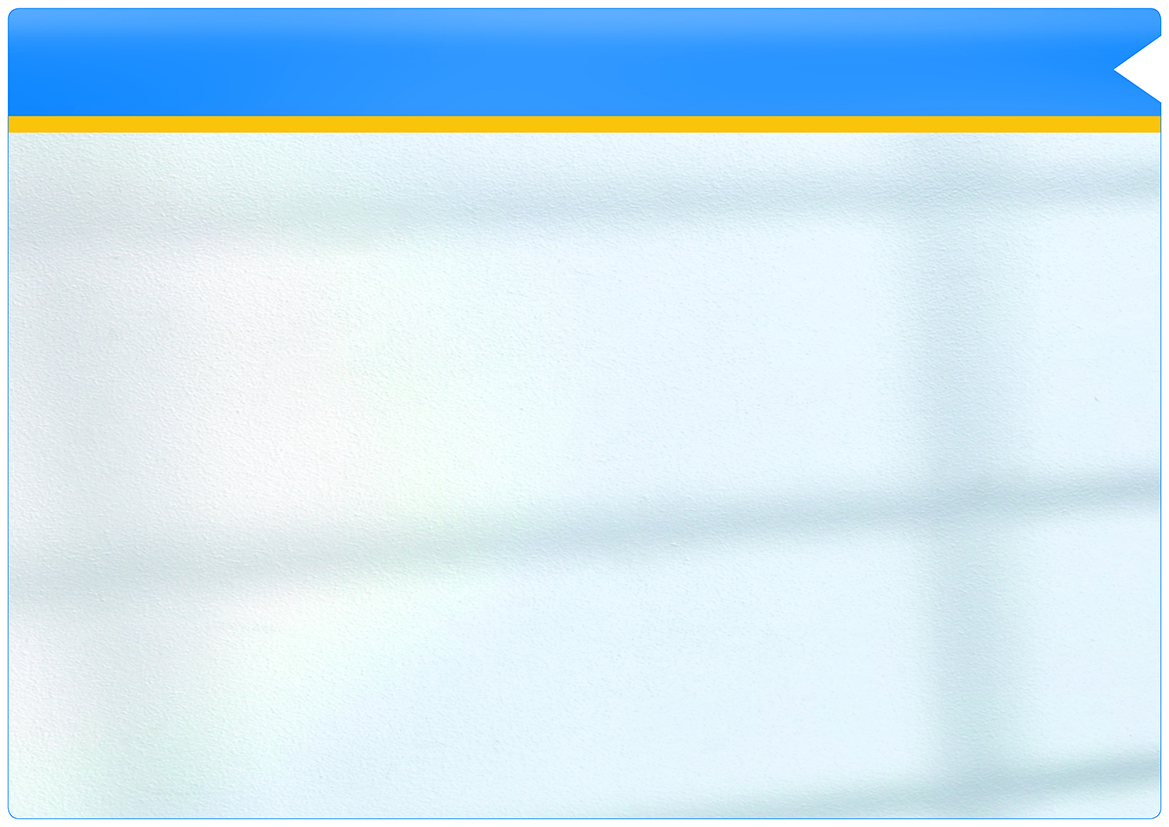 Klargøre SIMS Database
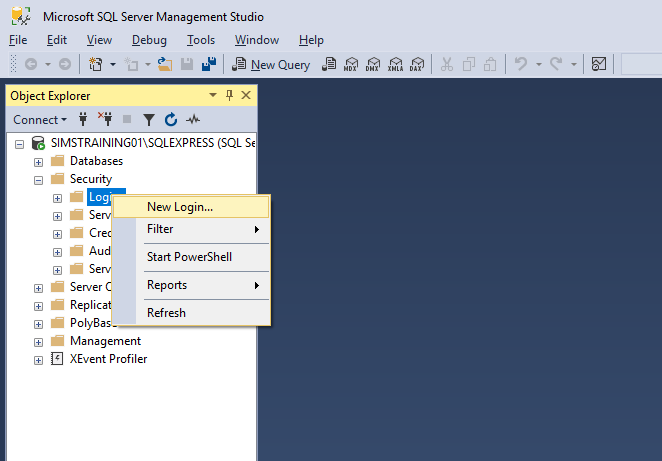 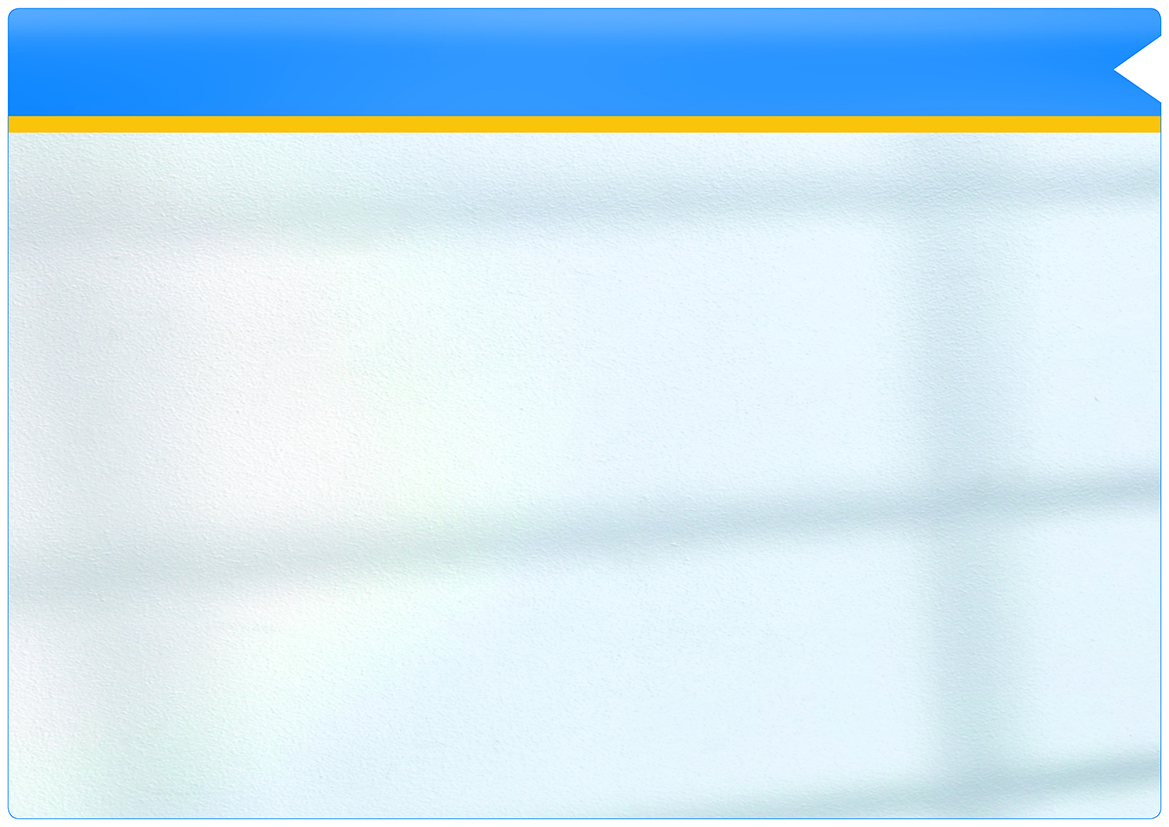 Klargøre SIMS Database
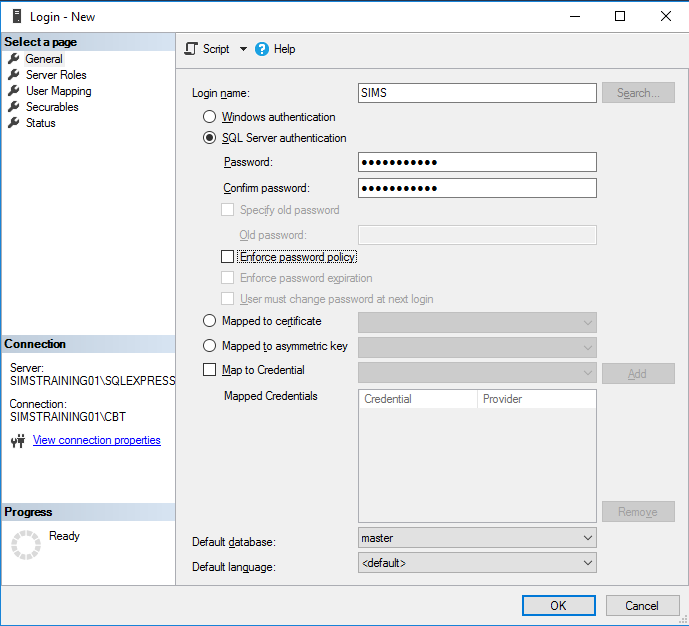 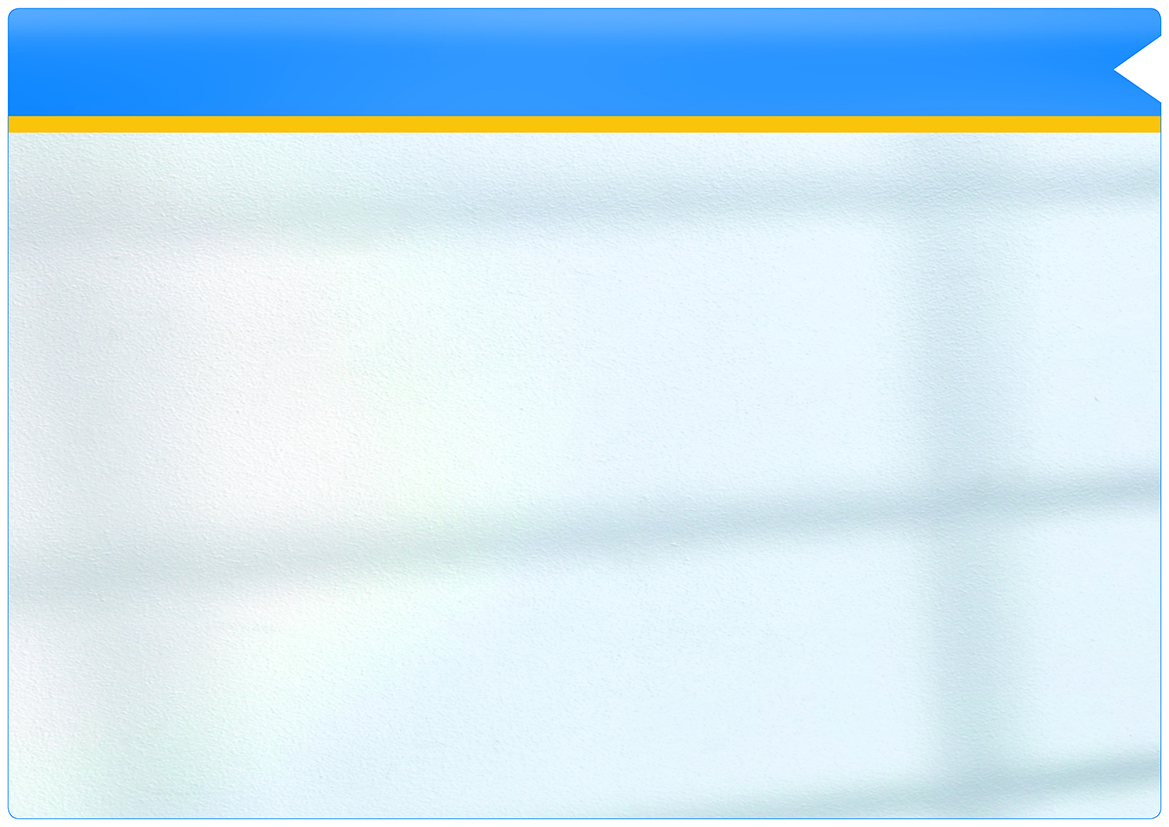 Klargøre SIMS Database
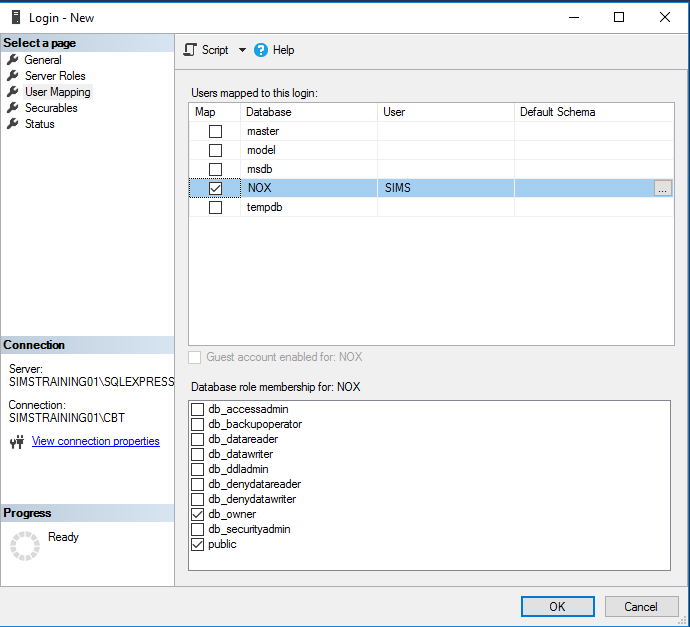 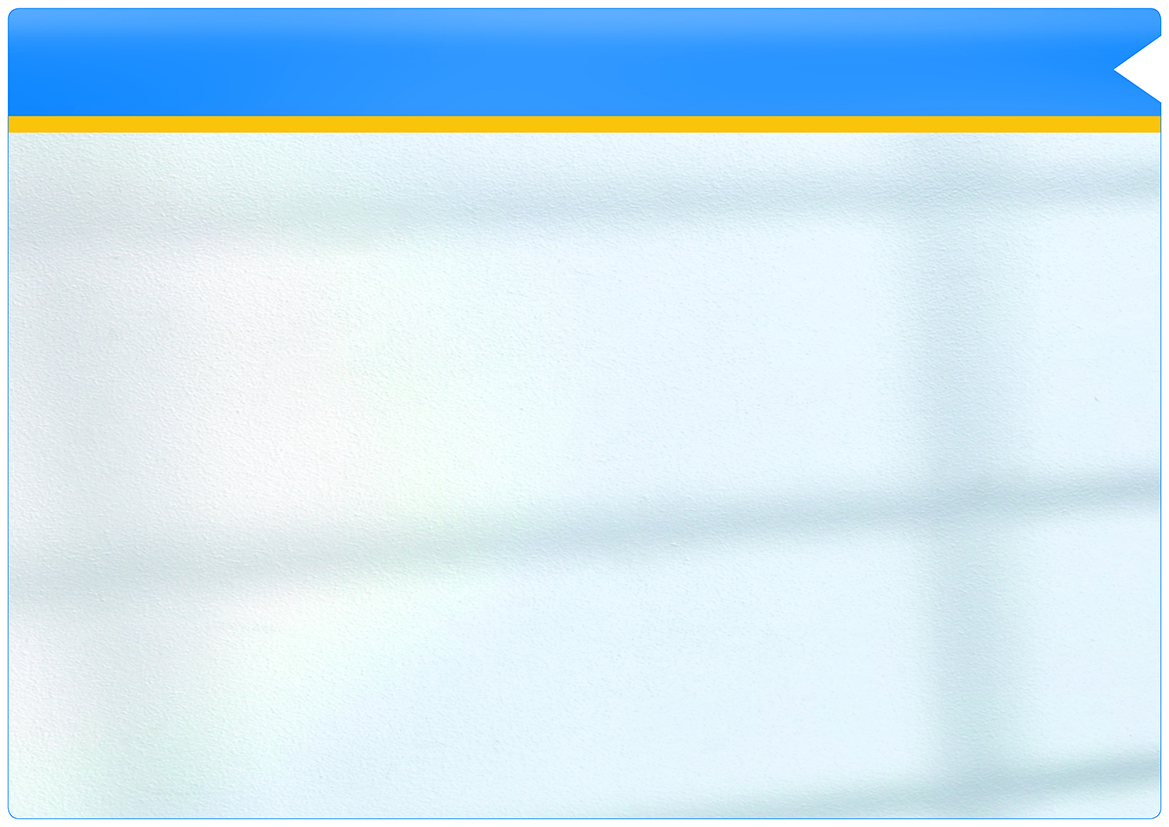 Klargøre SIMS Database
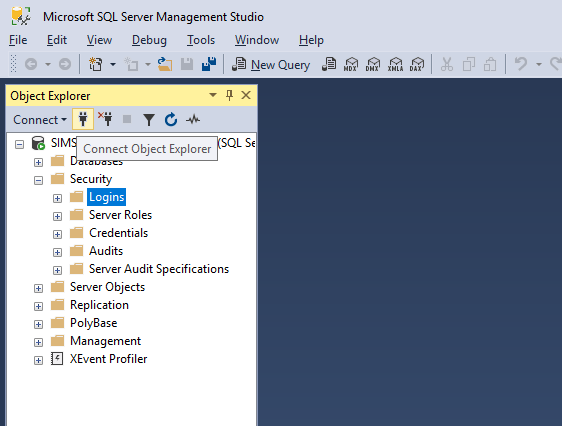 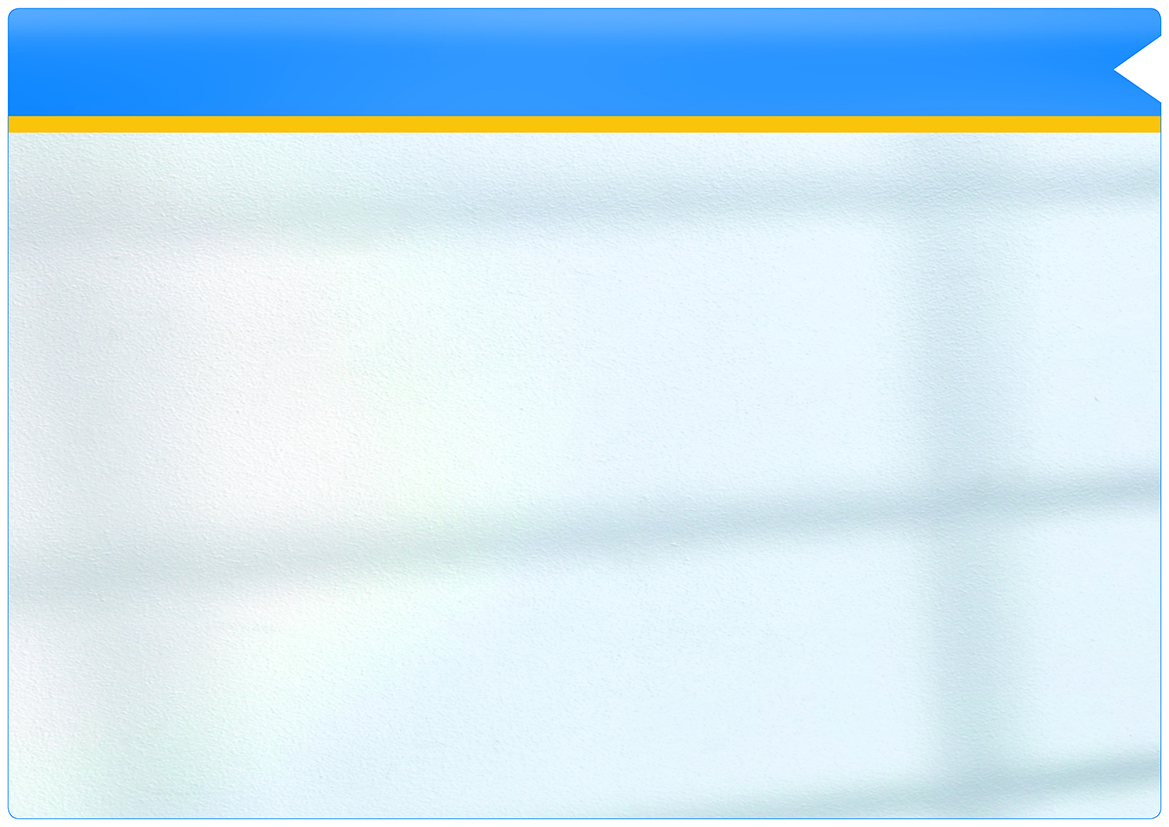 Klargøre SIMS Database
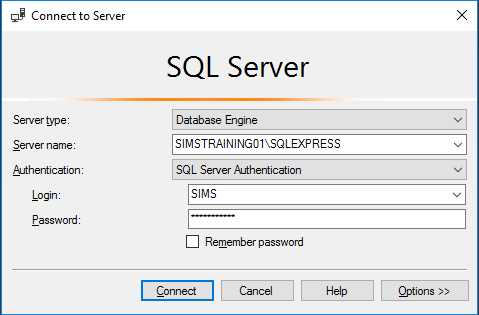 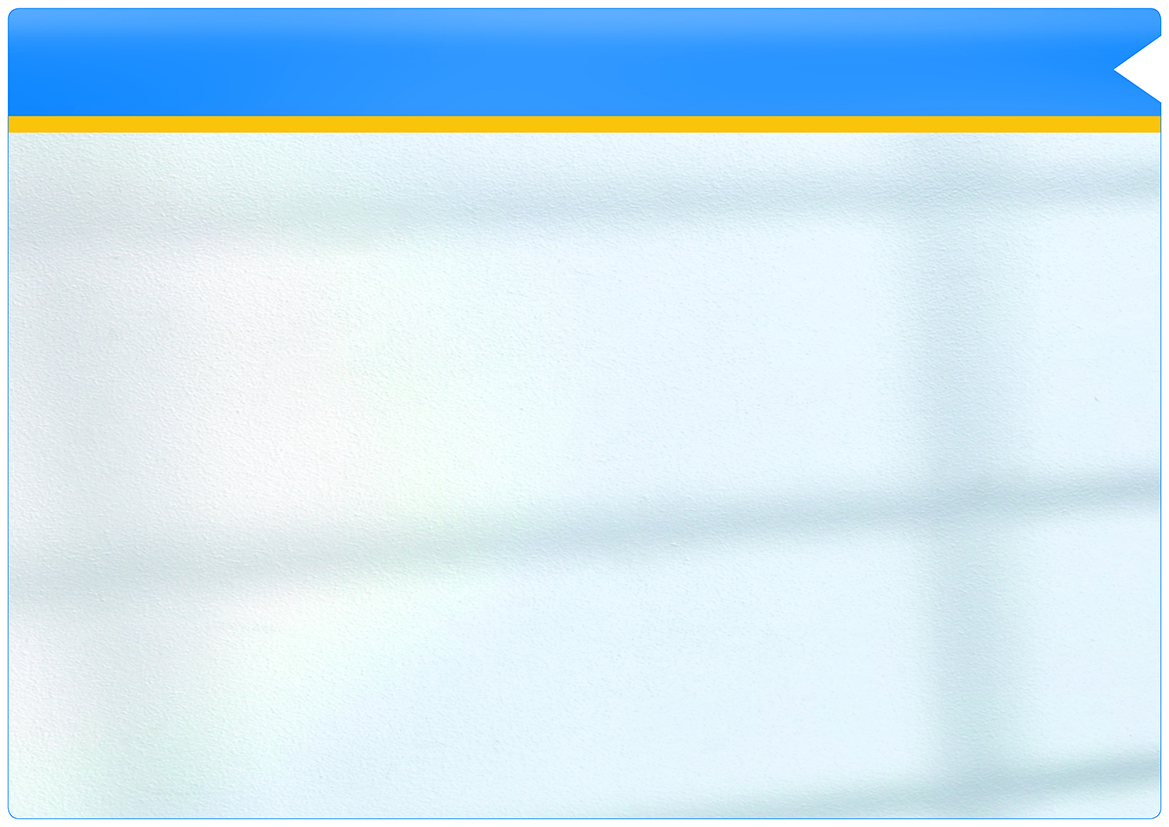 Klargøre SIMS Database
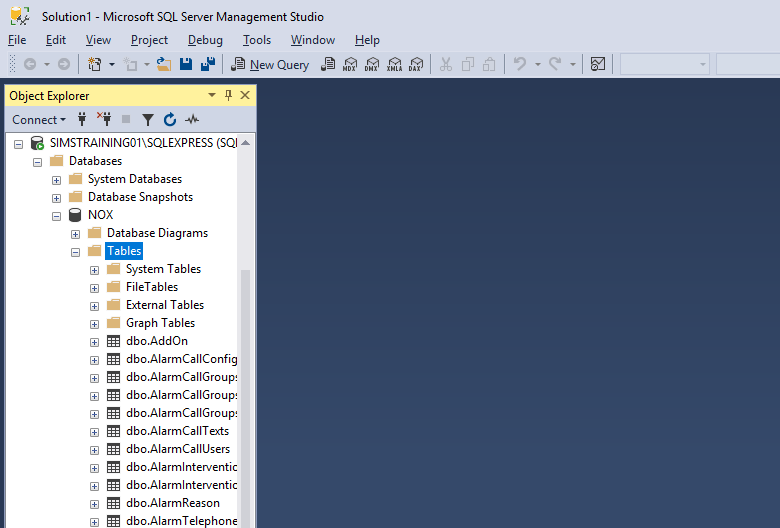 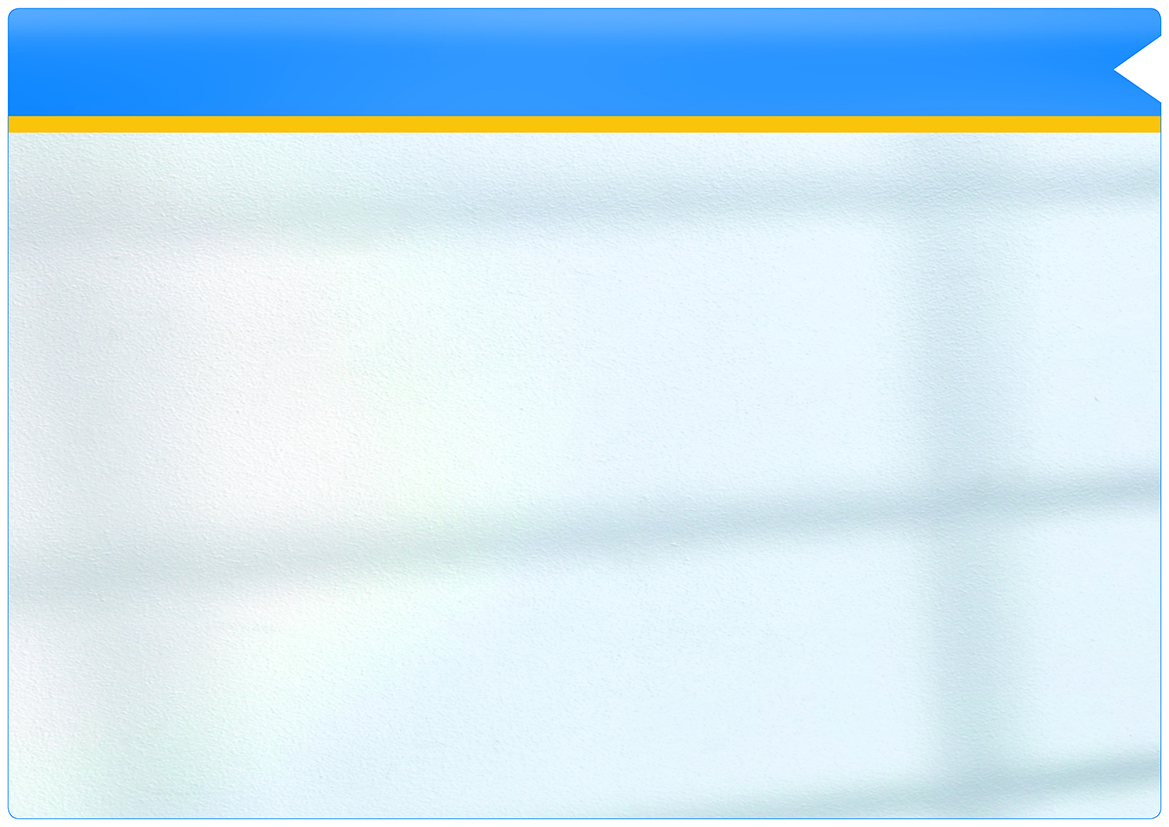 Agenda
Om NOX og SIMS
 Installation af SQL Server
 Installation af SQL Server Management Studio
 Installation af SIMS Server
 Konfiguration af SIMS Database
 Konfiguration af SIMS Server
 Installation og konfiguration af SIMS Klient
 Oprettelse af SIMS operatører, operatør profiler og niveauer
 Brugere i SIMS
 Oprettelse af tegninger, områder og detektorer
 Integrationer
Pauser passes ind efter behov…
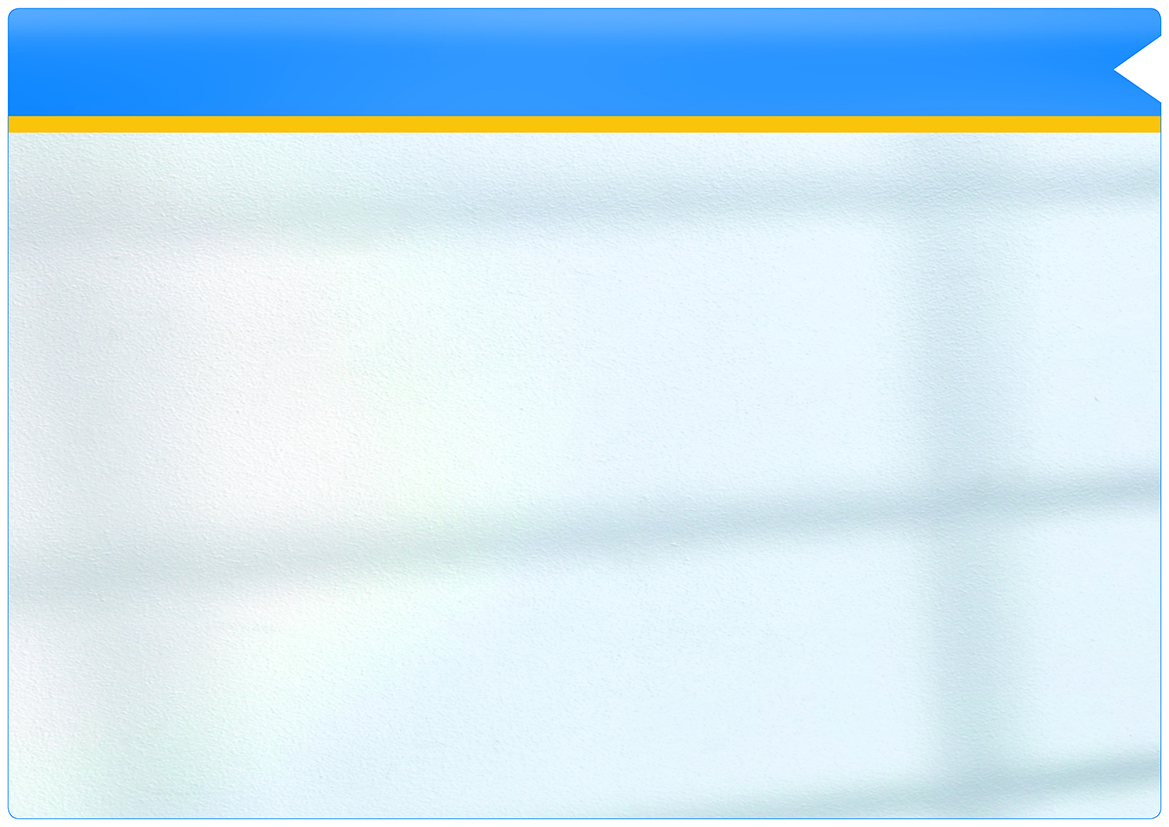 Konfigurere SIMS
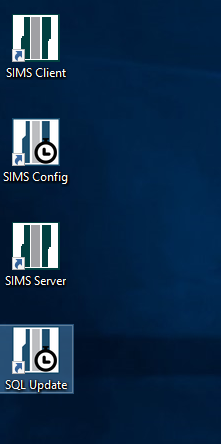 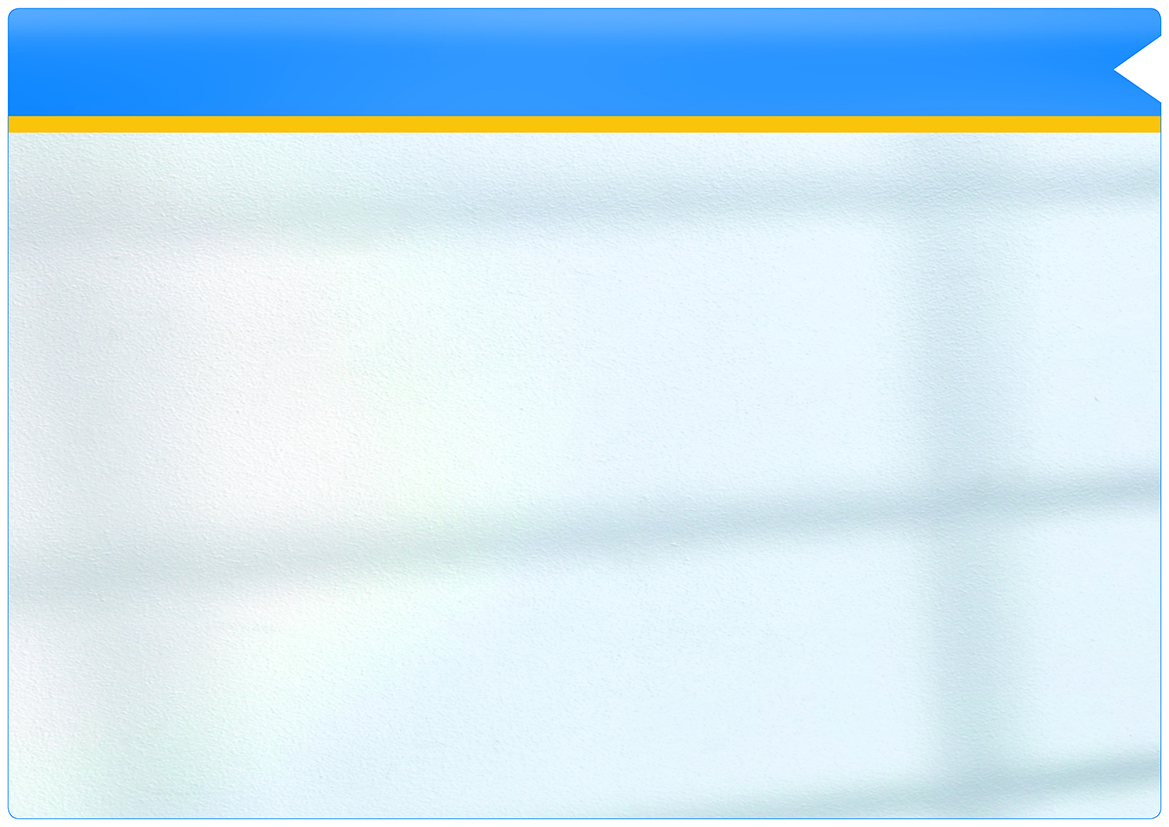 Konfigurere SIMS
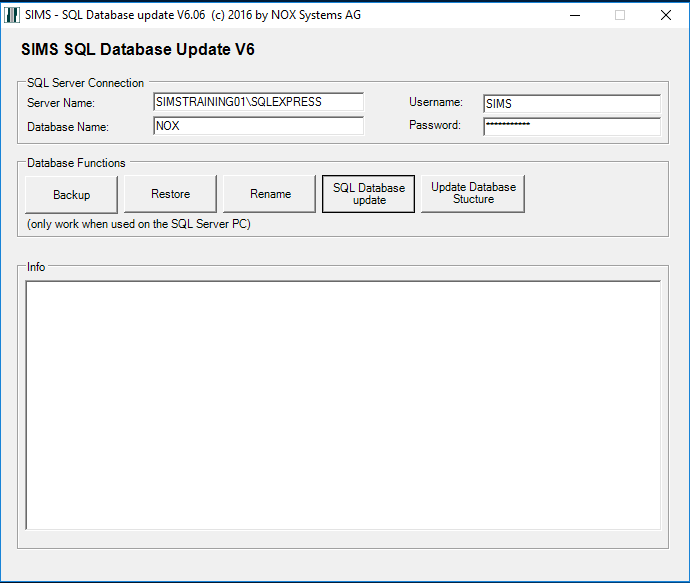 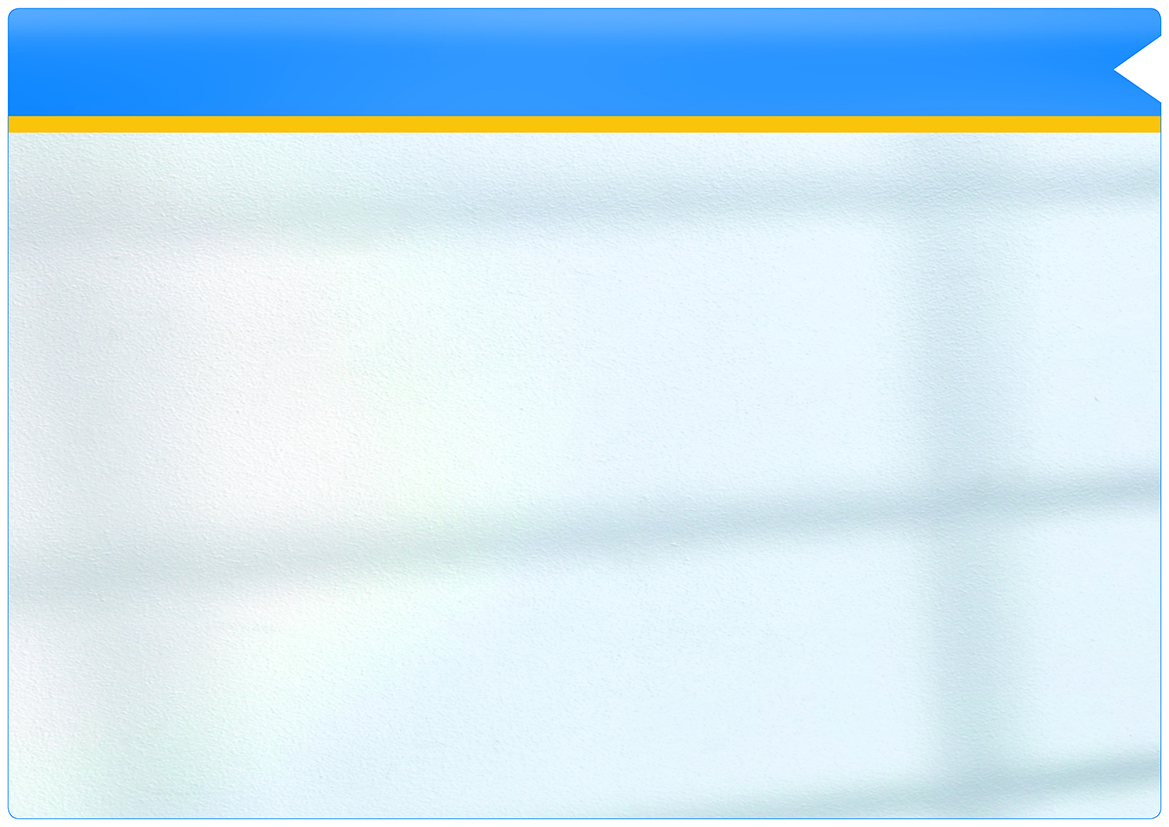 Konfigurere SIMS
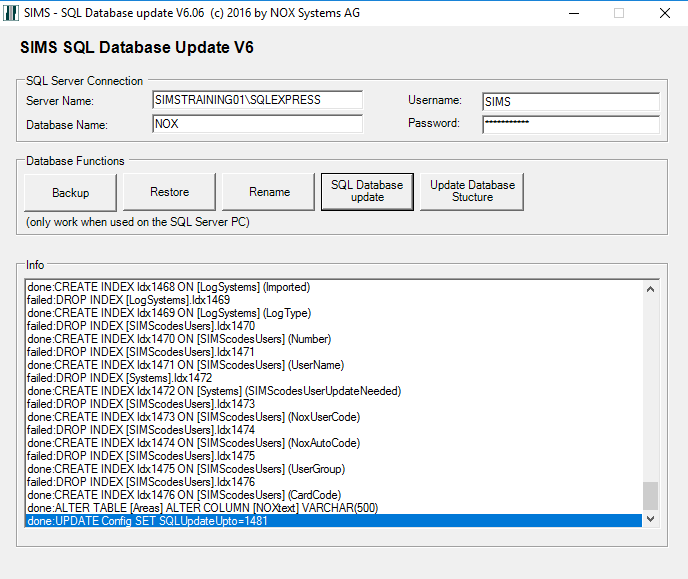 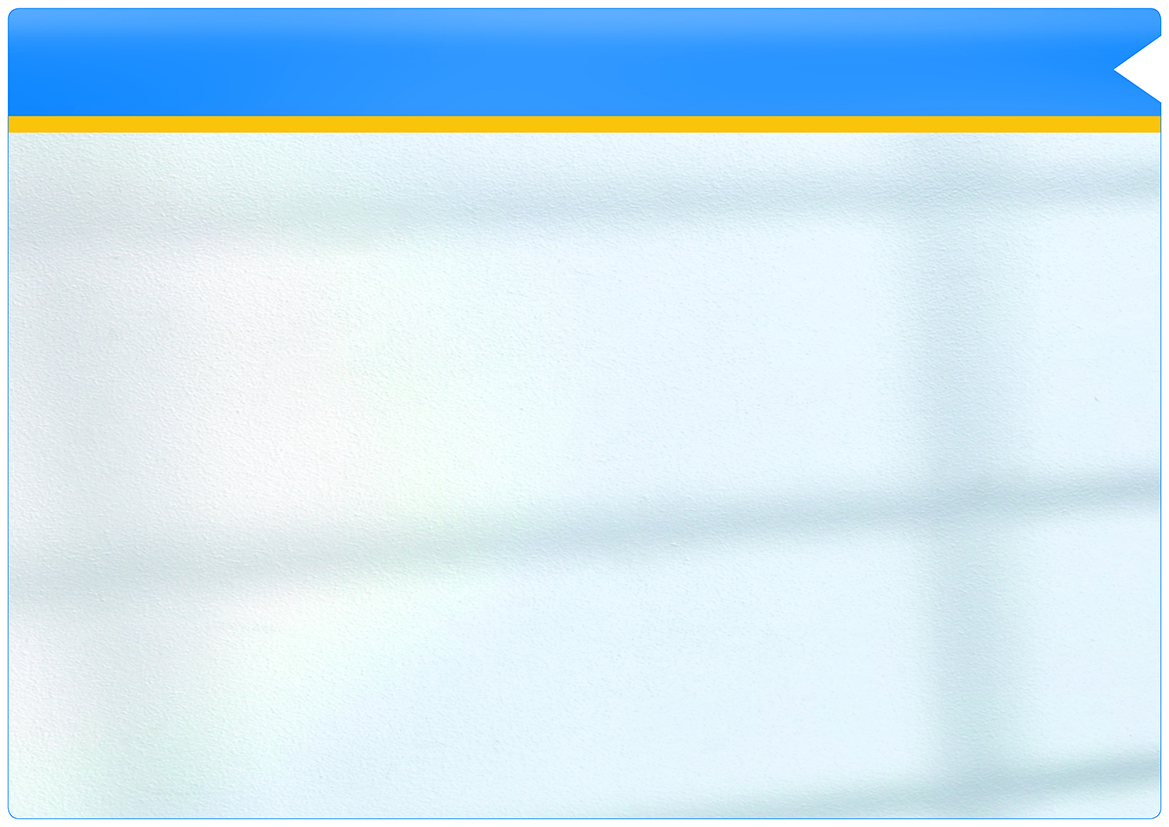 Konfigurere SIMS
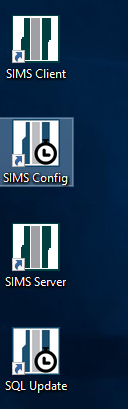 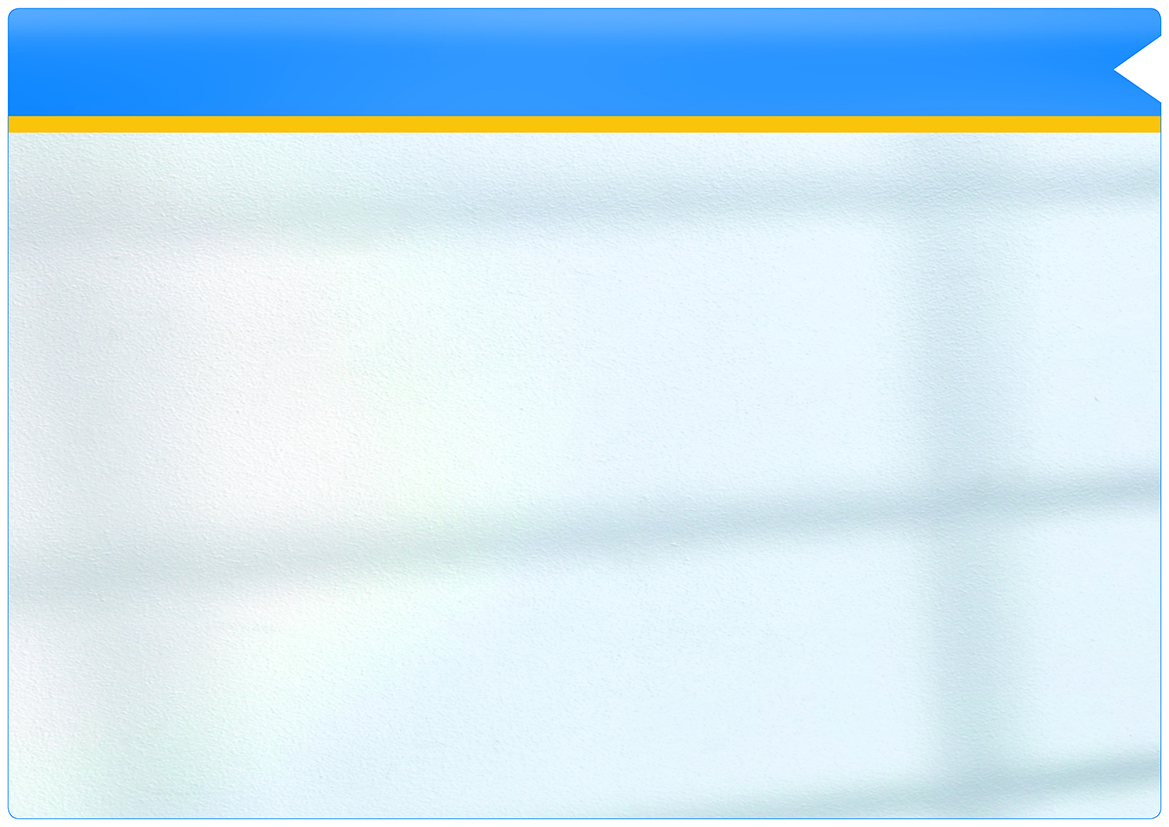 Konfigurere SIMS
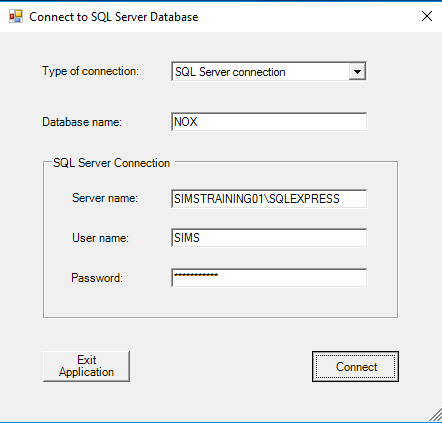 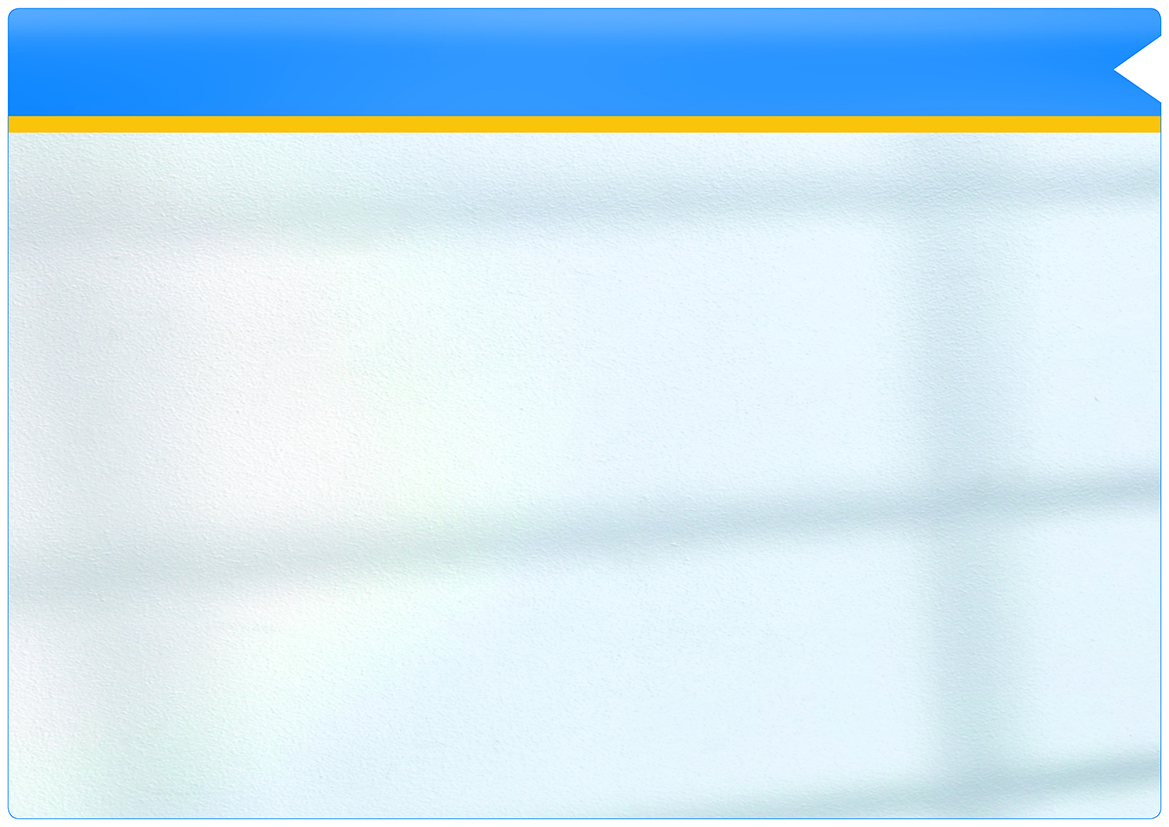 Konfigurere SIMS
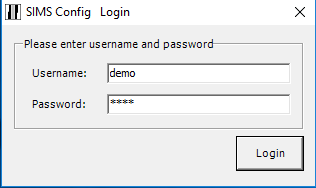 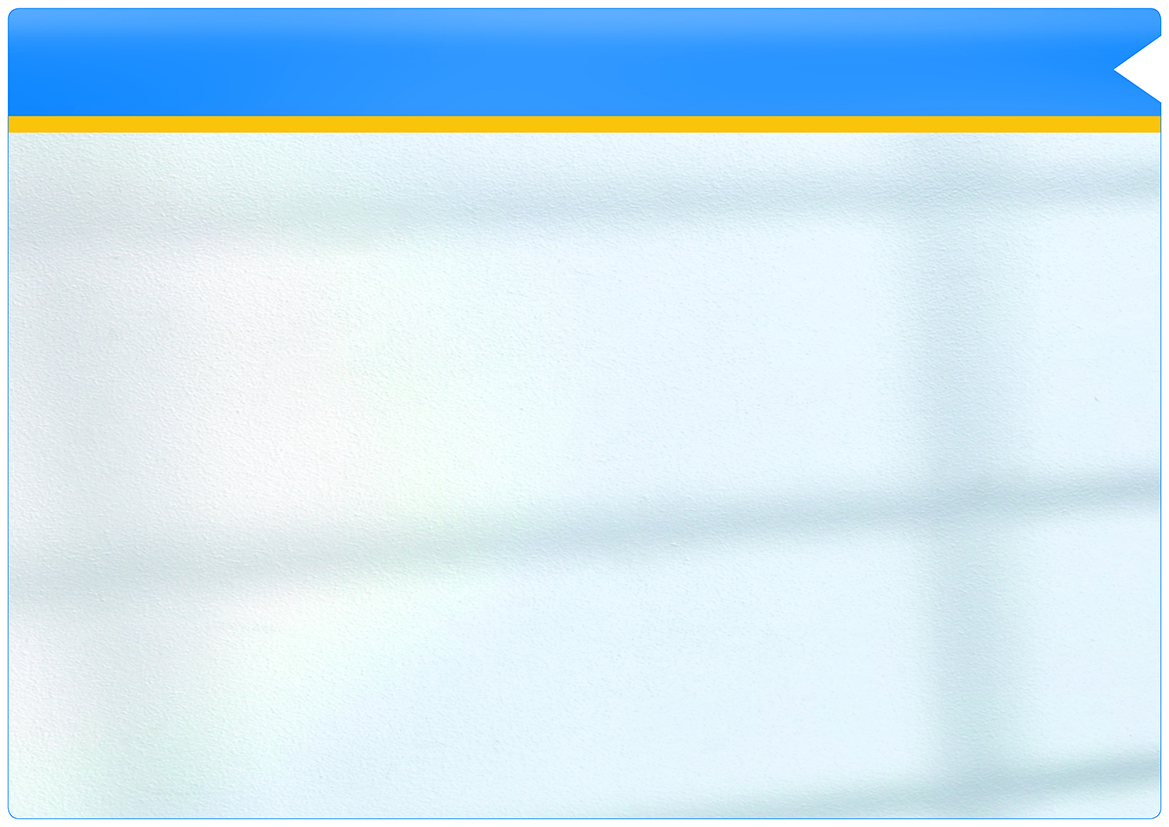 Konfigurere SIMS
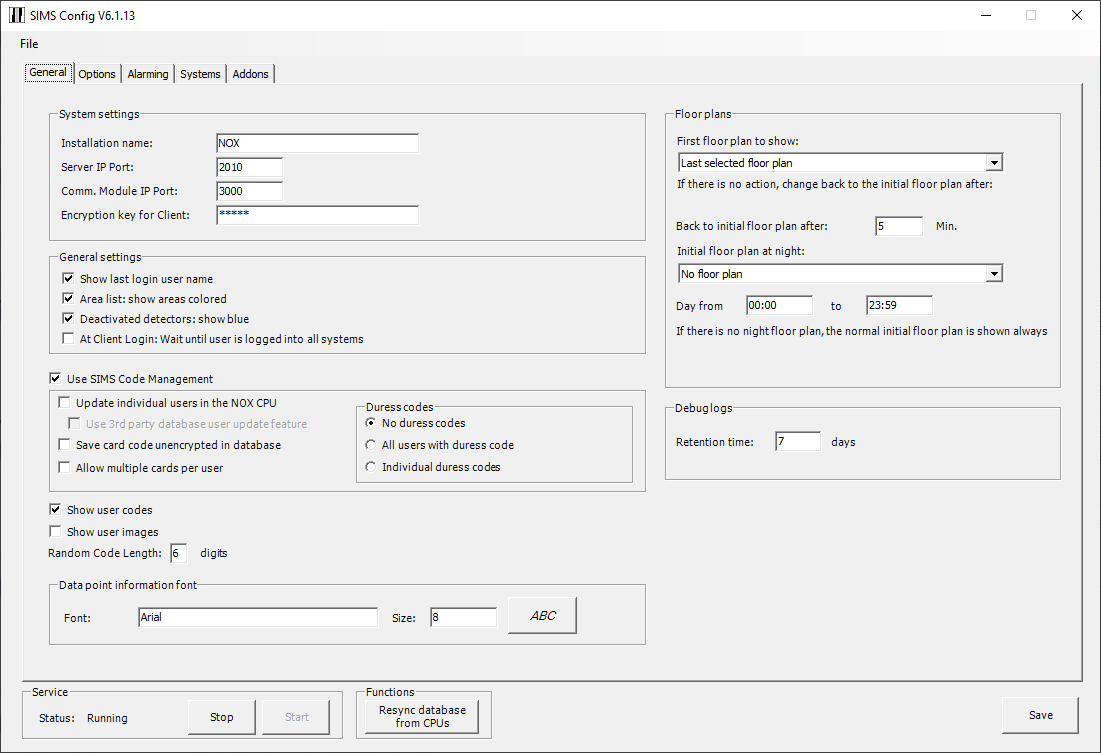 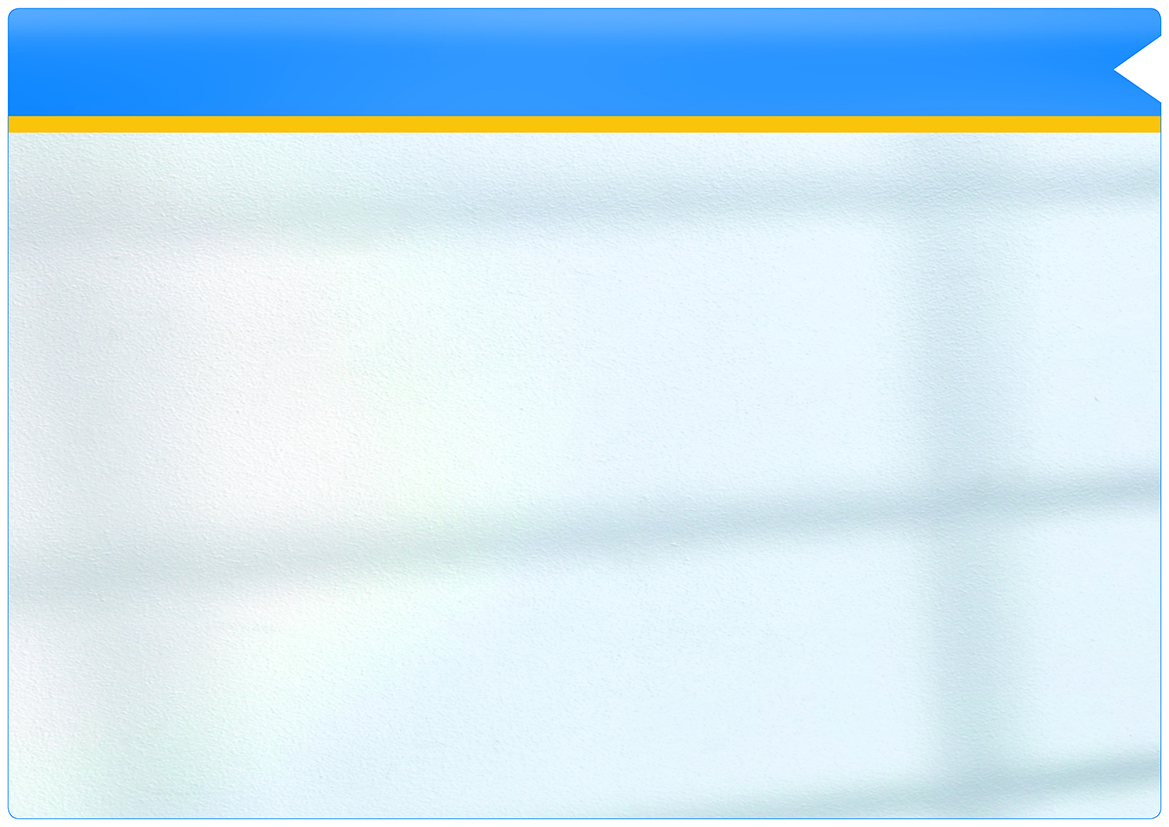 Konfigurere SIMS
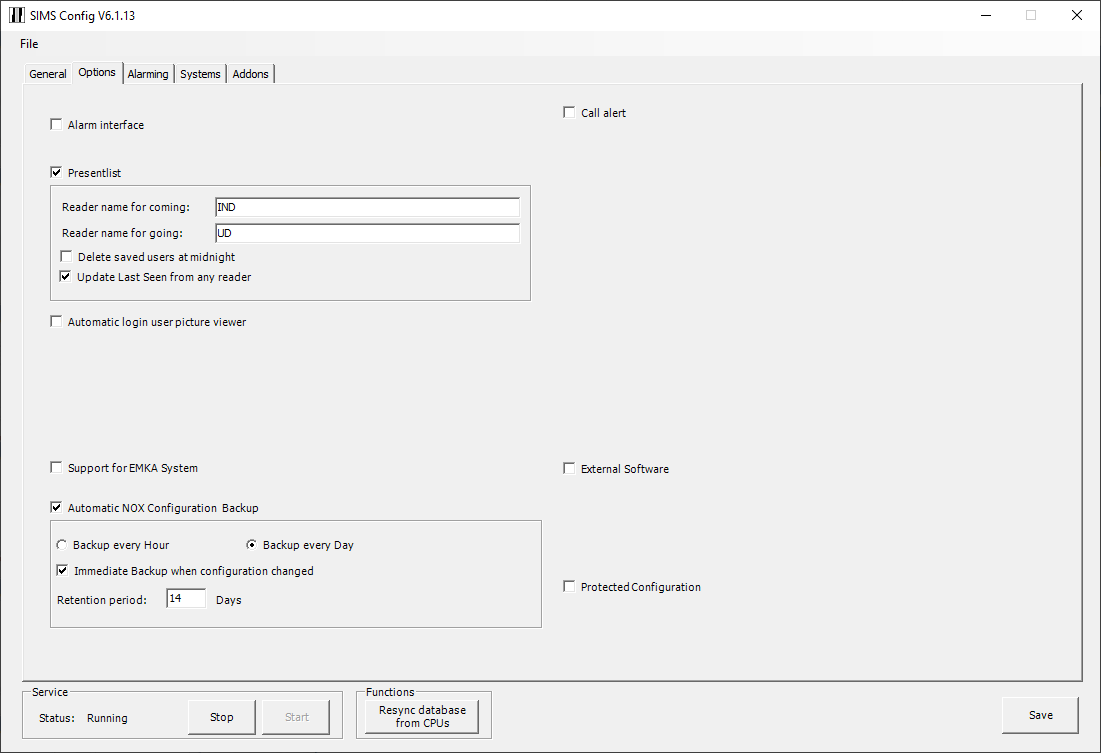 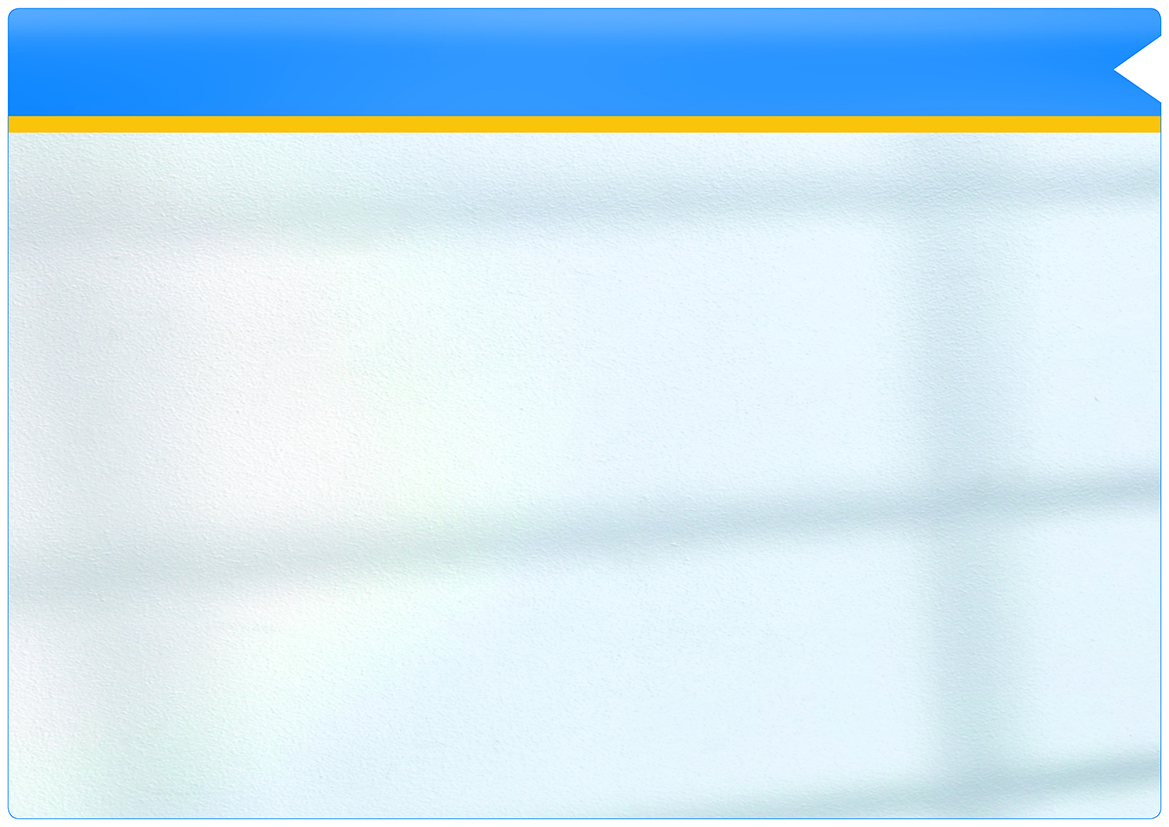 Konfigurere SIMS
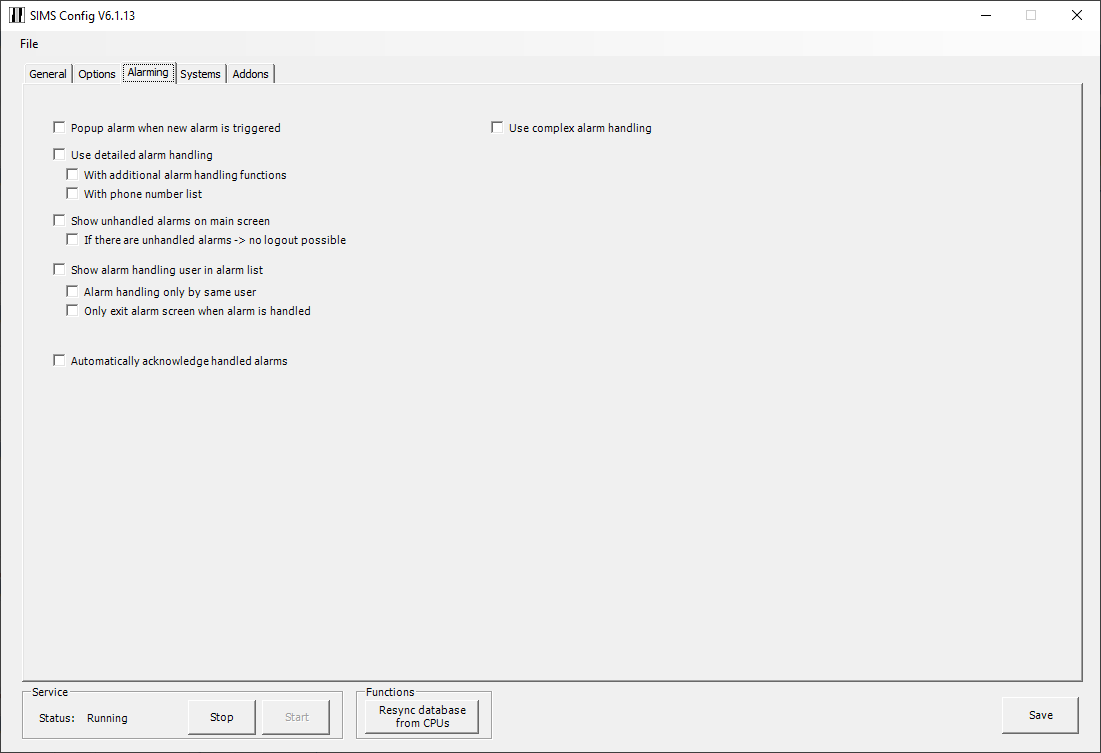 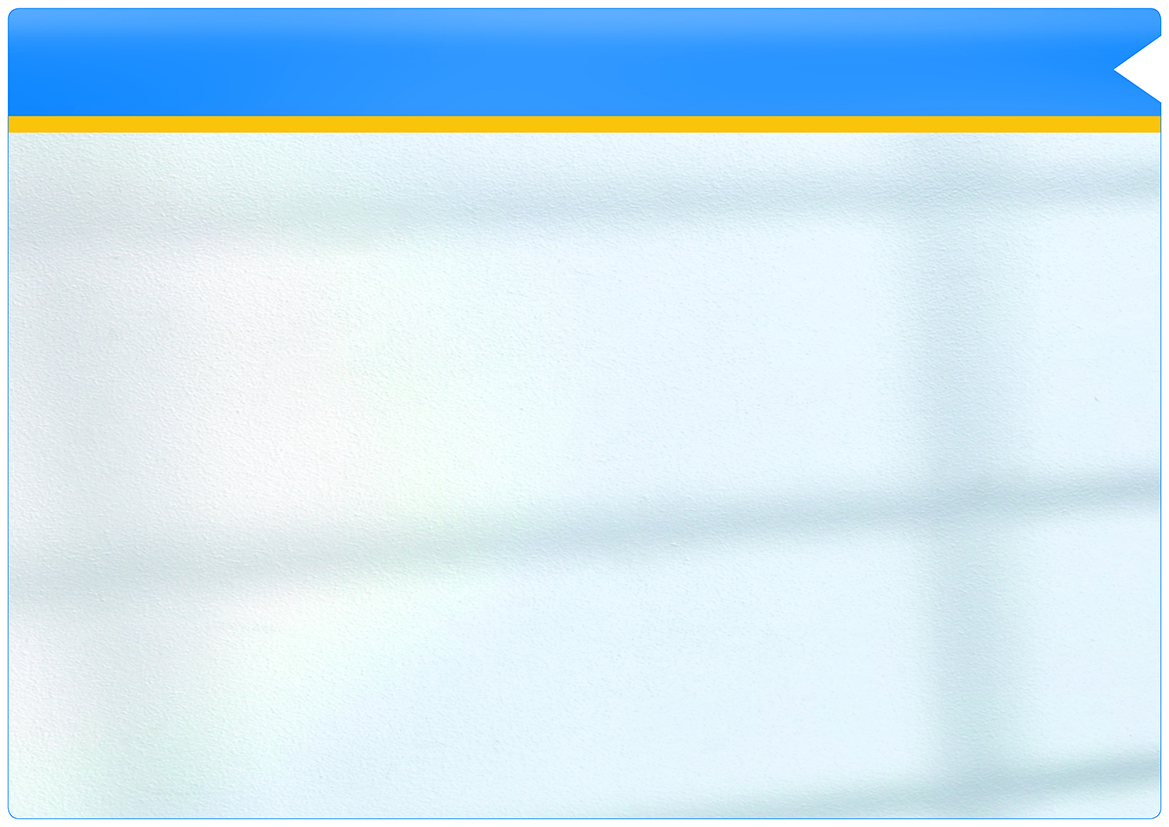 Konfigurere SIMS
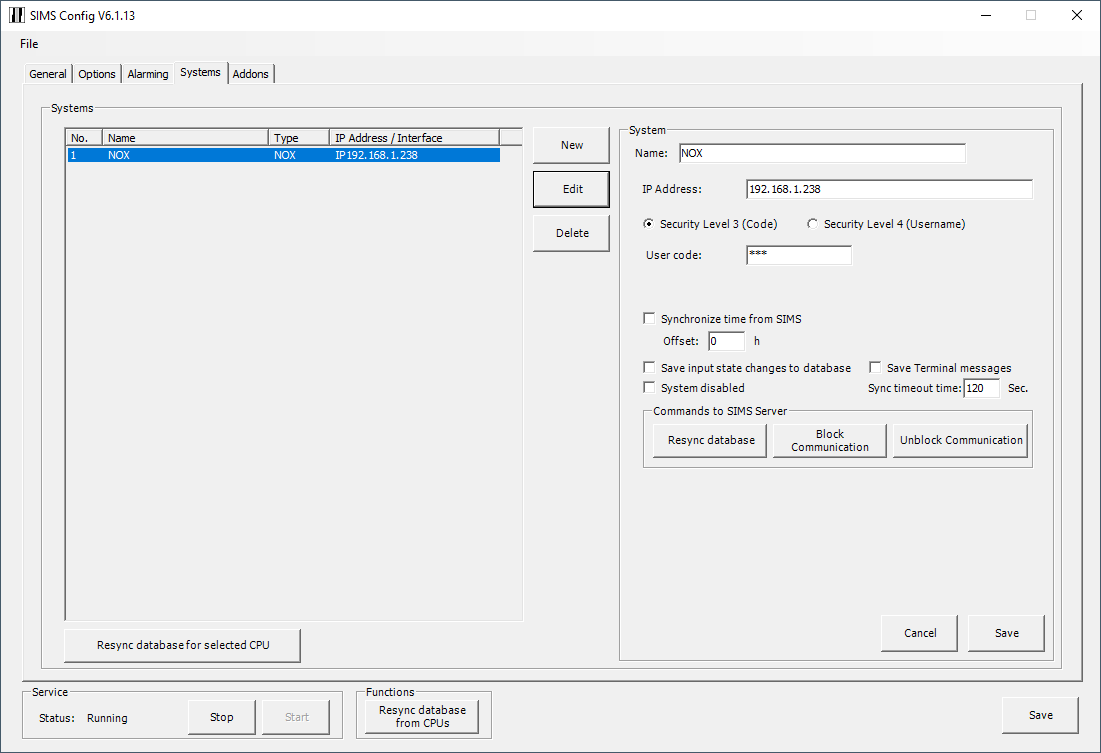 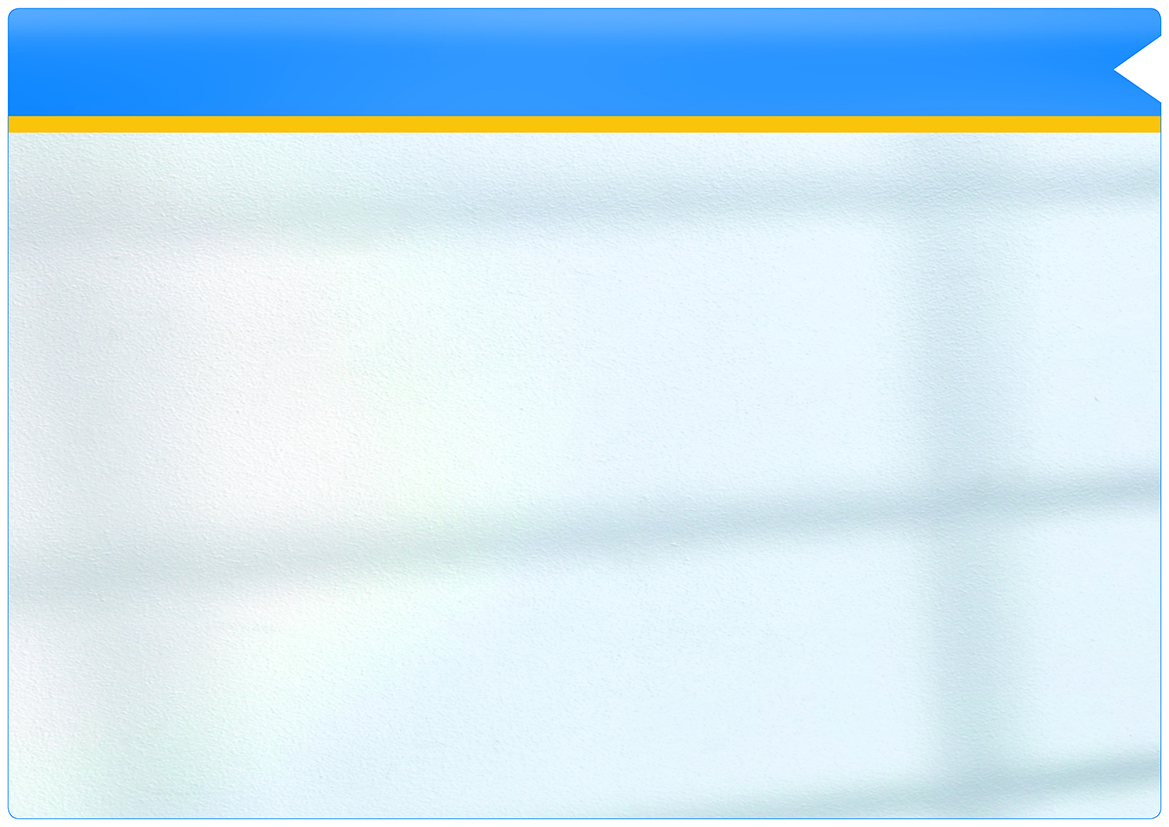 Agenda
Om NOX og SIMS
 Installation af SQL Server
 Installation af SQL Server Management Studio
 Installation af SIMS Server
 Konfiguration af SIMS Database
 Konfiguration af SIMS Server
 Installation og konfiguration af SIMS Klient
 Oprettelse af SIMS operatører, operatør profiler og niveauer
 Brugere i SIMS
 Oprettelse af tegninger, områder og detektorer
 Integrationer
Pauser passes ind efter behov…
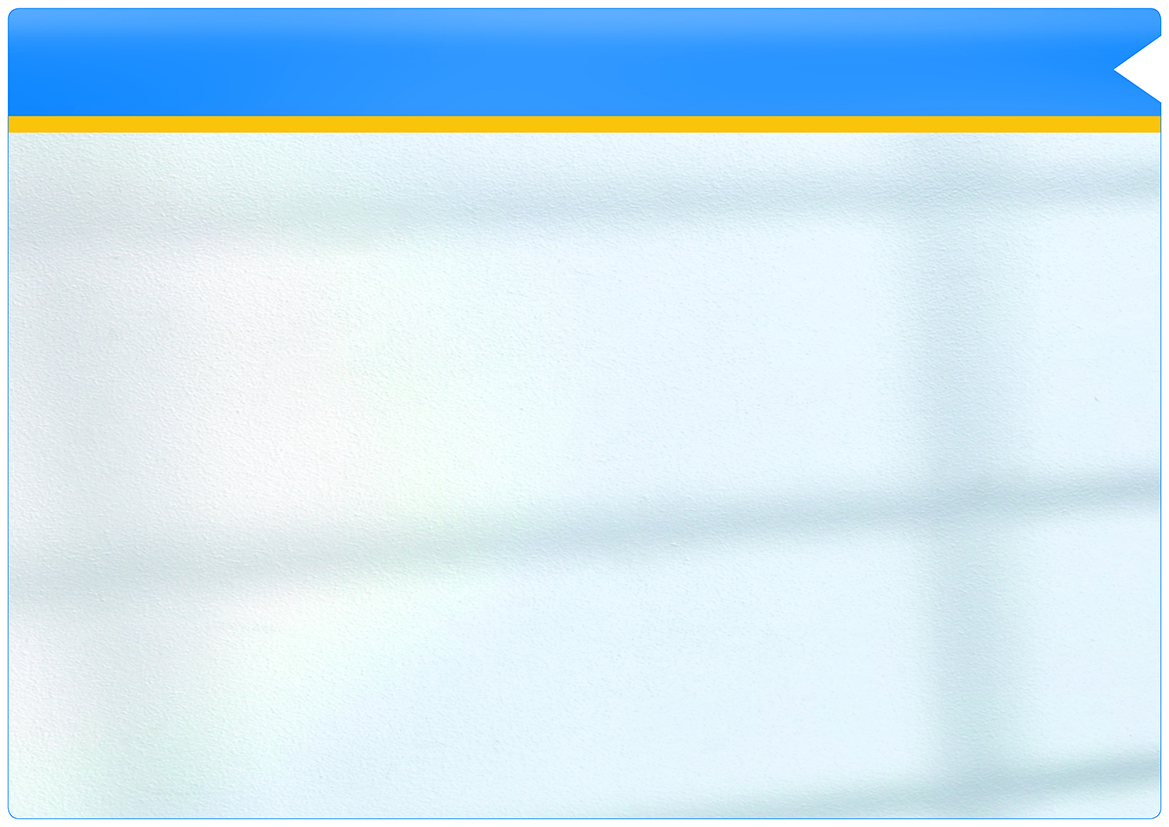 SIMS Klient installation
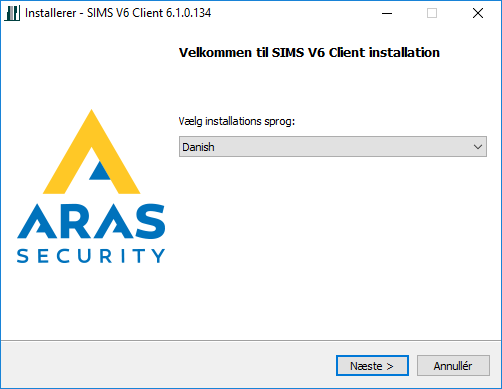 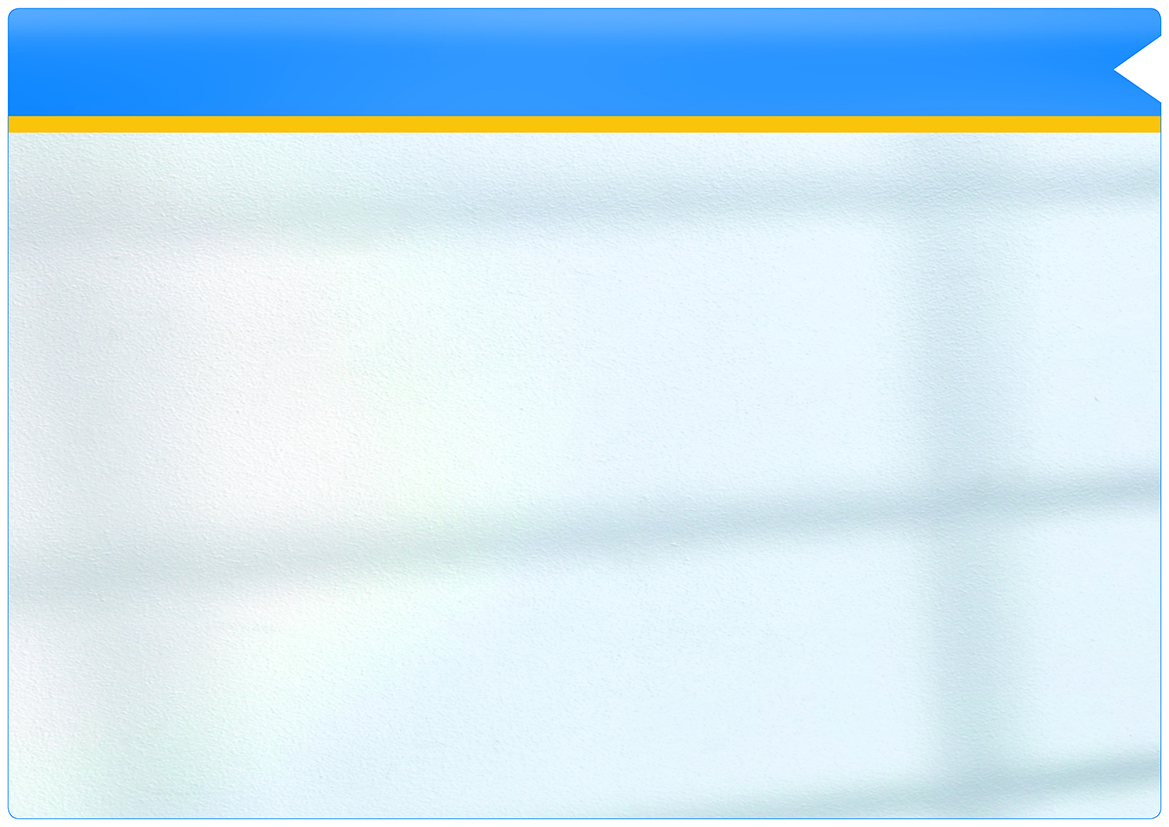 SIMS Klient installation
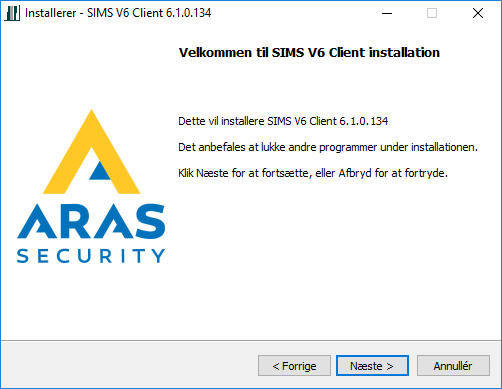 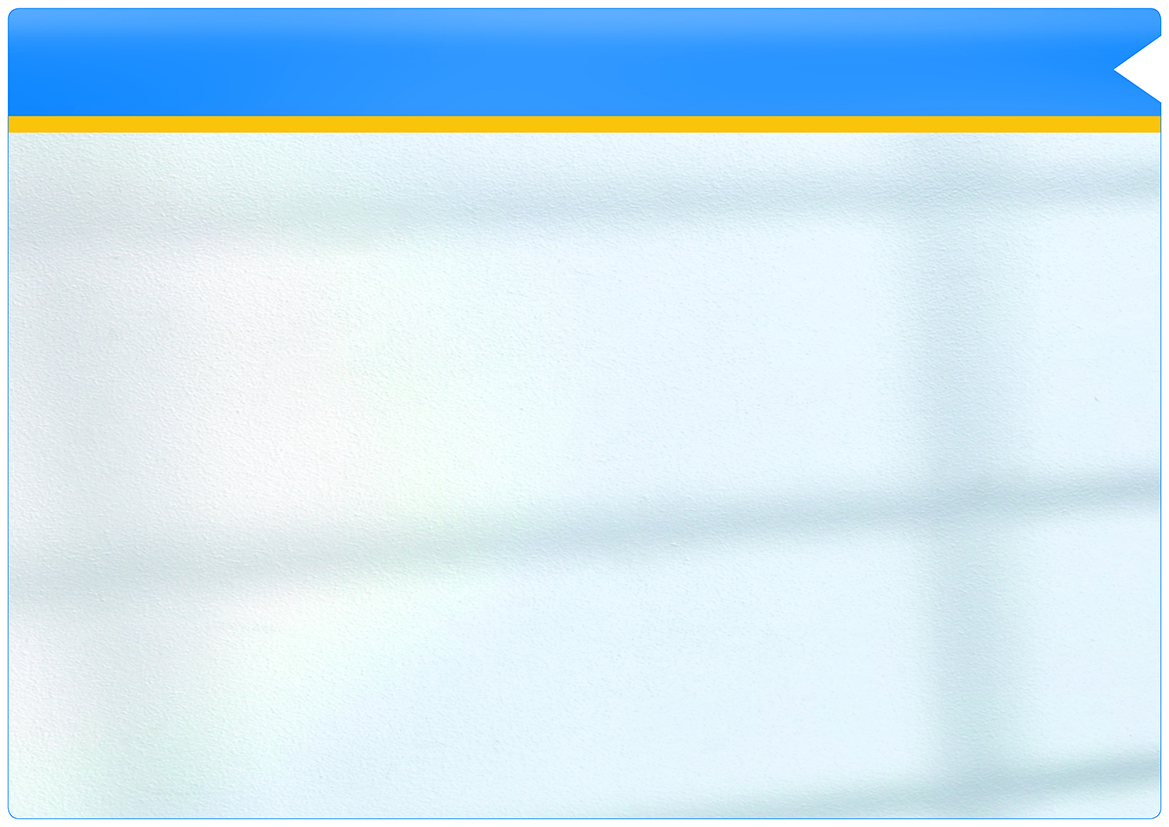 SIMS Klient installation
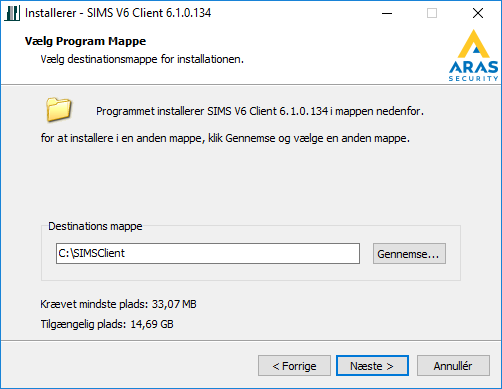 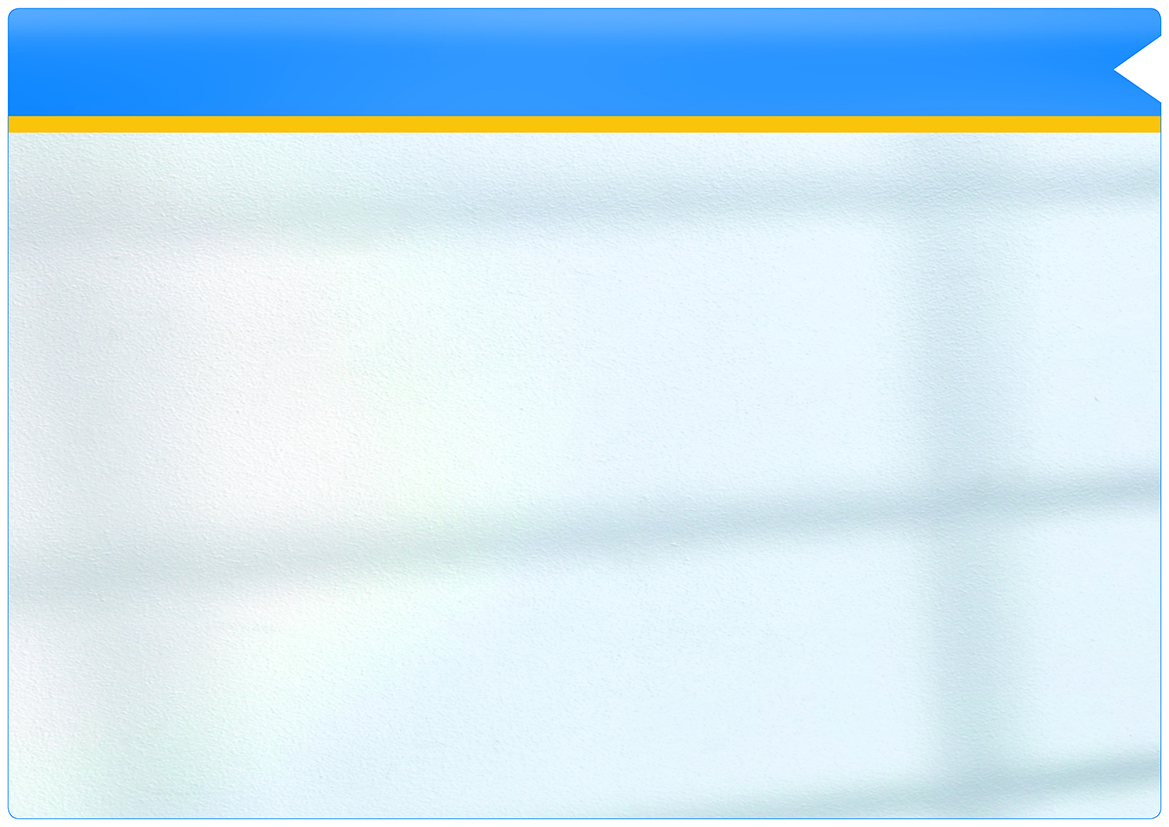 SIMS Klient installation
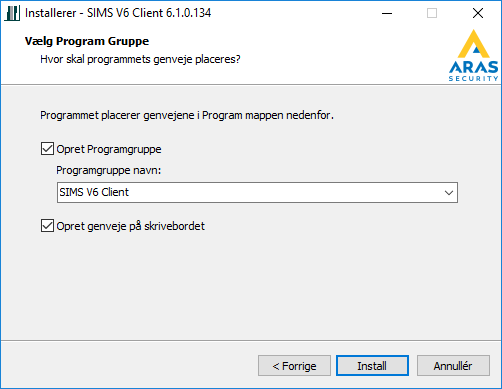 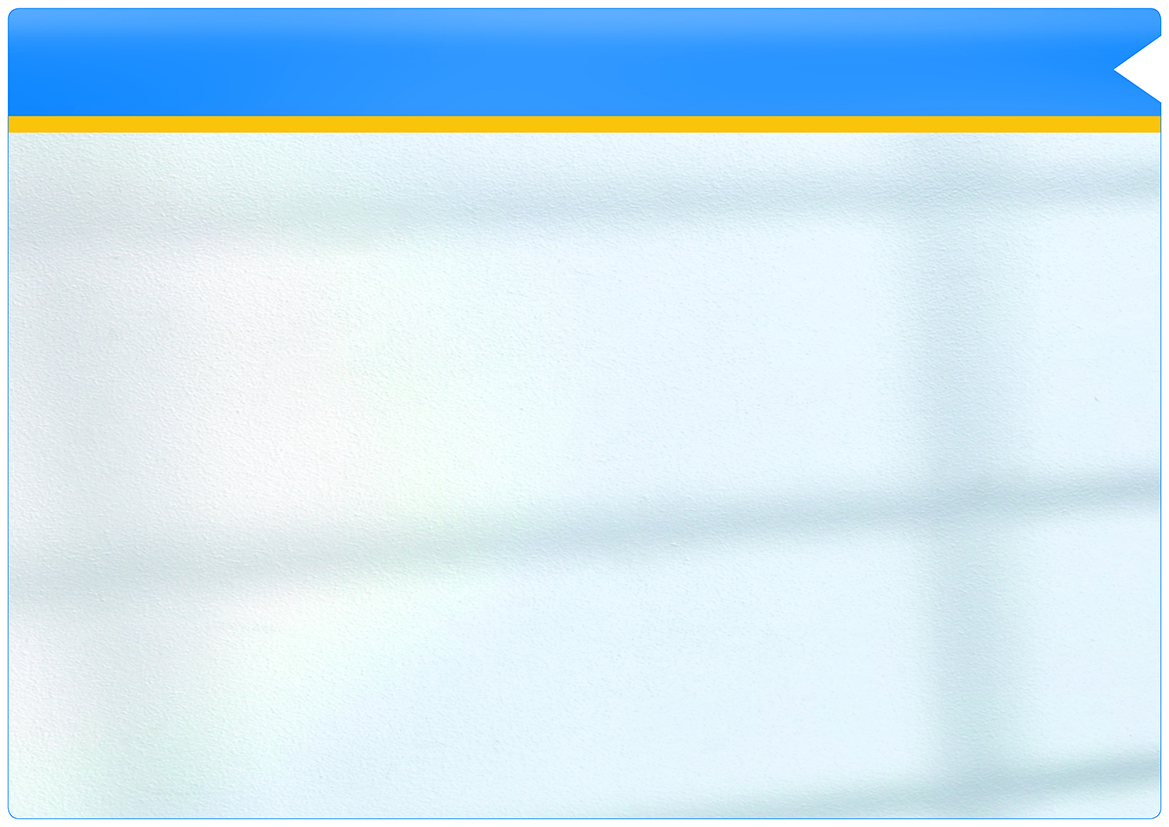 SIMS Klient installation
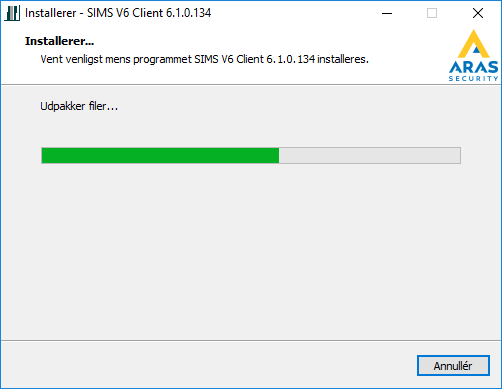 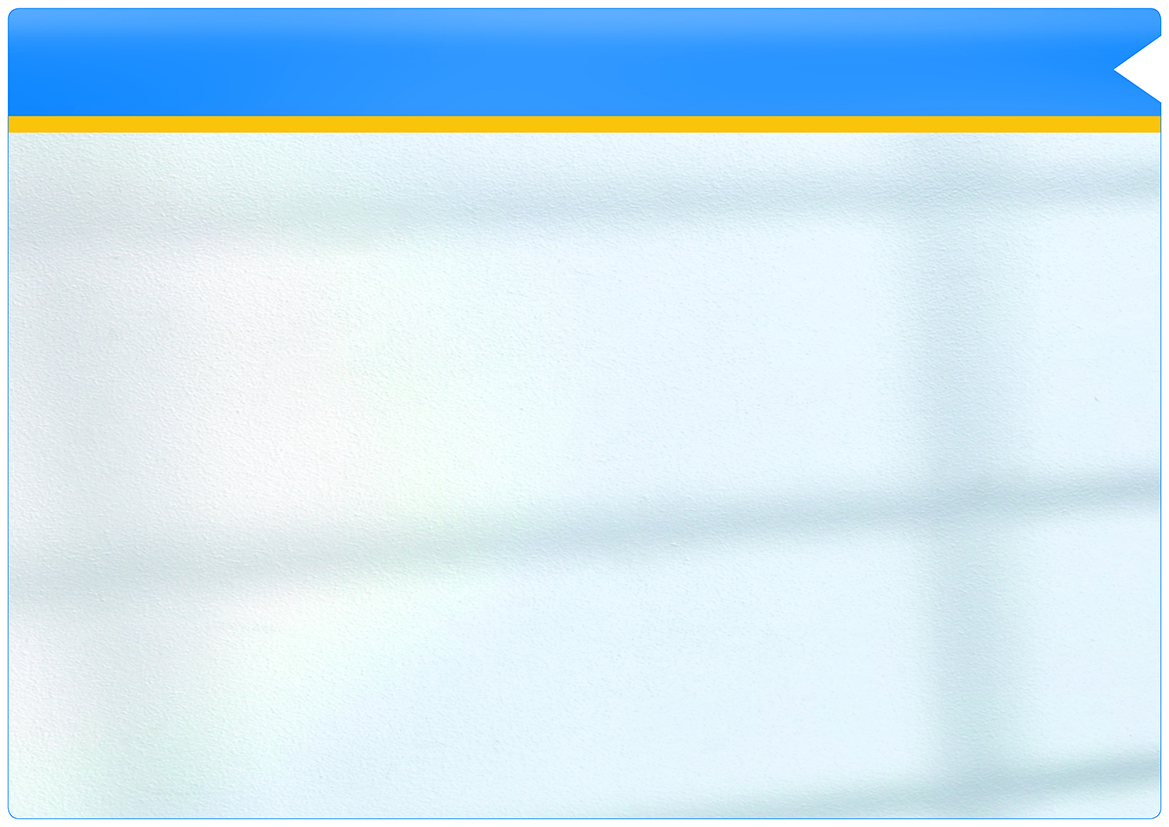 SIMS Klient installation
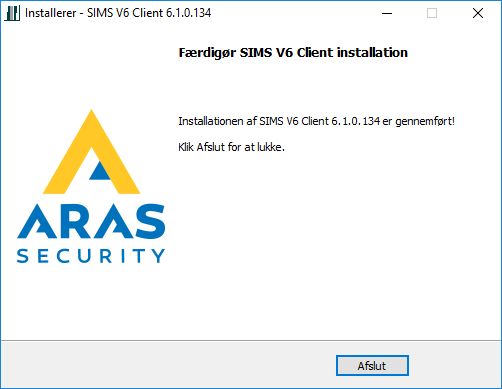 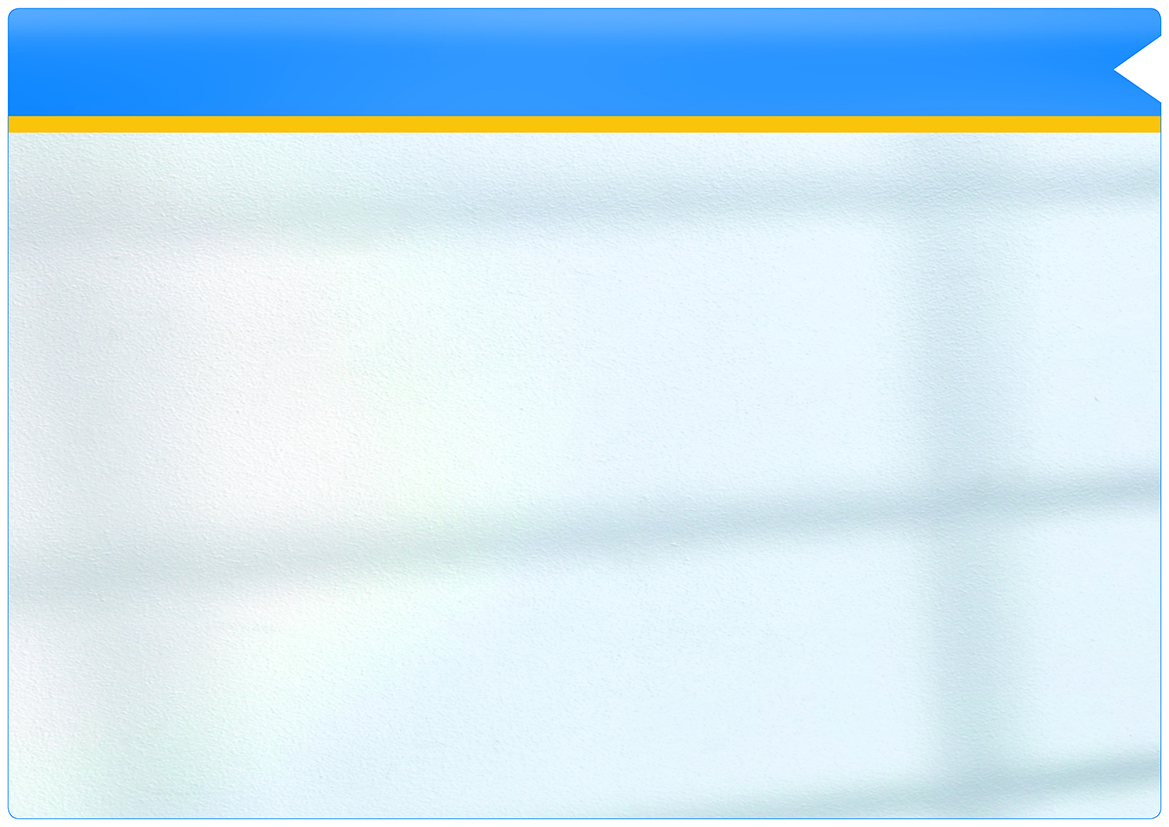 SIMS Klient installation
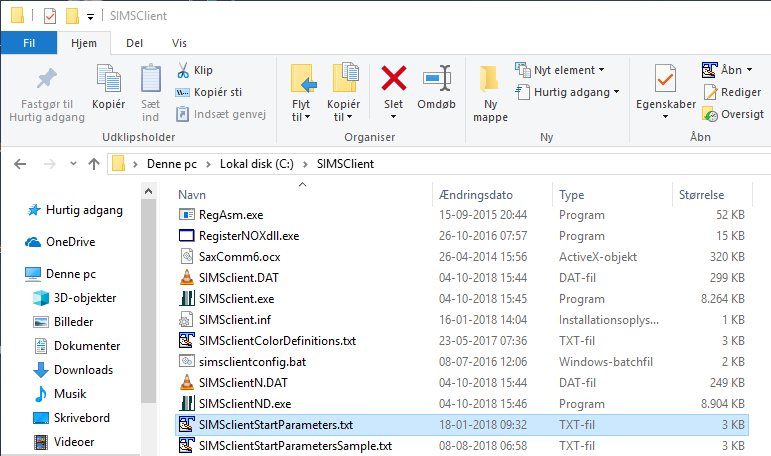 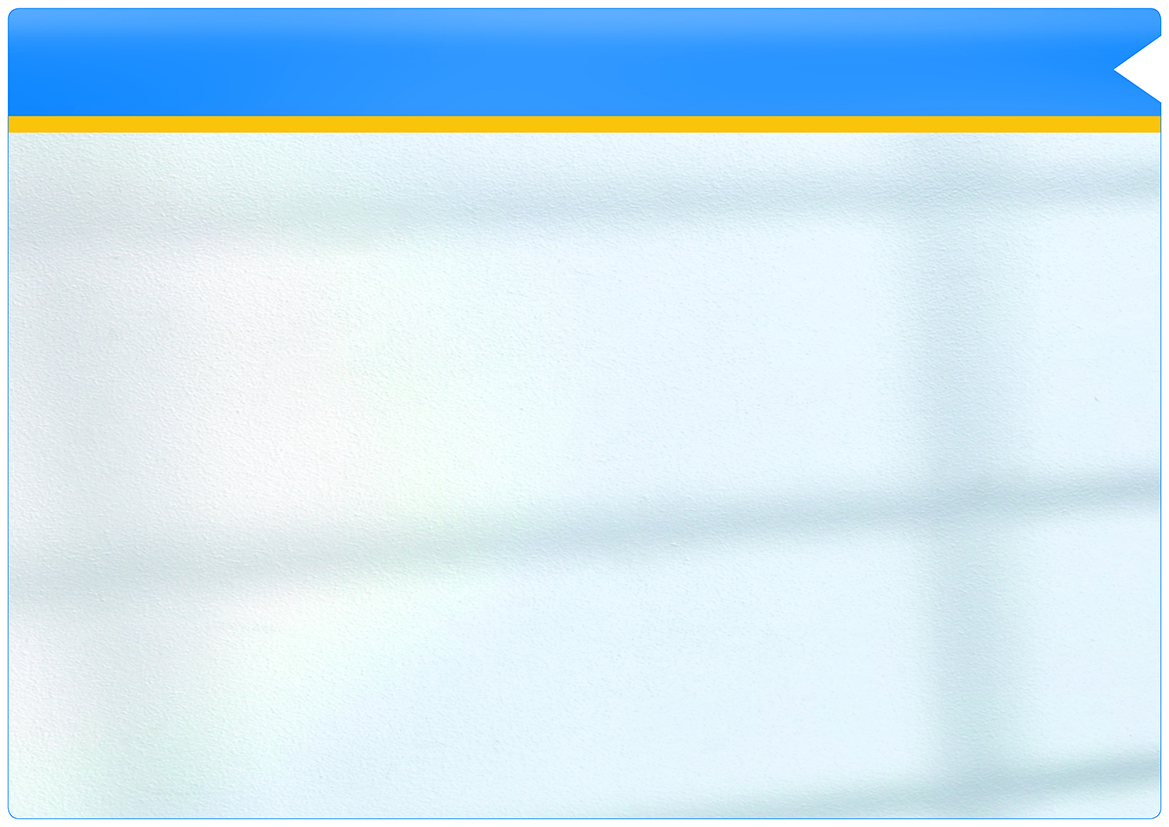 SIMS Klient installation
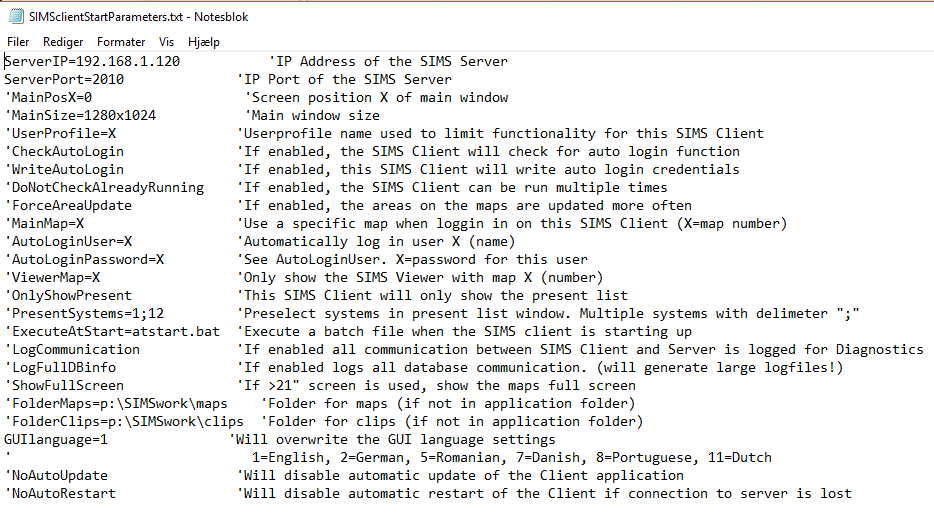 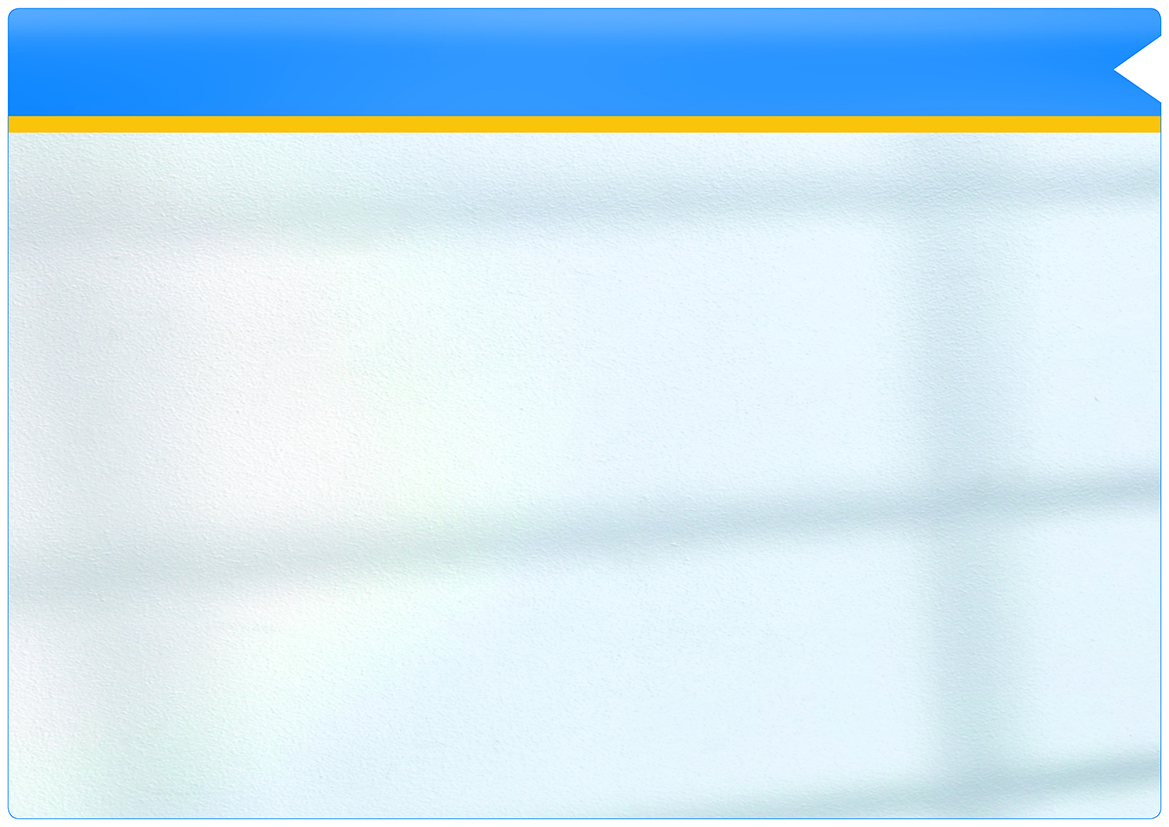 SIMS Klient installation
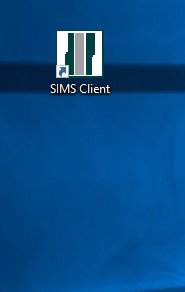 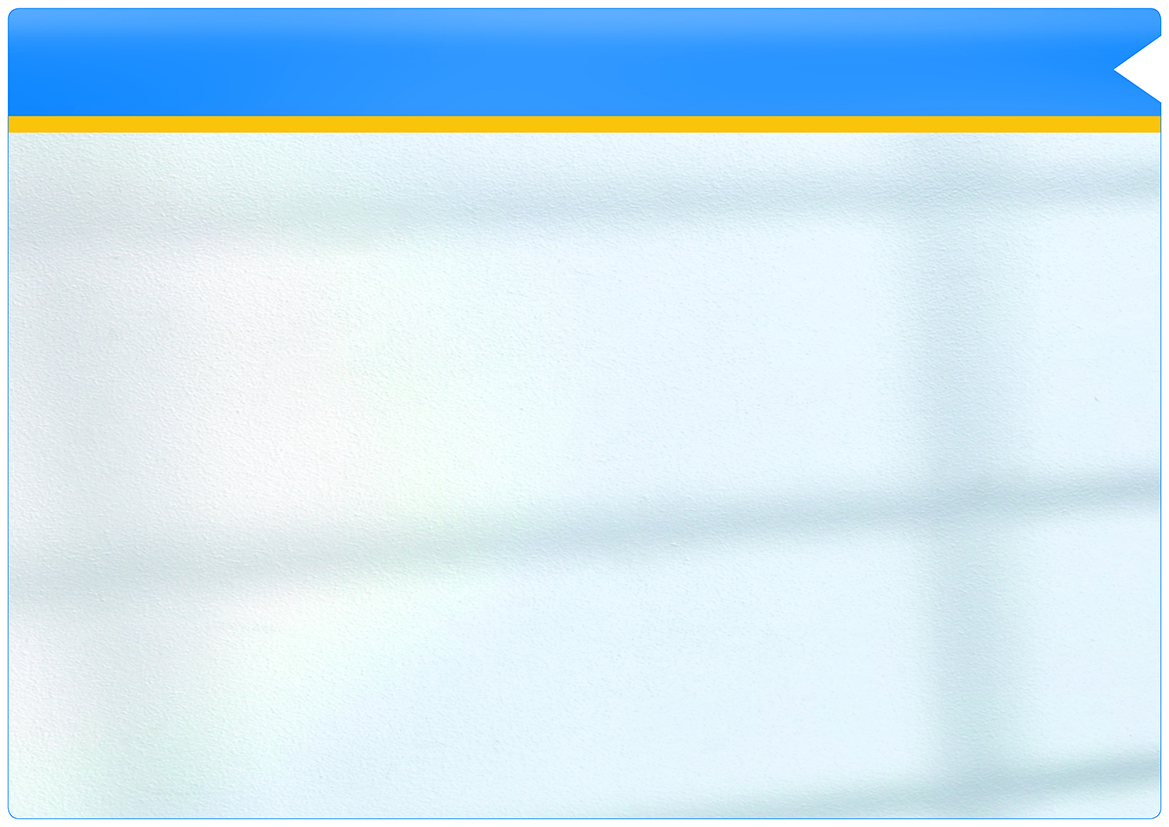 SIMS Klient installation
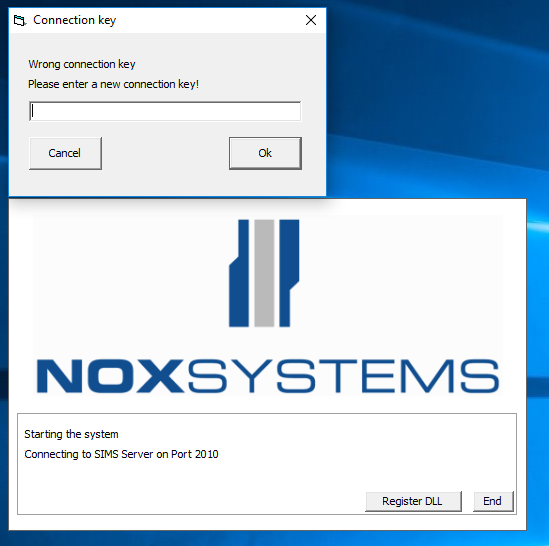 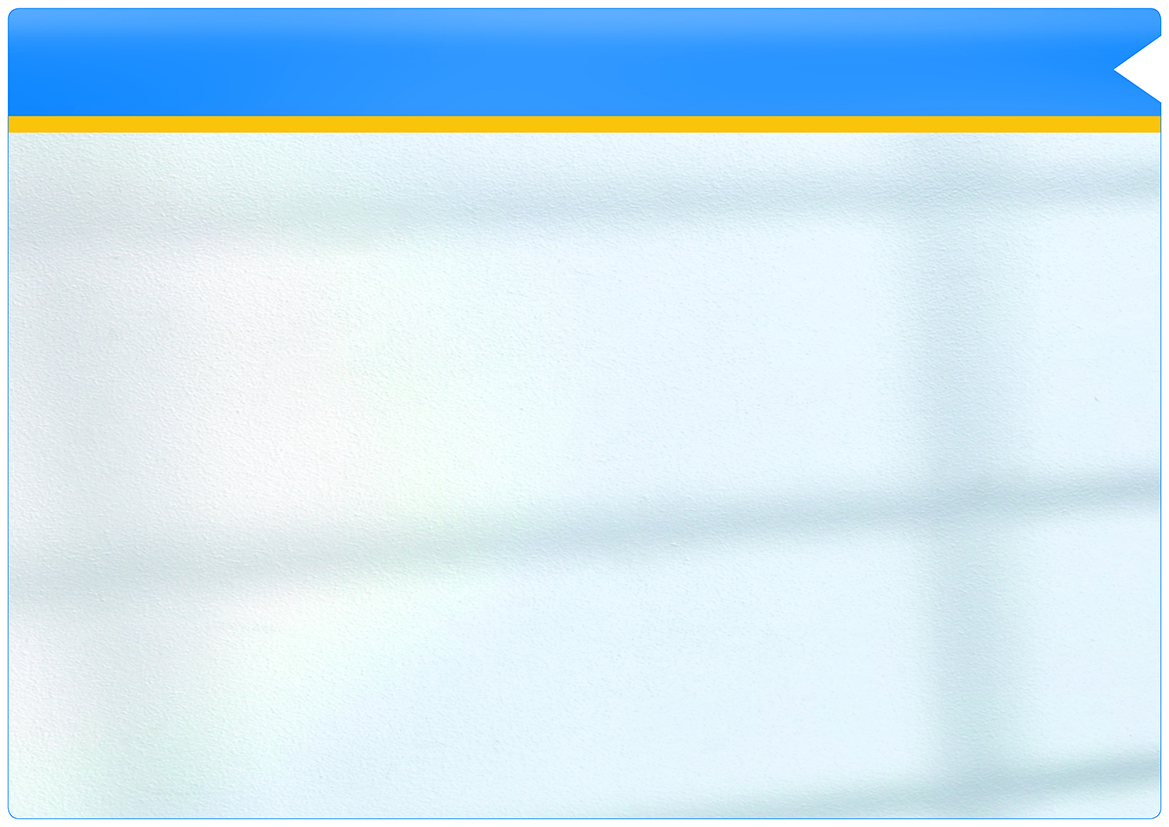 SIMS Klient installation
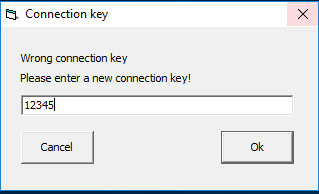 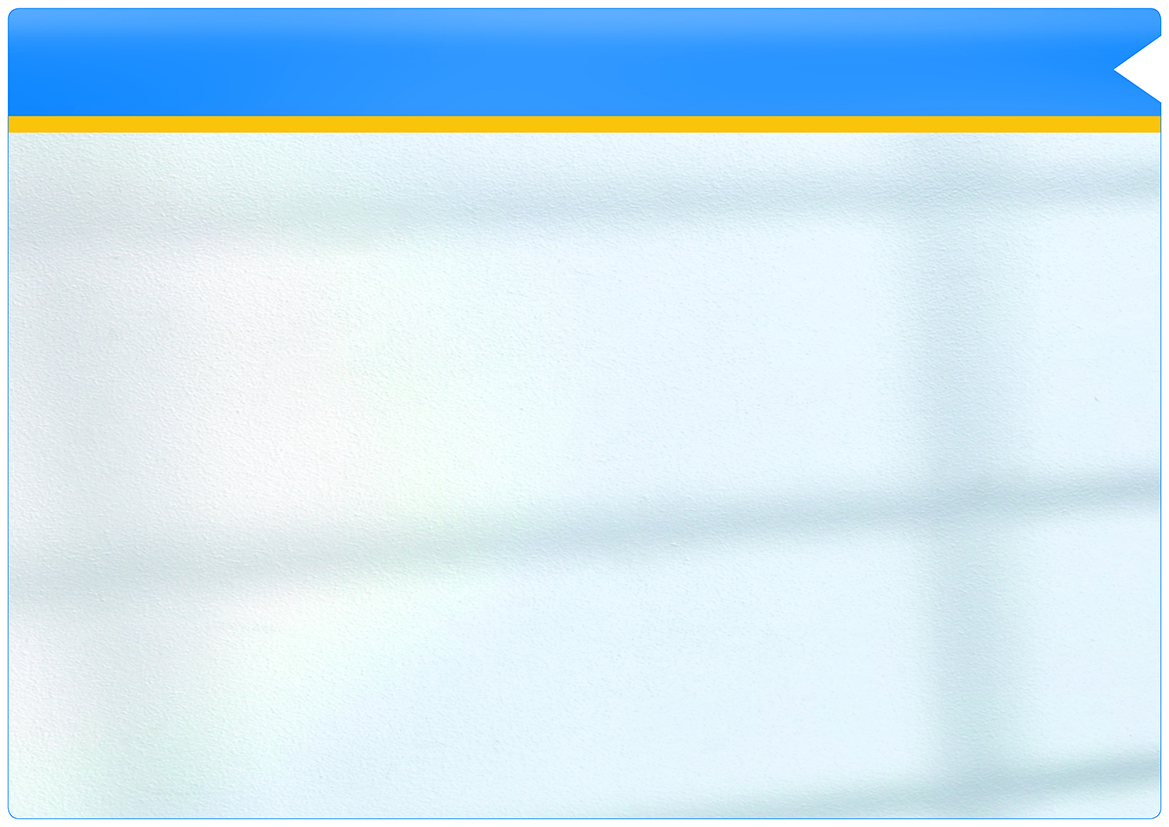 SIMS Klient installation
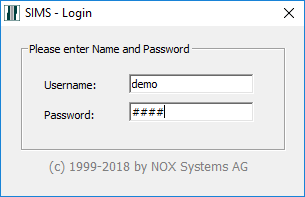 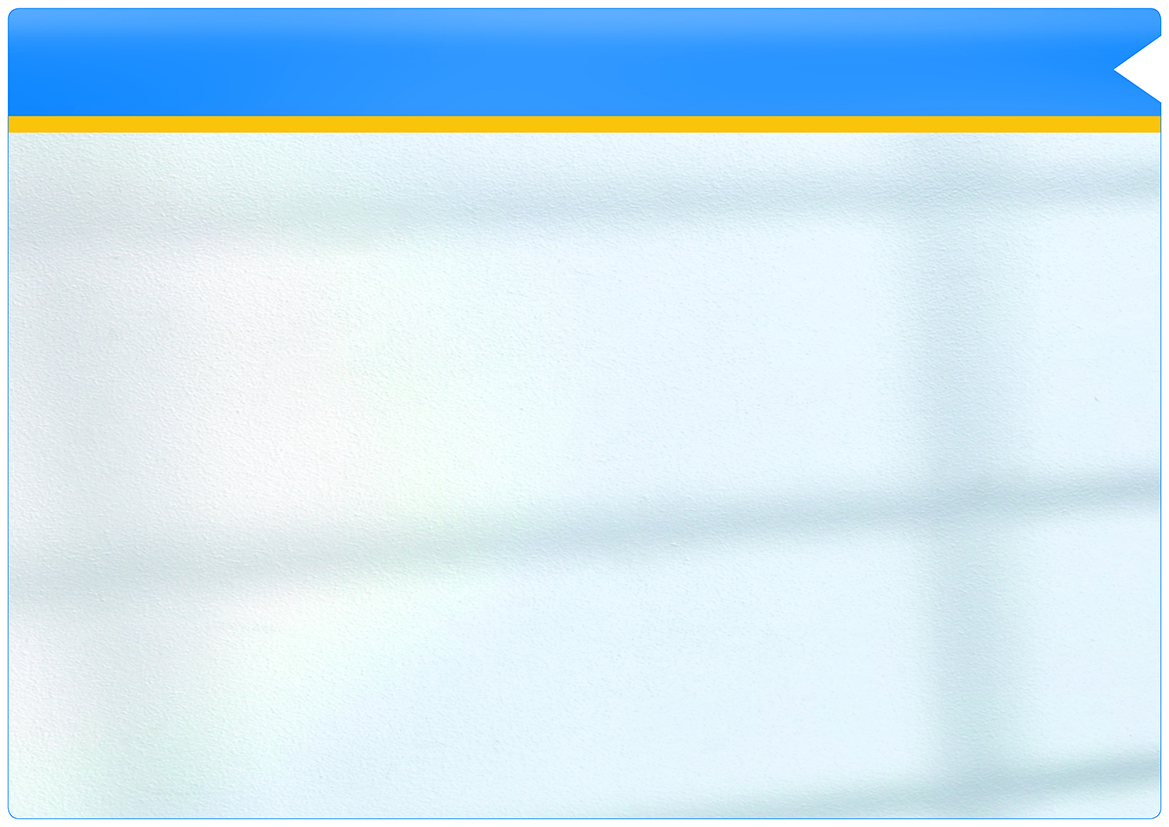 SIMS Klient installation
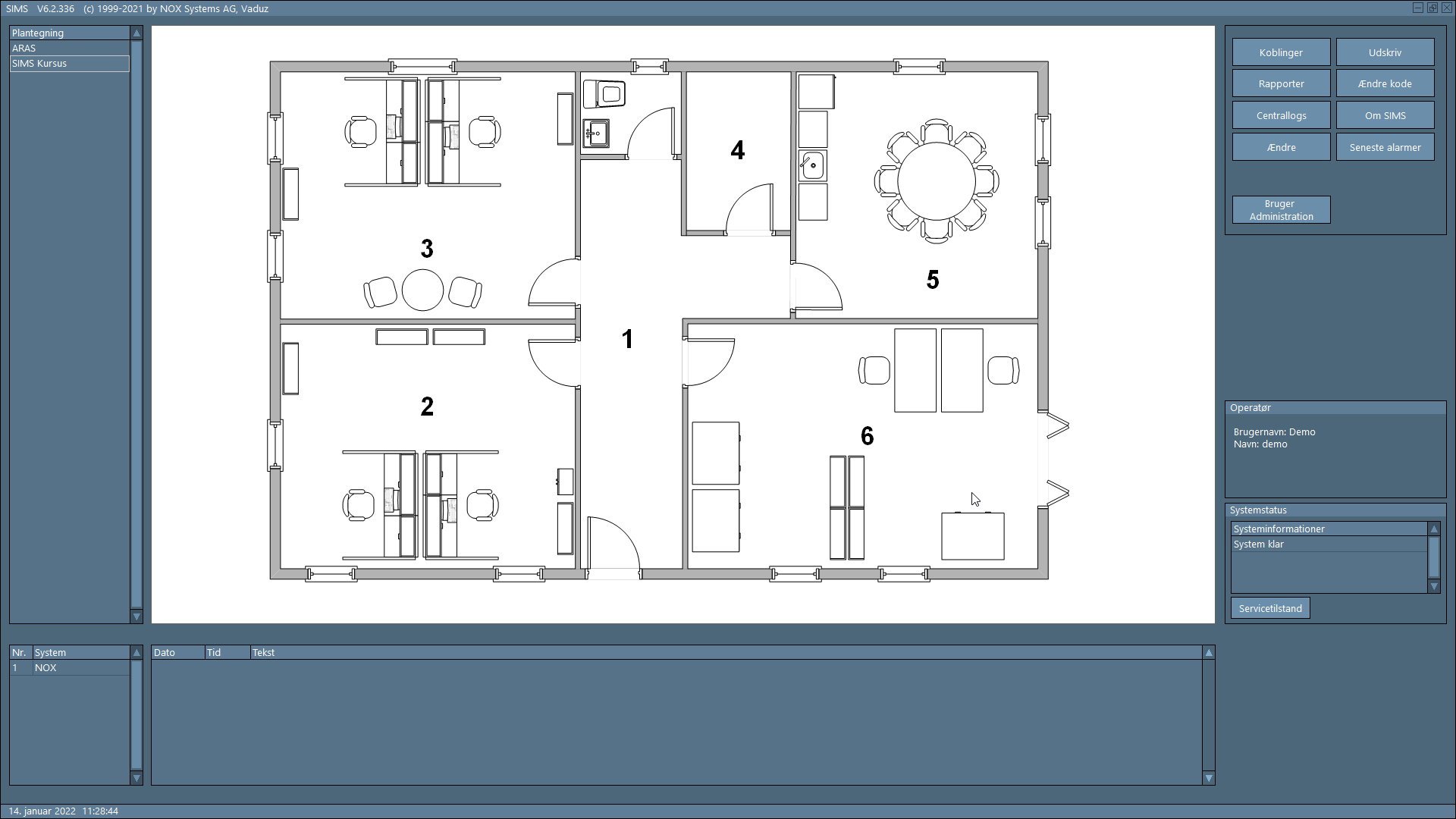 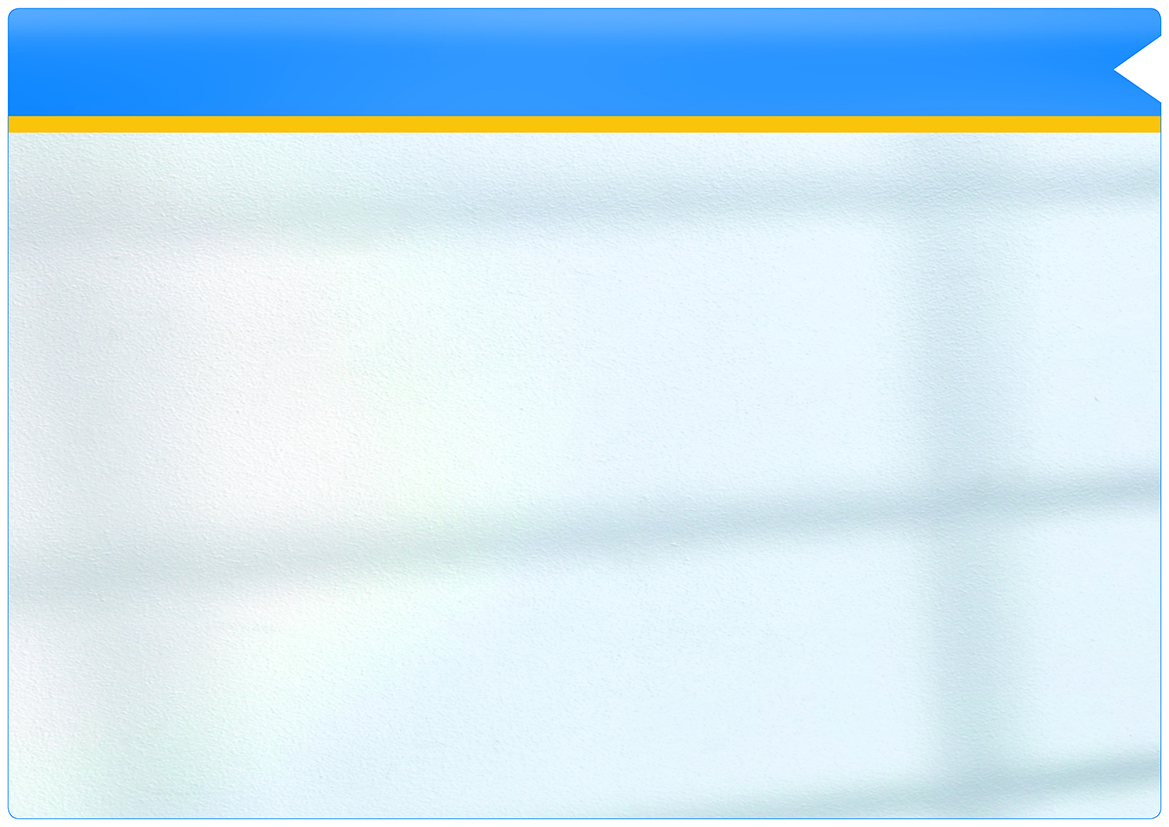 Agenda
Om NOX og SIMS
 Installation af SQL Server
 Installation af SQL Server Management Studio
 Installation af SIMS Server
 Konfiguration af SIMS Database
 Konfiguration af SIMS Server
 Installation og konfiguration af SIMS Klient
 Oprettelse af SIMS operatører, operatør profiler og niveauer
 Brugere i SIMS 
 Oprettelse af tegninger, områder og detektorer
 Integrationer
Pauser passes ind efter behov…
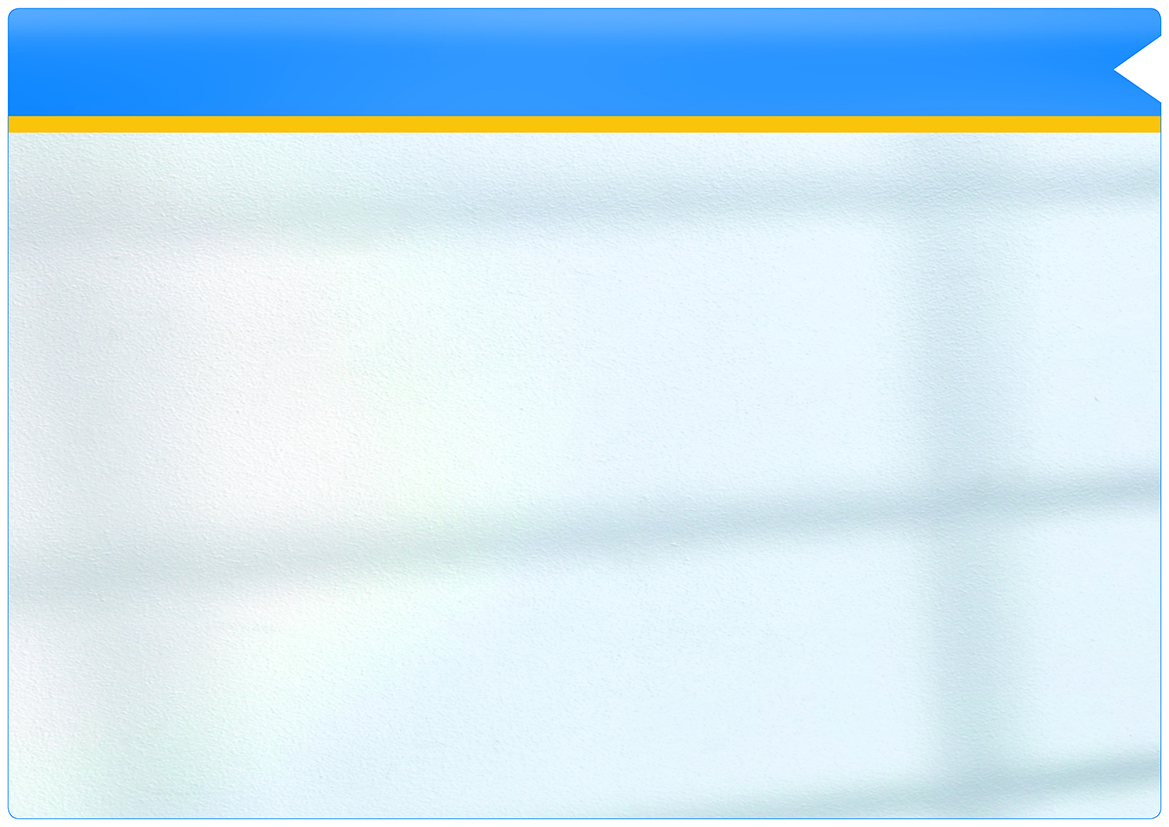 SIMS Operatør/Profil/Niveau
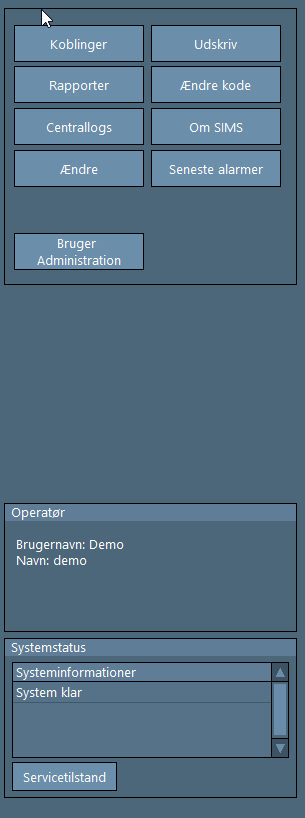 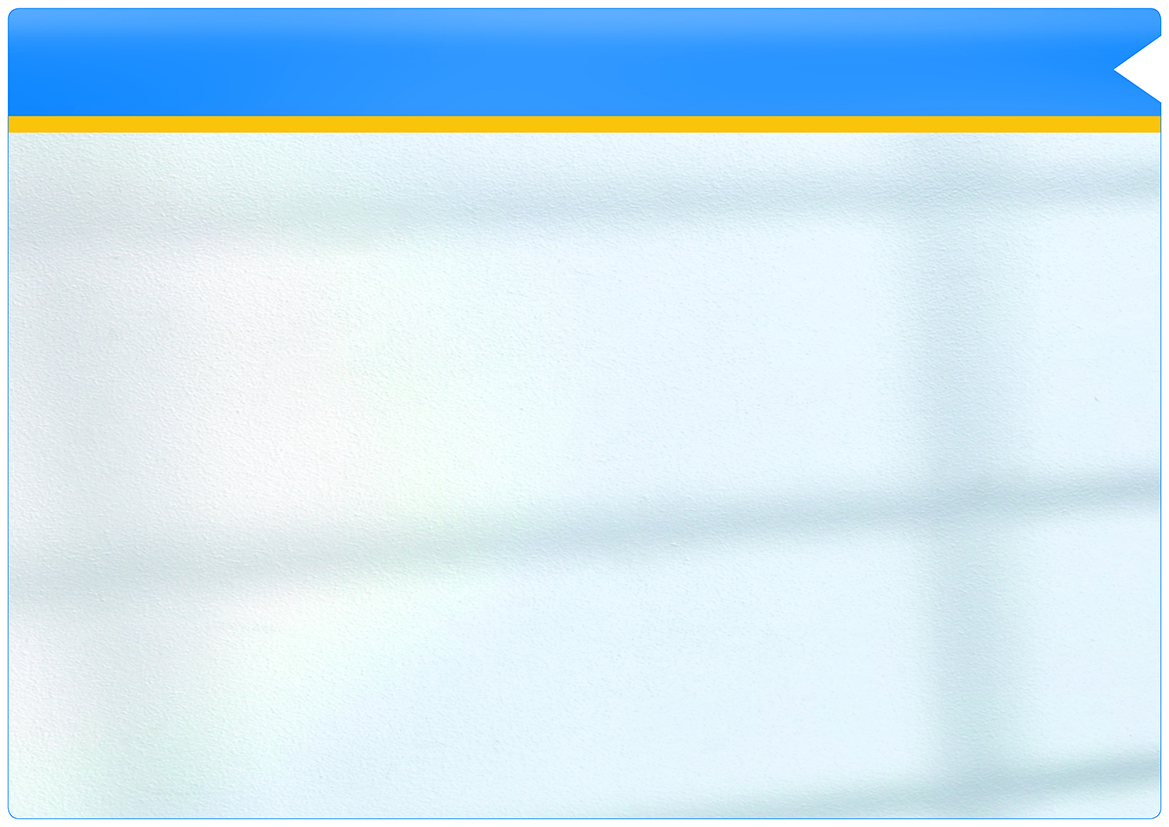 SIMS Operatør/Profil/Niveau
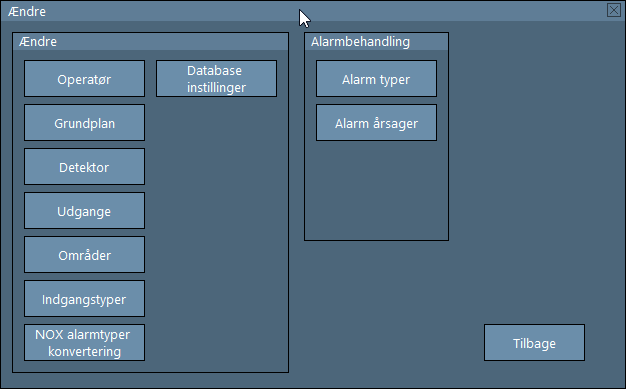 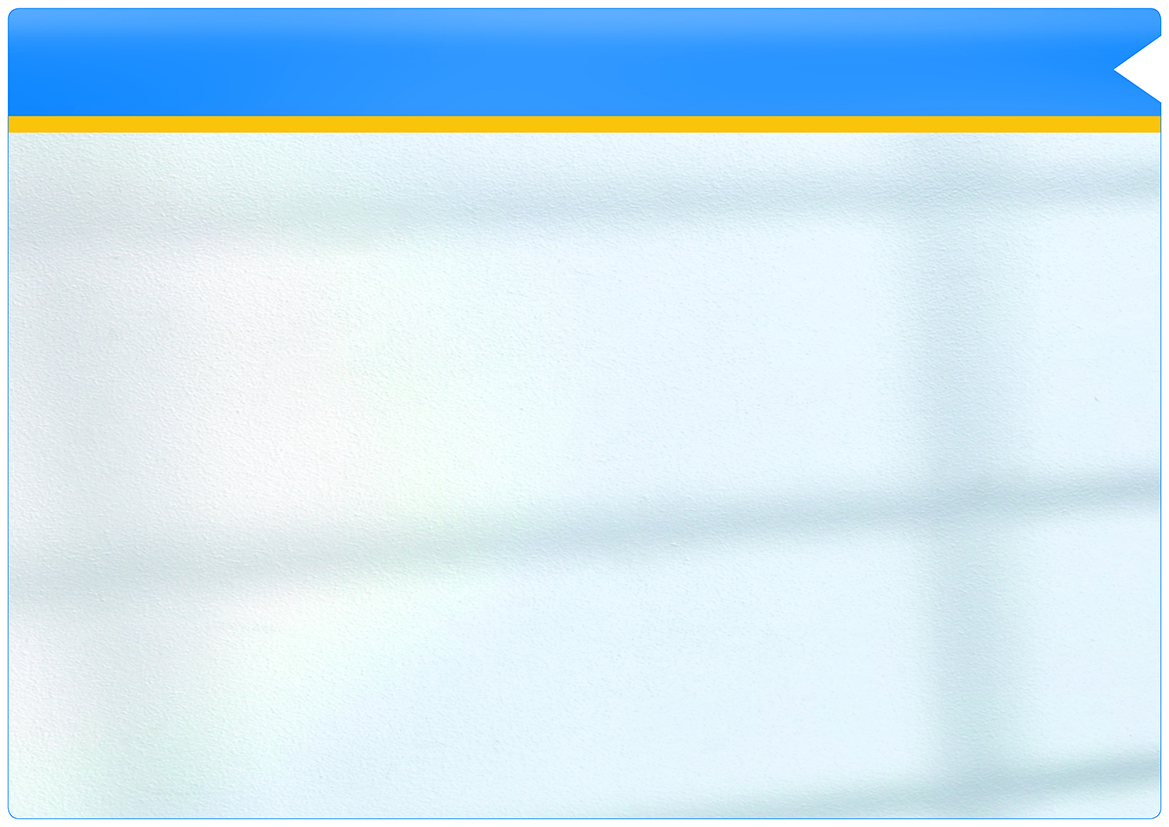 SIMS Operatør/Profil/Niveau
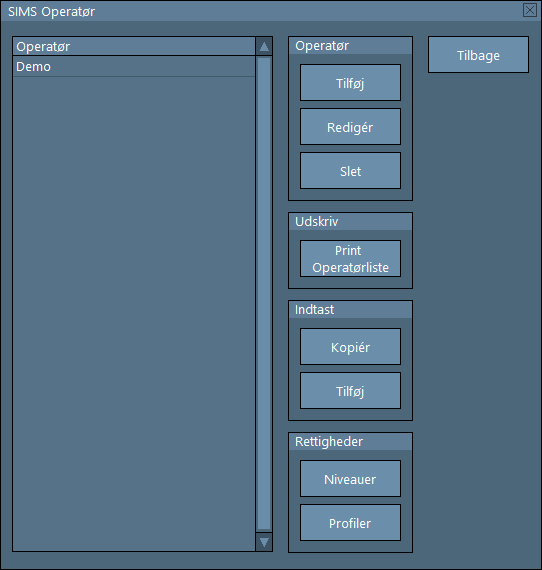 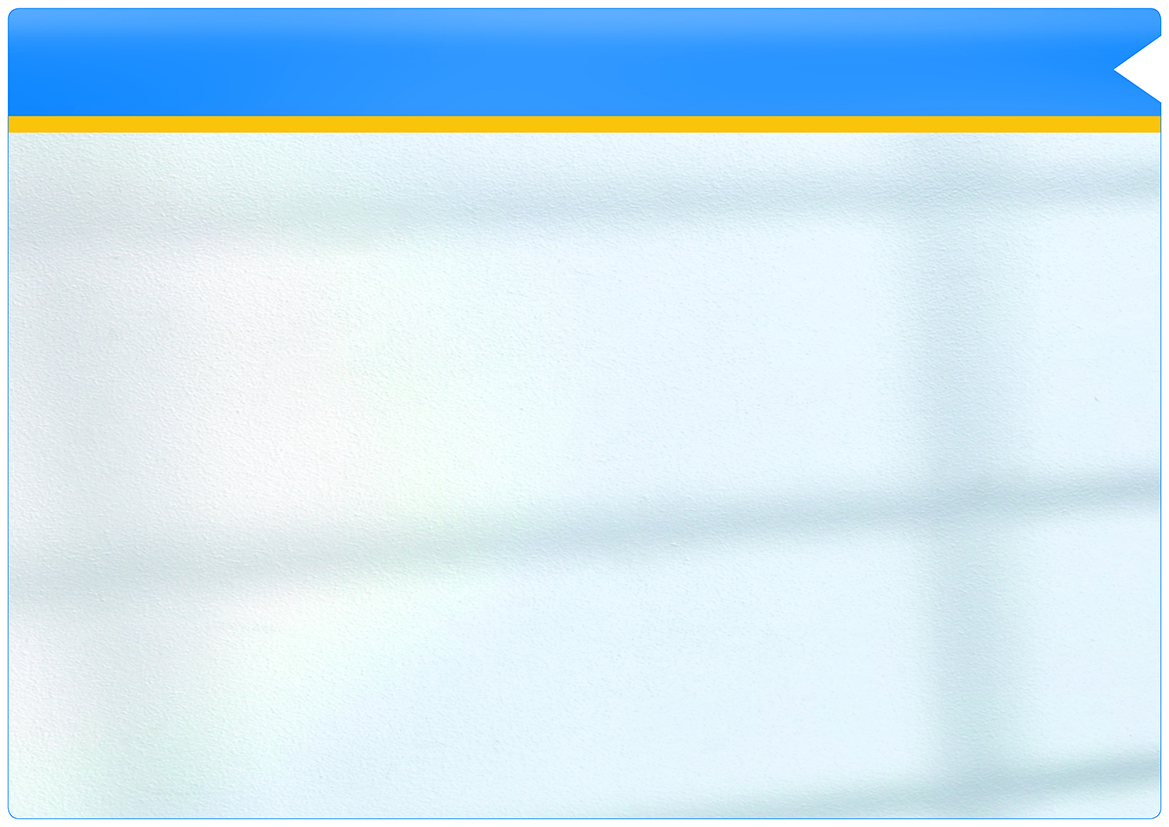 SIMS Operatør/Profil/Niveau
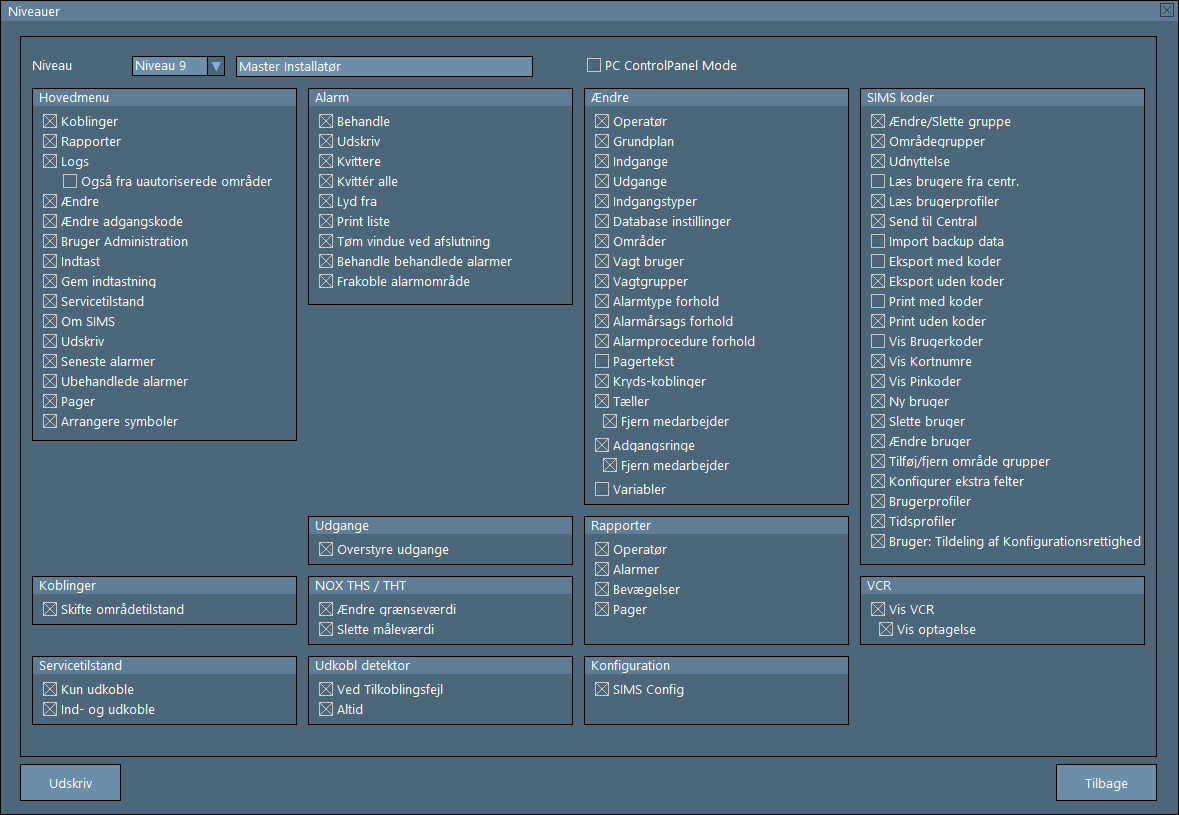 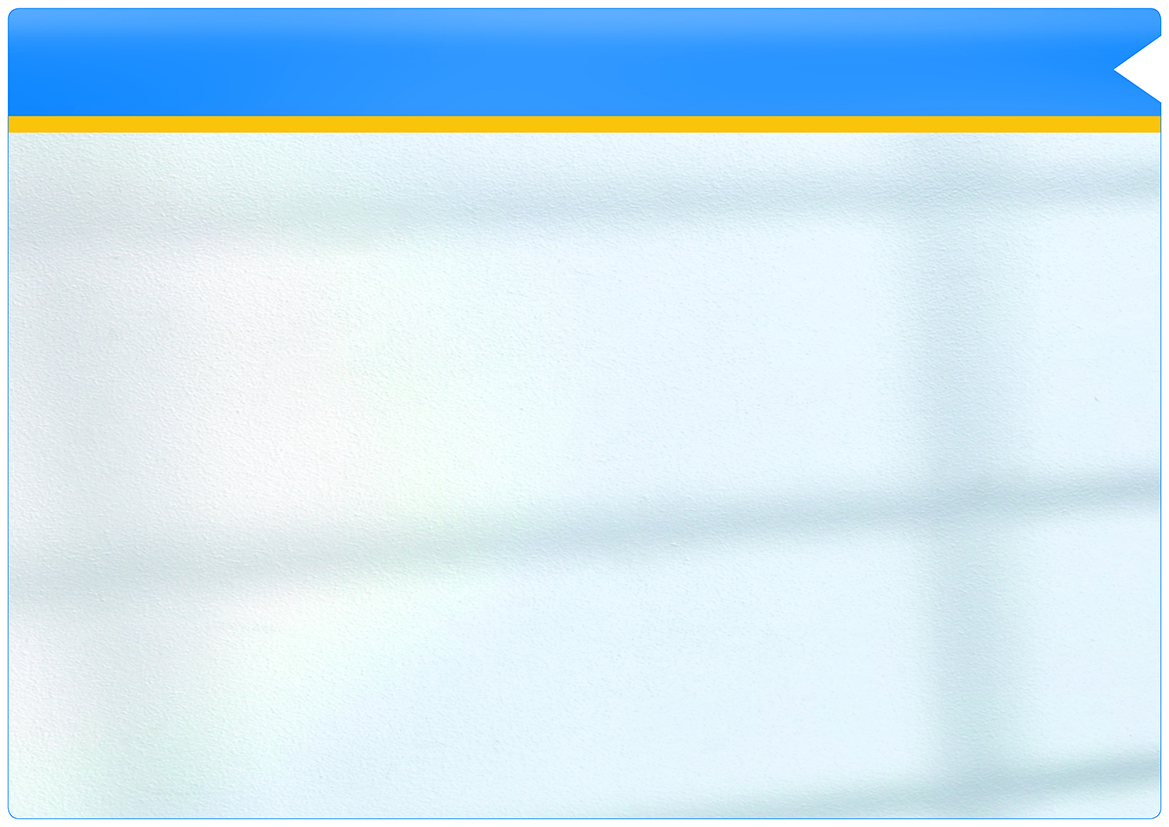 SIMS Operatør/Profil/Niveau
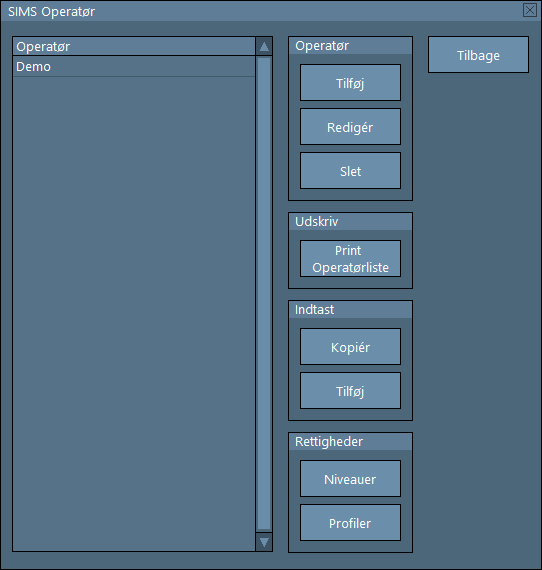 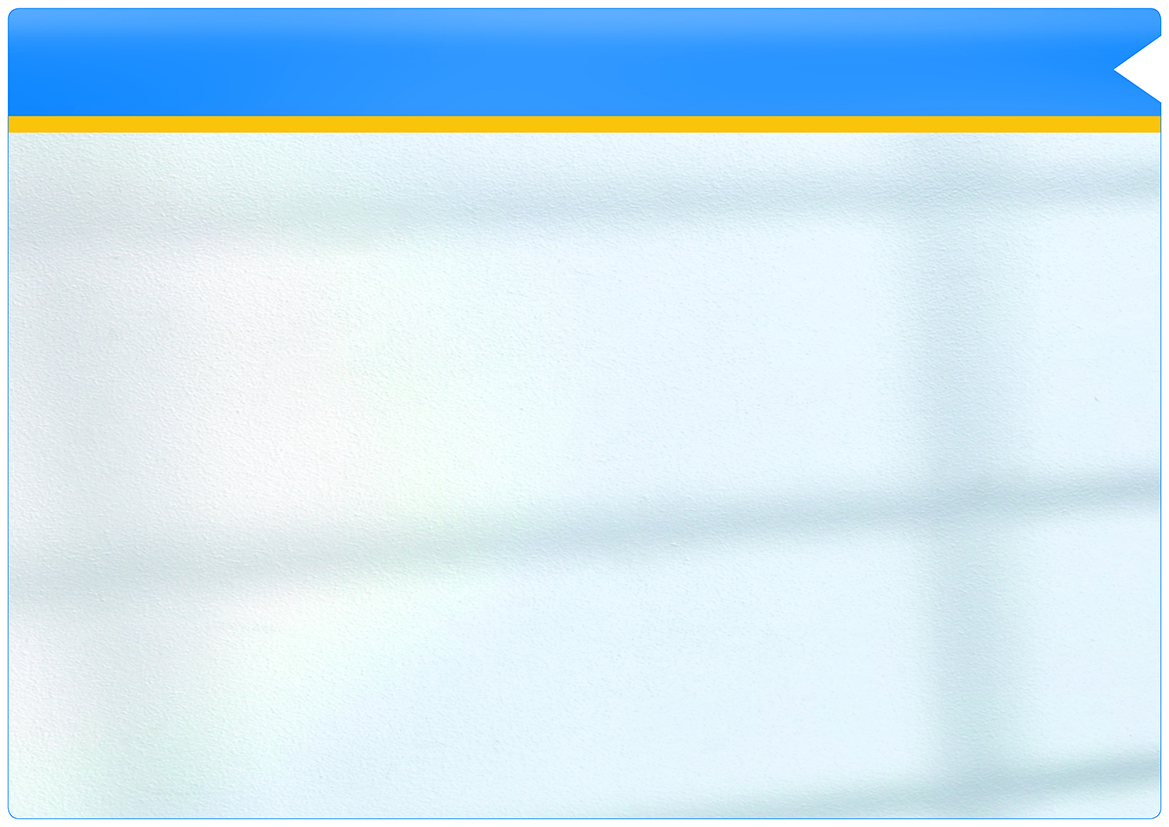 SIMS Operatør/Profil/Niveau
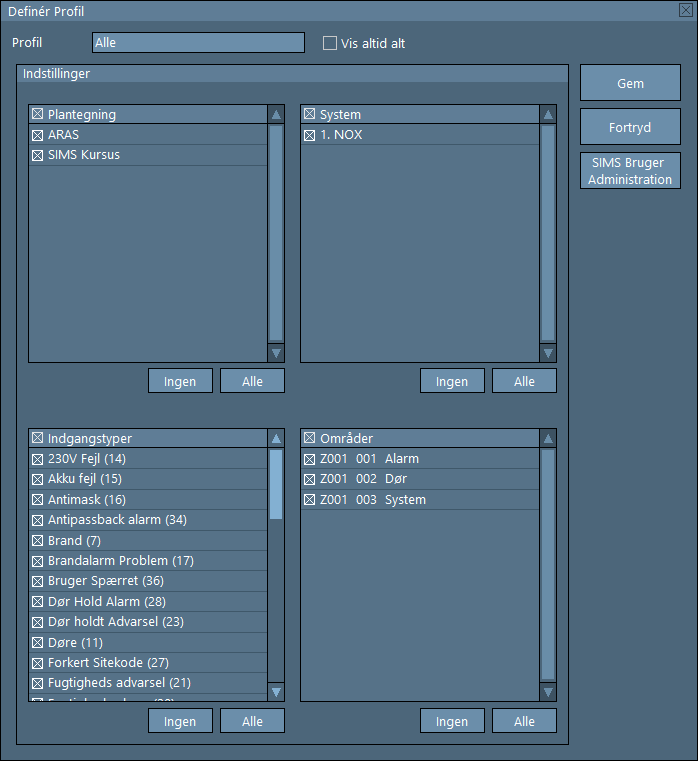 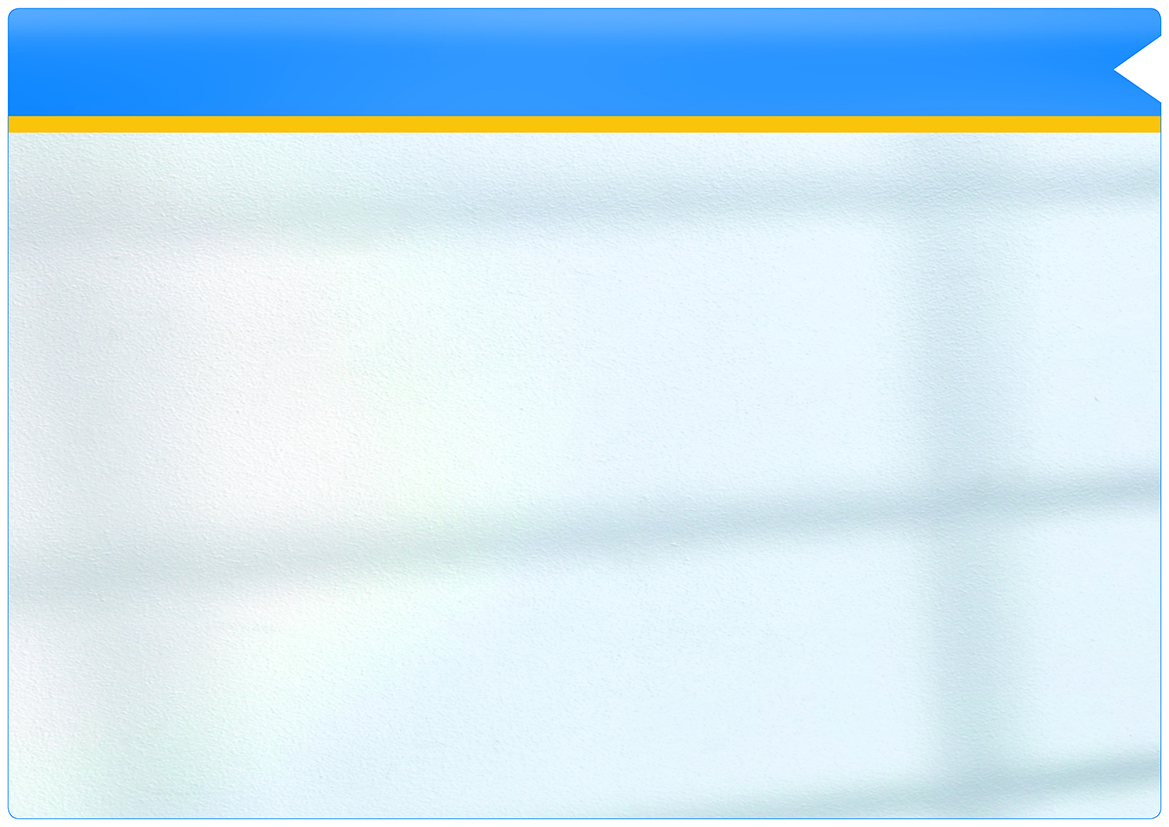 SIMS Operatør/Profil/Niveau
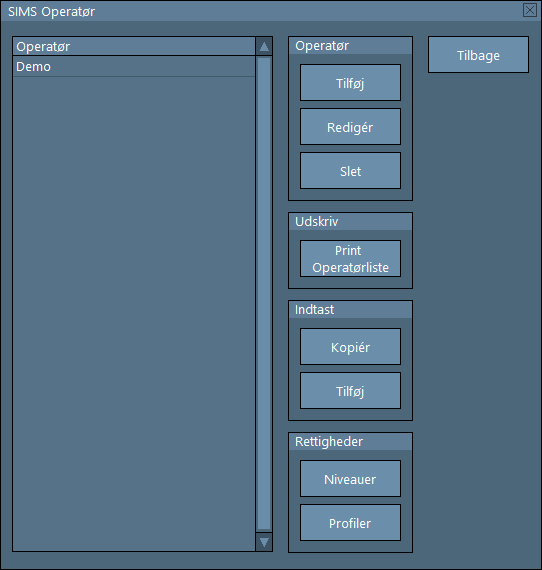 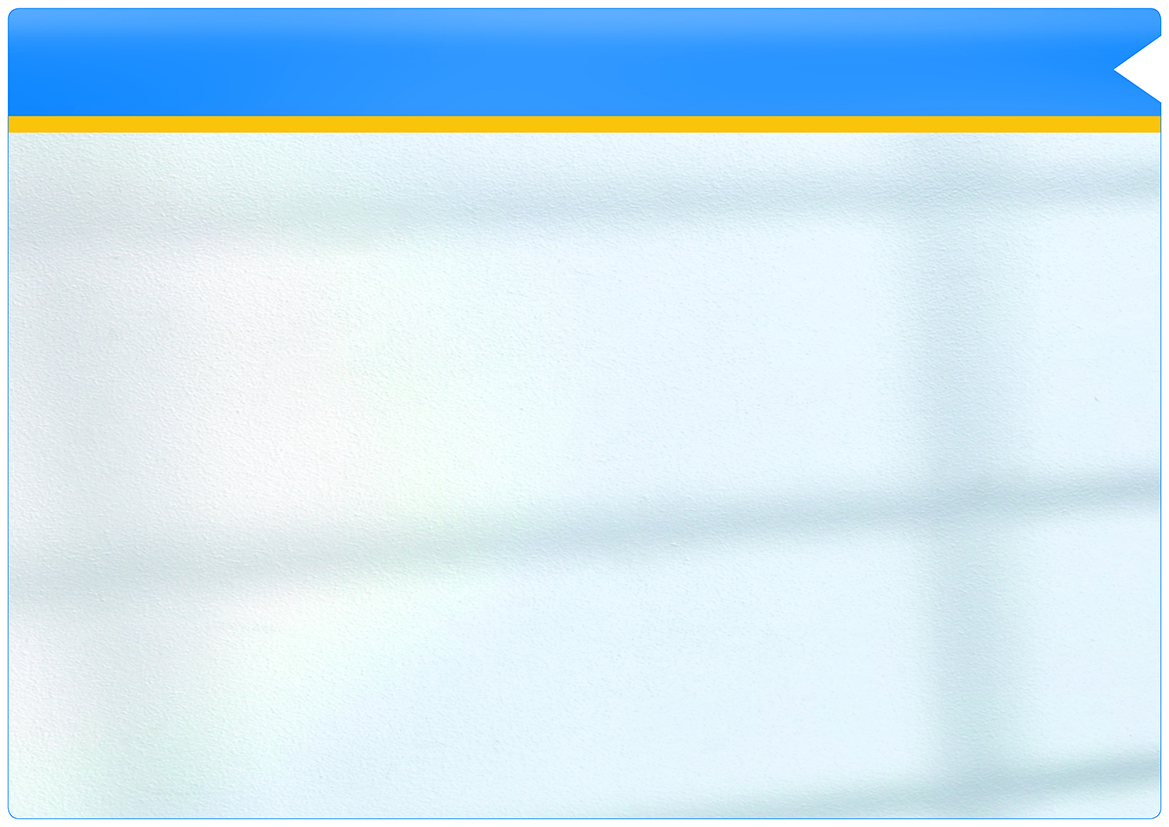 SIMS Operatør/Profil/Niveau
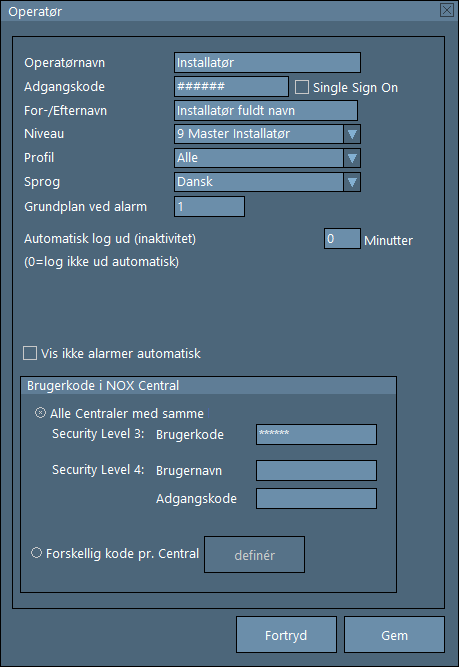 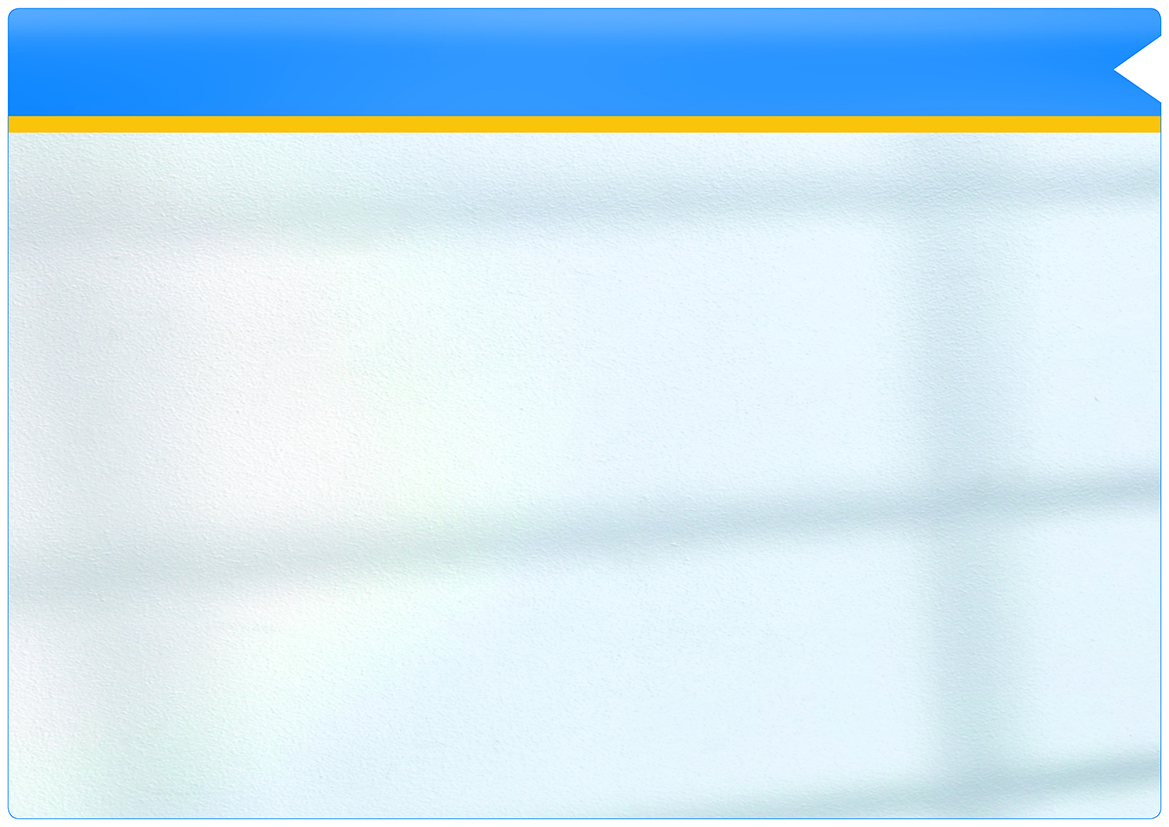 Agenda
Om NOX og SIMS
 Installation af SQL Server
 Installation af SQL Server Management Studio
 Installation af SIMS Server
 Konfiguration af SIMS Database
 Konfiguration af SIMS Server
 Installation og konfiguration af SIMS Klient
 Oprettelse af SIMS operatører, operatør profiler og niveauer
 Brugere i SIMS
 Oprettelse af tegninger, områder og detektorer
 Integrationer
Pauser passes ind efter behov…
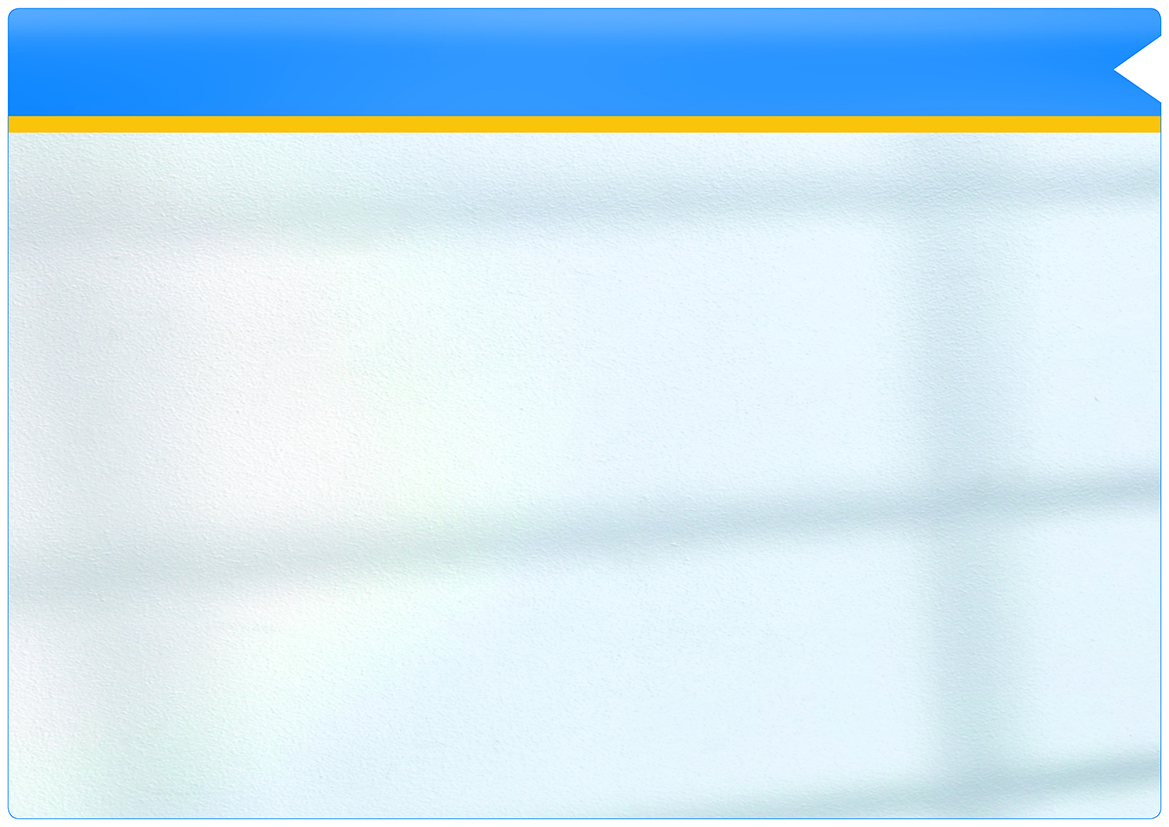 Bruger Administration
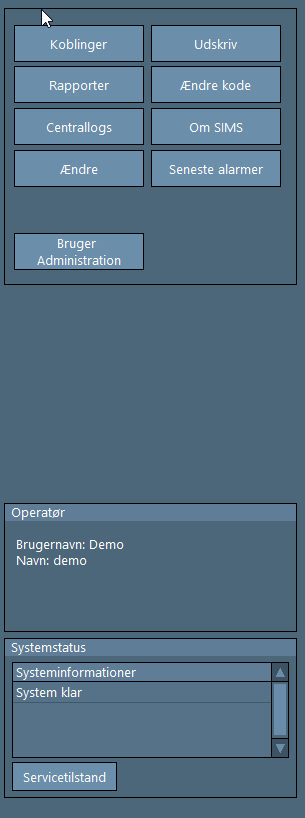 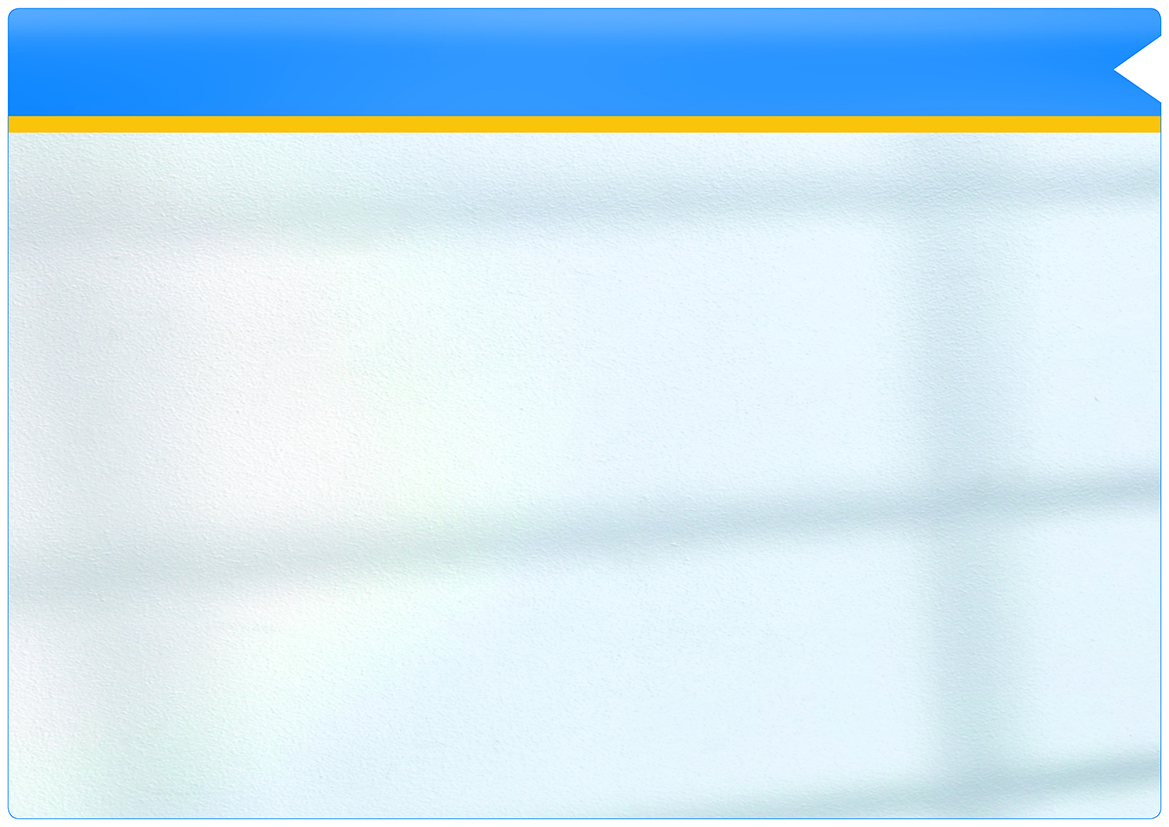 Bruger Administration
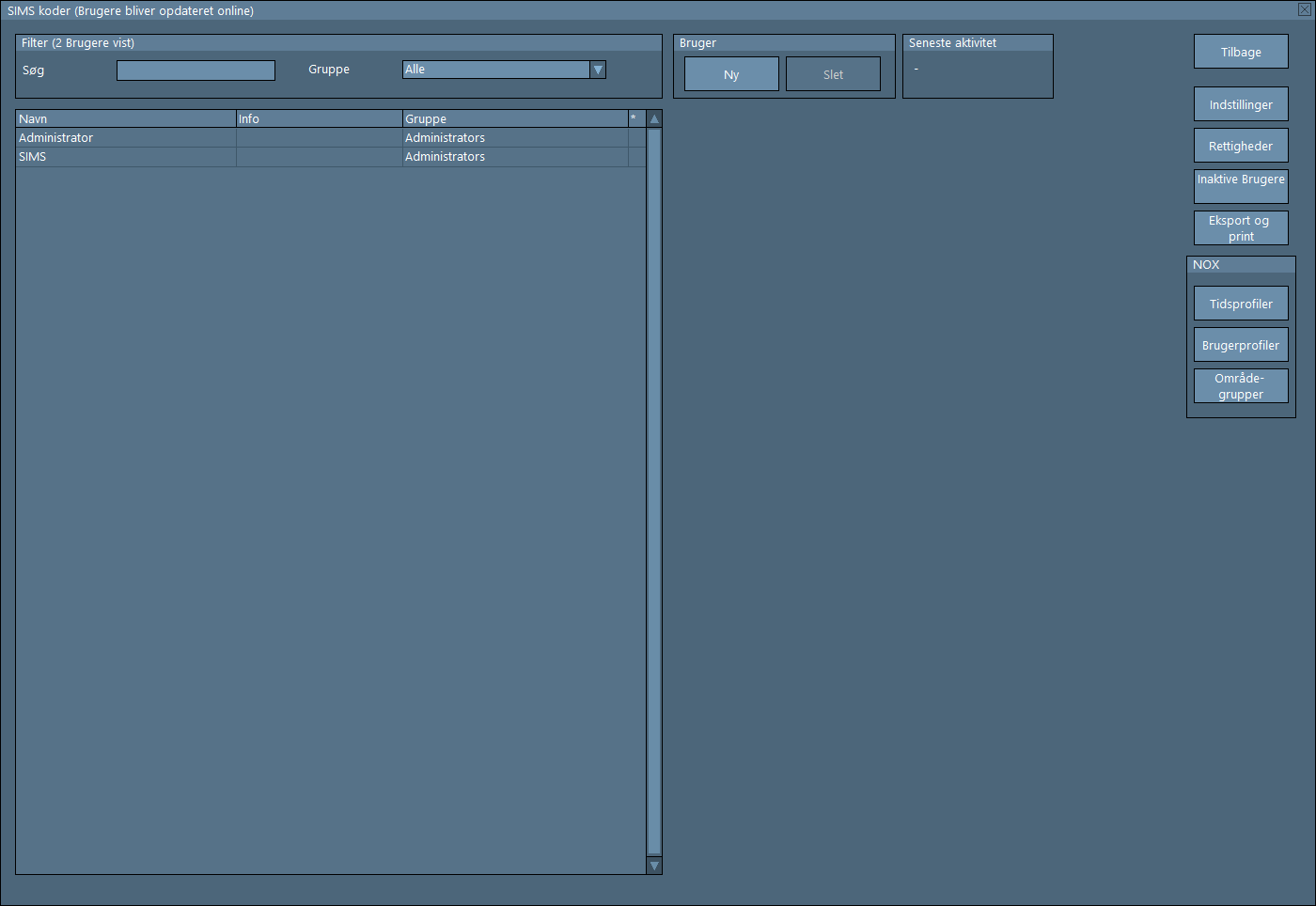 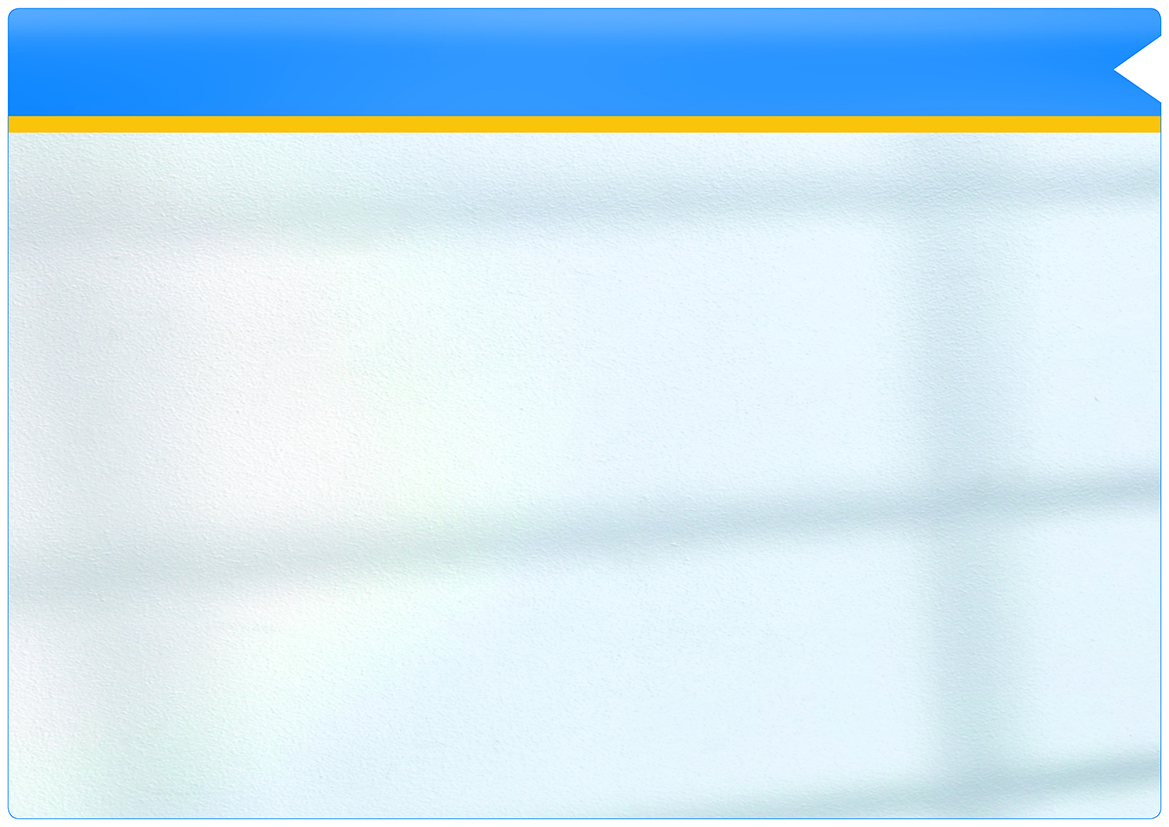 Bruger Administration
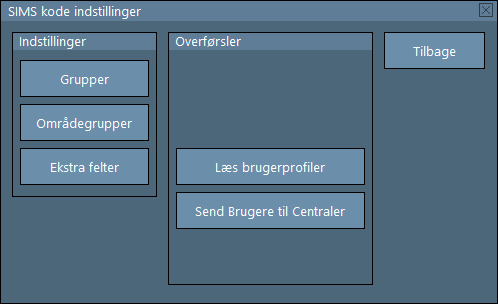 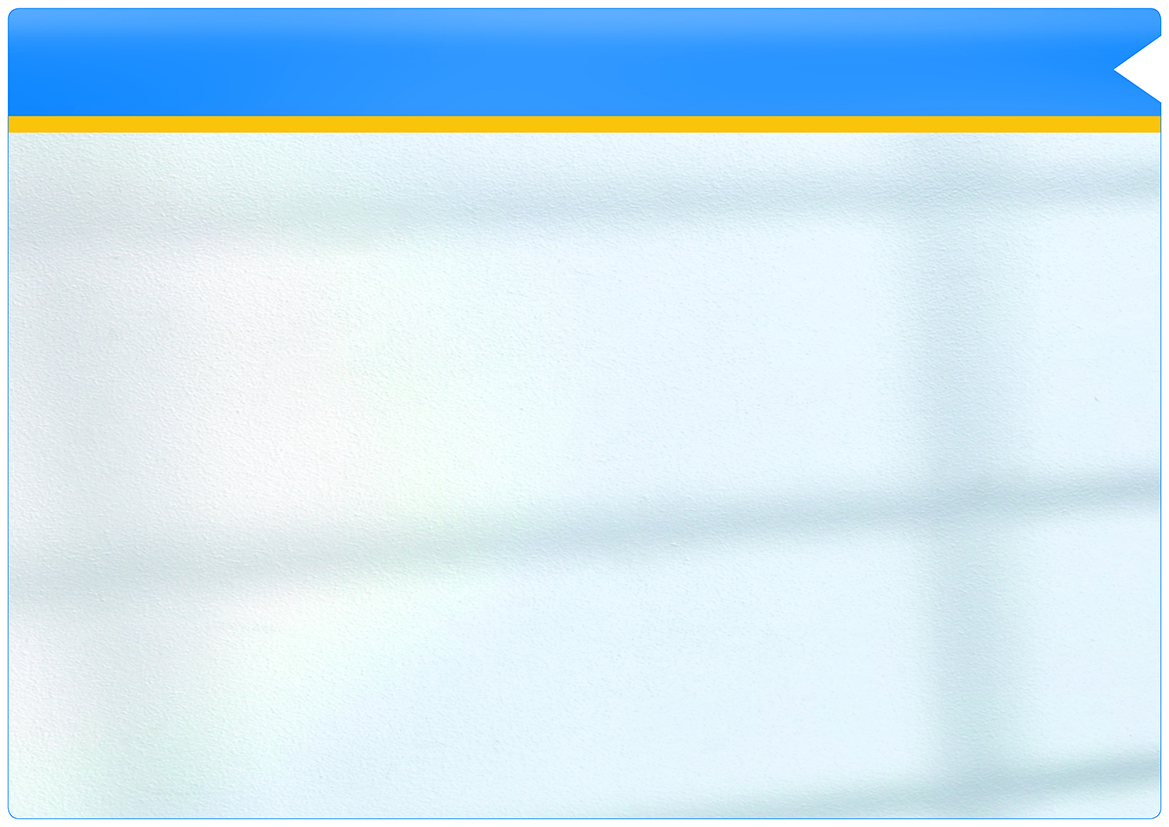 Bruger Administration
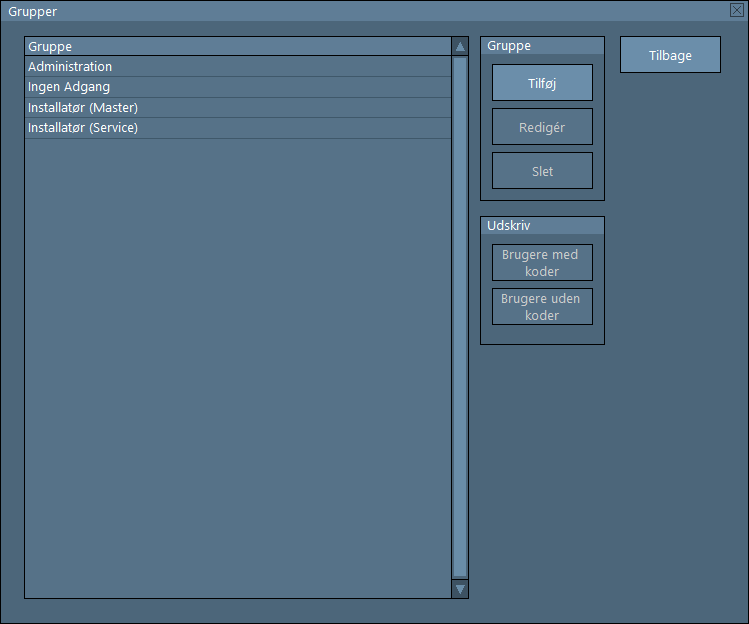 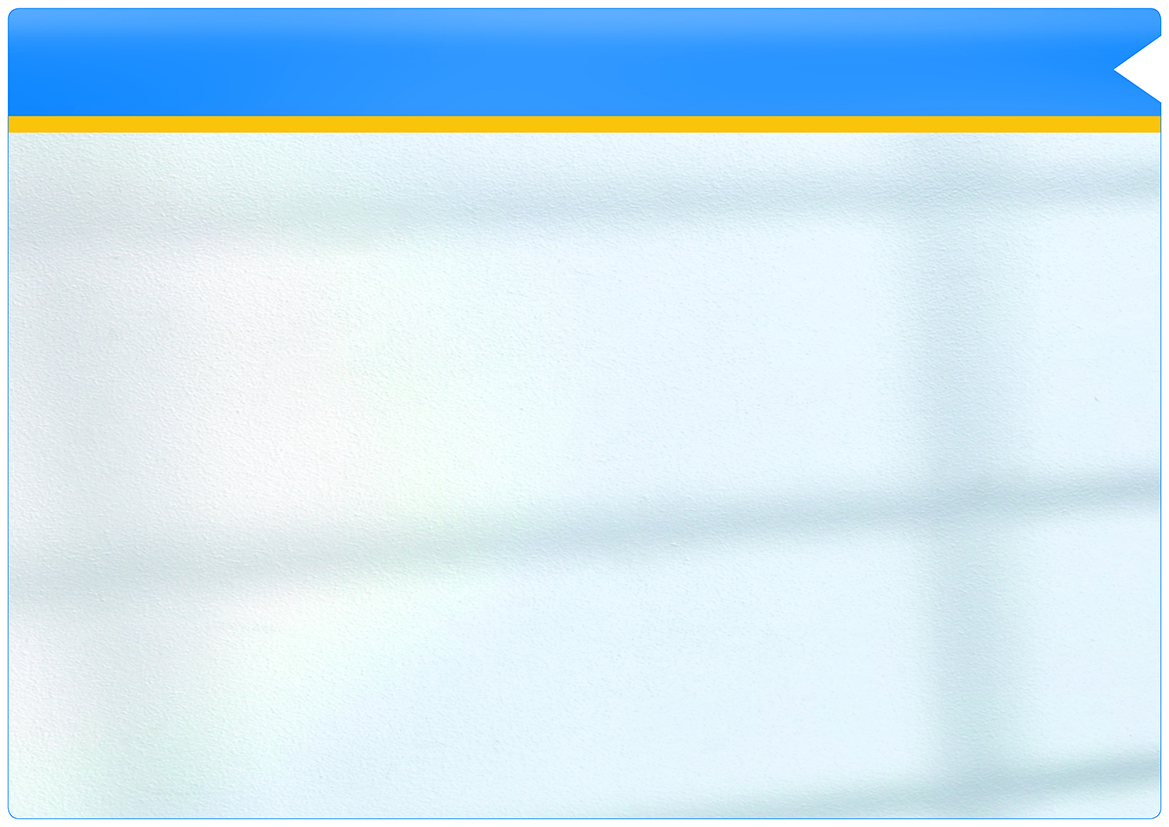 Bruger Administration
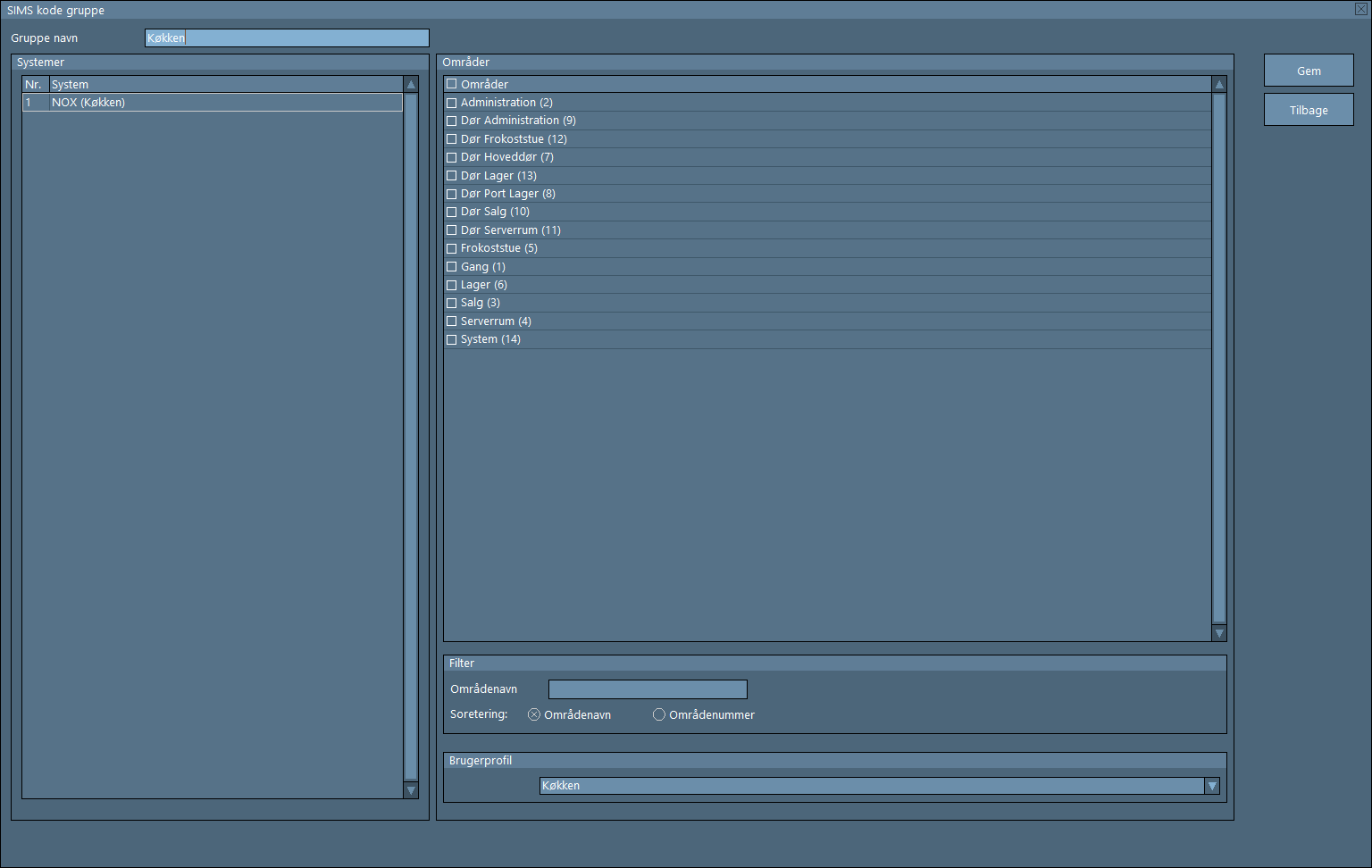 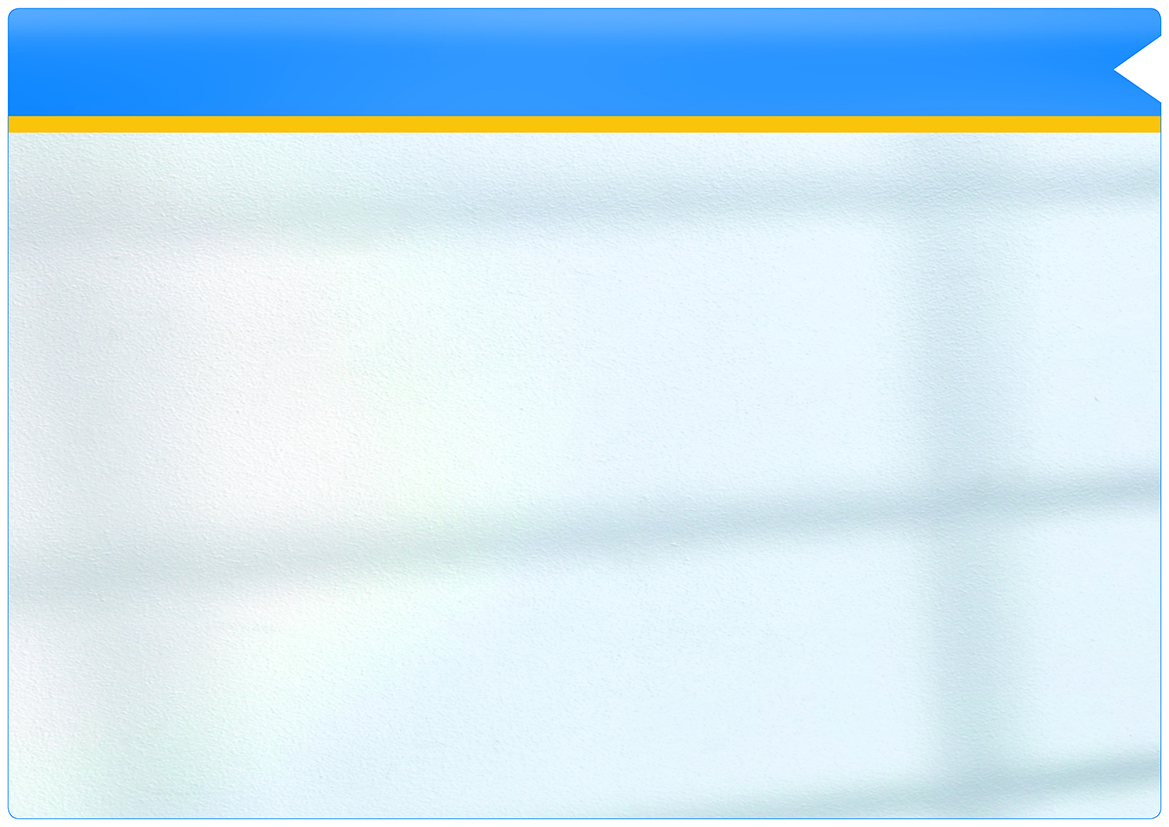 Bruger Administration
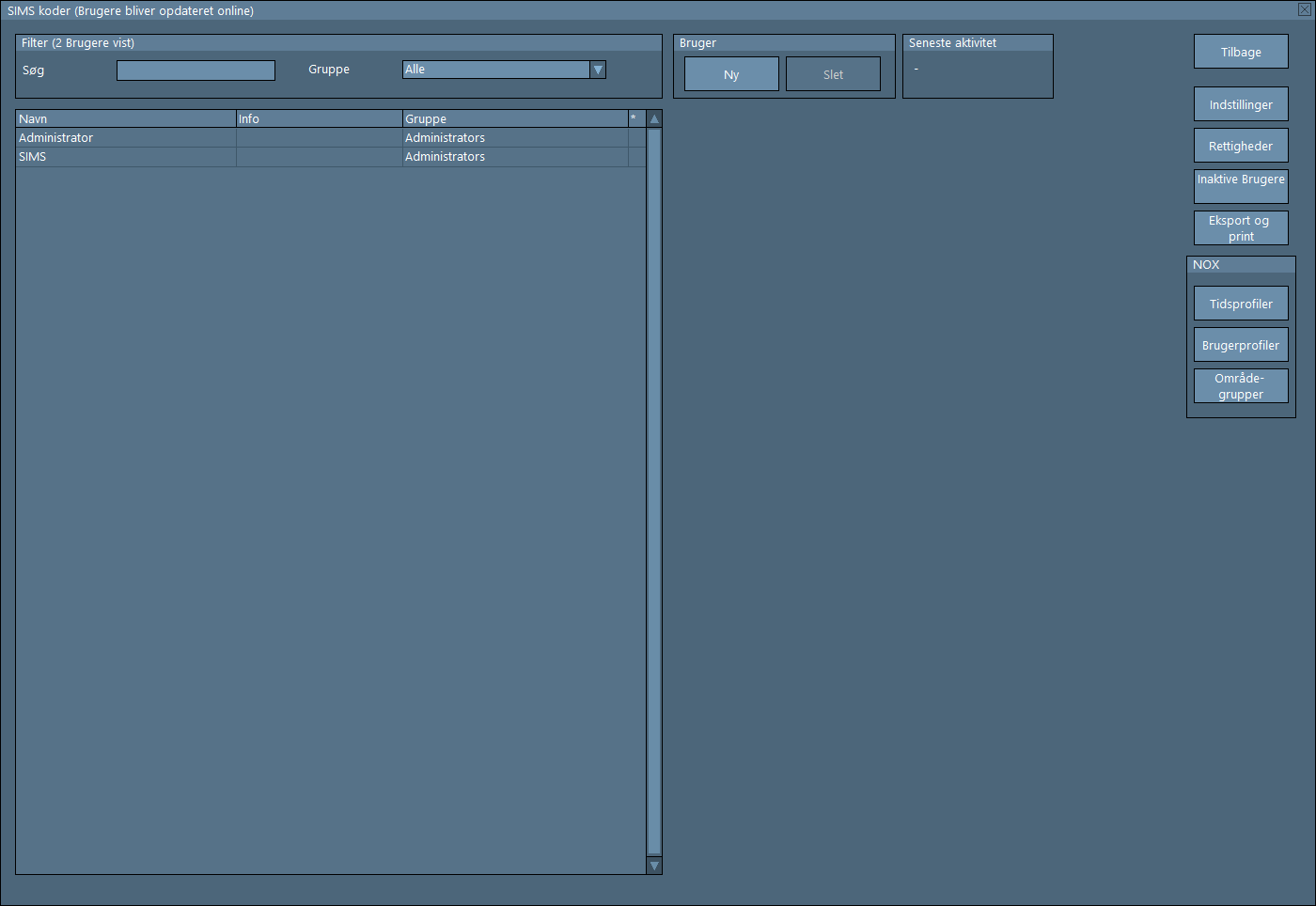 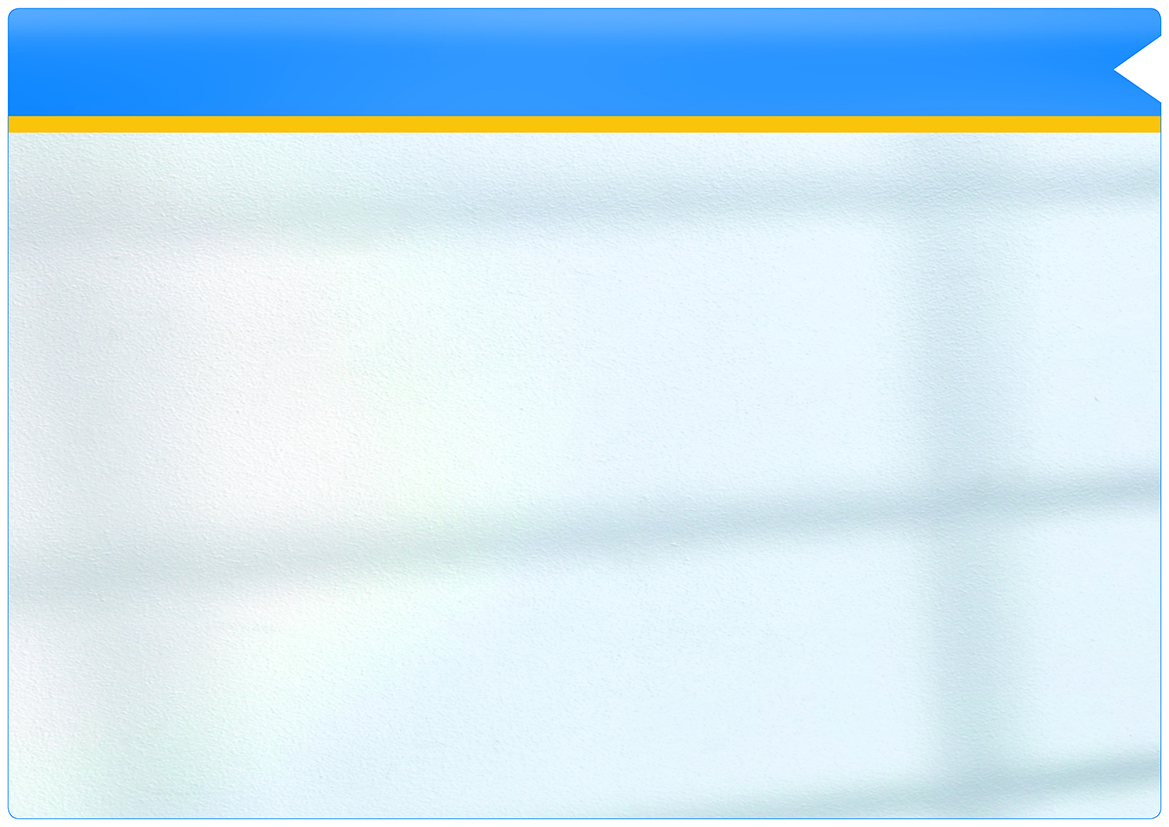 Bruger Administration
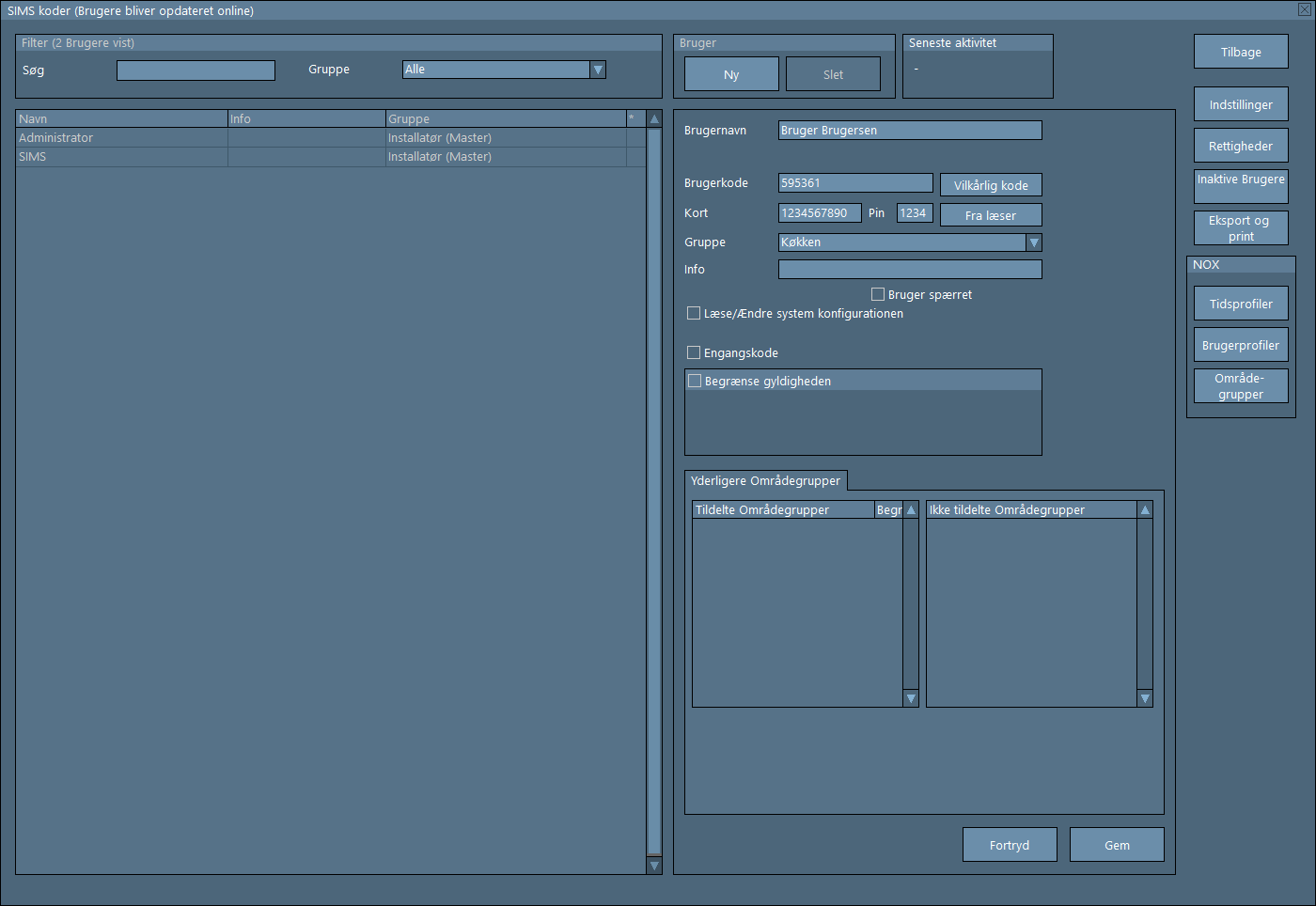 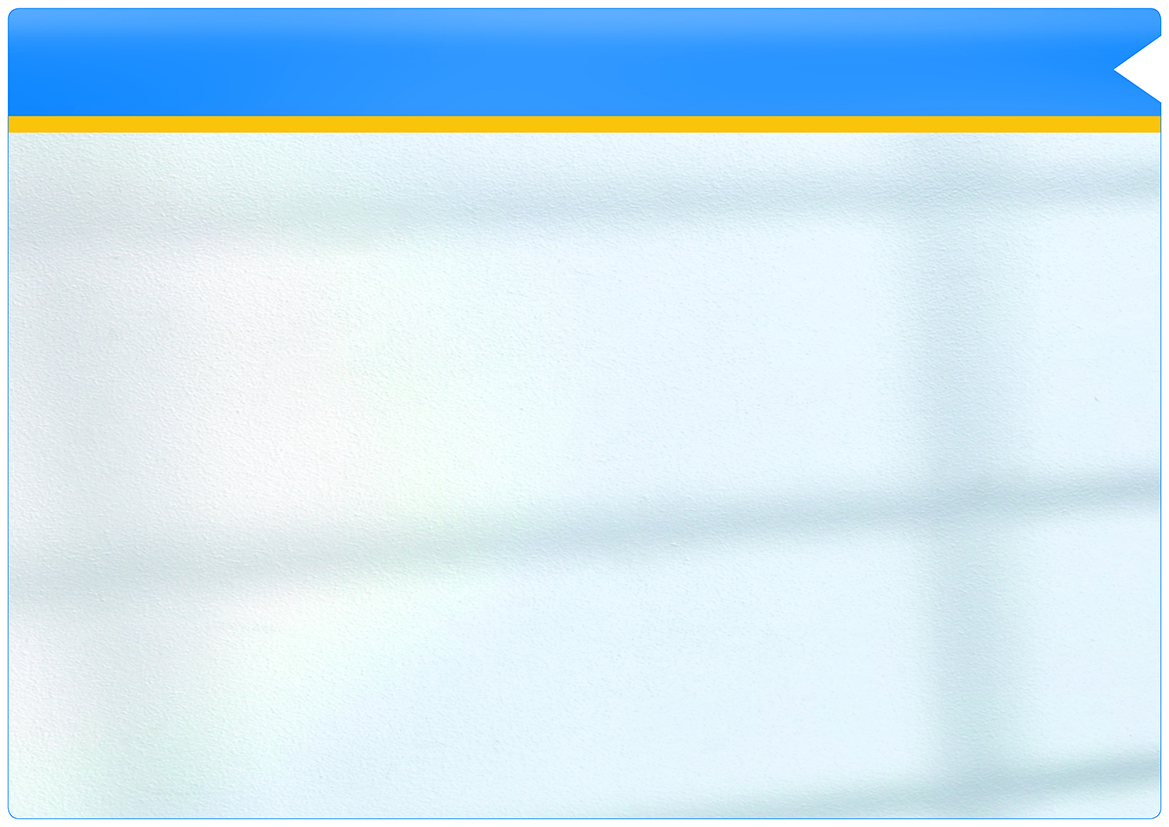 SIMS Bruger Administration
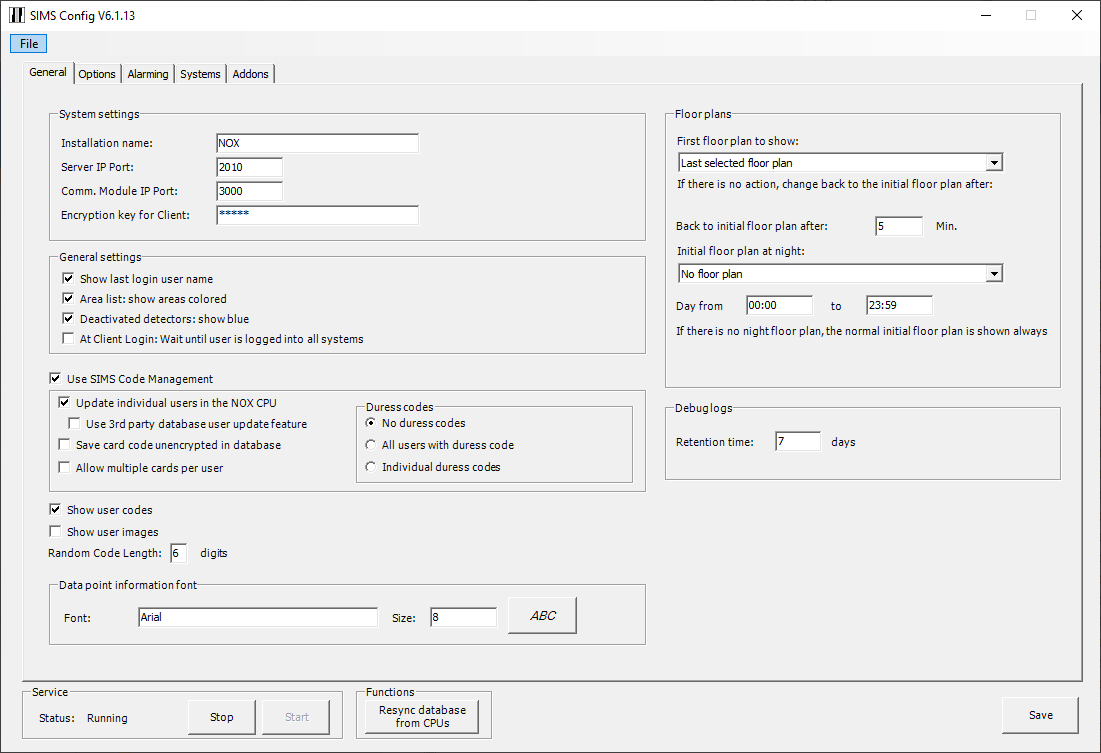 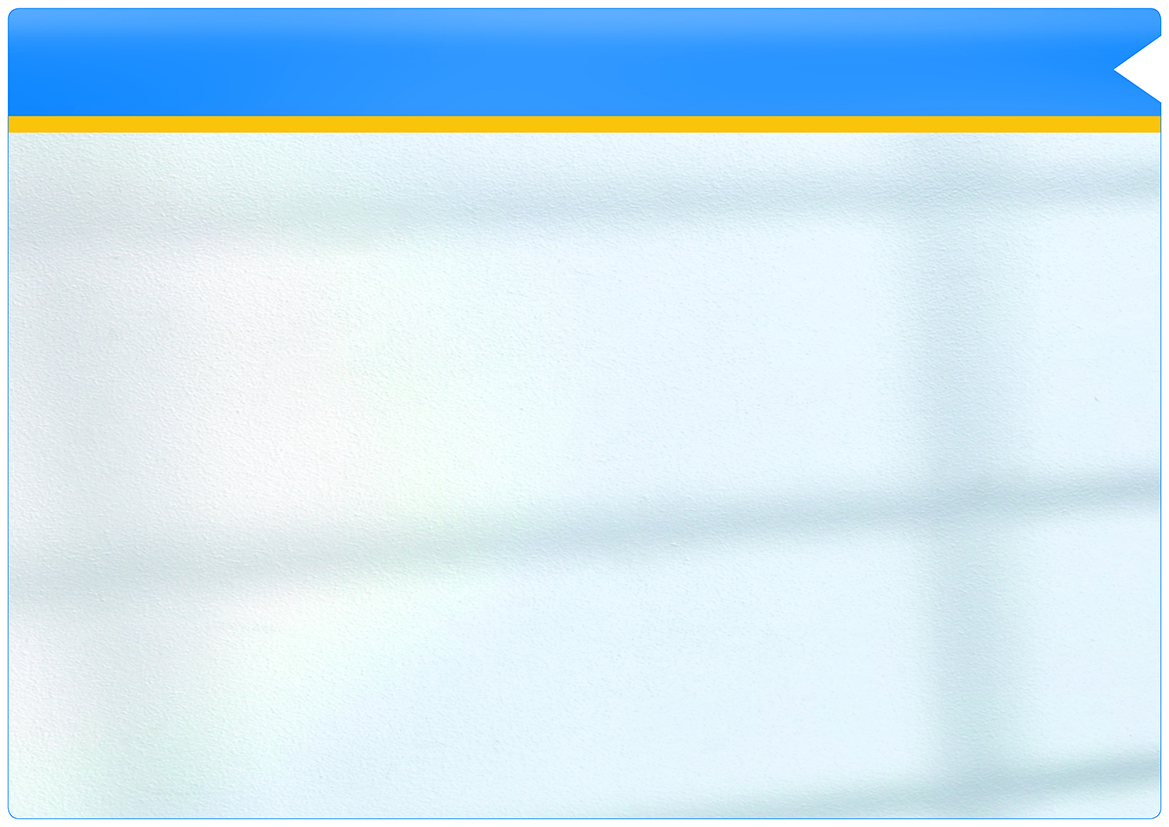 Bruger Administration
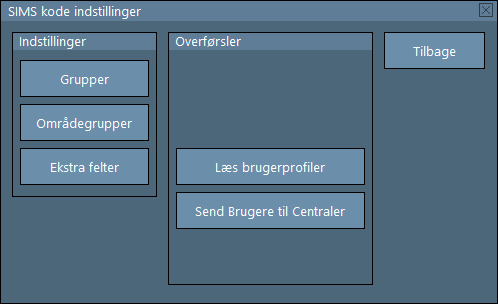 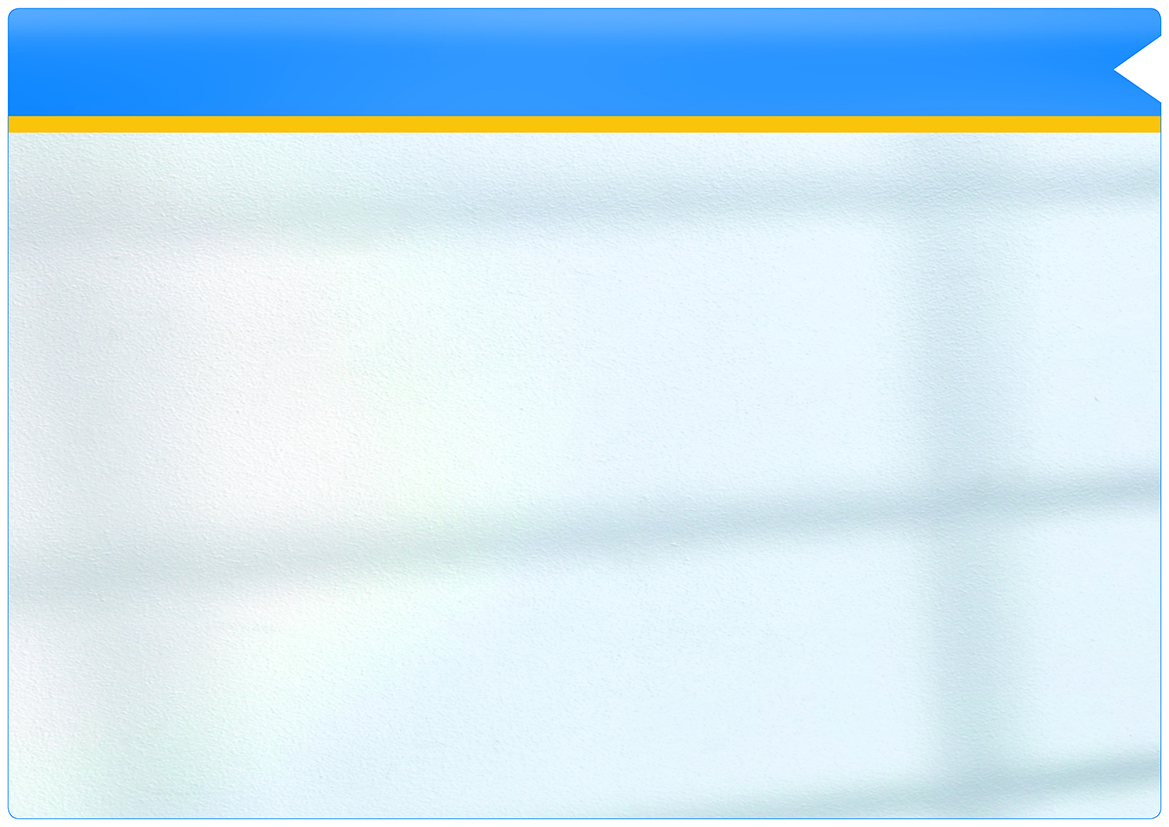 Bruger Administration
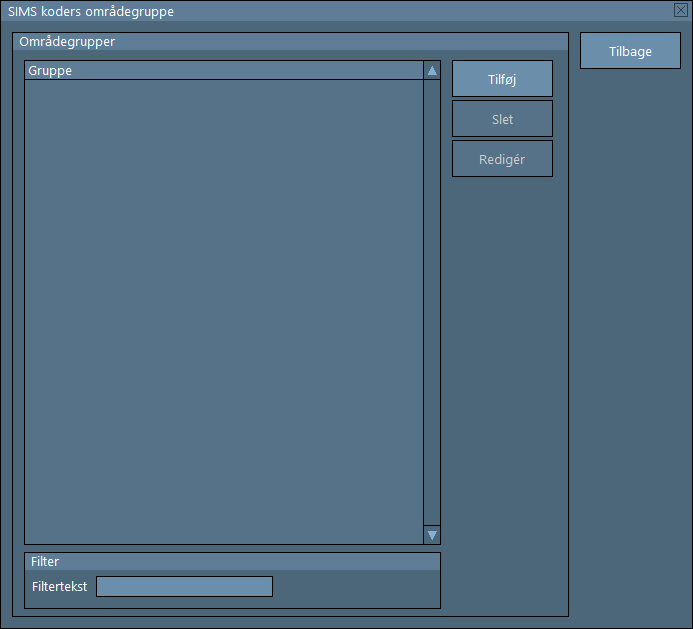 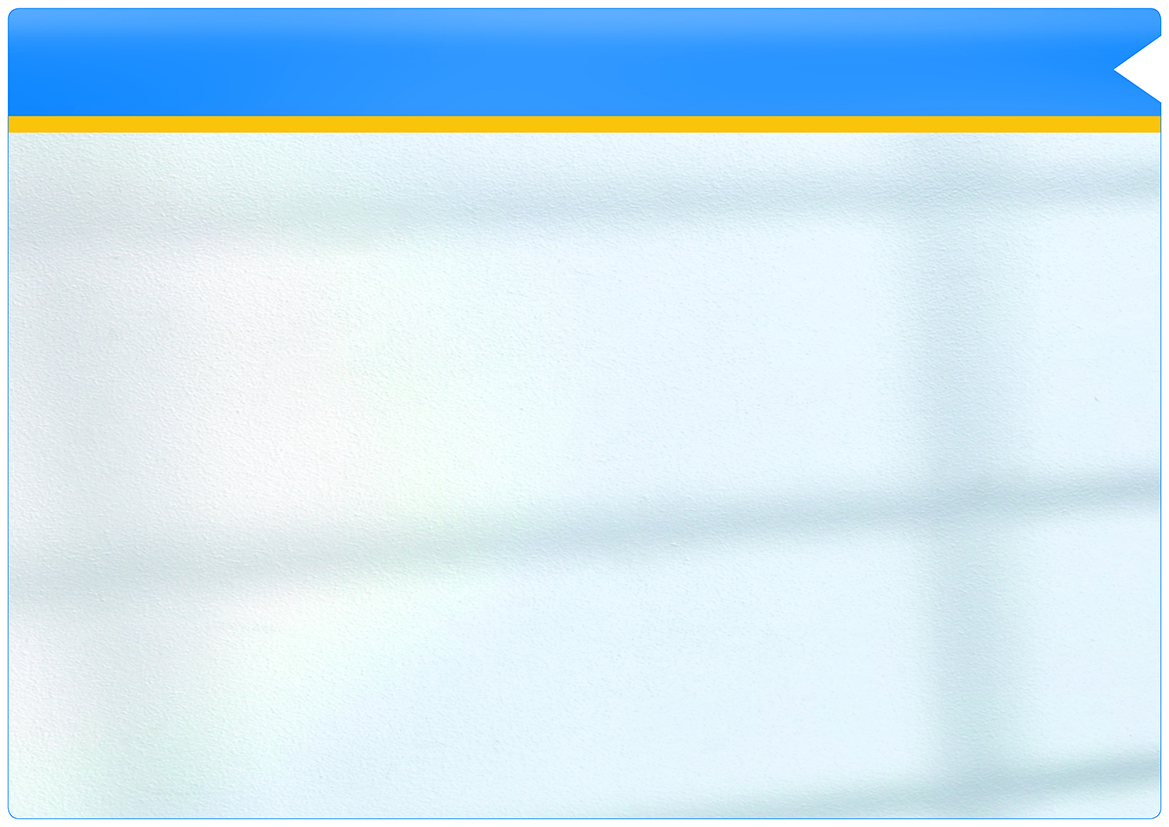 Bruger Administration
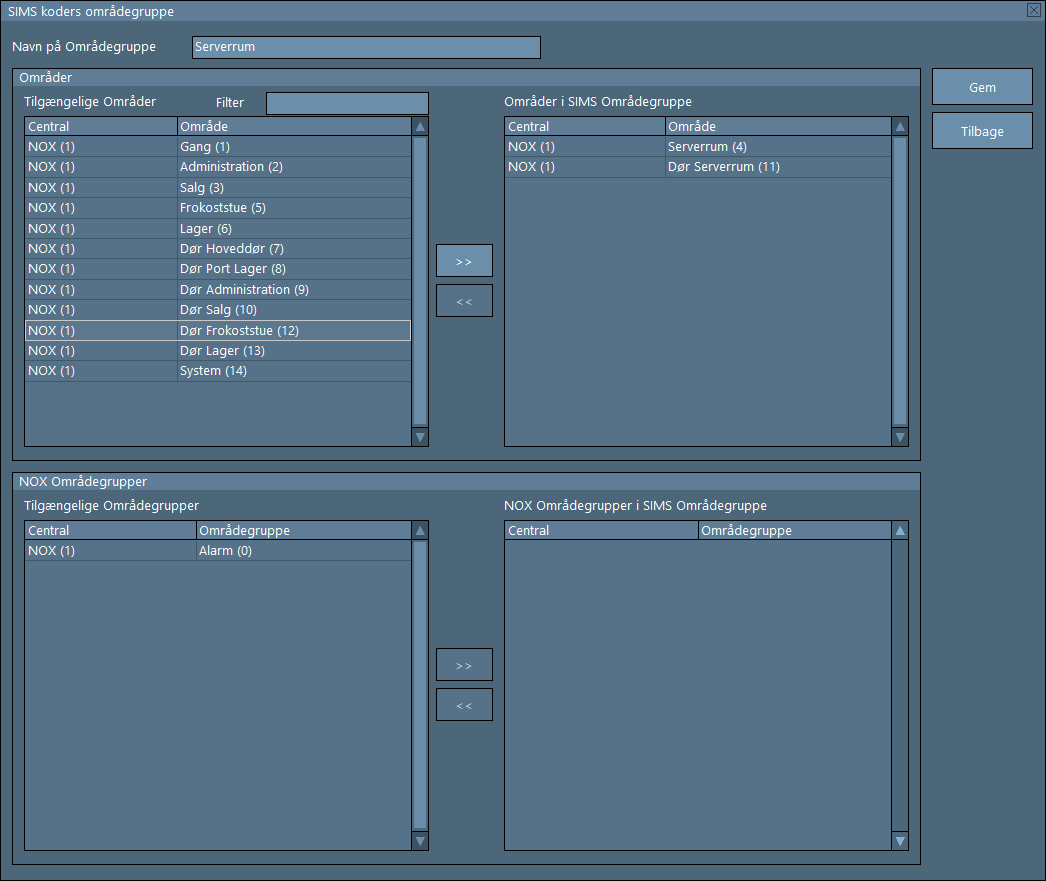 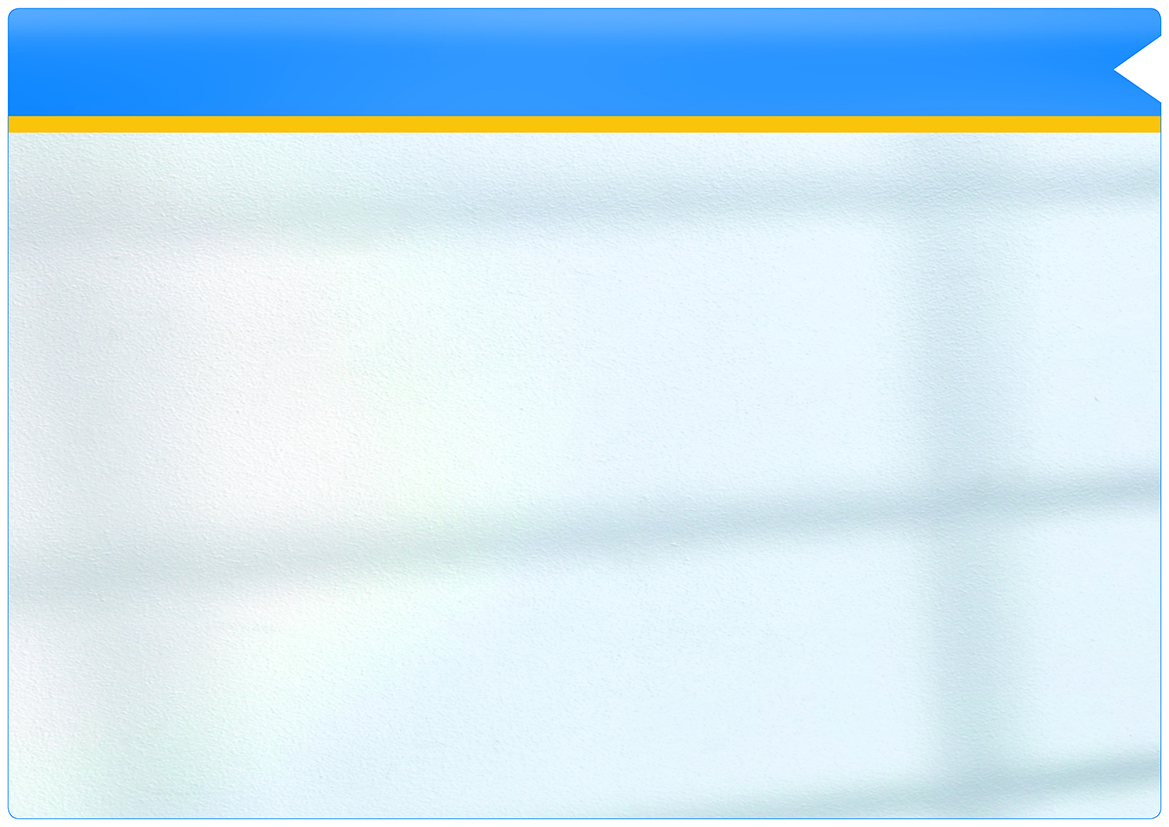 Bruger Administration
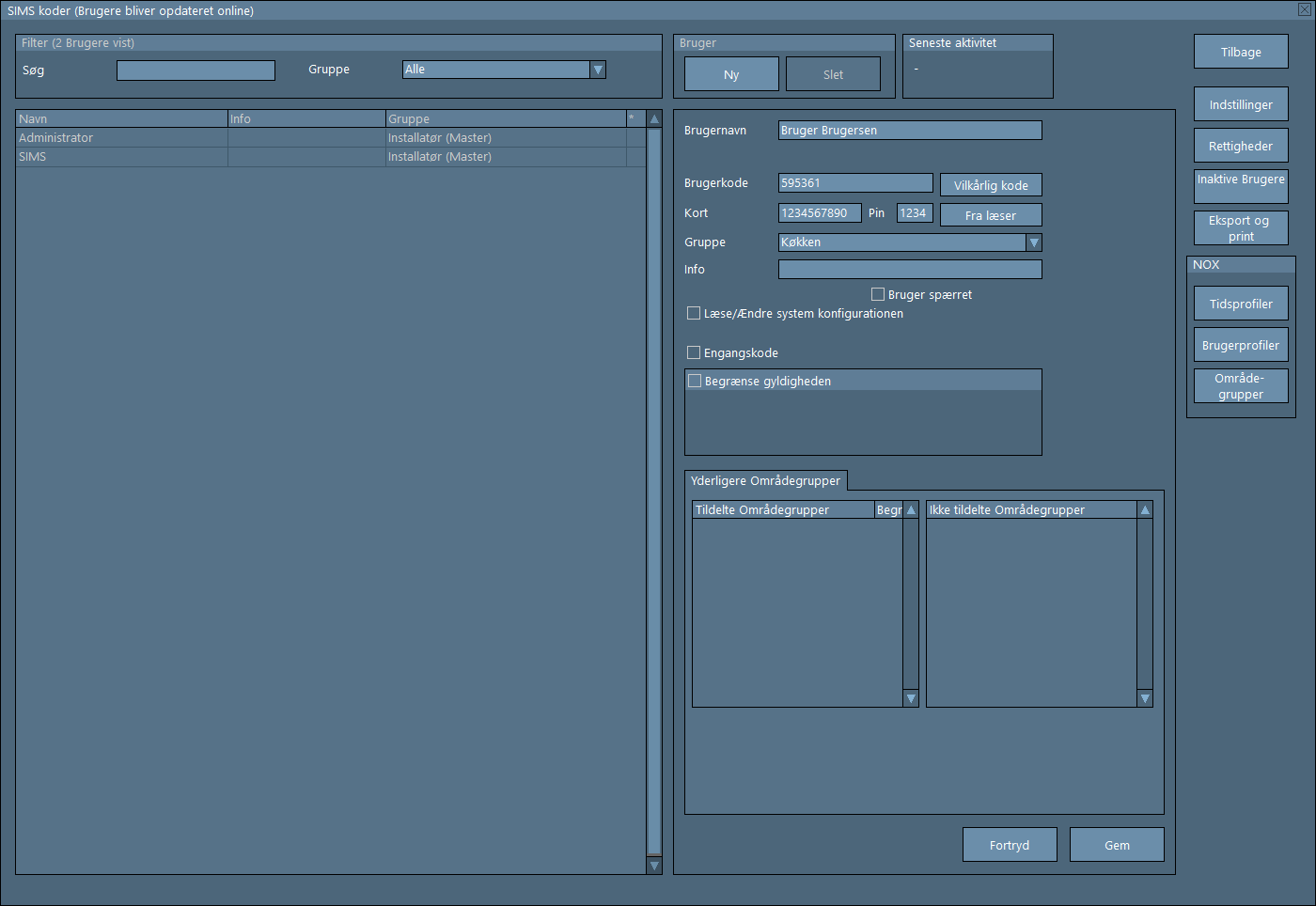 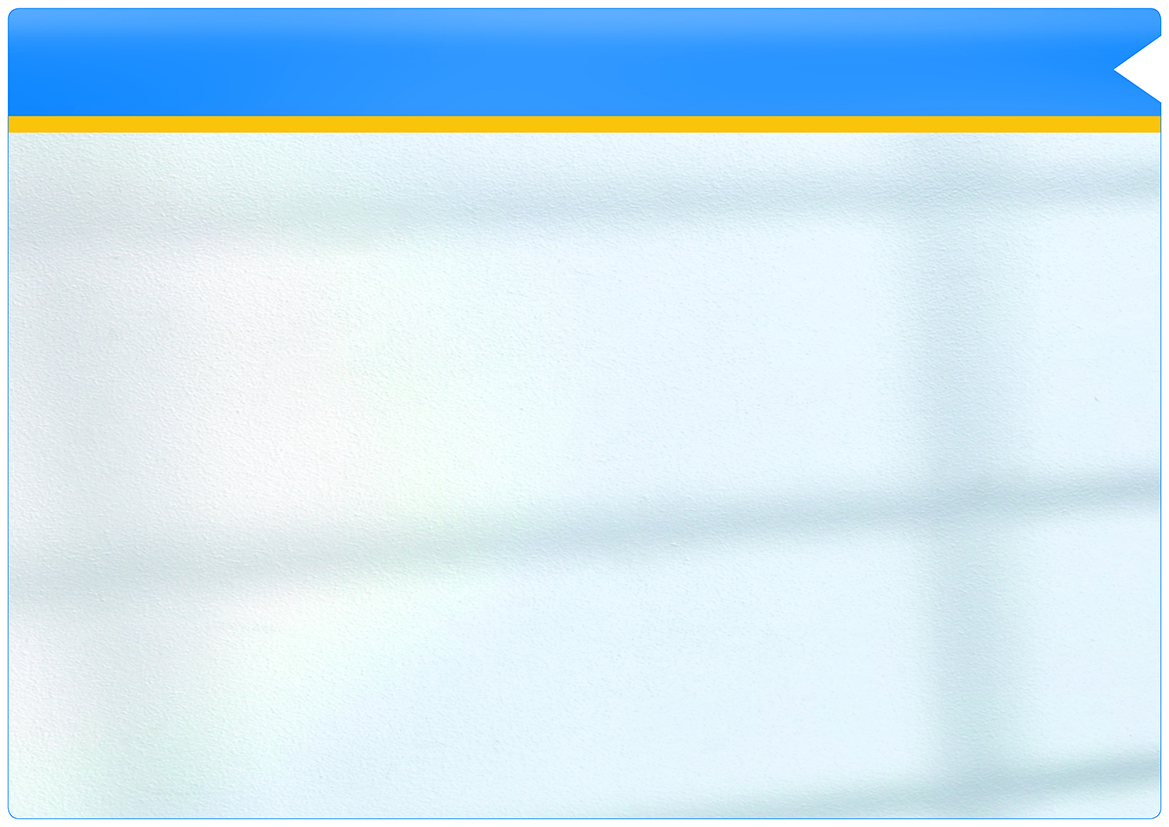 Bruger Administration
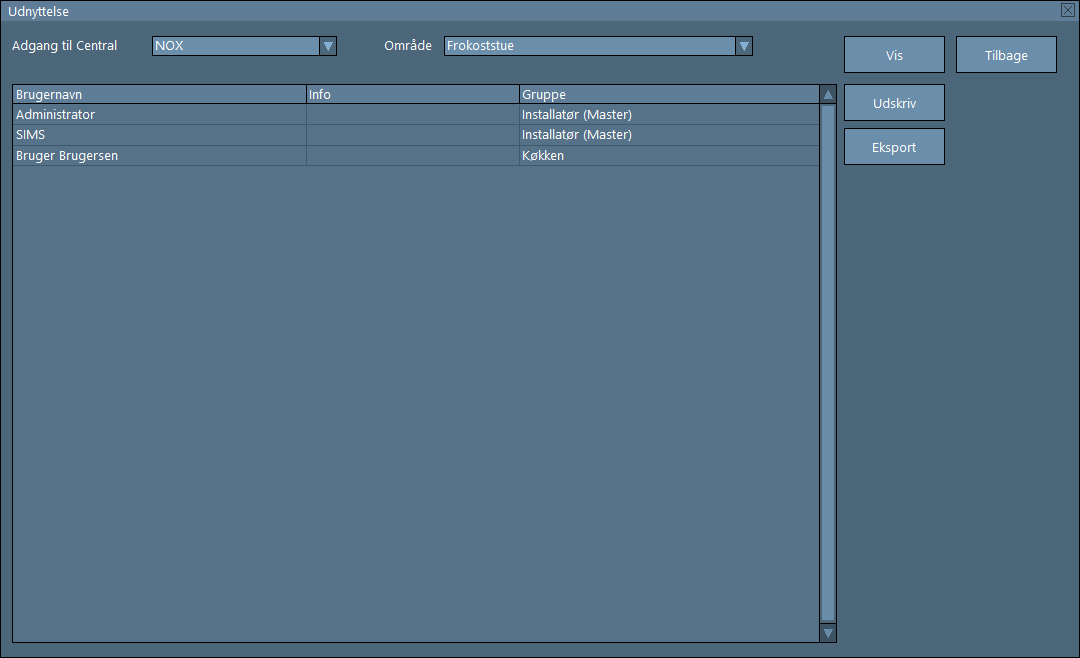 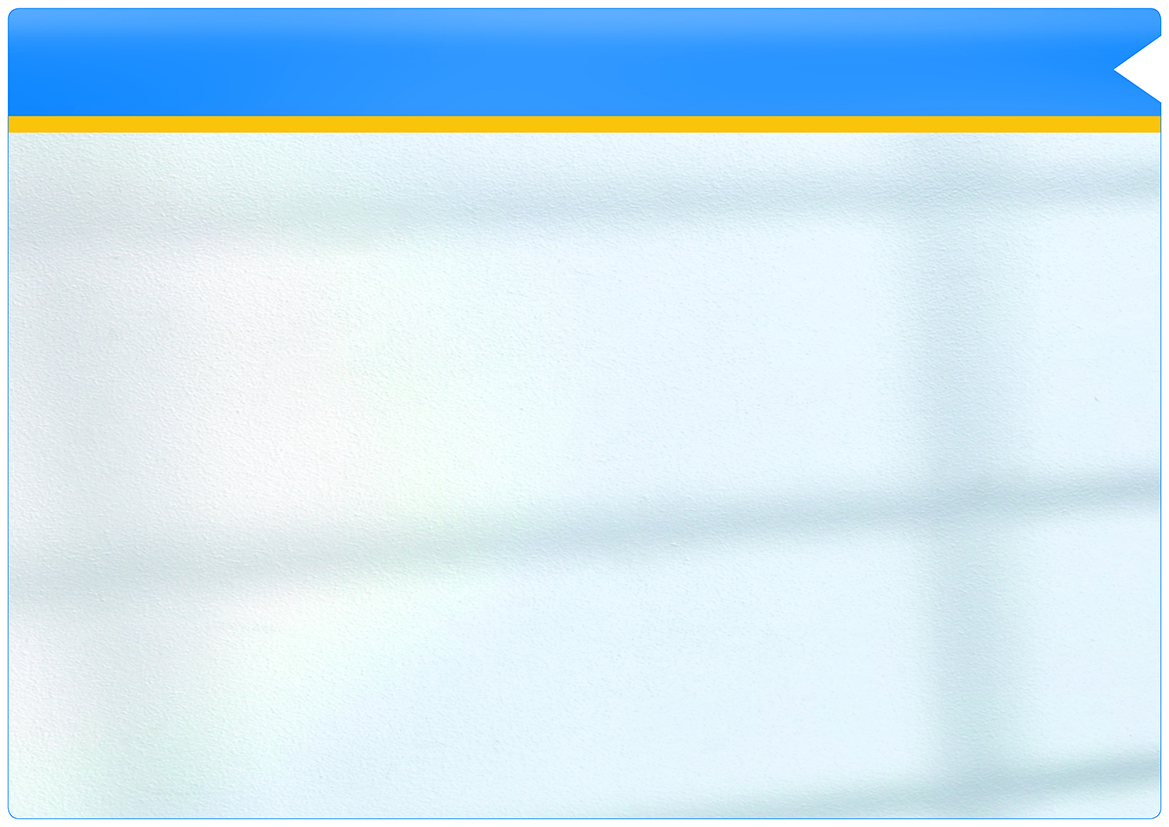 Bruger Administration
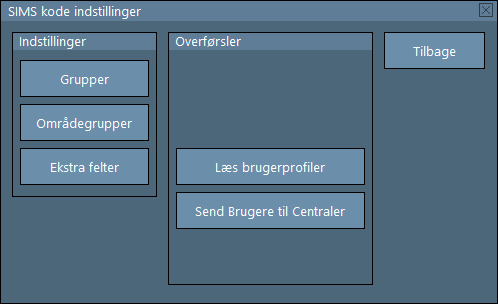 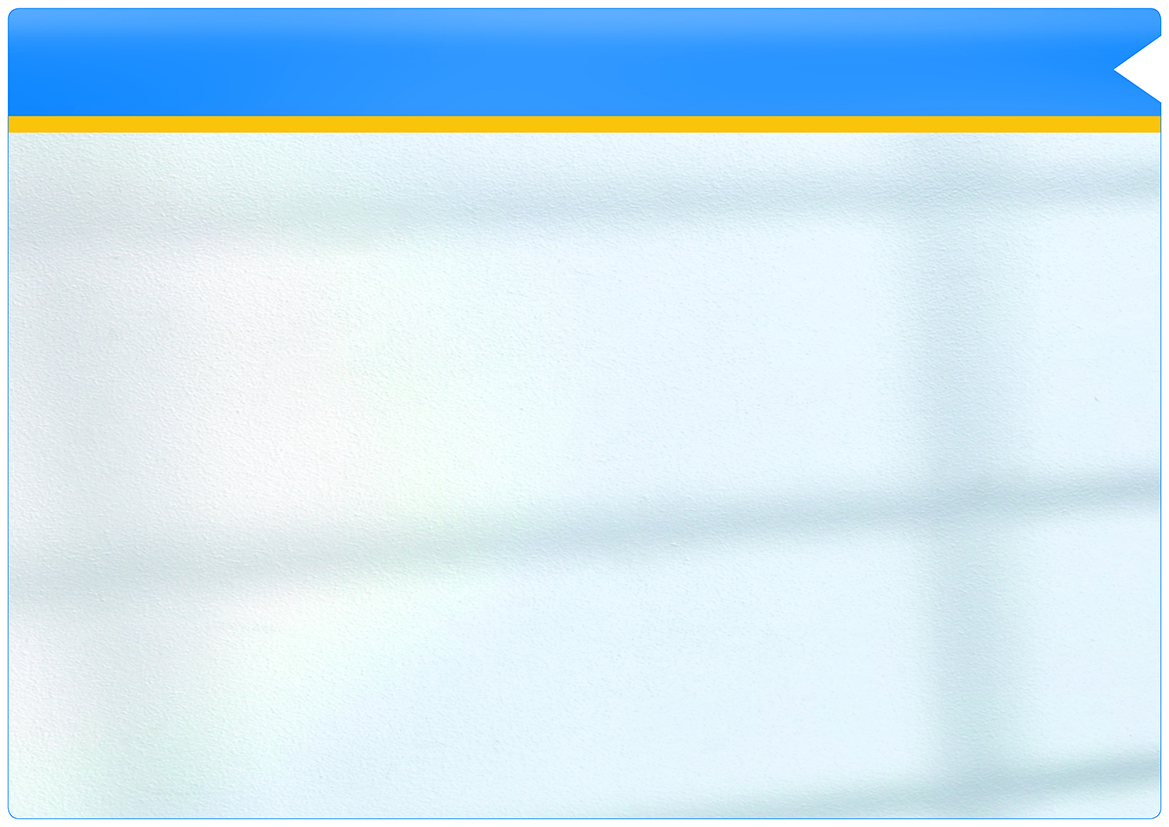 Bruger Administration
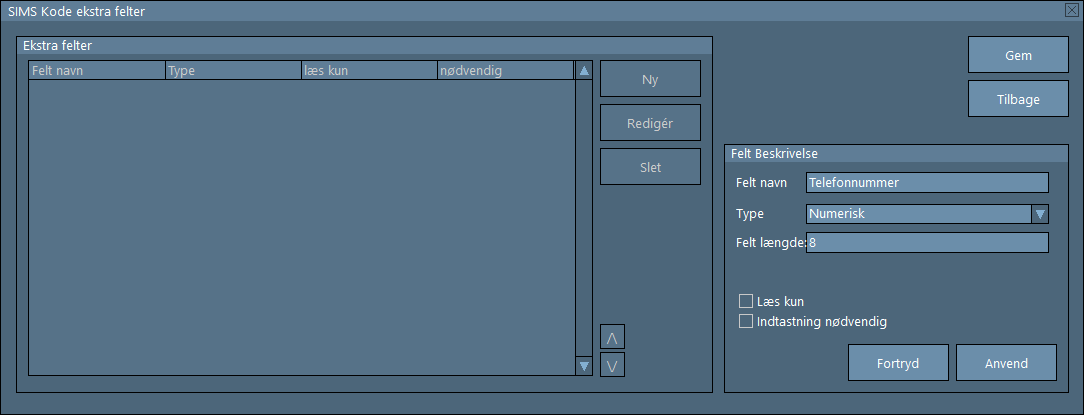 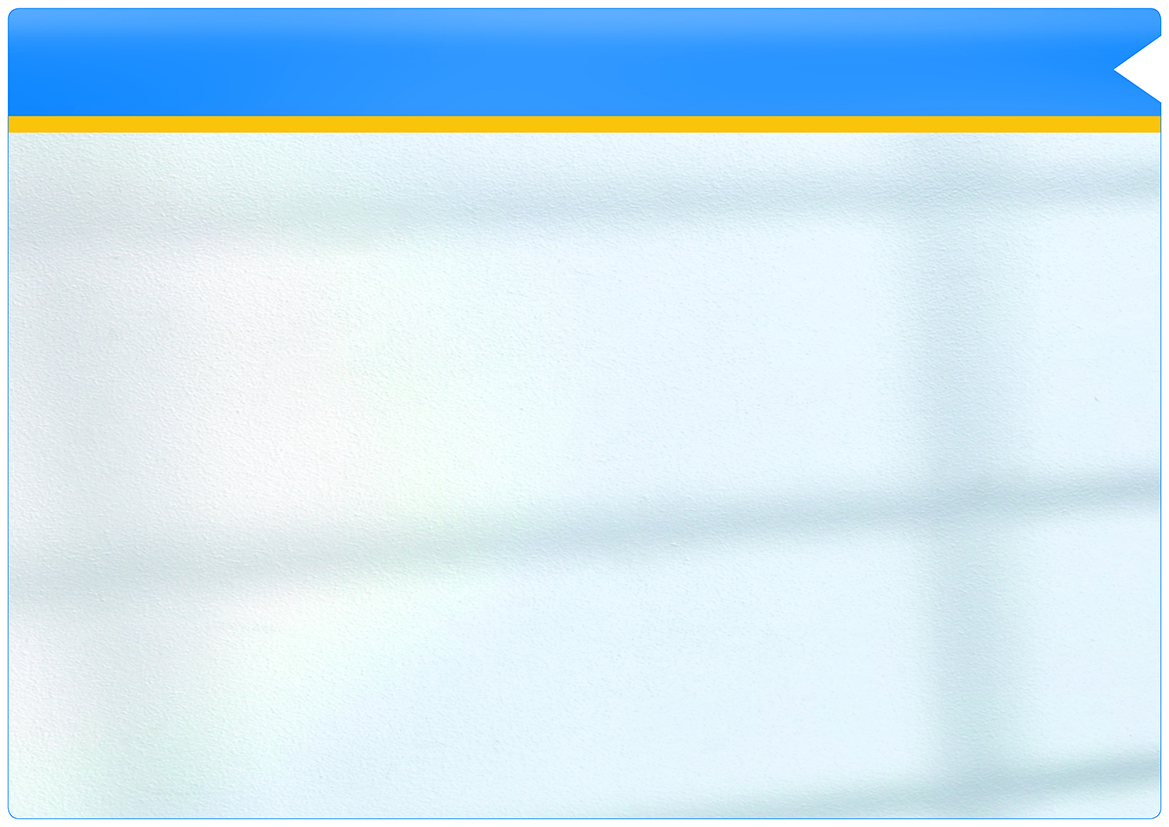 Bruger Administration
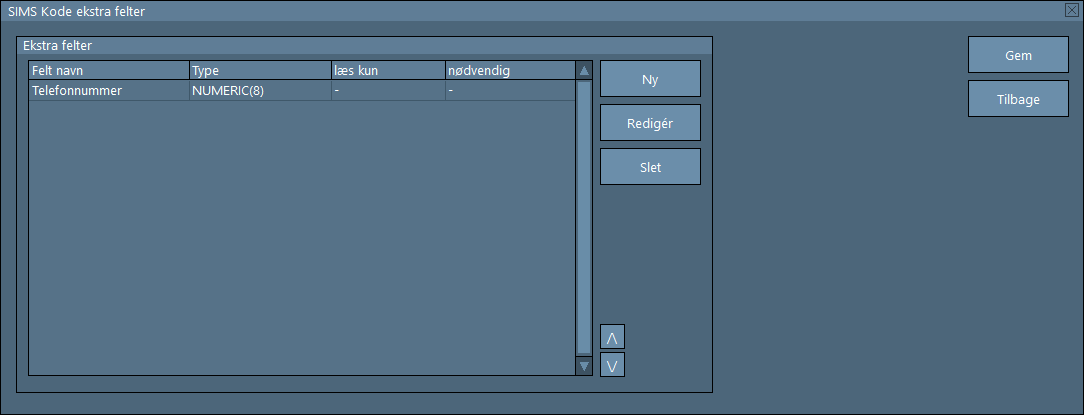 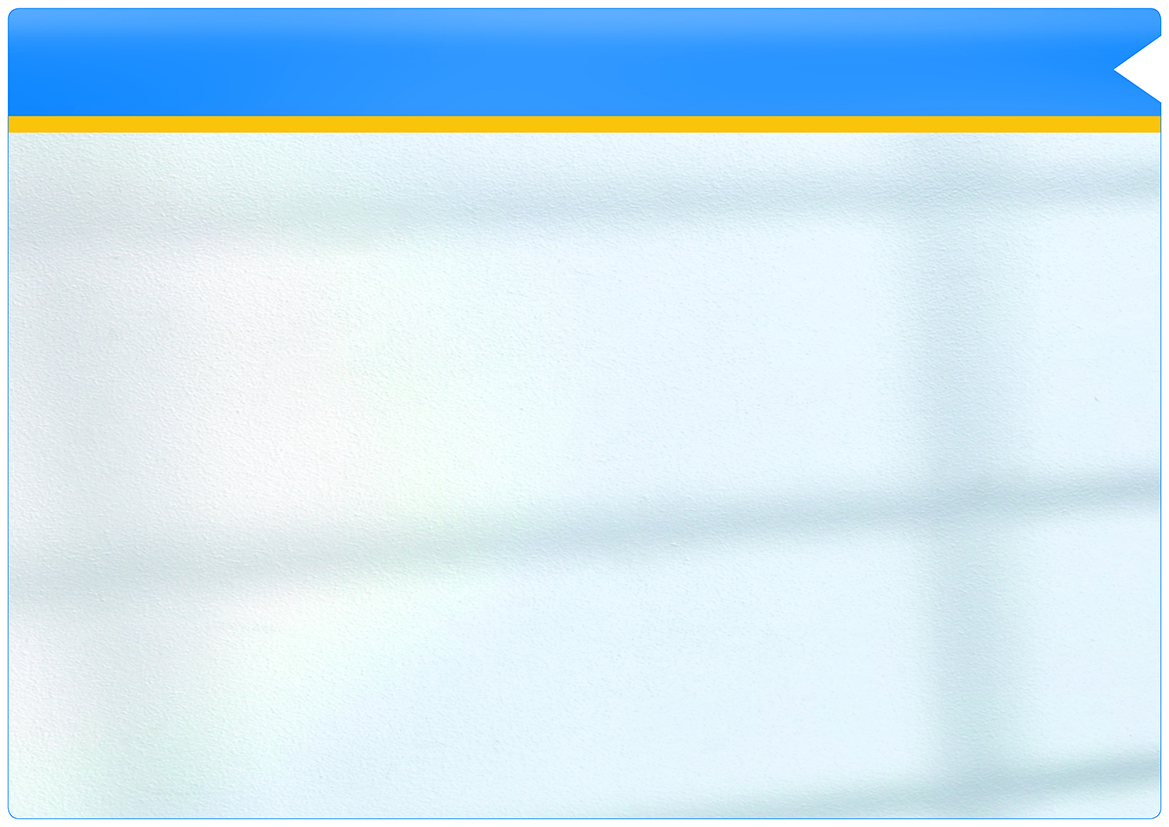 Agenda
Om NOX og SIMS
 Installation af SQL Server
 Installation af SQL Server Management Studio
 Installation af SIMS Server
 Konfiguration af SIMS Database
 Konfiguration af SIMS Server
 Installation og konfiguration af SIMS Klient
 Oprettelse af SIMS operatører, operatør profiler og niveauer
 Brugere i SIMS
 Oprettelse af tegninger, områder og detektorer
 Integrationer
Pauser passes ind efter behov…
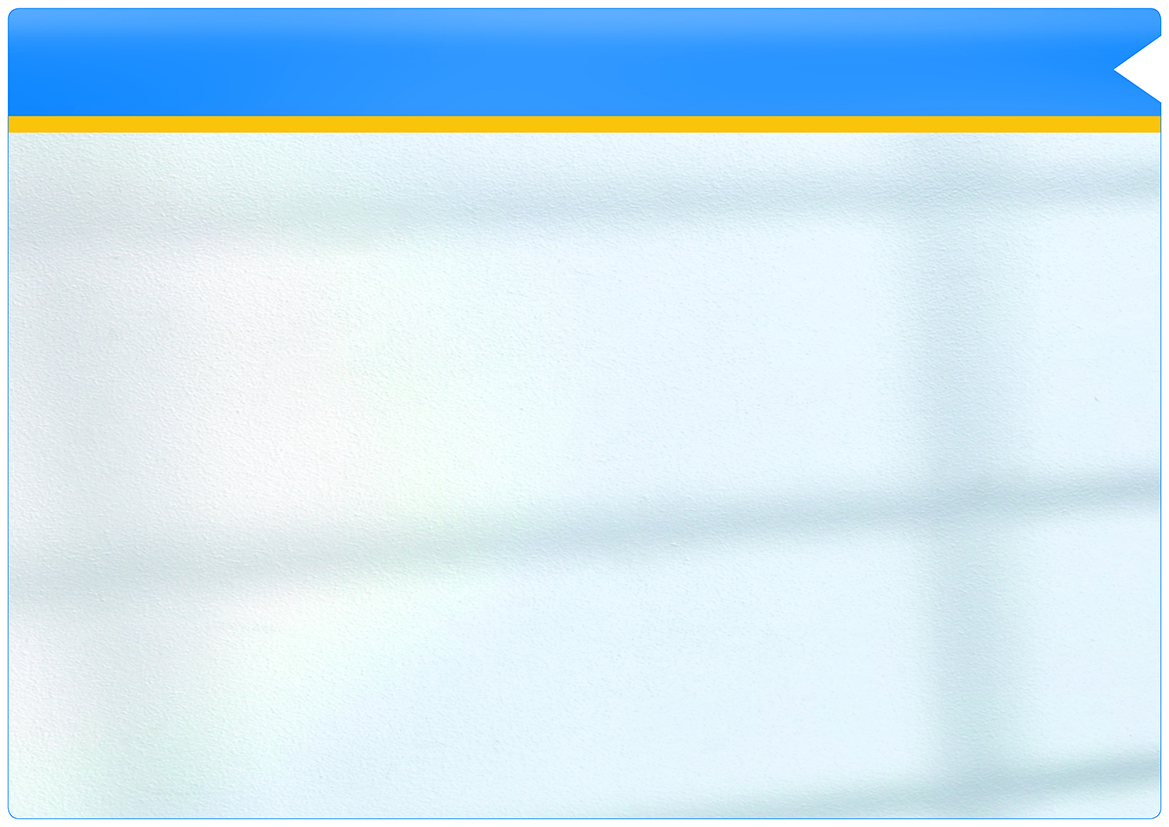 Tegninger, Områder og Detektorer
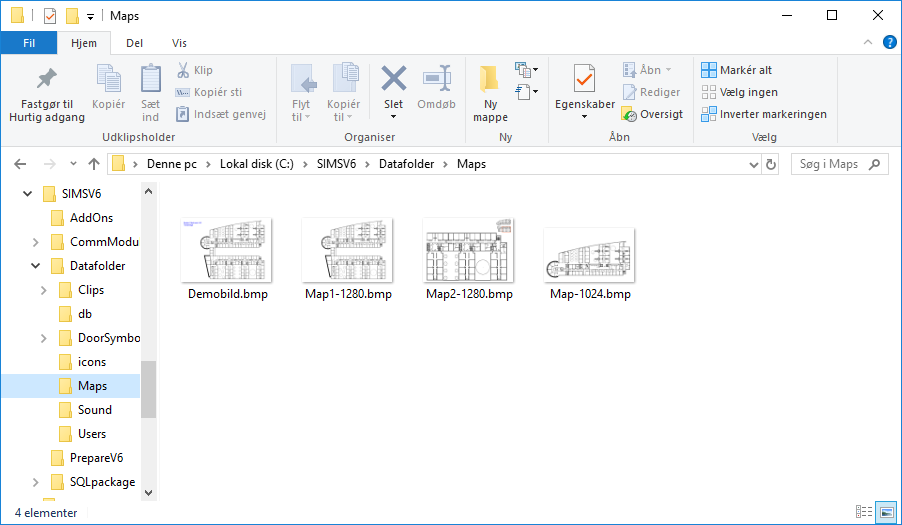 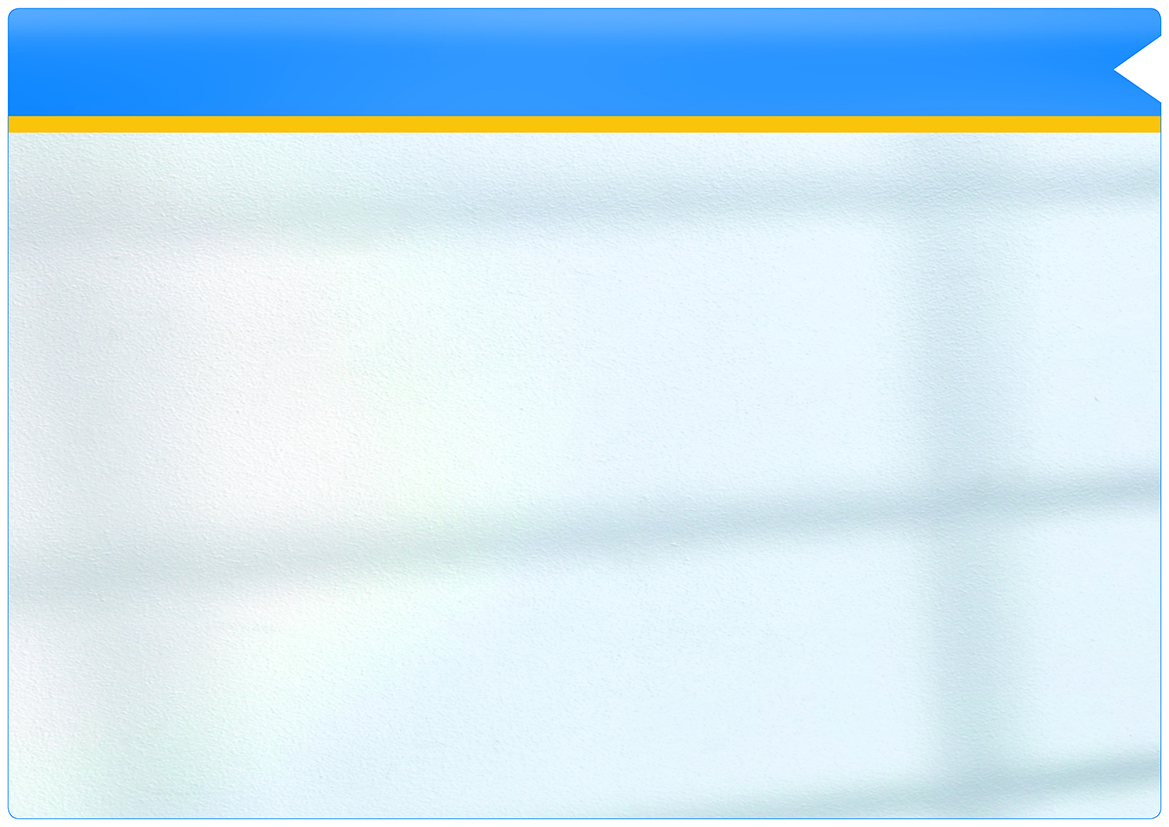 Tegninger, Områder og Detektorer
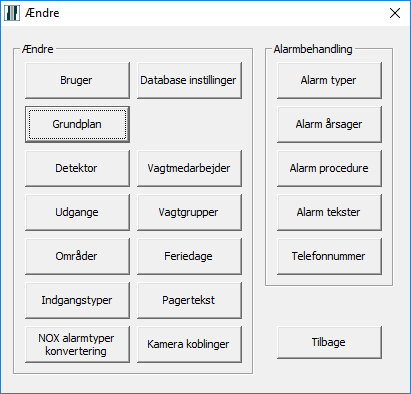 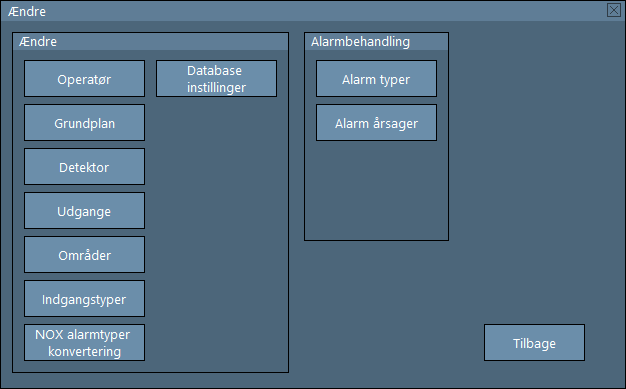 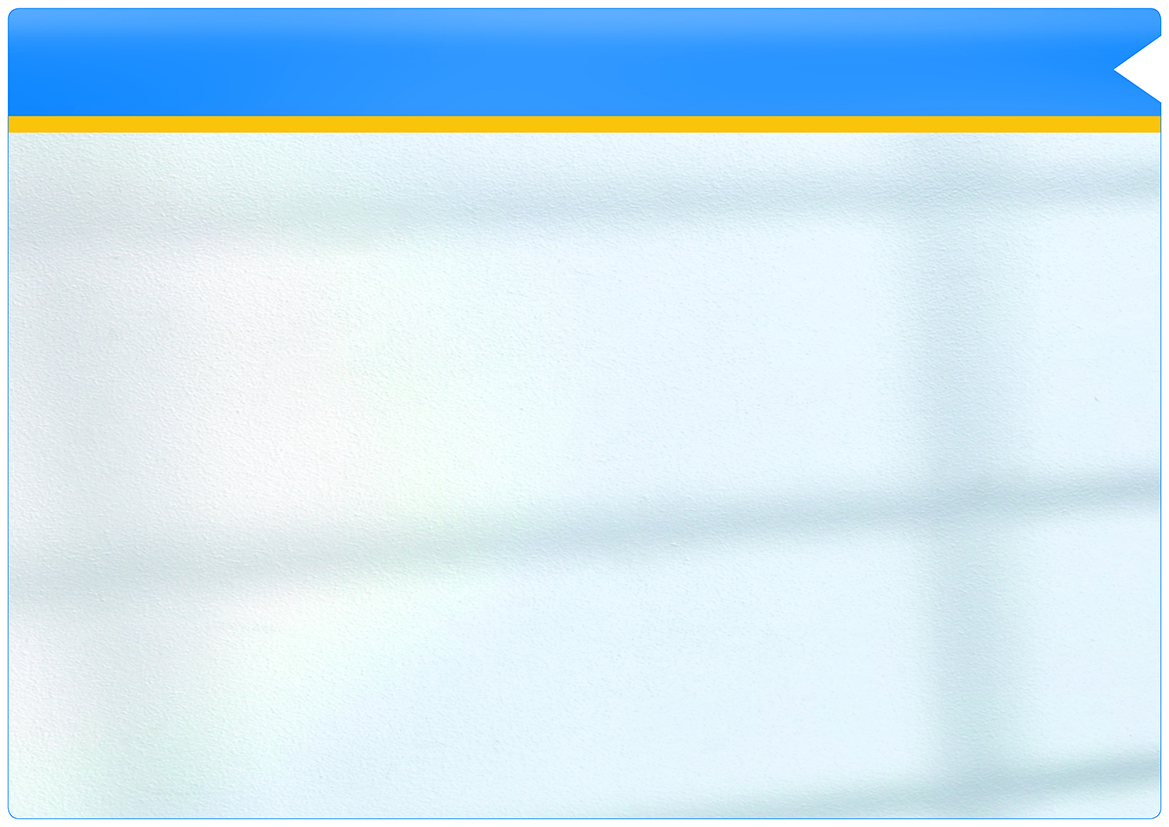 Tegninger, Områder og Detektorer
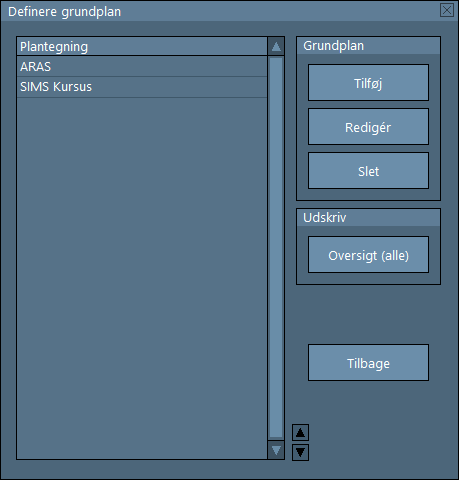 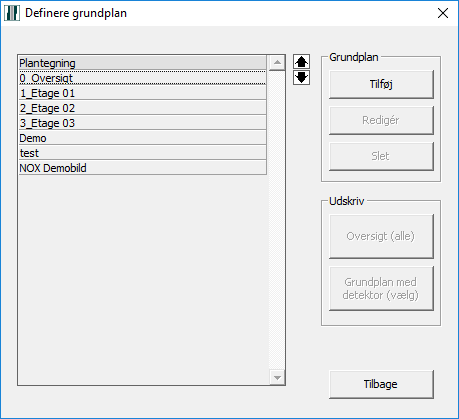 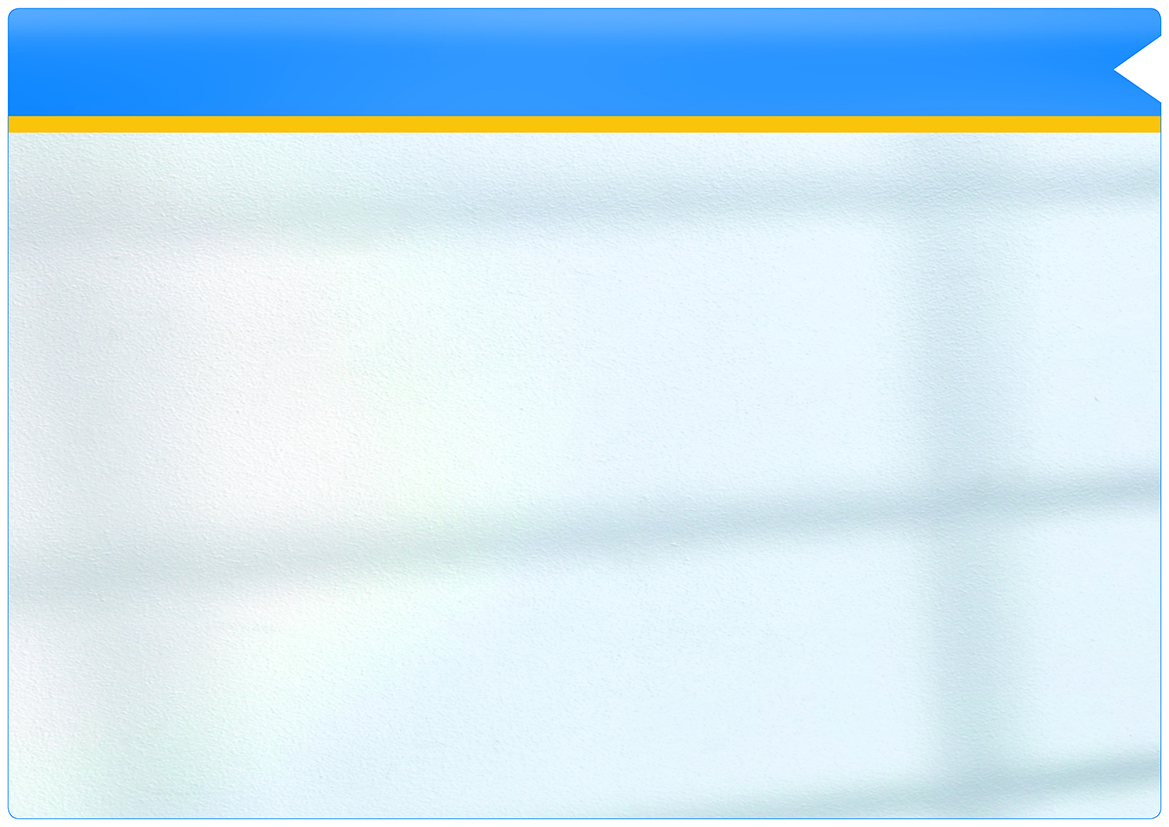 Tegninger, Områder og Detektorer
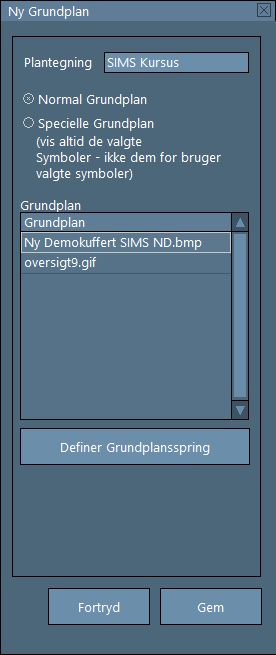 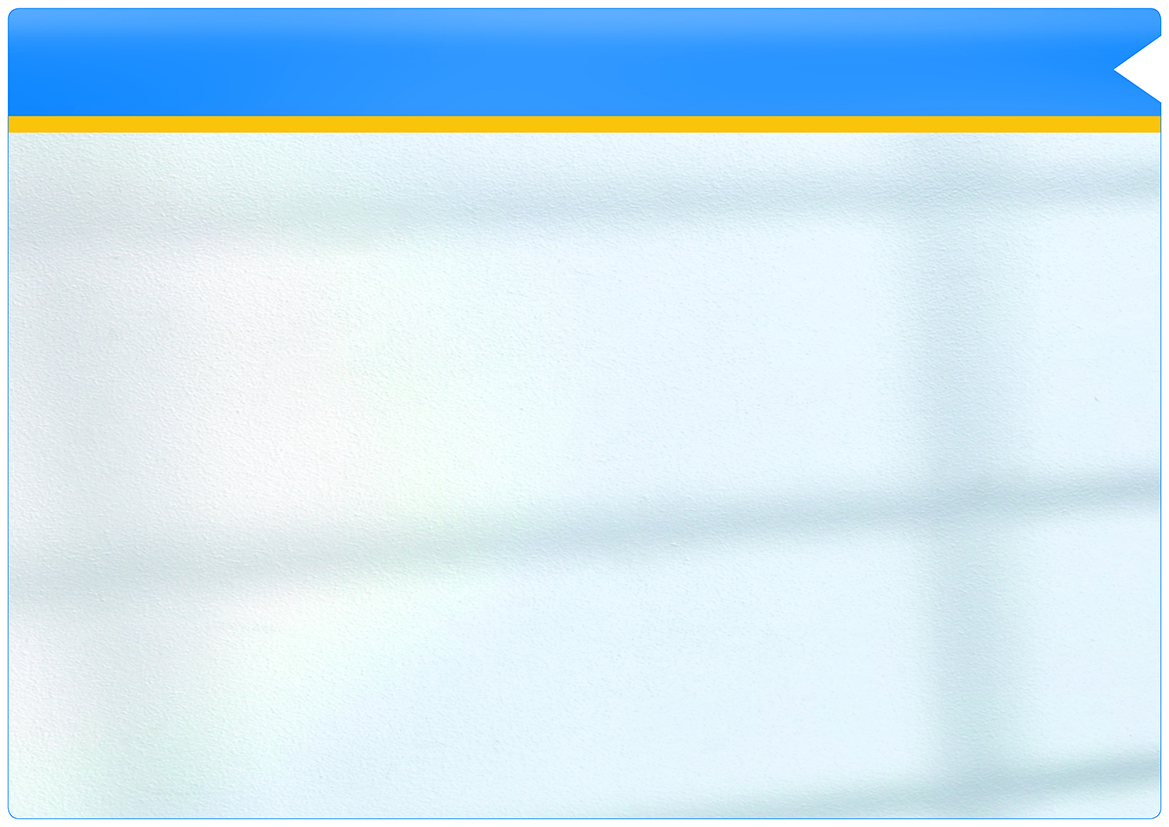 Tegninger, Områder og Detektorer
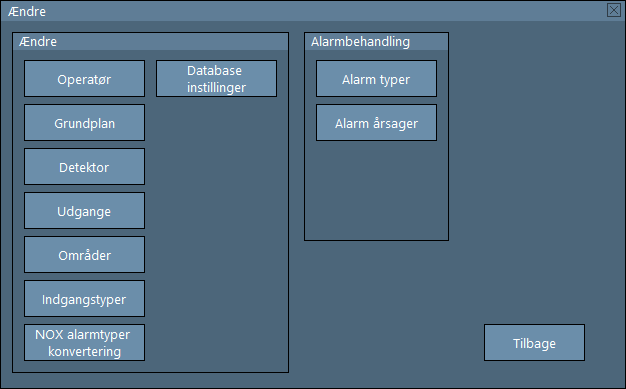 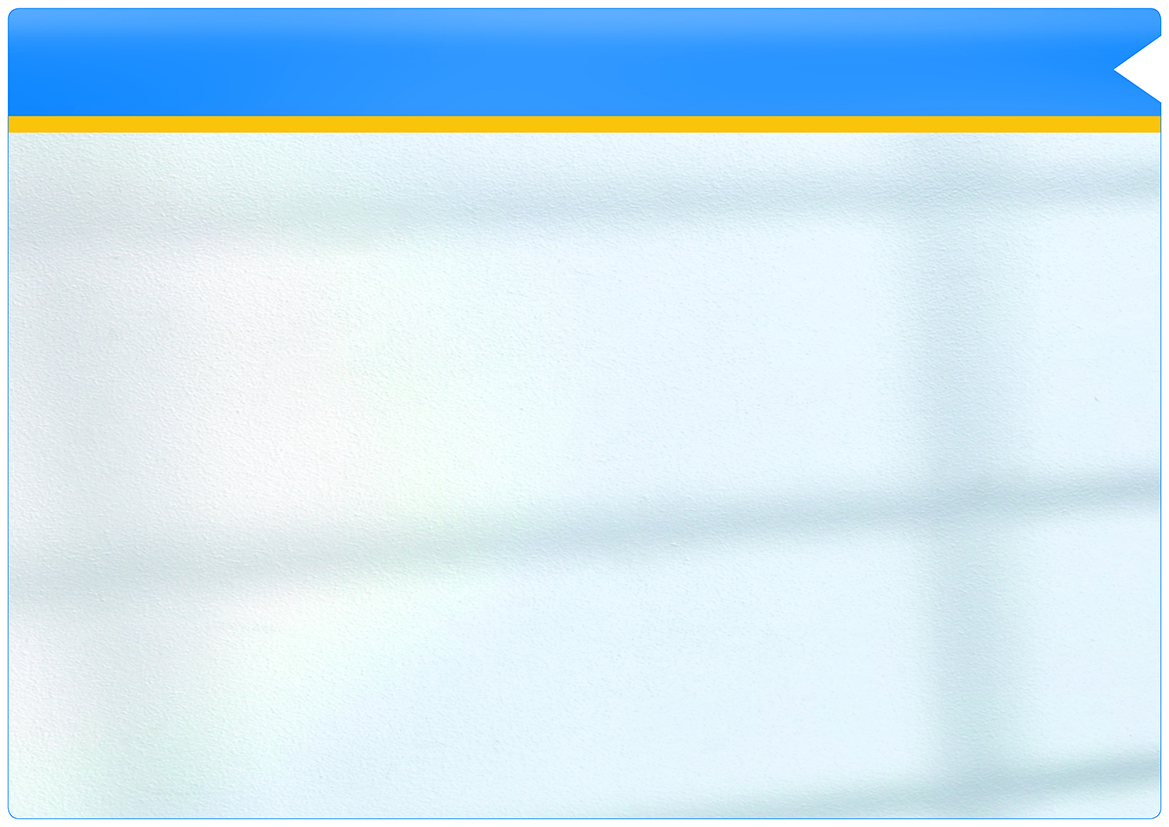 Tegninger, Områder og Detektorer
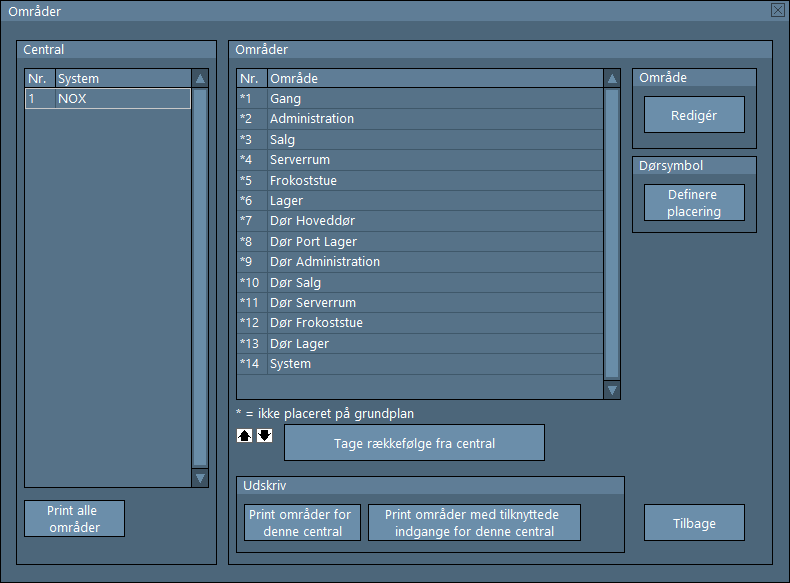 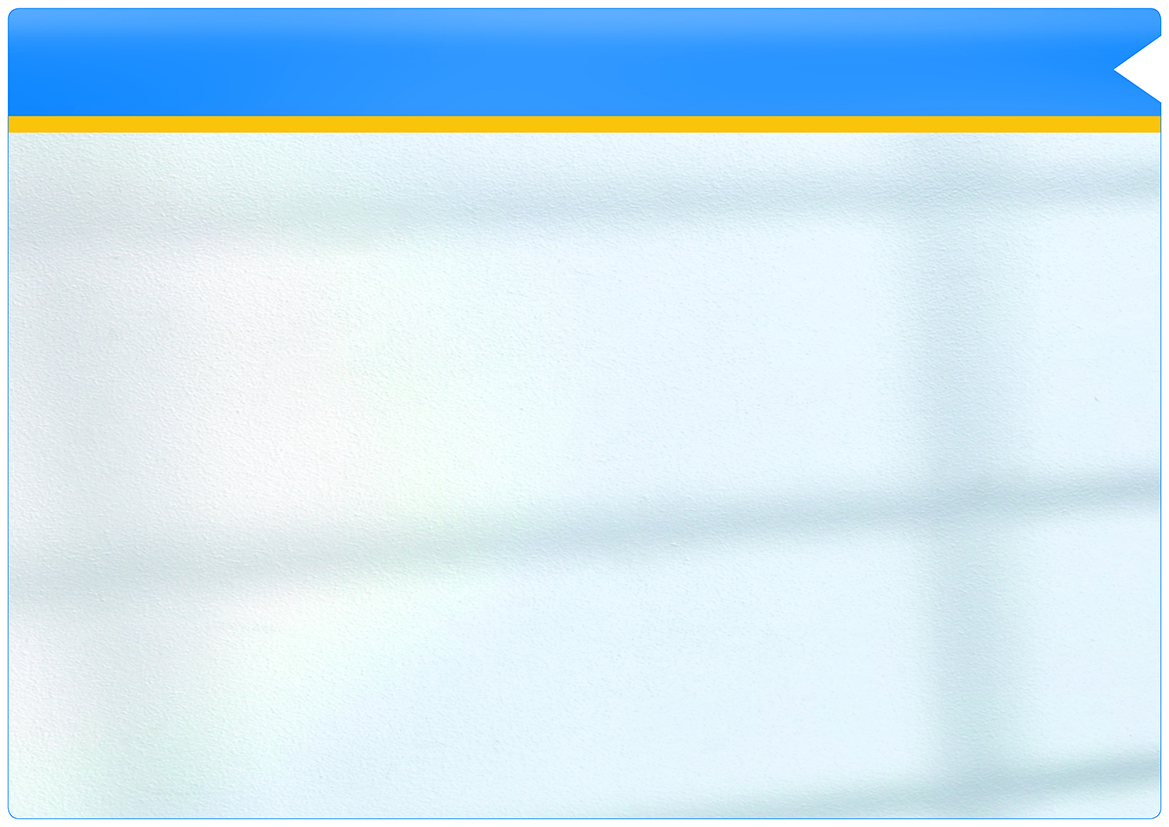 Tegninger, Områder og Detektorer
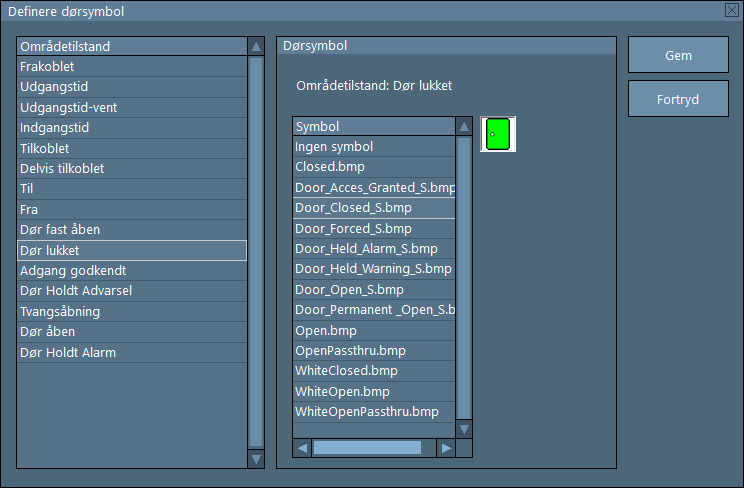 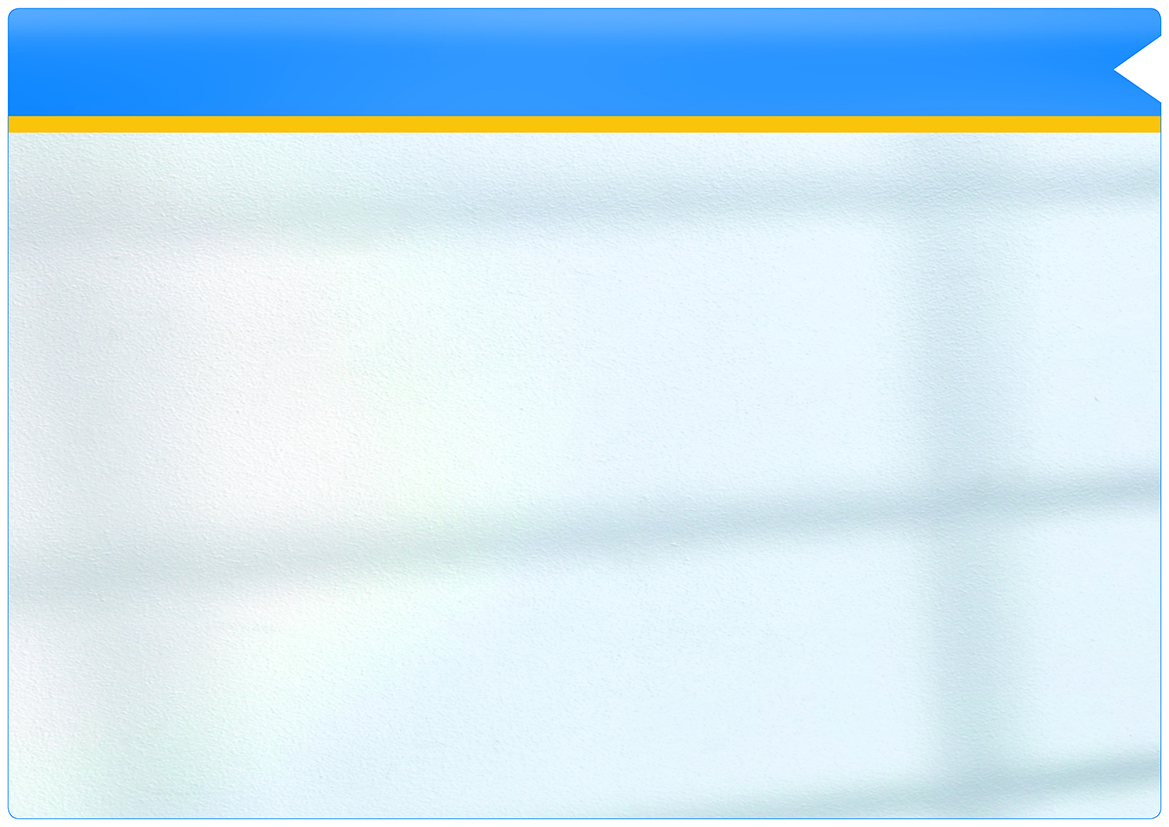 Tegninger, Områder og Detektorer
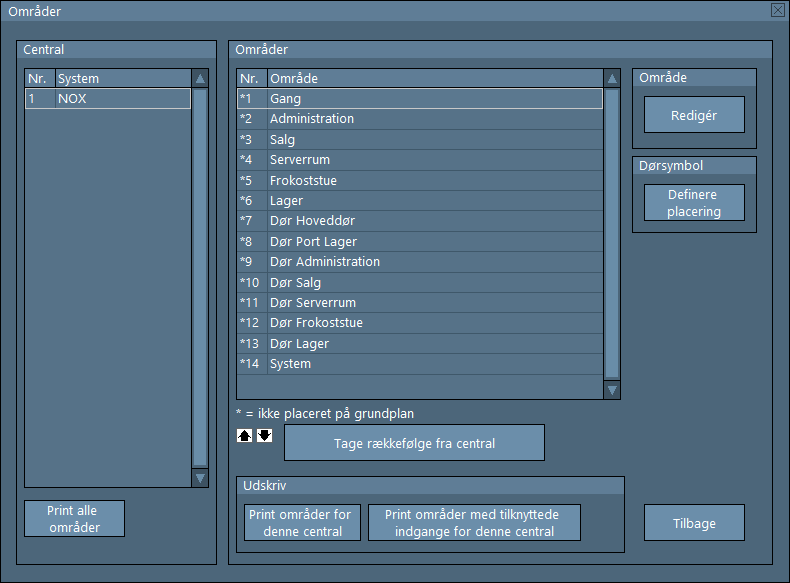 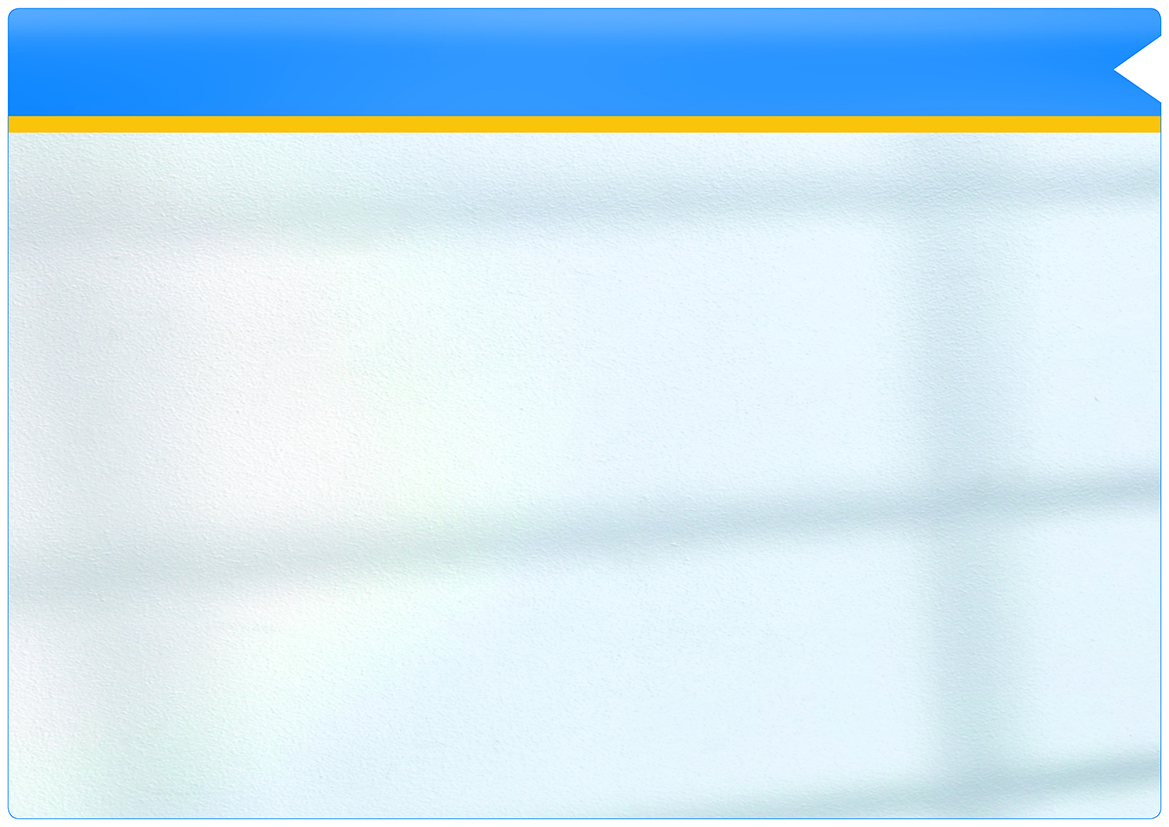 Tegninger, Områder og Detektorer
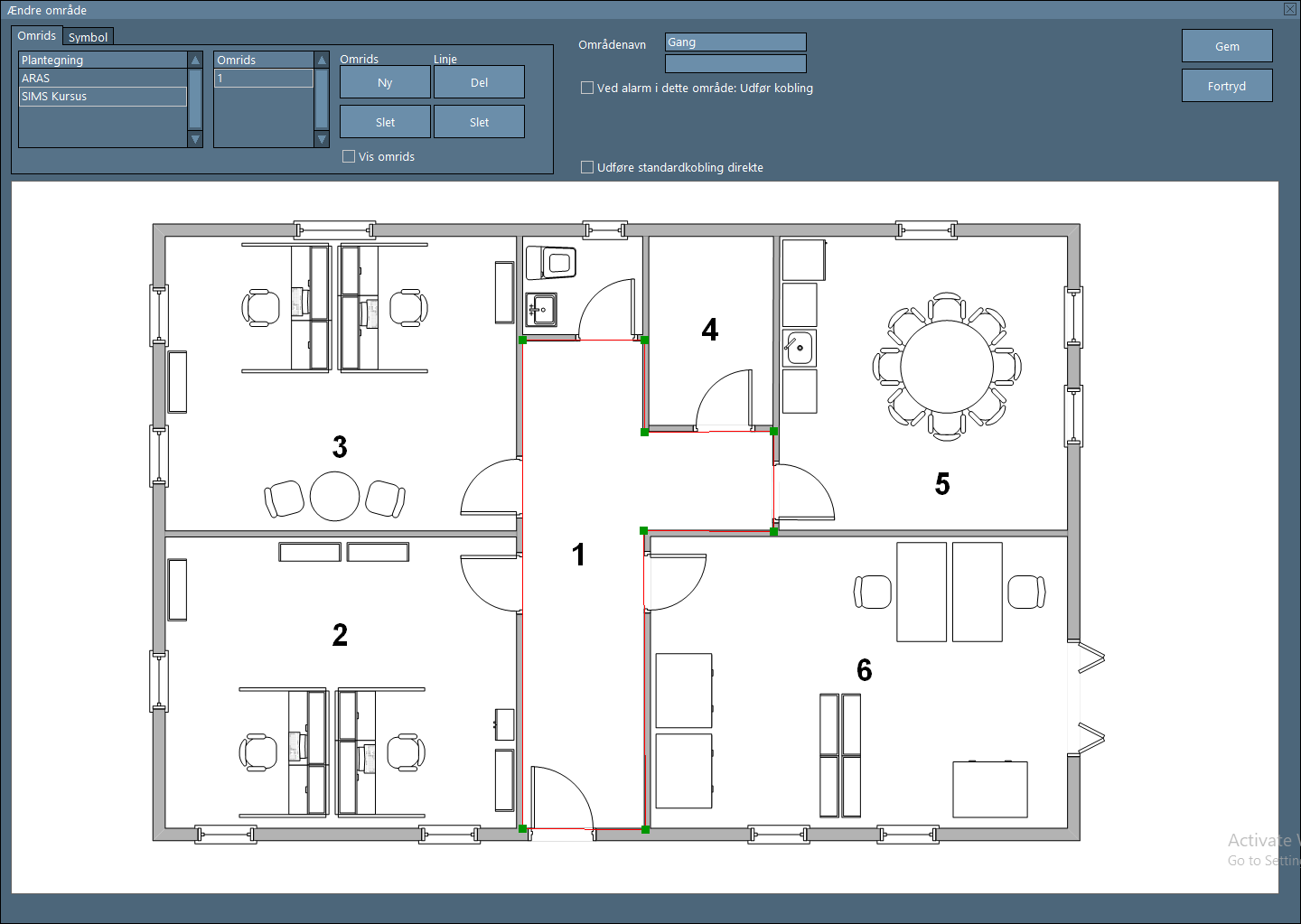 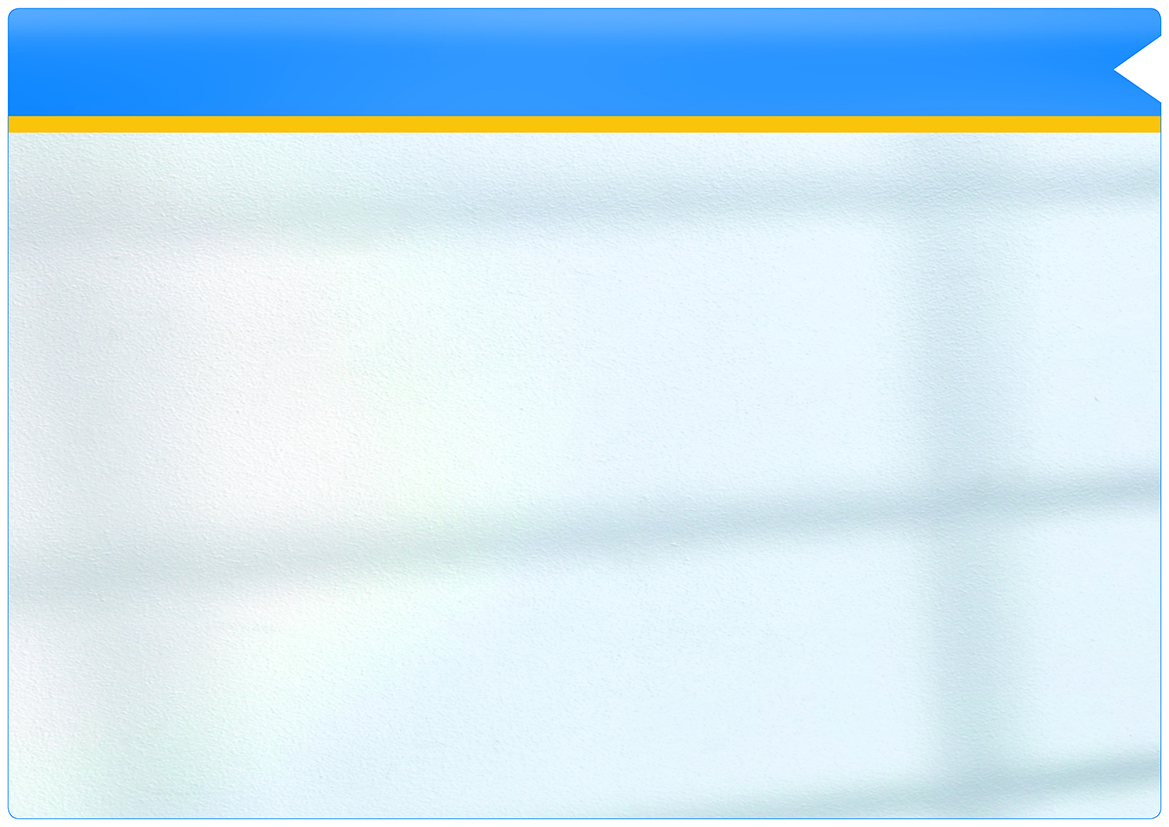 Tegninger, Områder og Detektorer
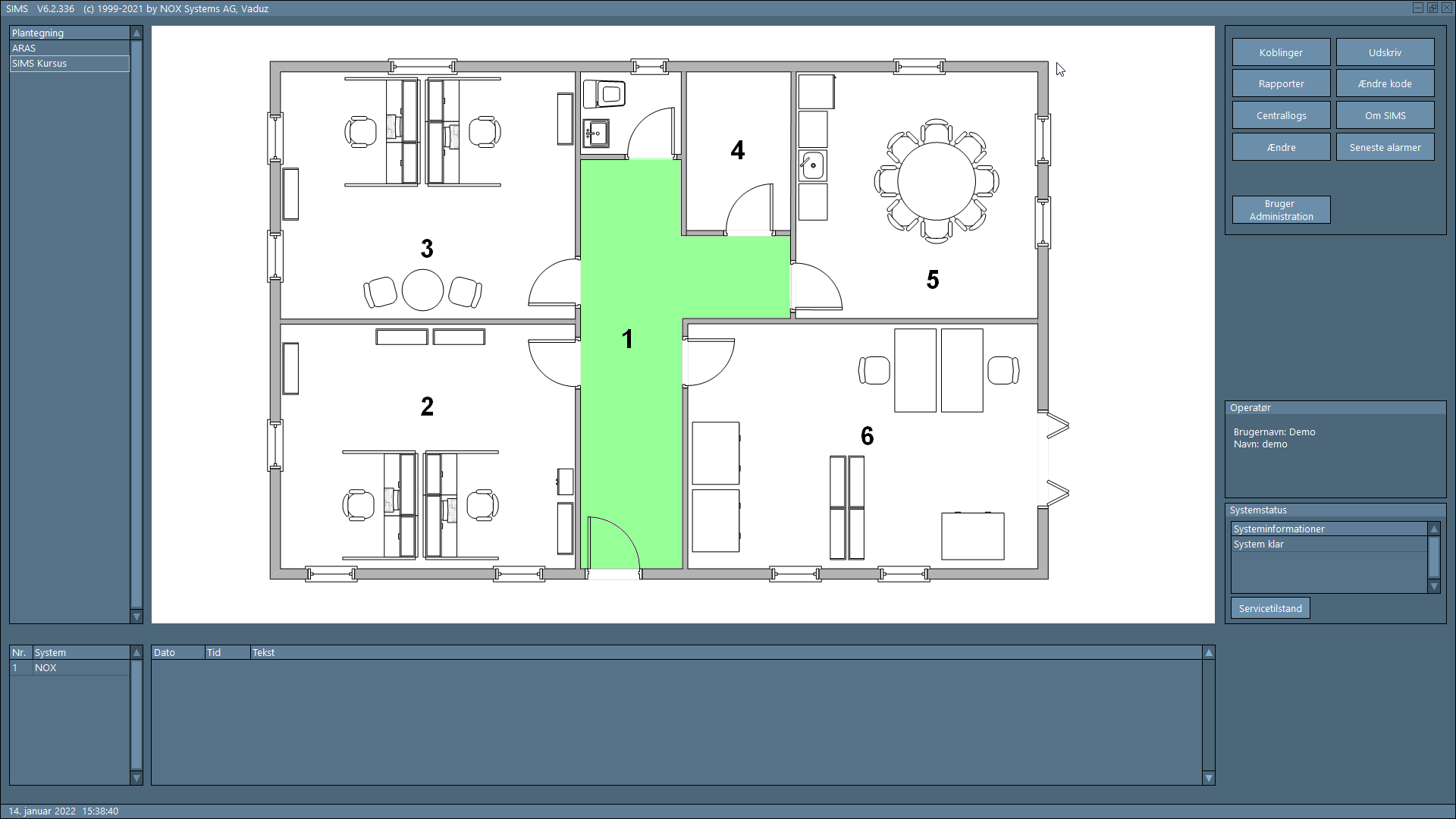 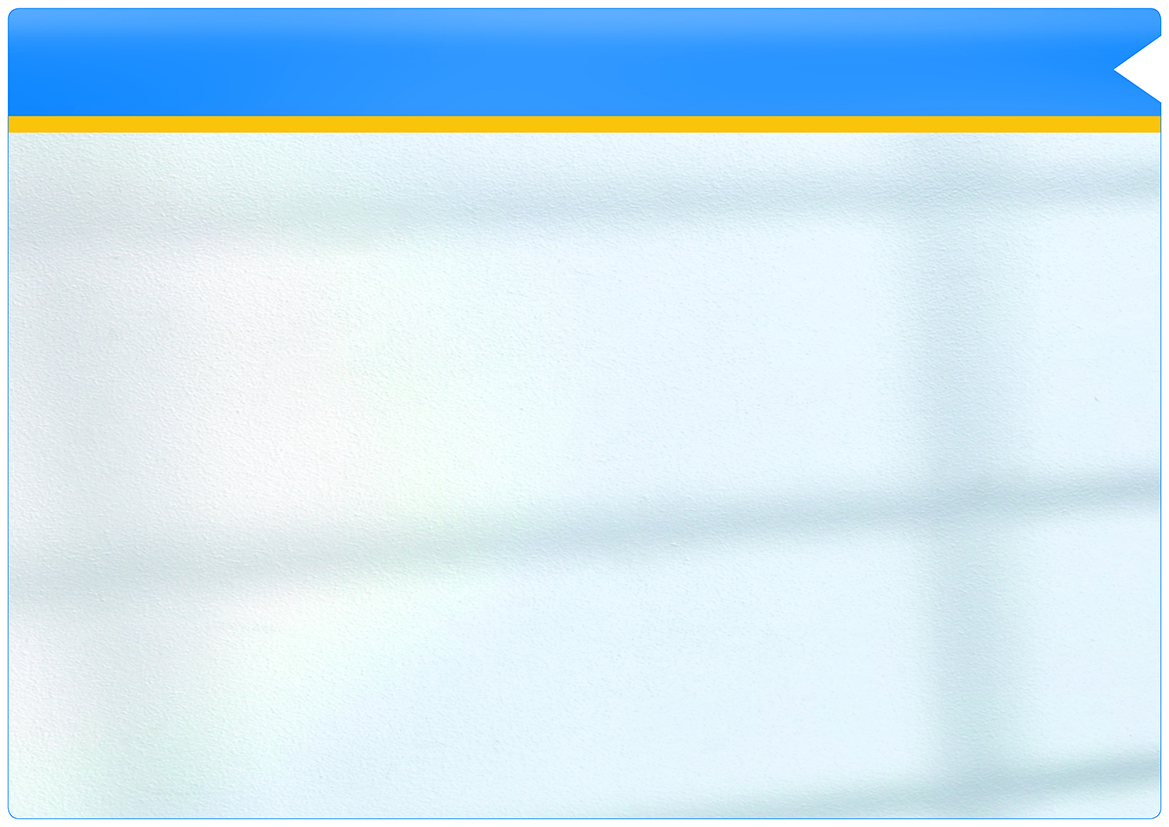 Tegninger, Områder og Detektorer
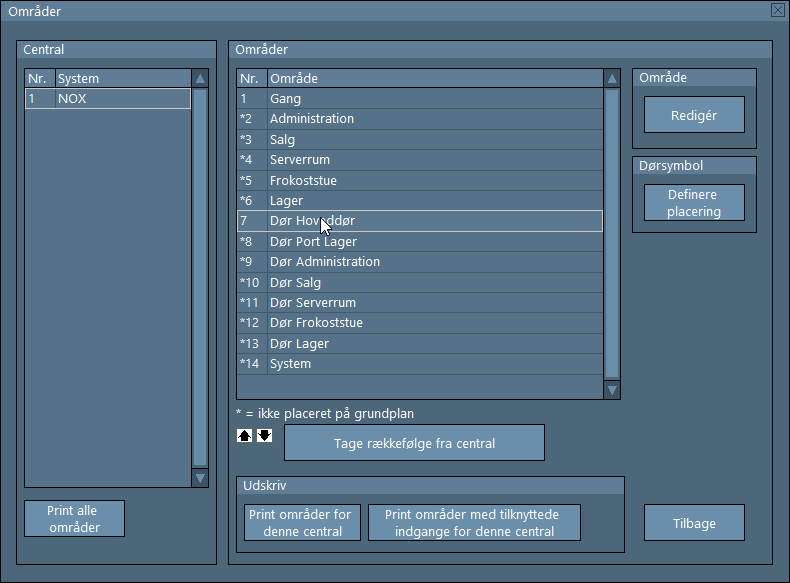 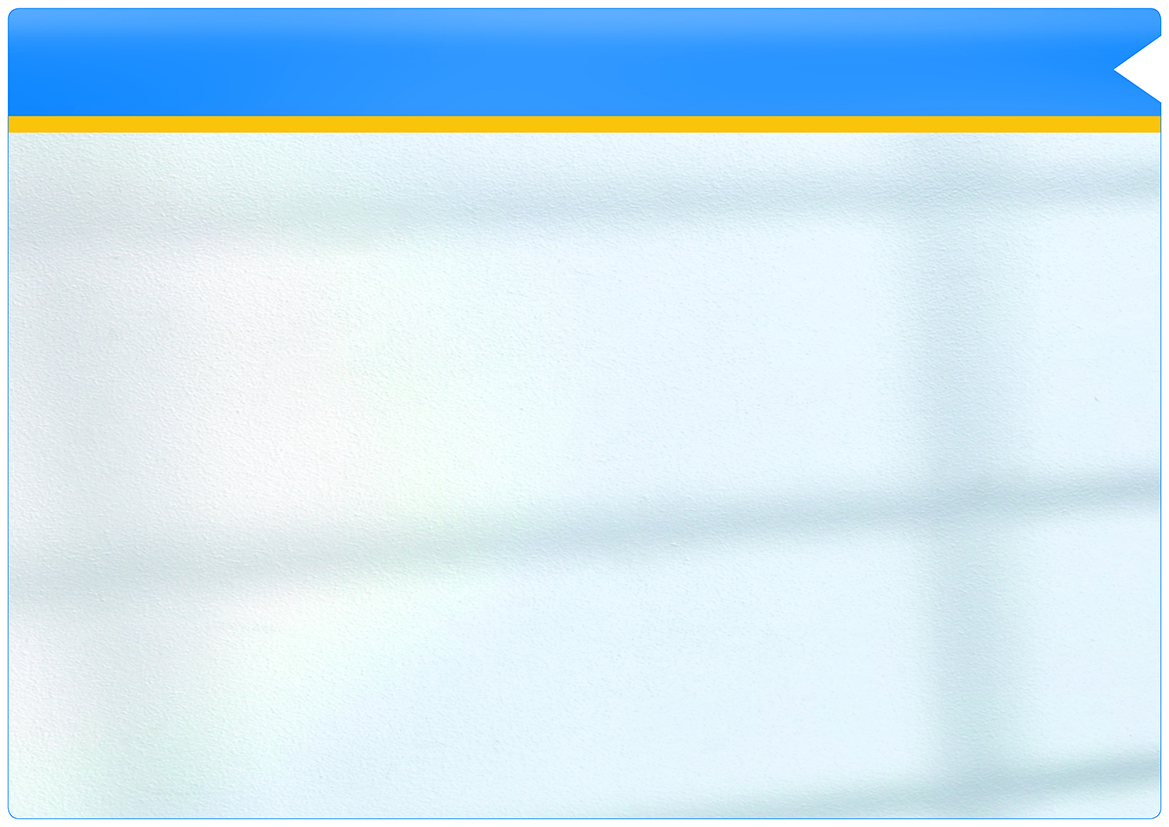 Tegninger, Områder og Detektorer
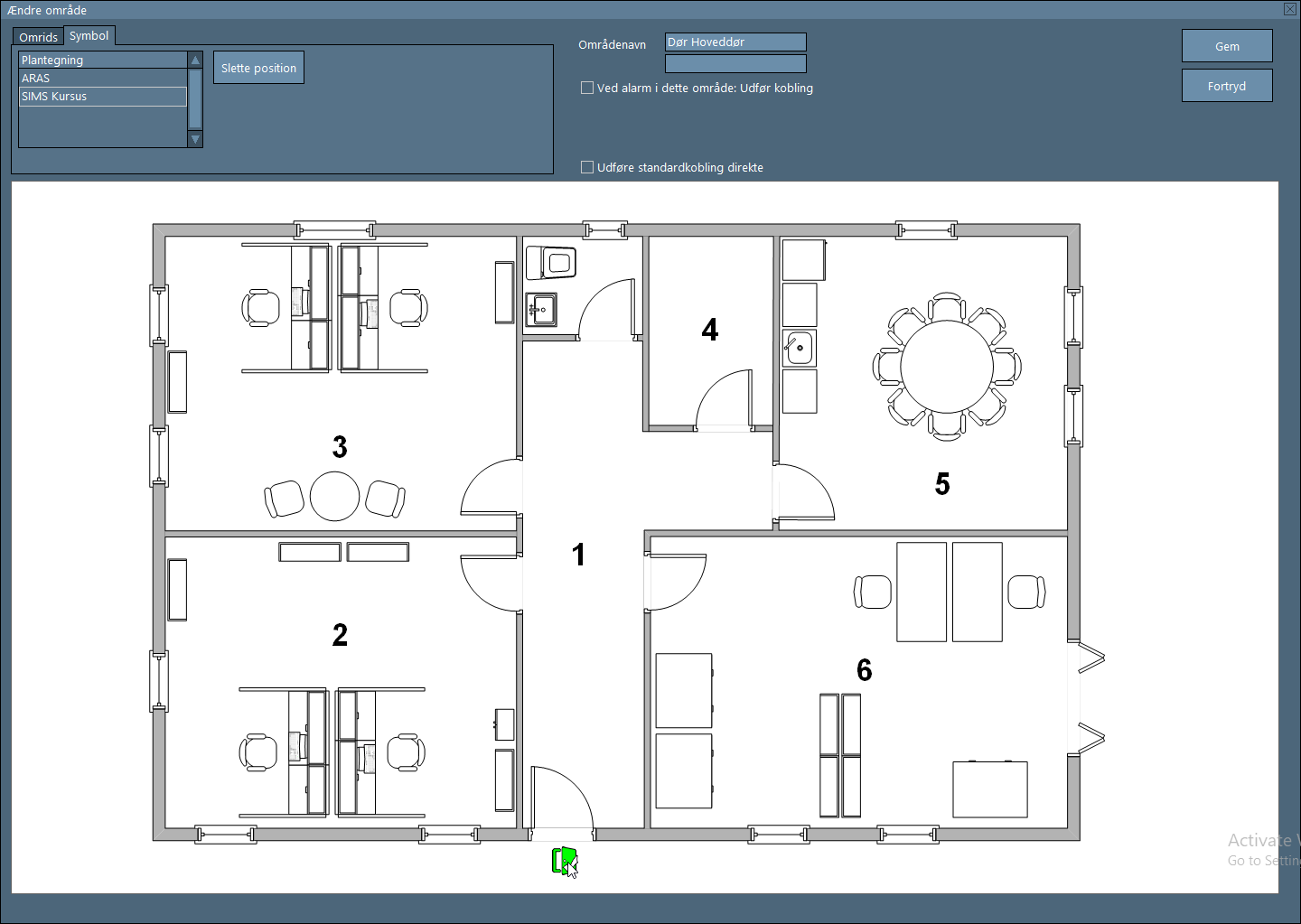 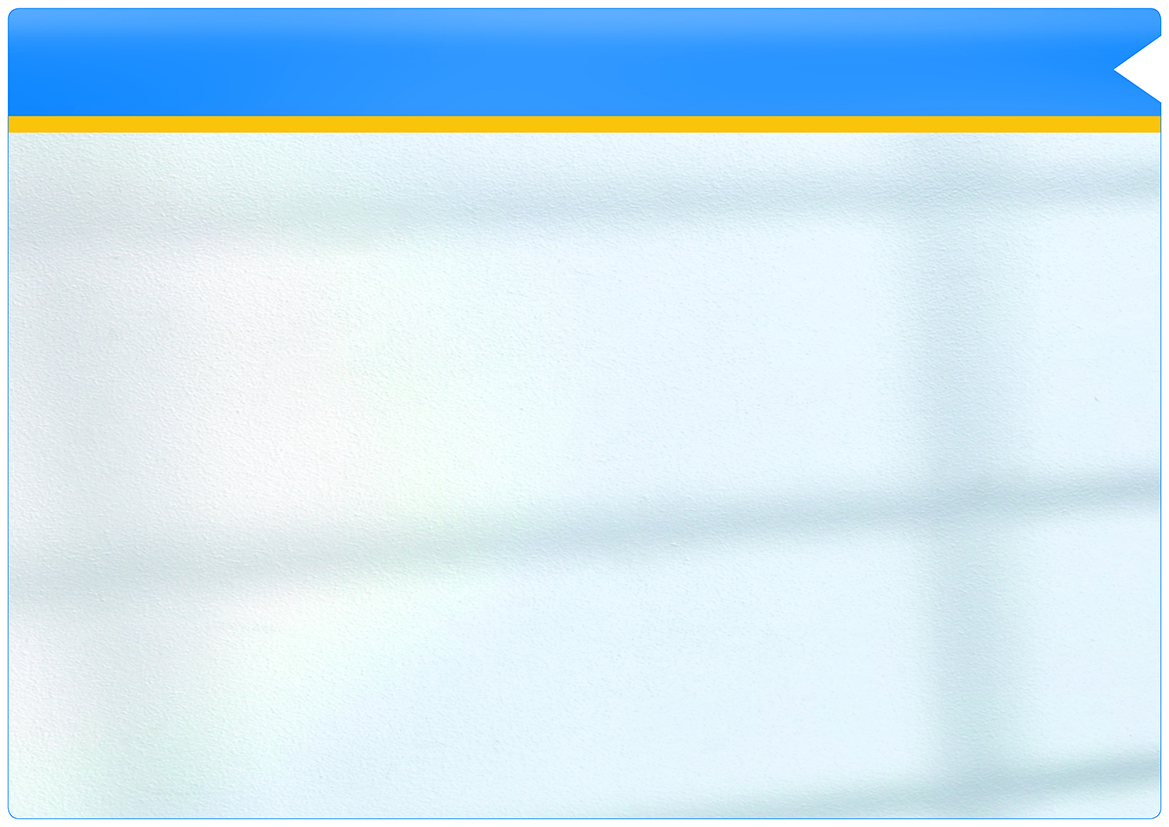 Tegninger, Områder og Detektorer
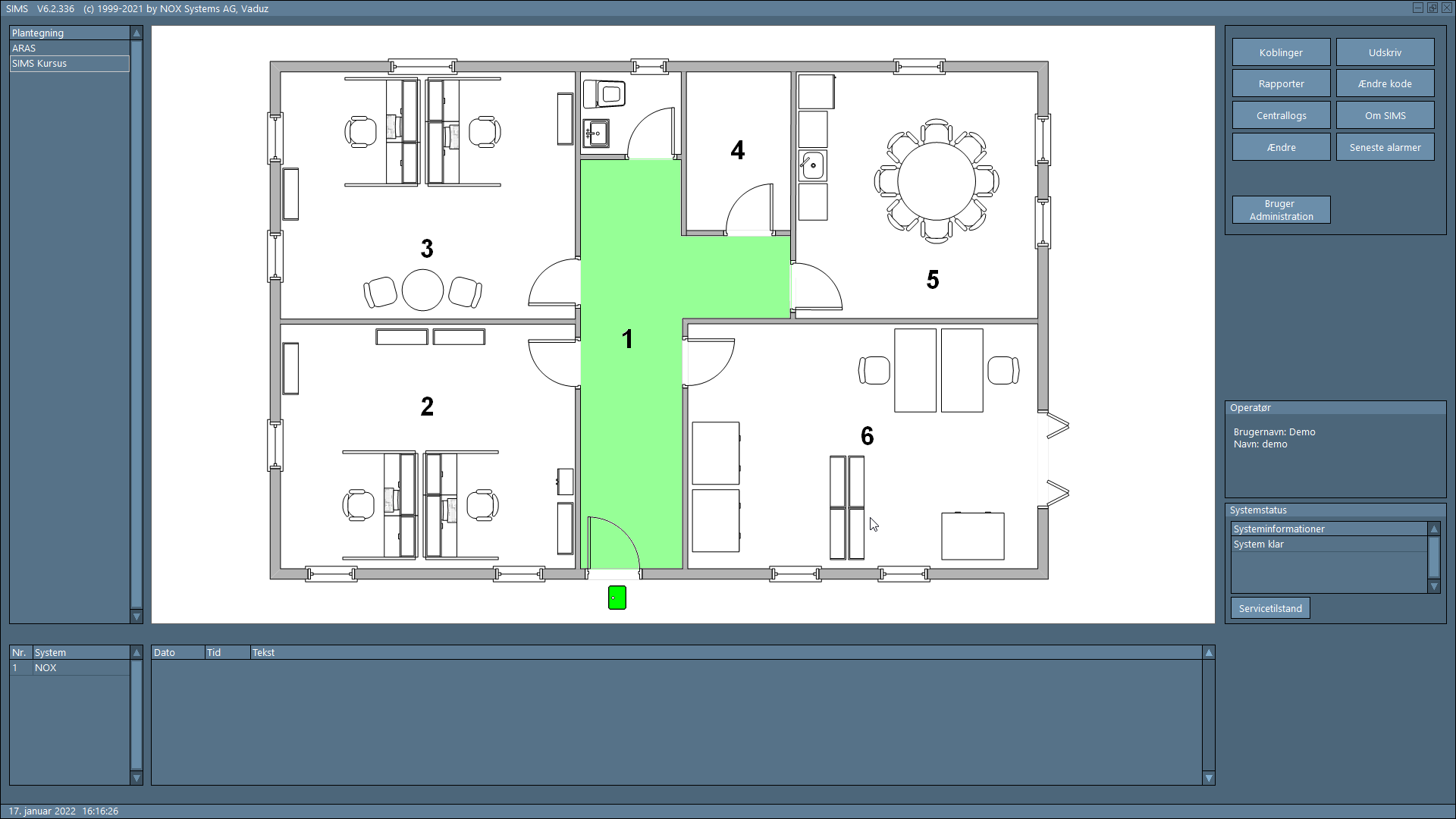 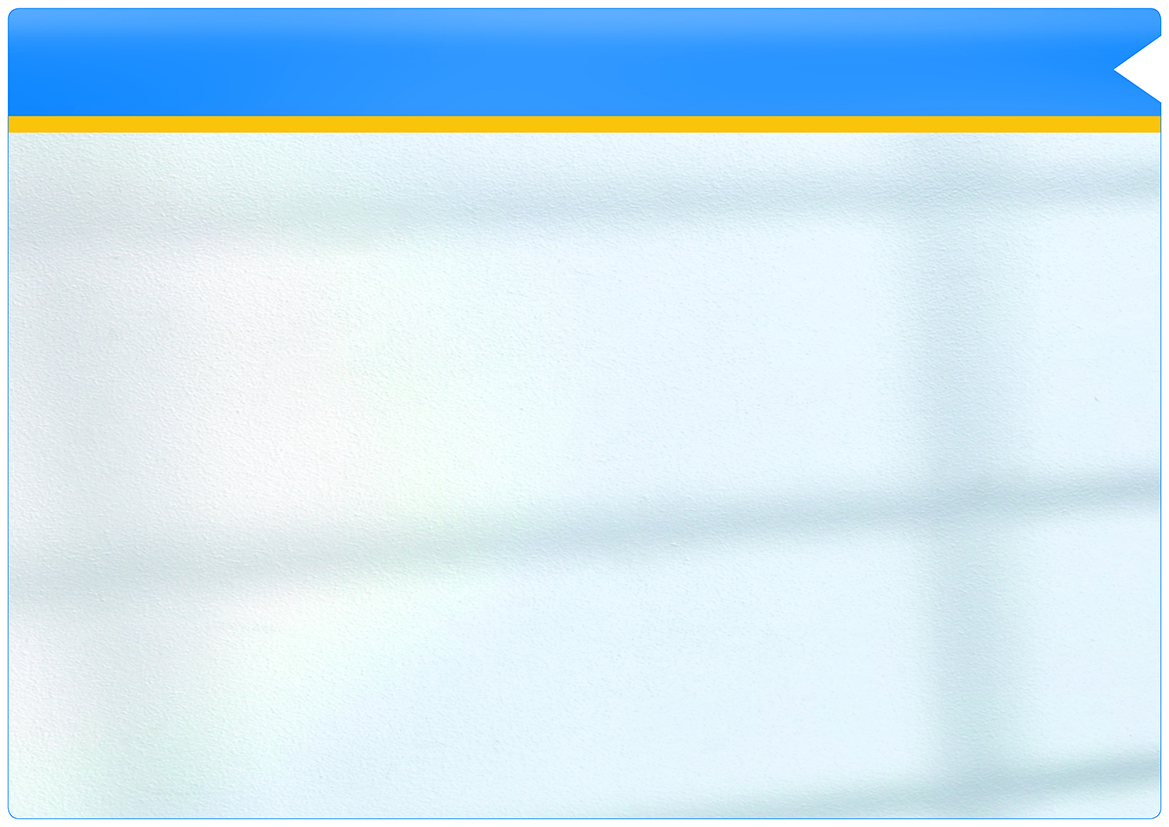 Tegninger, Områder og Detektorer
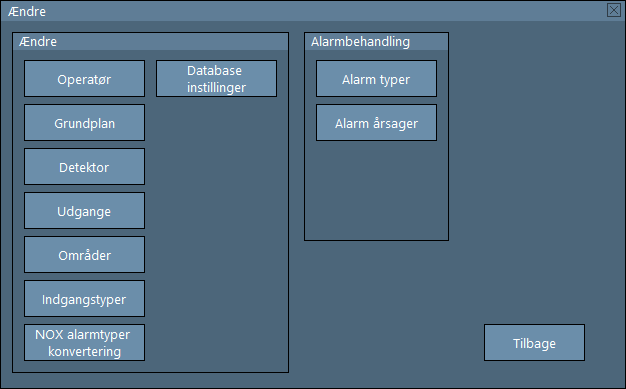 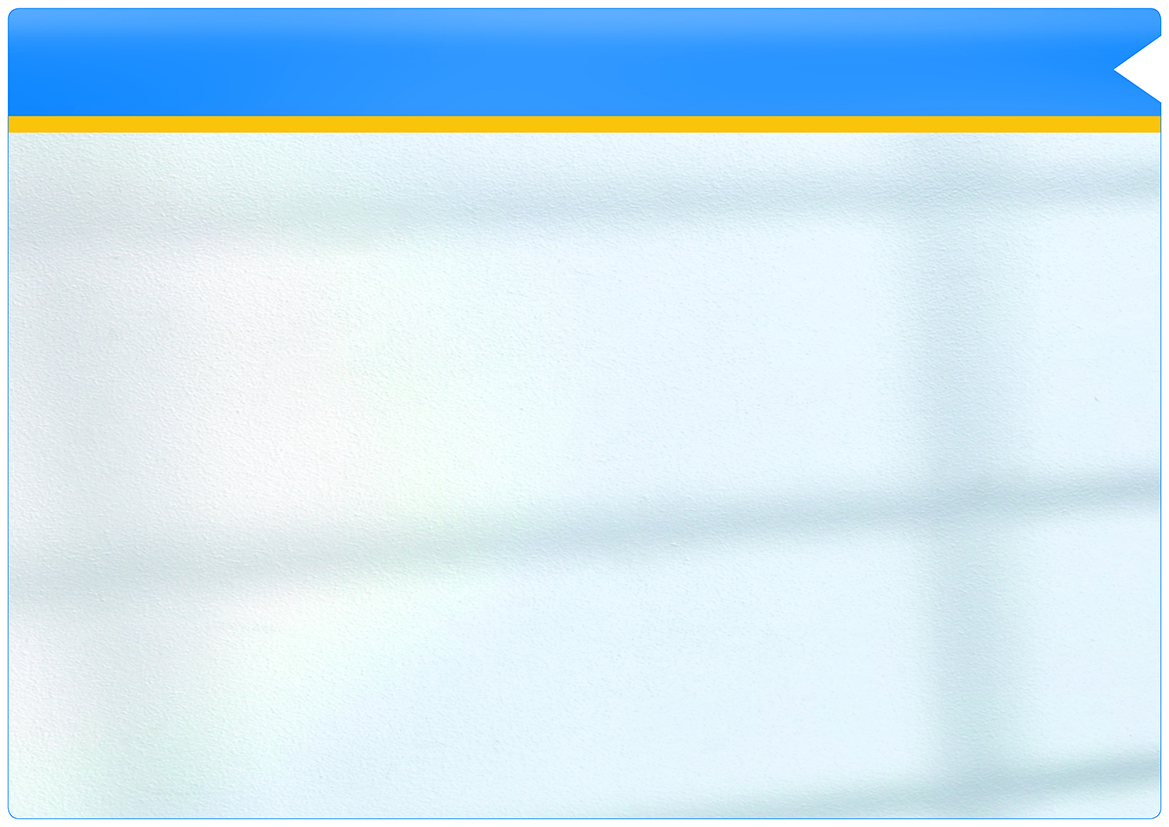 Tegninger, Områder og Detektorer
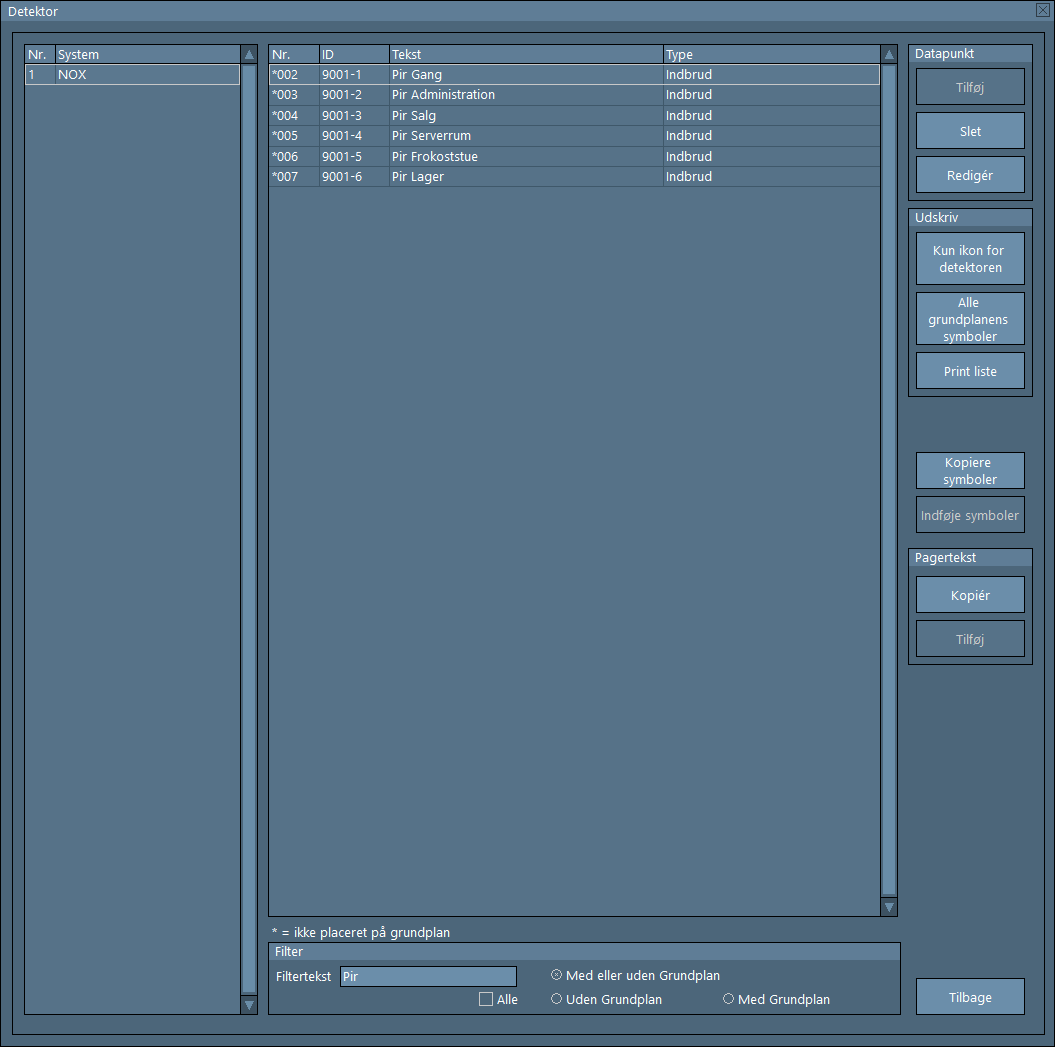 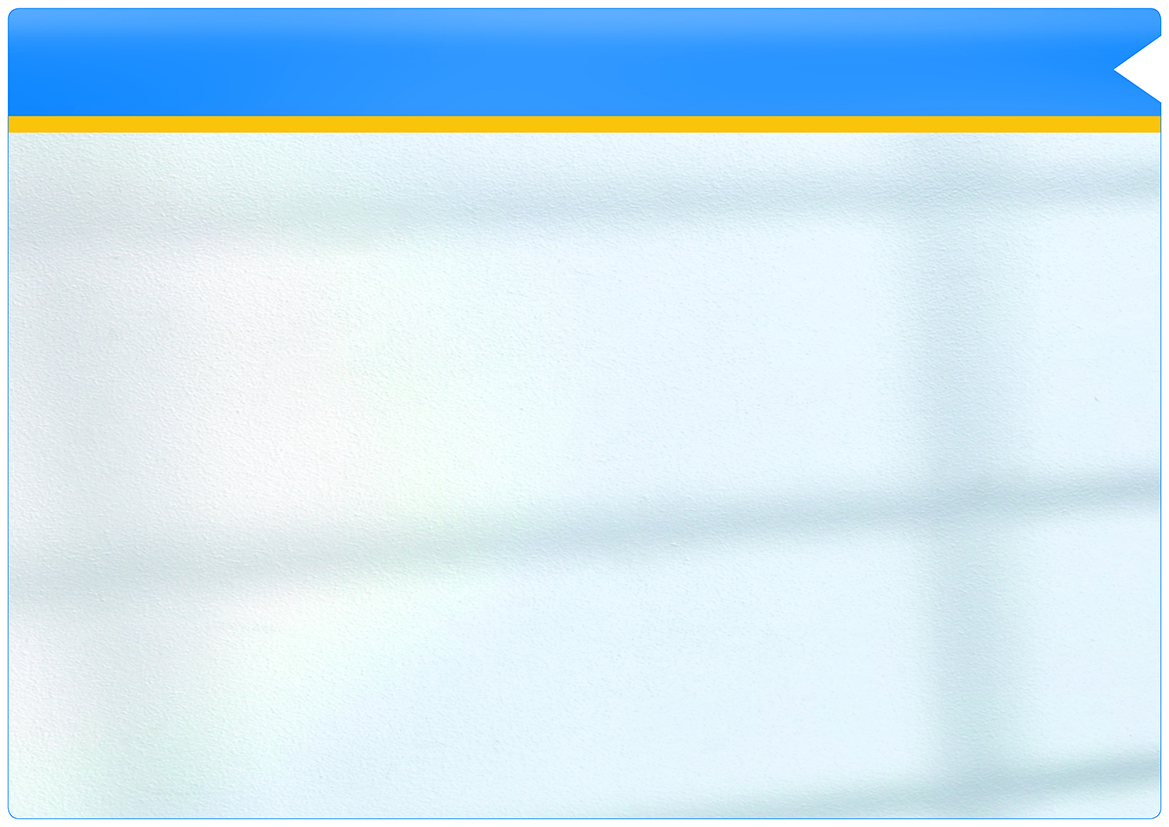 Tegninger, Områder og Detektorer
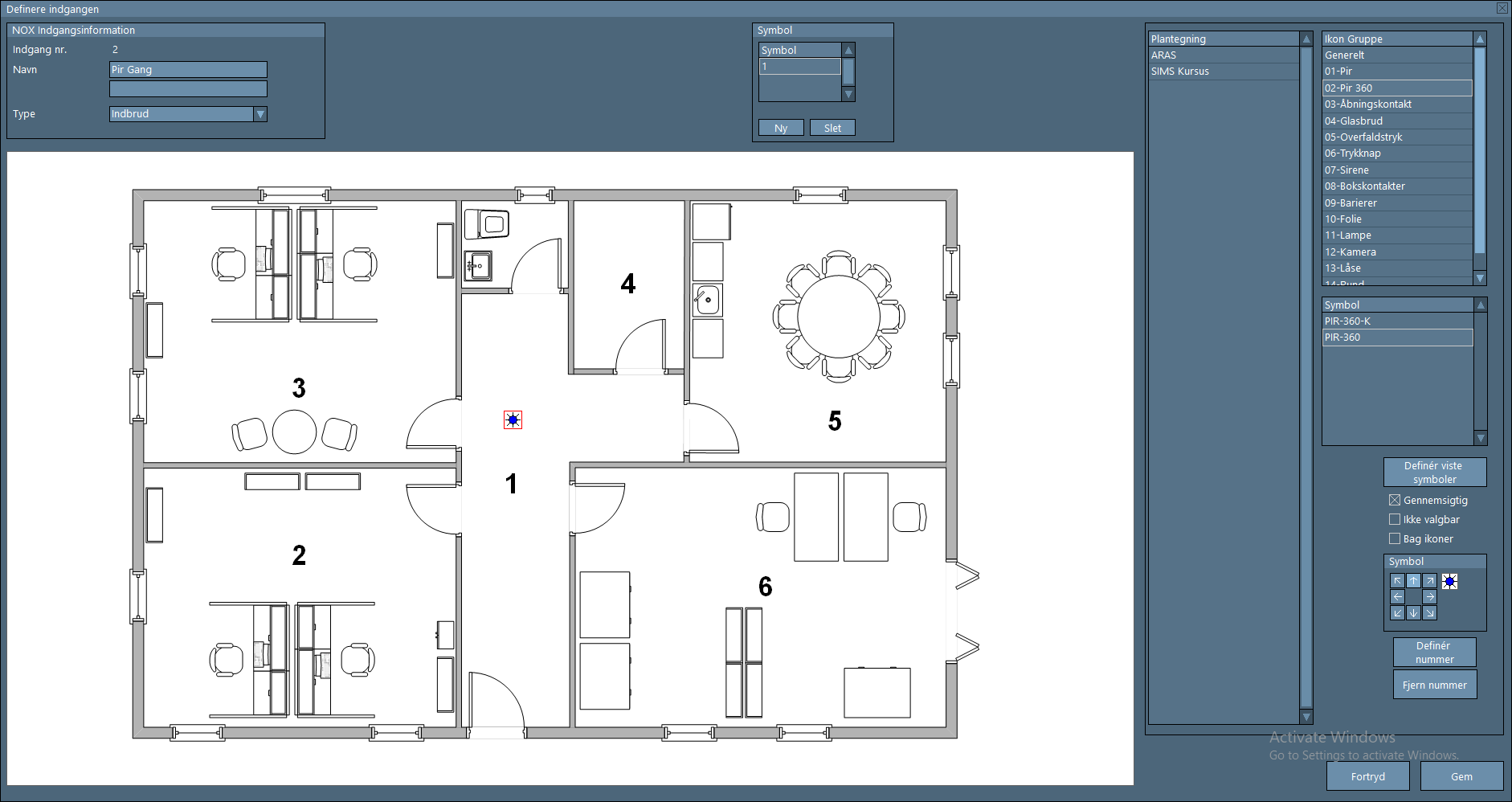 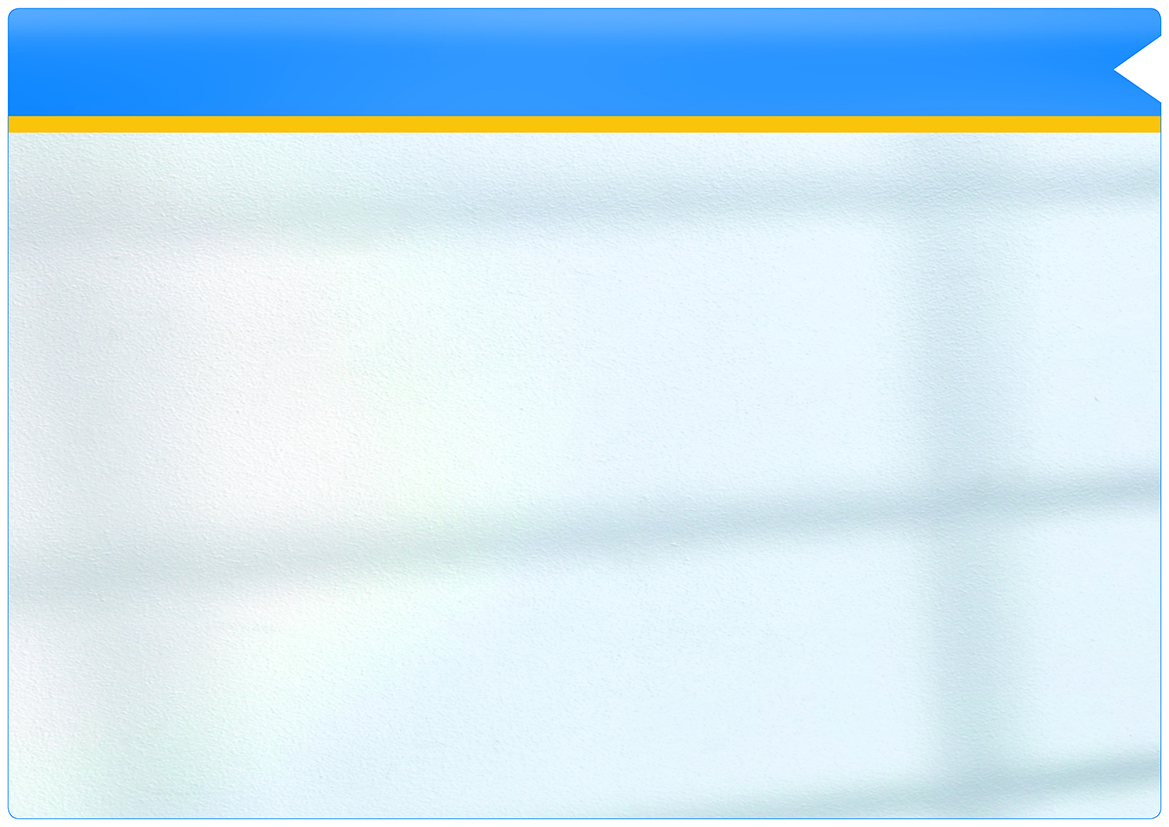 Tegninger, Områder og Detektorer
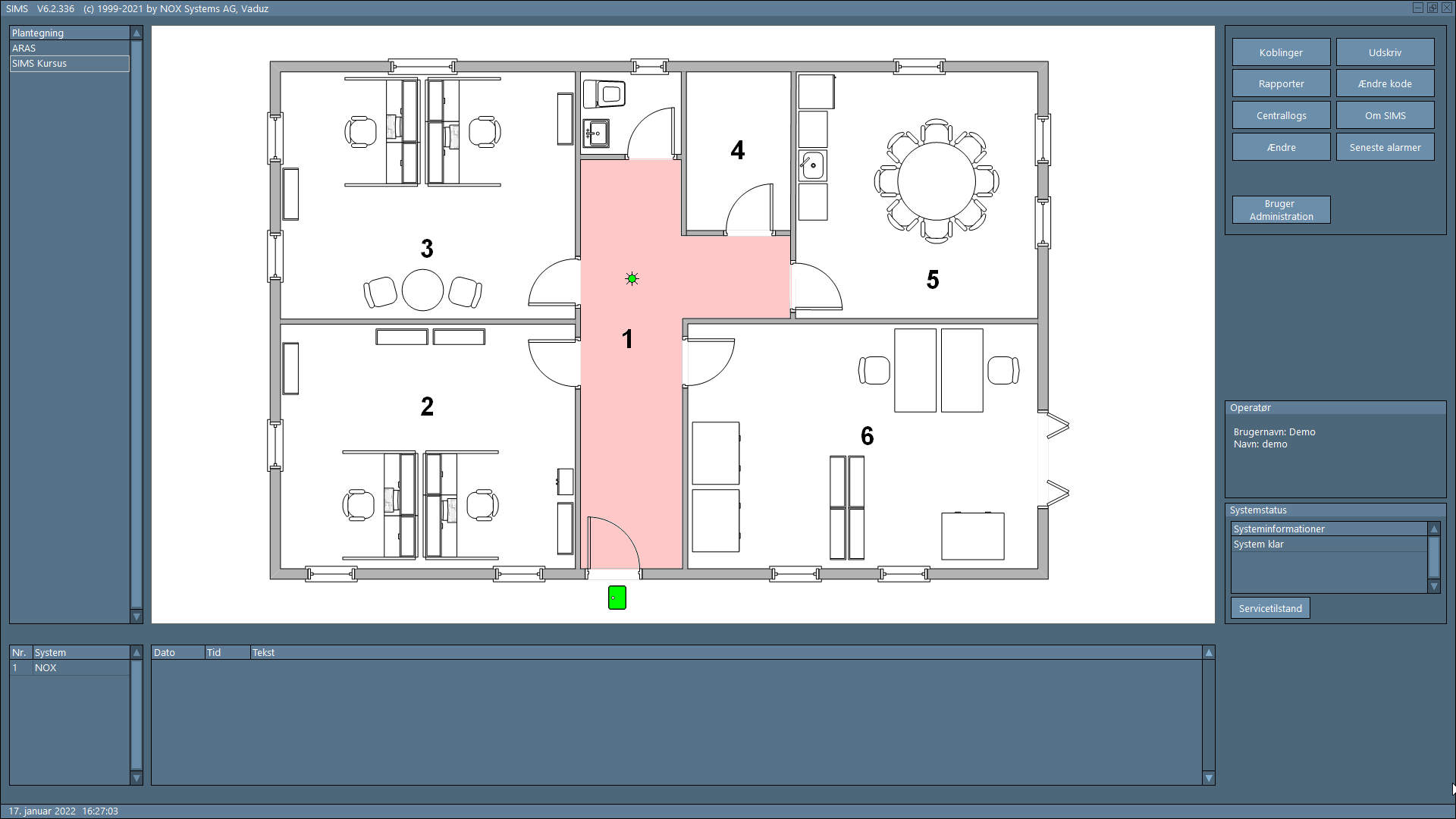 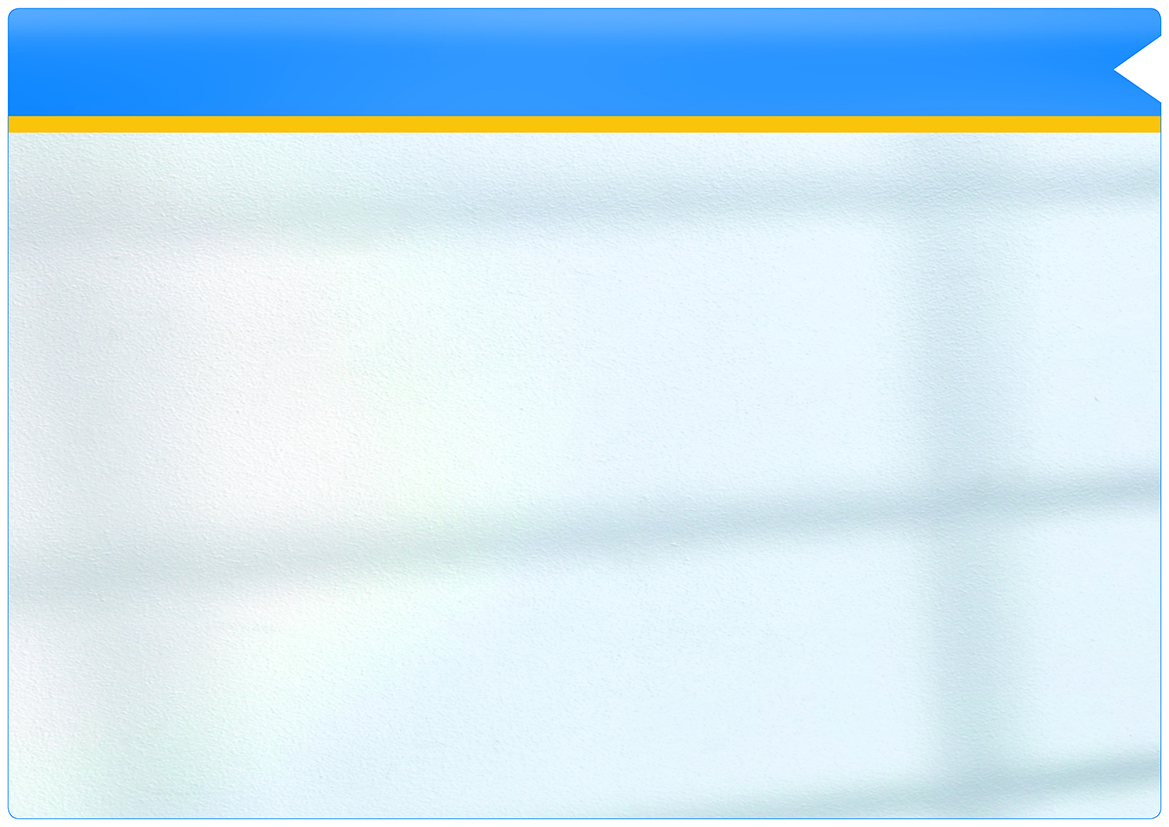 Tegninger, Områder og Detektorer
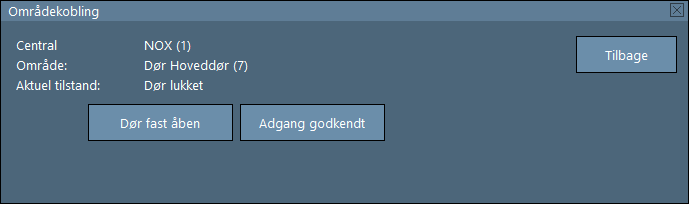 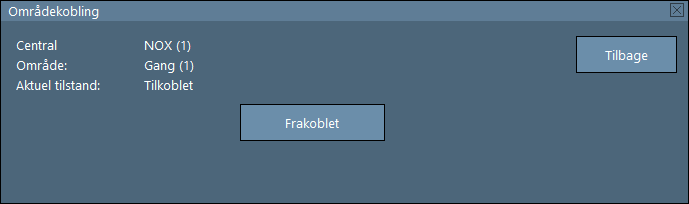 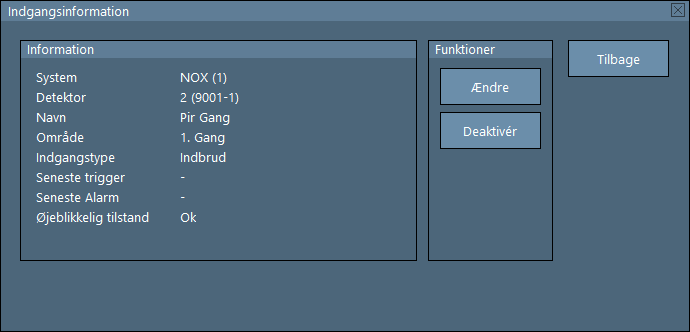 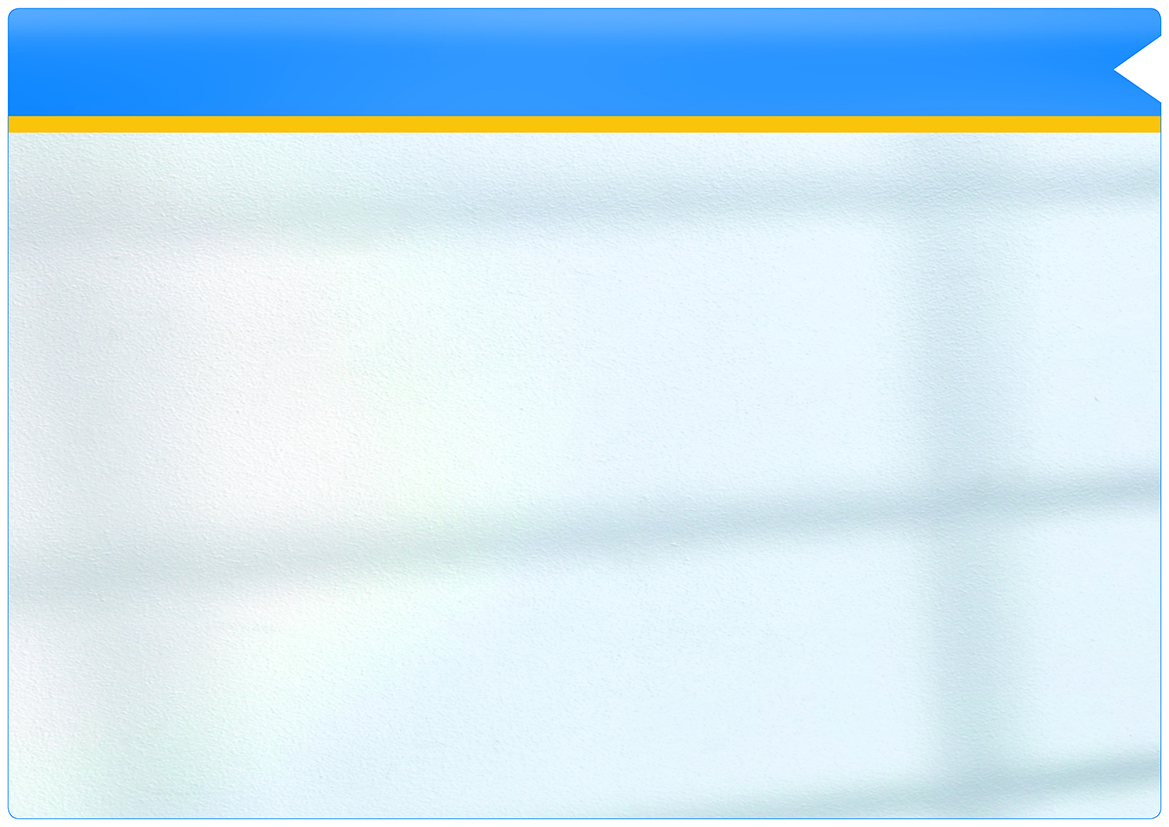 Agenda
Om NOX og SIMS
 Installation af SQL Server
 Installation af SQL Server Management Studio
 Installation af SIMS Server
 Konfiguration af SIMS Database
 Konfiguration af SIMS Server
 Installation og konfiguration af SIMS Klient
 Oprettelse af SIMS operatører, operatør profiler og niveauer
 Oprettelse af tegninger, områder og detektorer
 Brugere i SIMS
 Integrationer
Pauser passes ind efter behov…
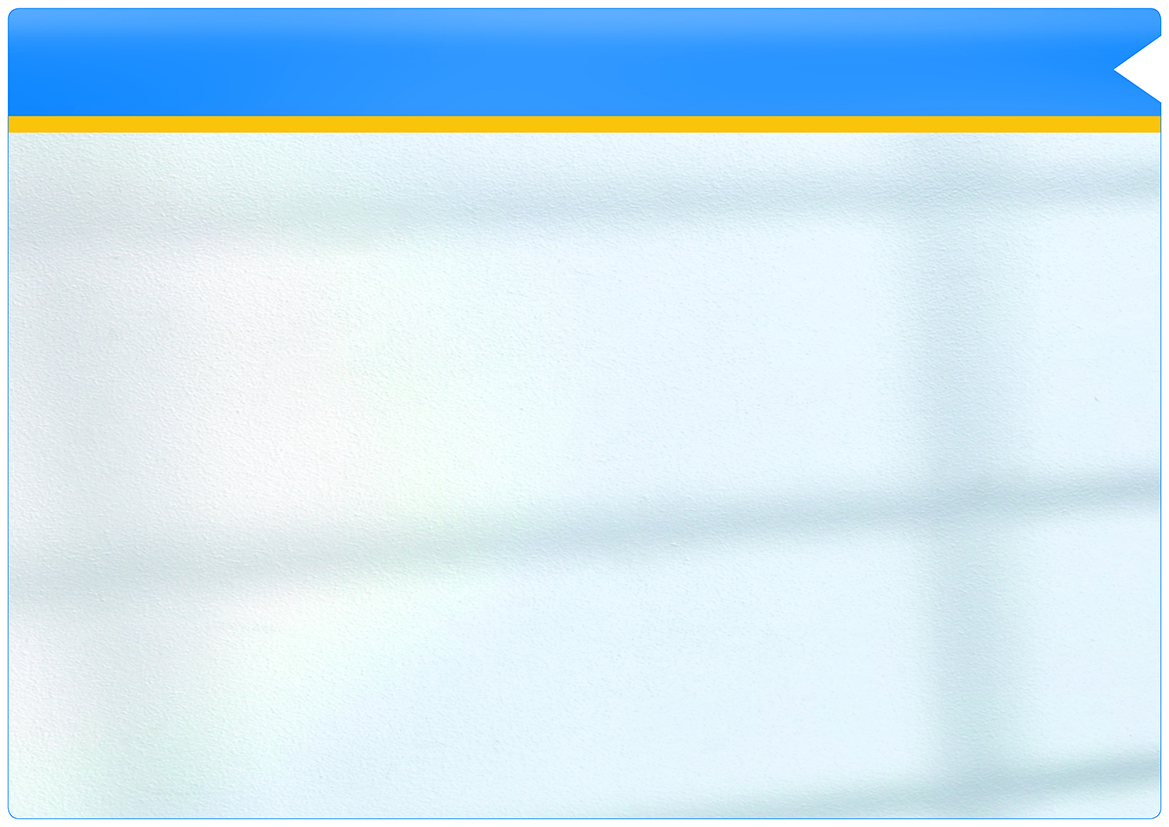 Database Integrationer
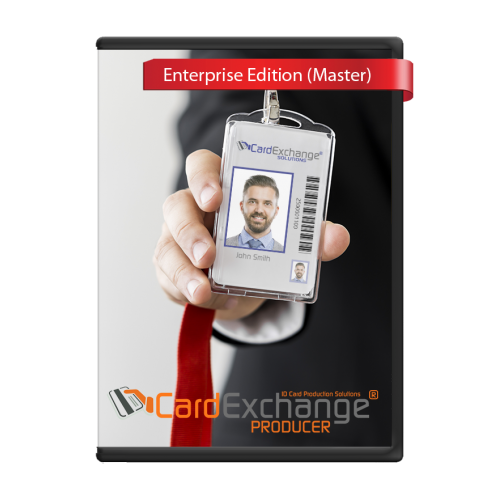 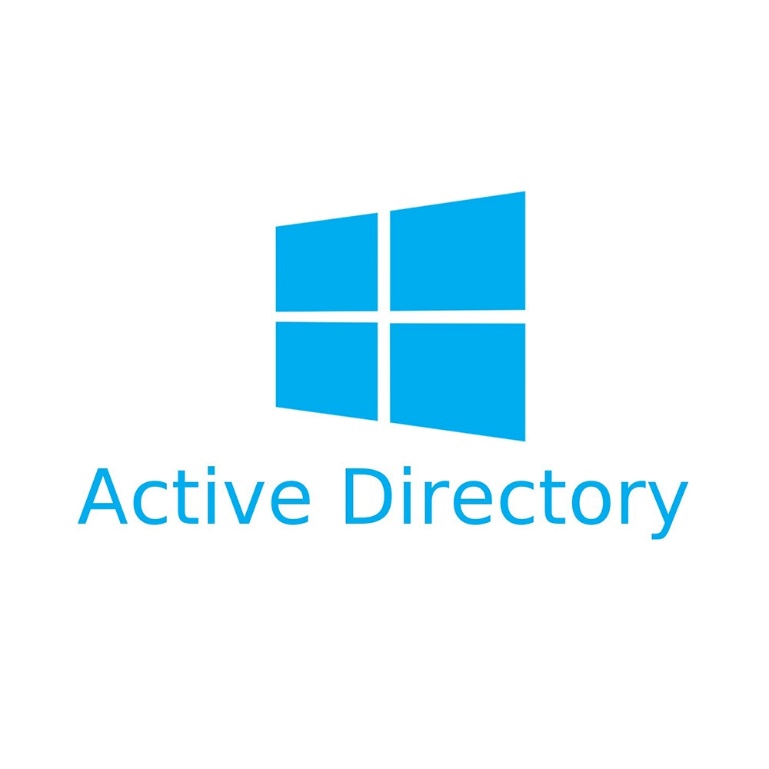 3. Part MS SQL baserede systemer

SIMS har indbygget en Auto Update Funktion, som er åben og tilgængelig for alle som ønsker selv at udveksle brugere med SIMS.

Vi vil naturligvis bistå med information U/B. 

Vi kan også bestilles til at programmere en specificeret opgave i samarbejde med slutbruger og installatør.
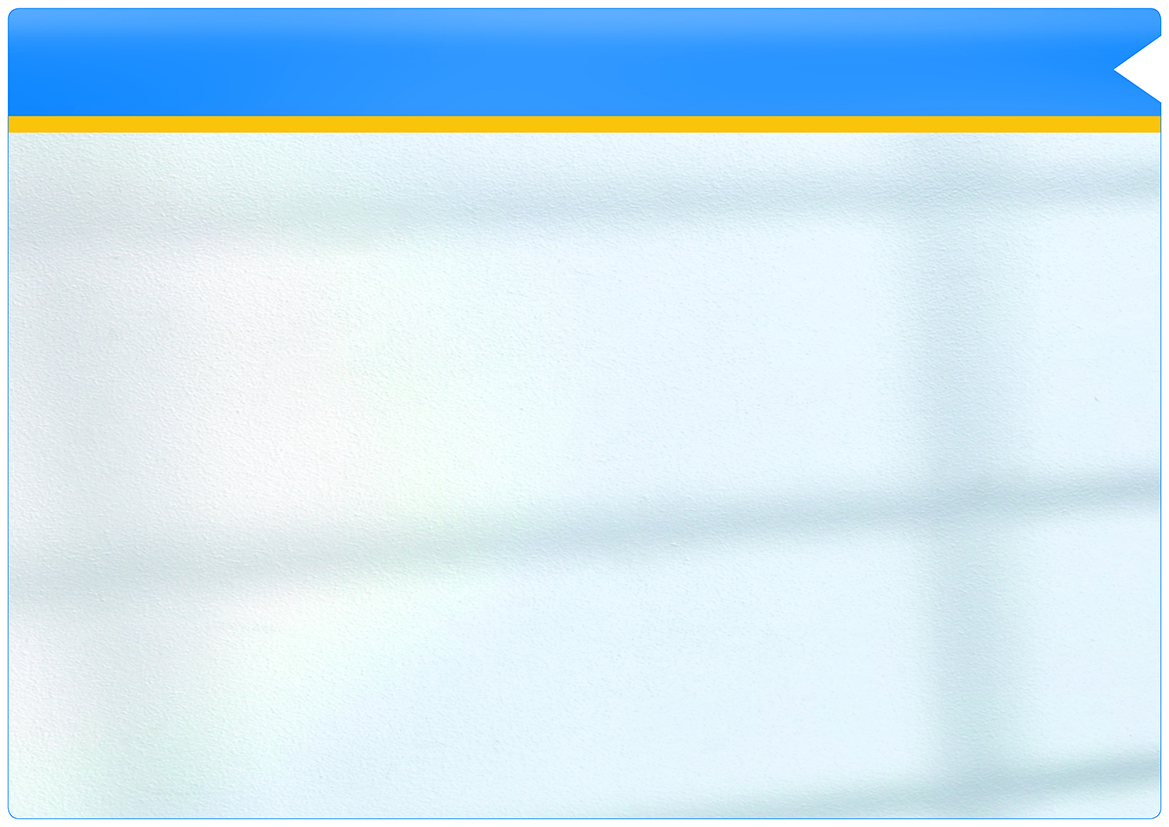 NOX integration
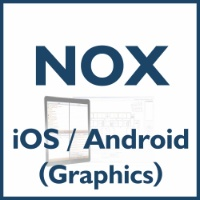 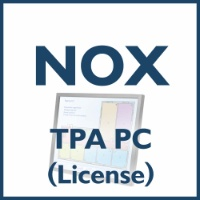 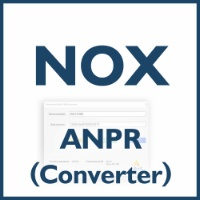 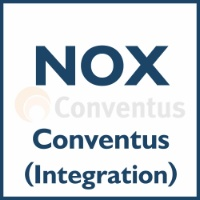 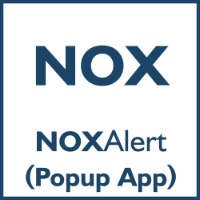 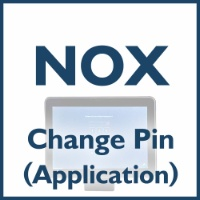 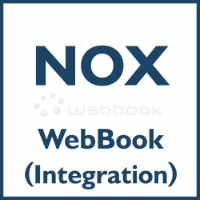 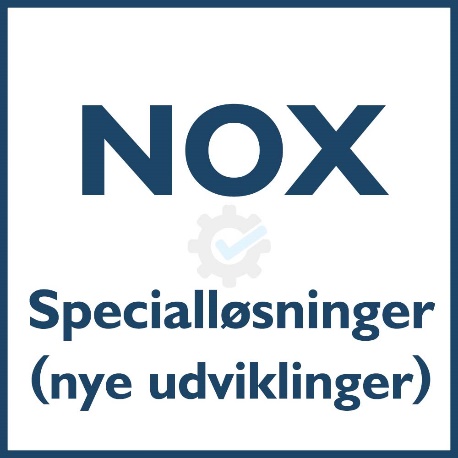 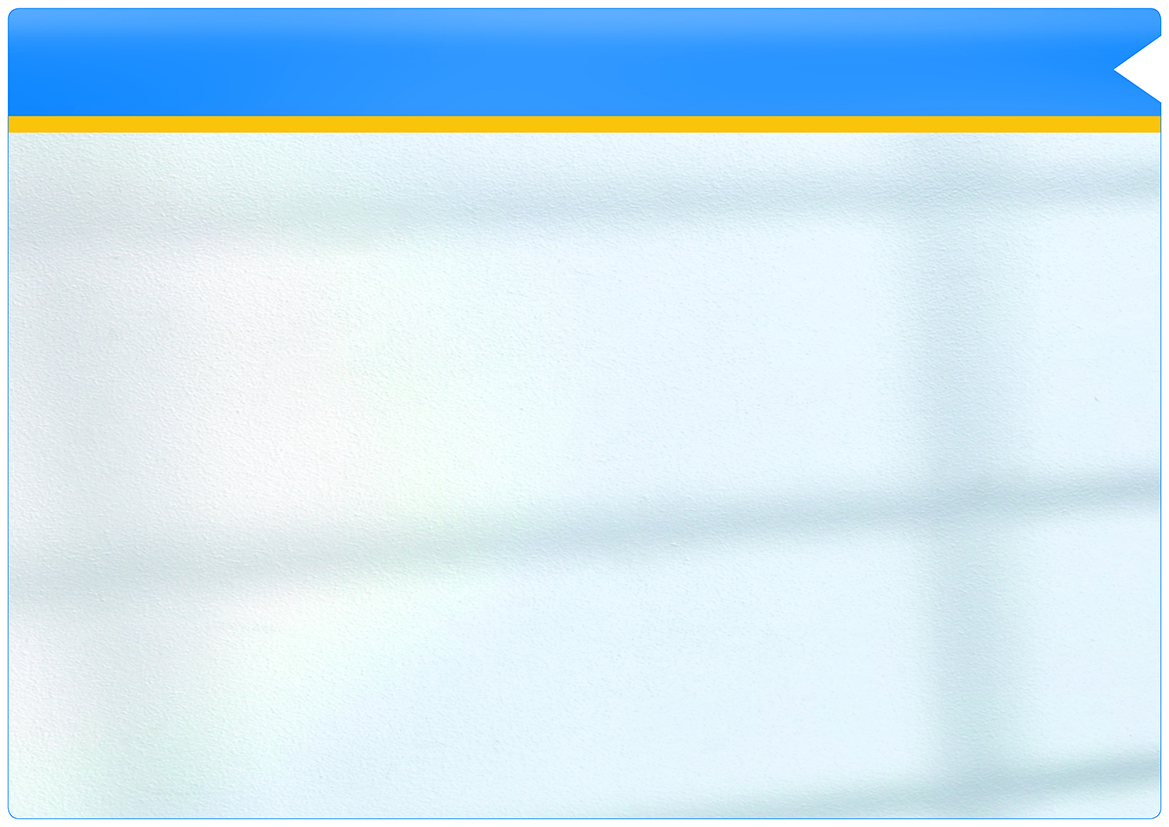 SIMS integration
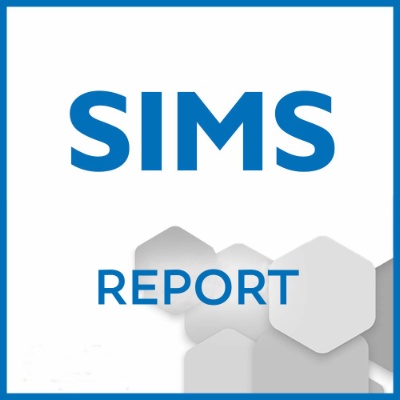 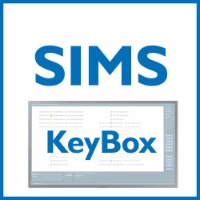 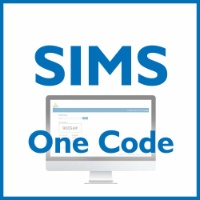 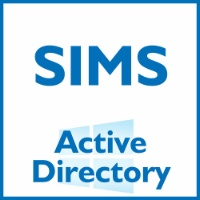 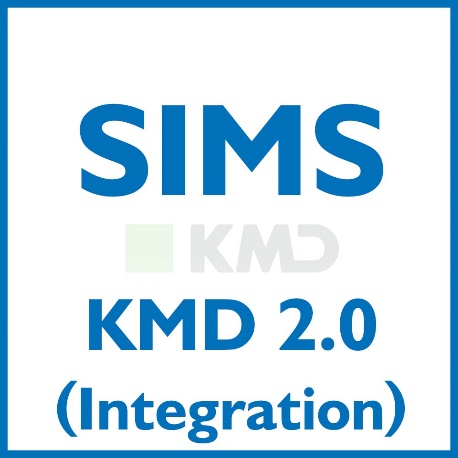 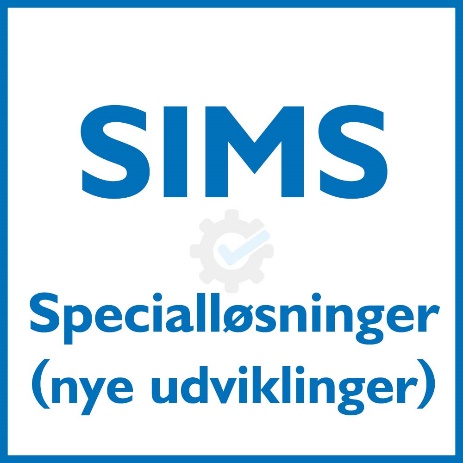 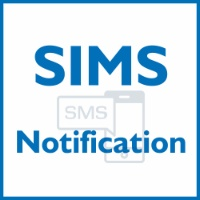 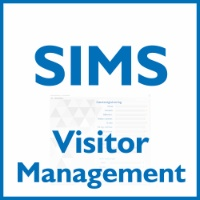 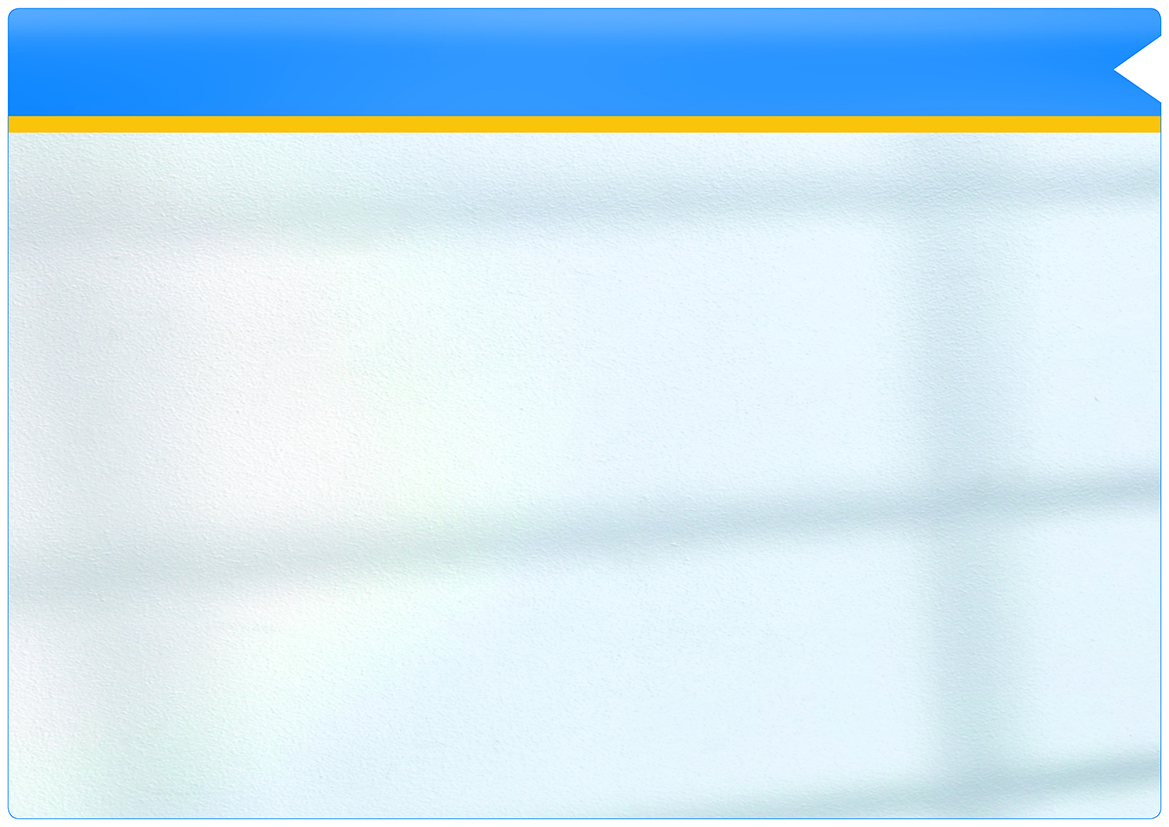 SIMS CCTV
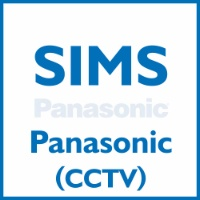 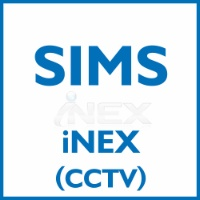 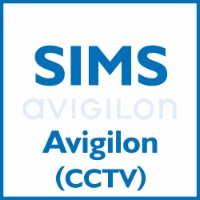 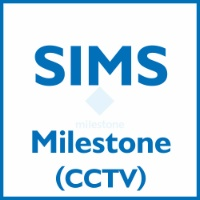 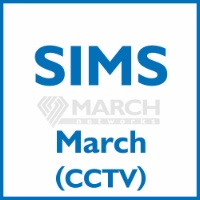 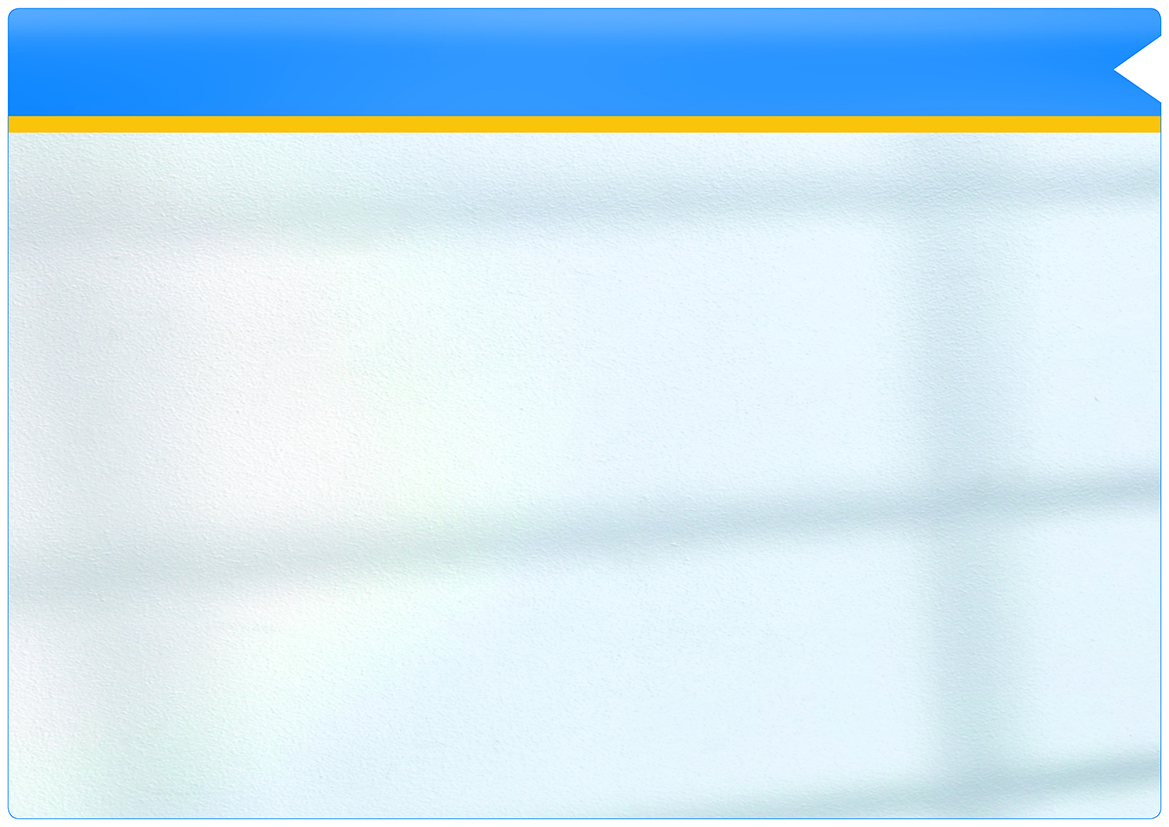 TVO/ITV/CCTV Integrationer
Fælles Egenskaber for de forskellige Video integrationer

Mulighed for at konfigurere SIMS som 1 eller 2 skærm system (anbefales)
Live visning af kameraer i valgfri matrix
Arkiverede video sekvenser kan vises direkte
Mulighed for at eksportere video direkte
Kamera kobling ved alarmhændelse i NOX/SIMS
Bogmærker af alarmhændelser i SIMS log, henter billeder fra Video system
Kamera i fokus på sekundær skærm ved alarmhændelse
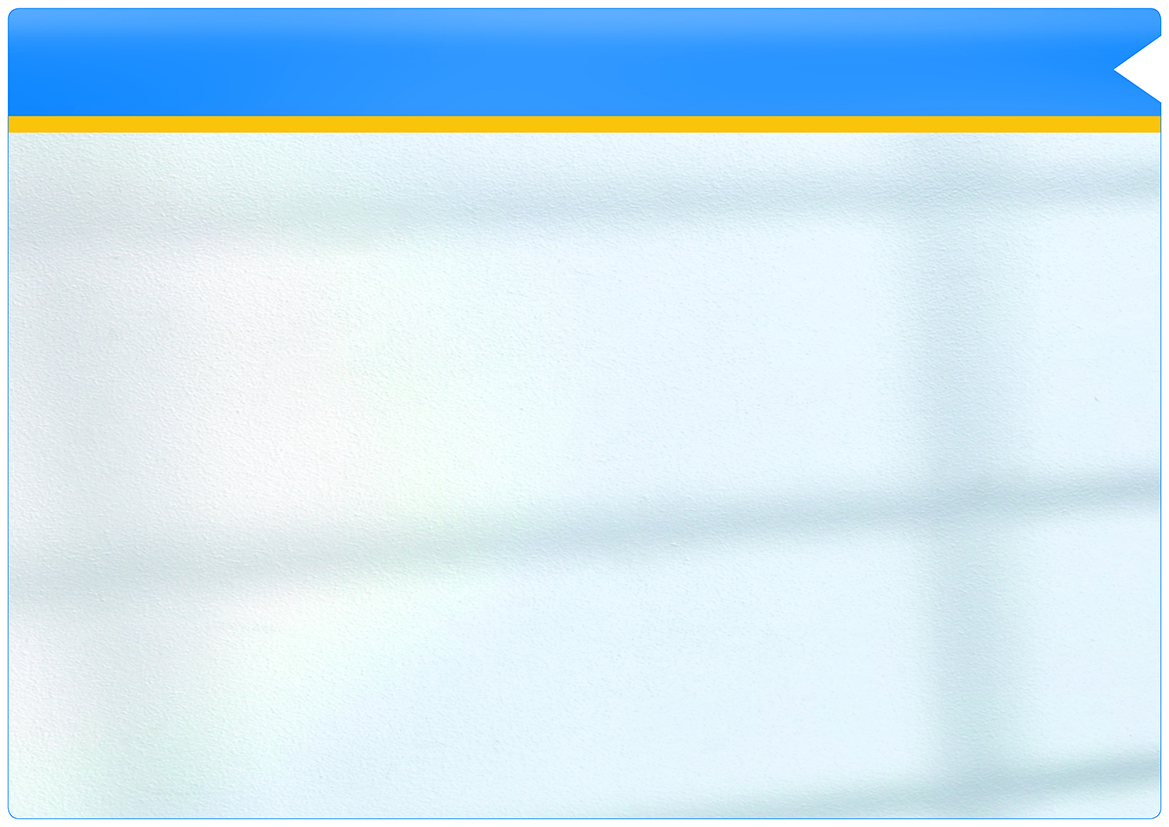 Tak for i dag…
Tak for i dag, vi håber du er blevet klogere på SIMS!

Hvis du får behov for hjælp til installation af SIMS Serveren, og evt. SQL,  kan du booke en tid med vores support team. 

Hvis du får brug for hjælp til konfiguration hos en slutbruger, kan du bestille tid på support@aras.dk eller pr. telefon på +45 70 27 40 90.
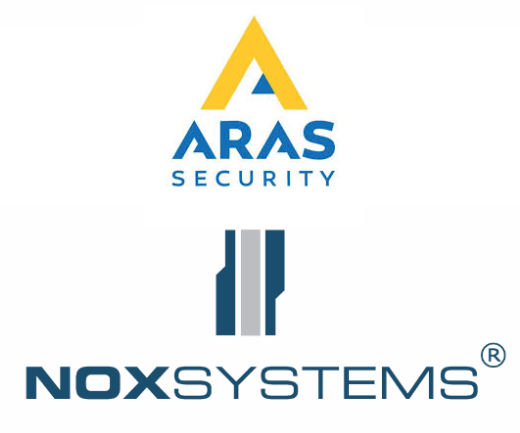